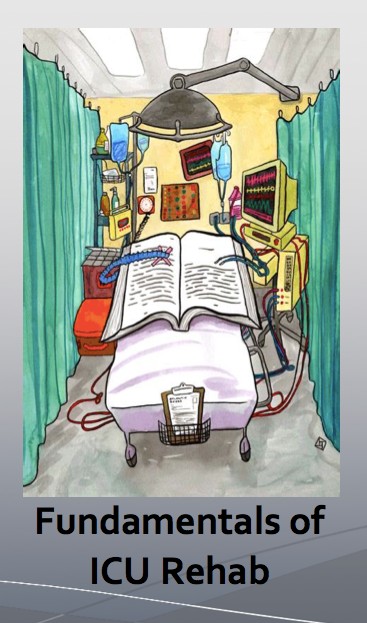 РеабИТ – теория и практика
Концепция реабилитации.
Уровень  независимости  до болезни
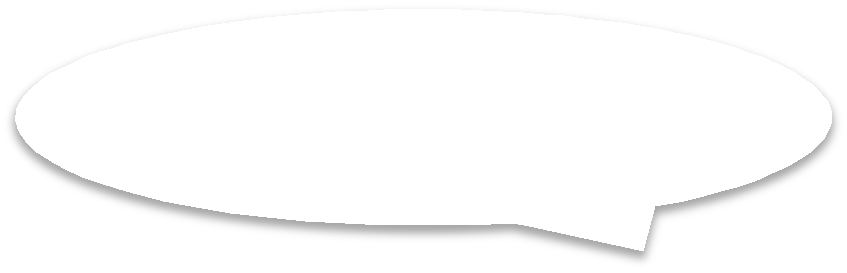 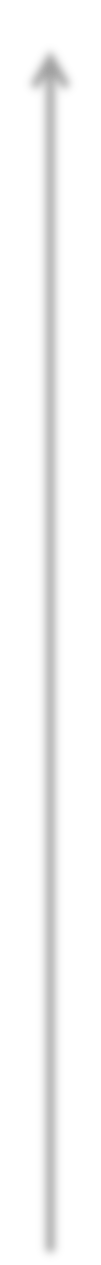 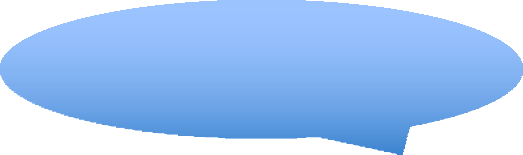 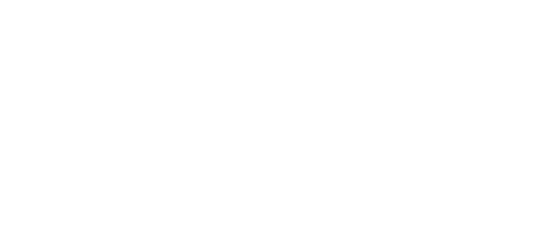 Реабилитационный  потенциал
100%
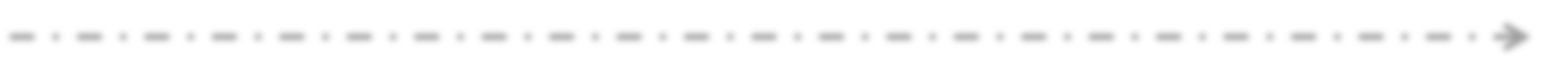 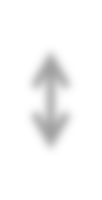 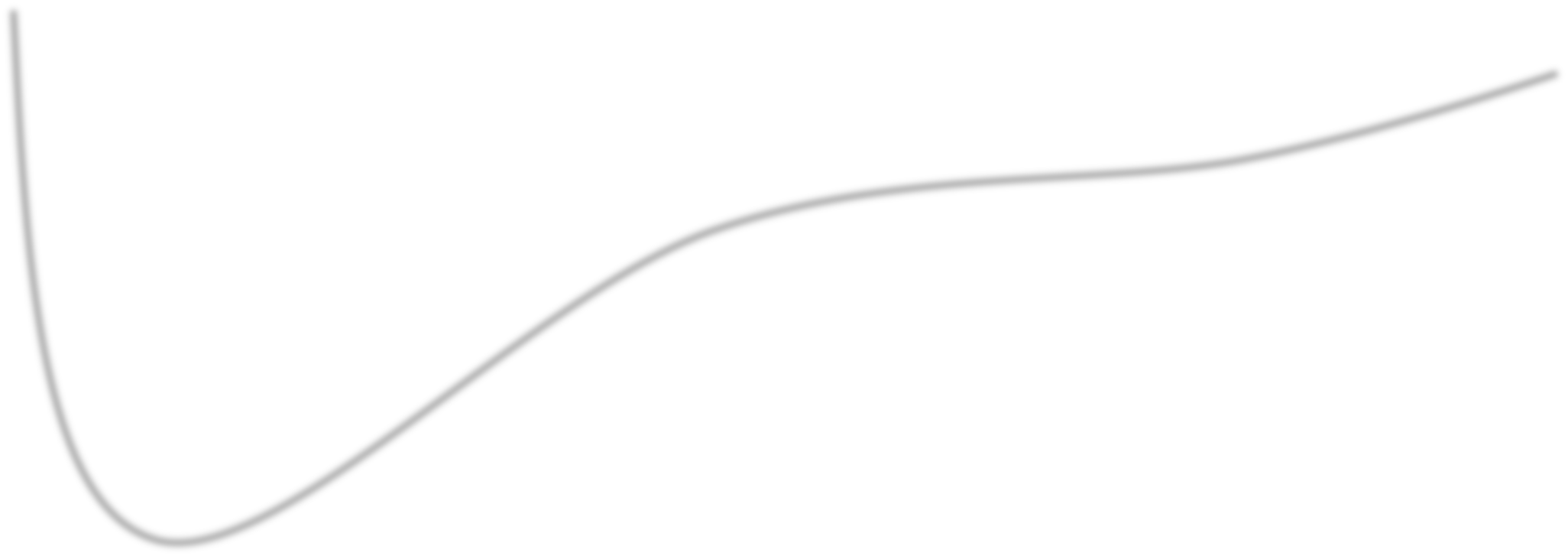 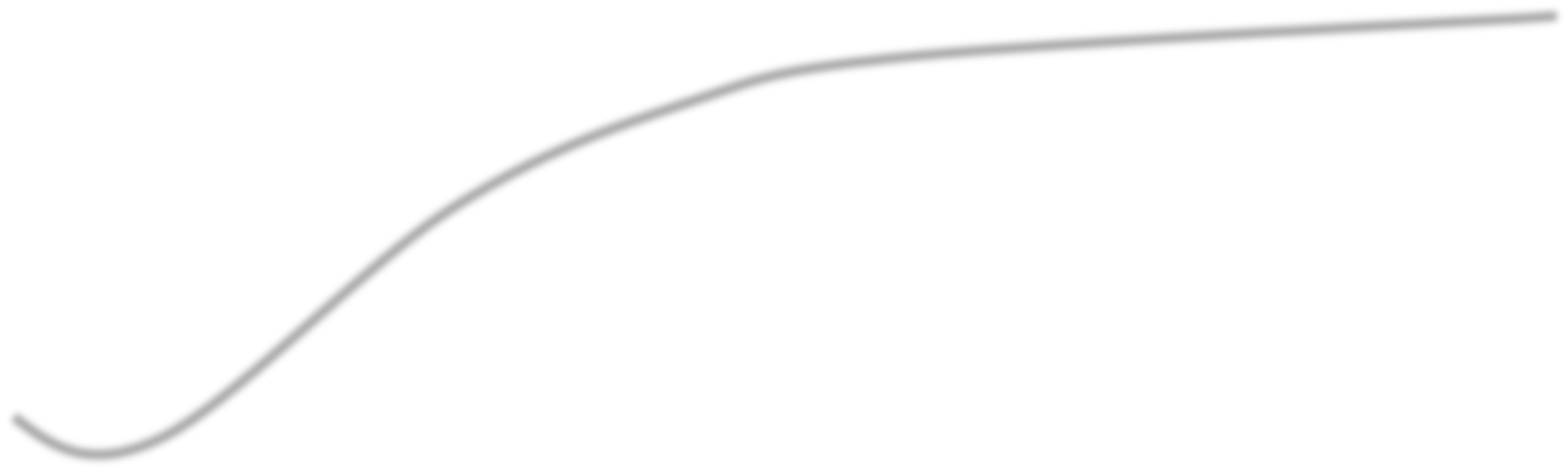 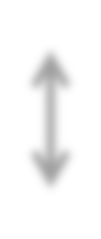 75%
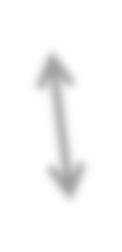 50%
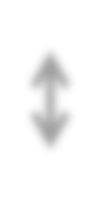 - Эффект реабилитации
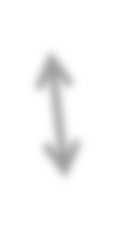 25%
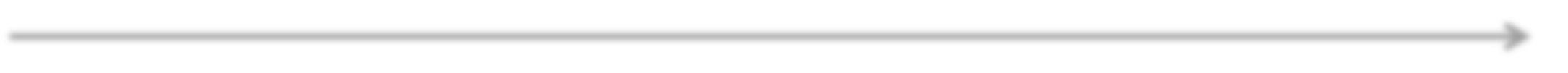 0%
1 неделя
1 месяц	6 месяцев	12 месяцев	годы
Острейший  период
Острый  период
Ранний восстановительный  период
Поздний восстановительный  период
Клиника Института Мозга©
ИДЕОЛОГИЯ РЕАБИЛИТАЦИИ
Уровень  независимости  до болезни
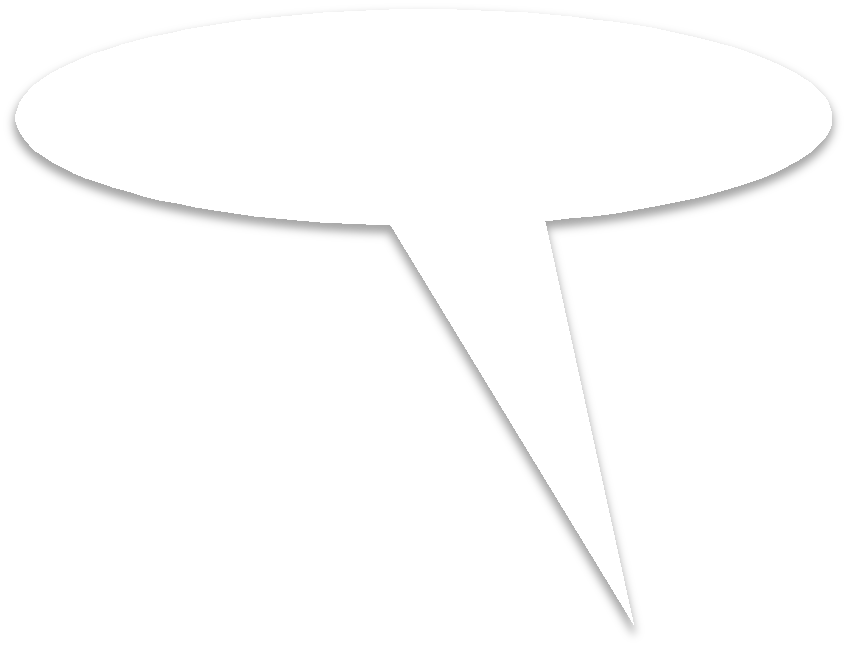 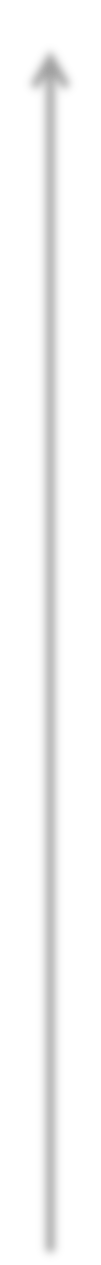 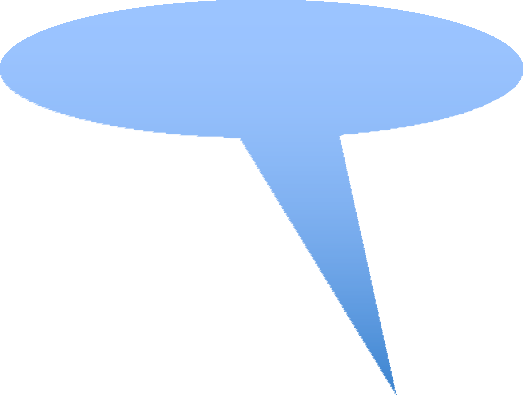 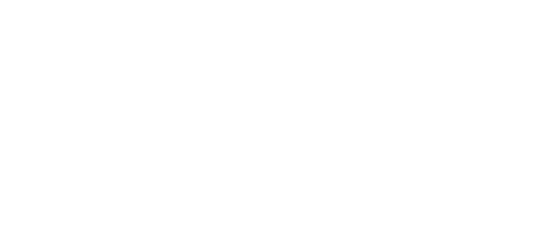 Реабилитационный  потенциал
100%
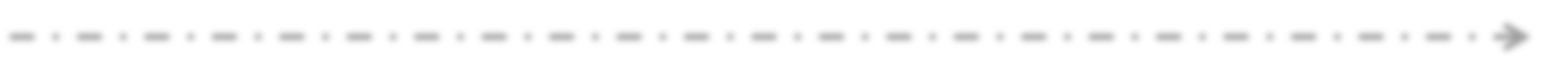 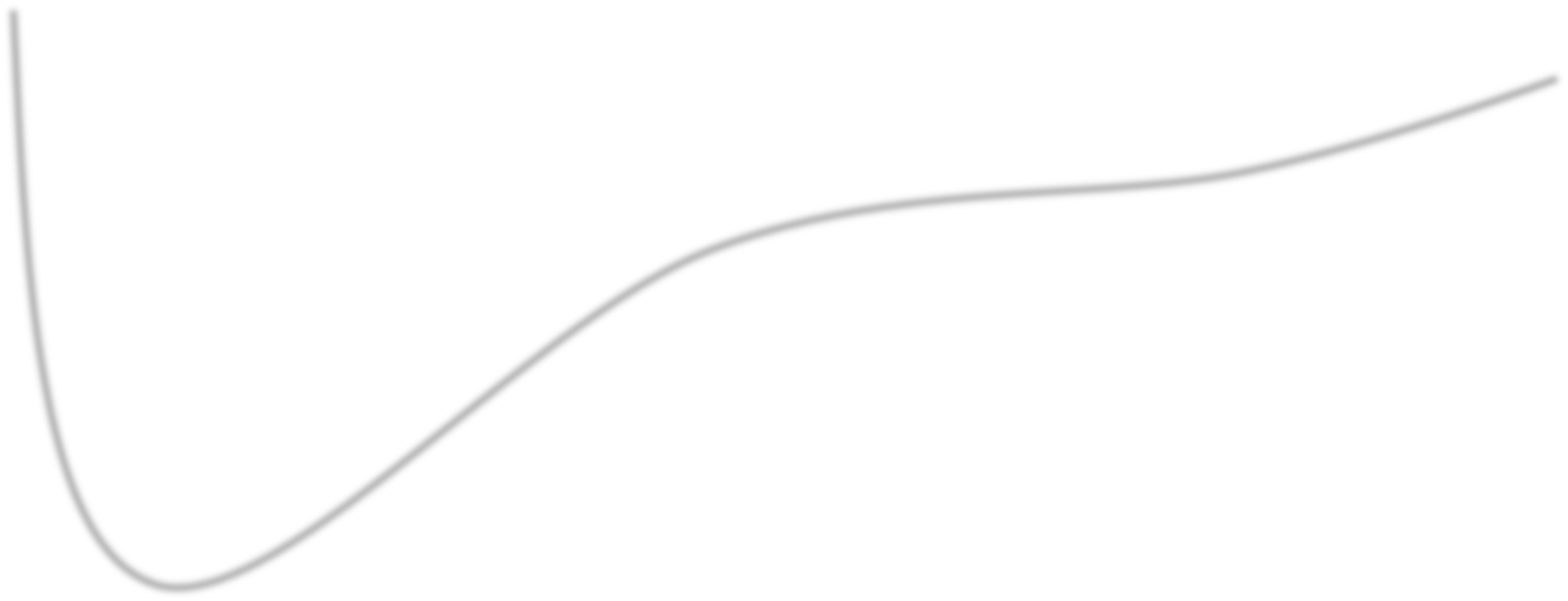 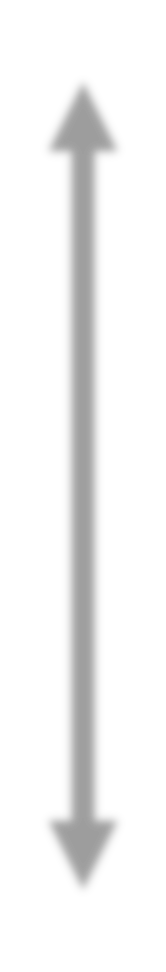 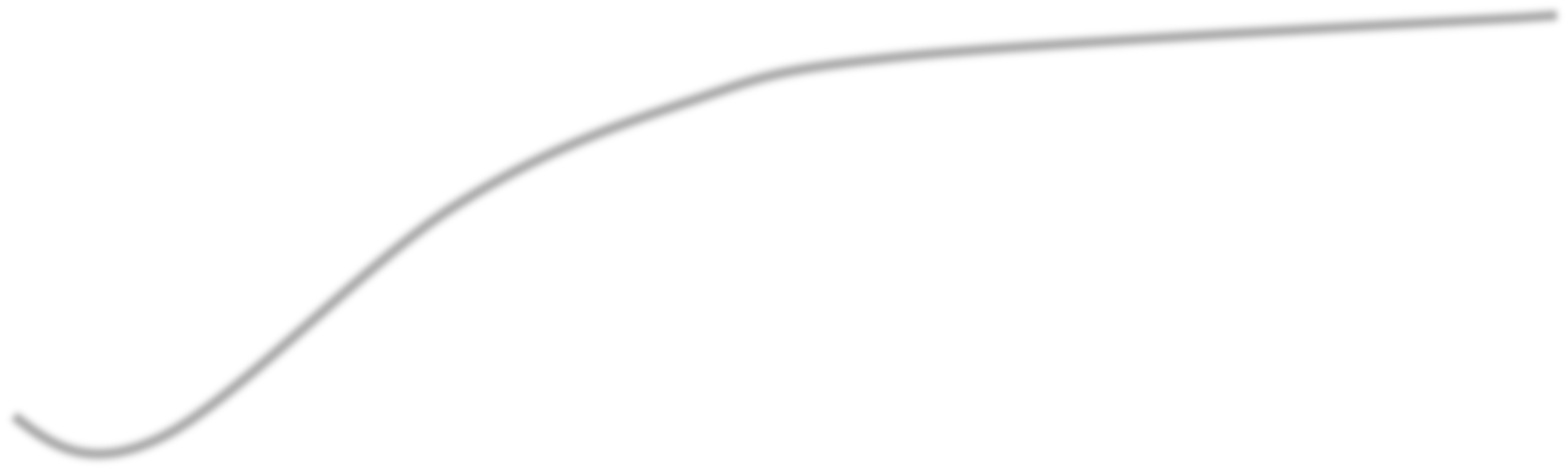 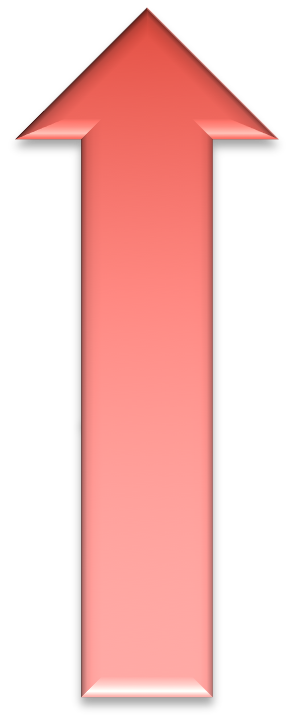 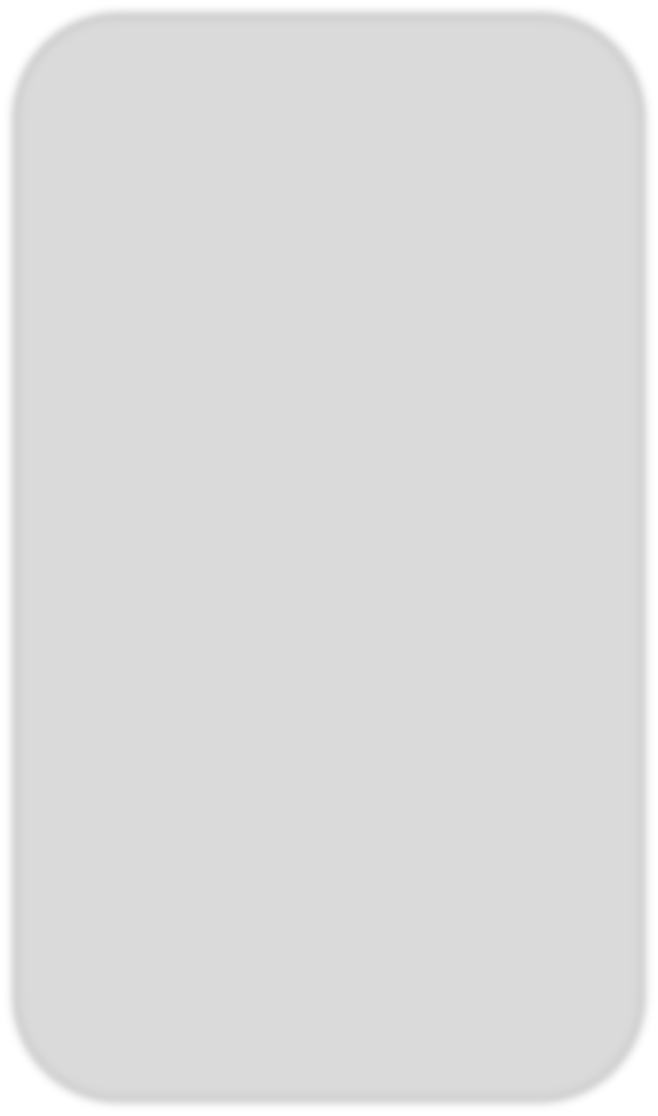 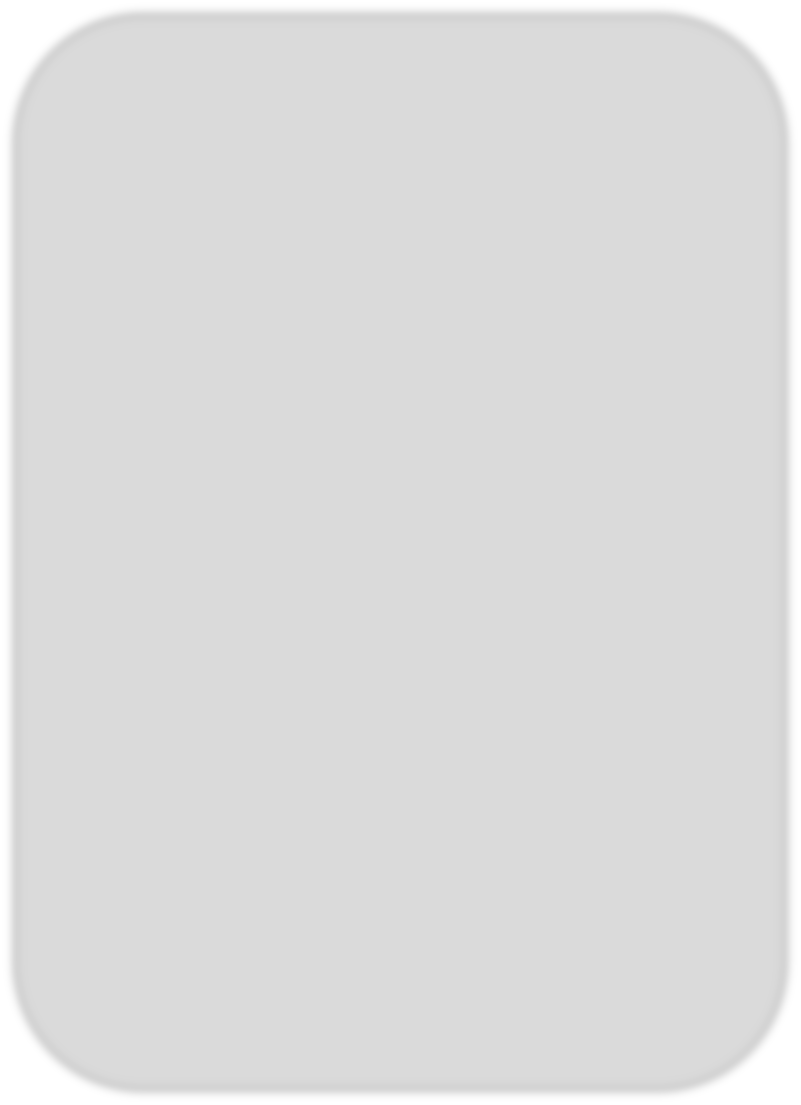 75%
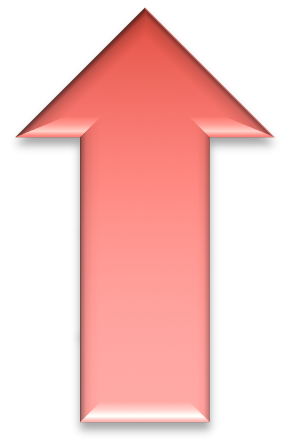 Дневной стационар или
санаторйи
Дневной
стационар
50%
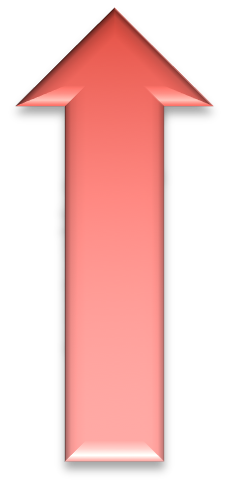 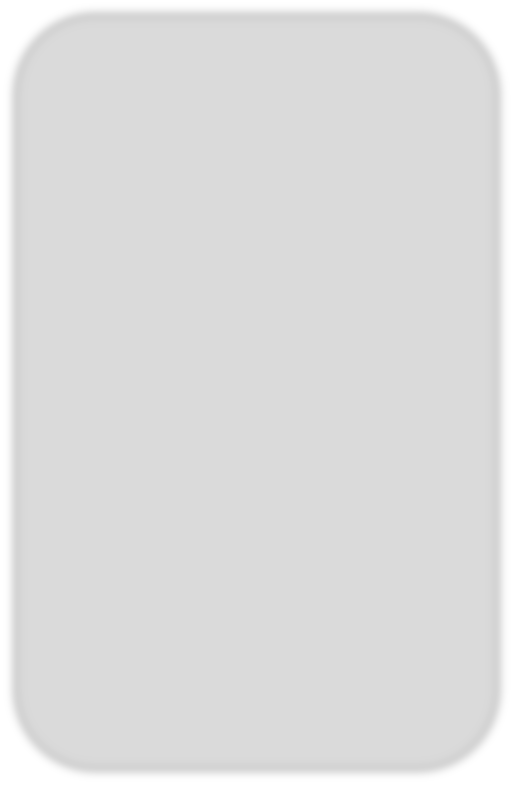 Реабилитационное  отделение
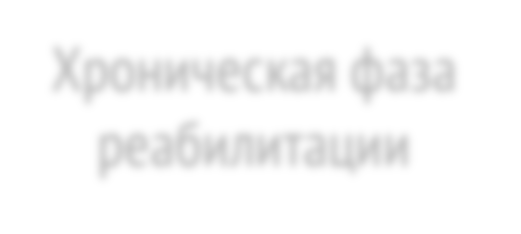 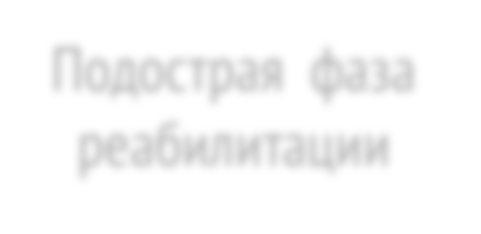 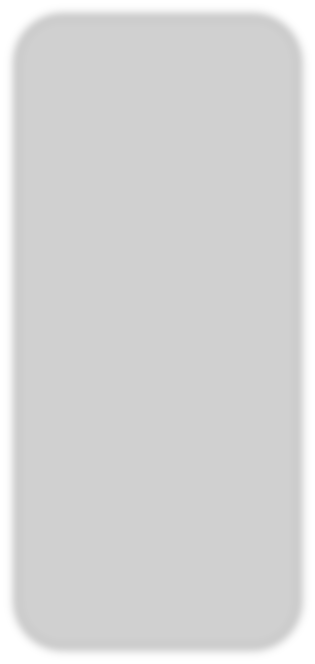 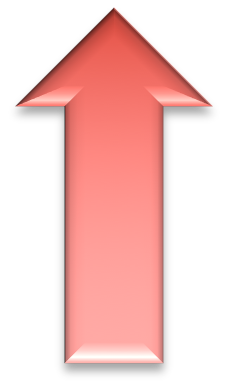 Хроническая фаза  реабилитации
Подострая фаза  реабилитации
25%
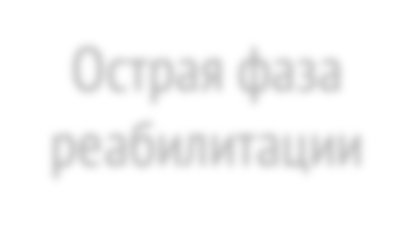 РАО
Острая фаза  реабилитации
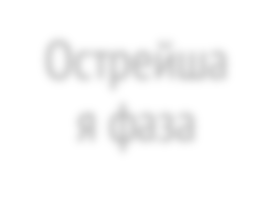 Острейша  я фаза
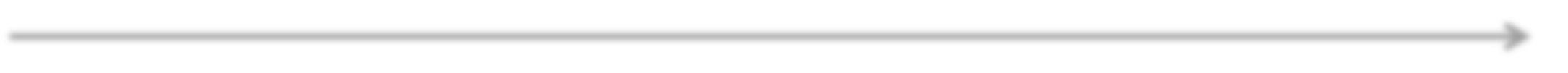 0%
> 6 месяцев
1 неделя
3 месяца
3-6 месяцев
Поздний восстановительный  период
Острейший  период
Острый  период
Ранний восстановительный  период
Цель 1 этапа реабилитации – преабилитация ПИТ-  синдрома
Уровень  независимости  до болезни
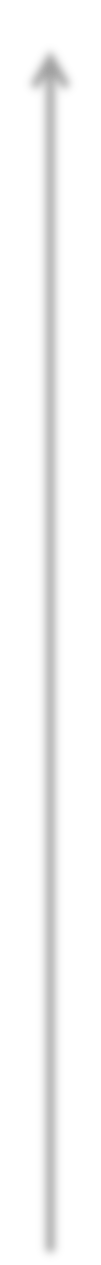 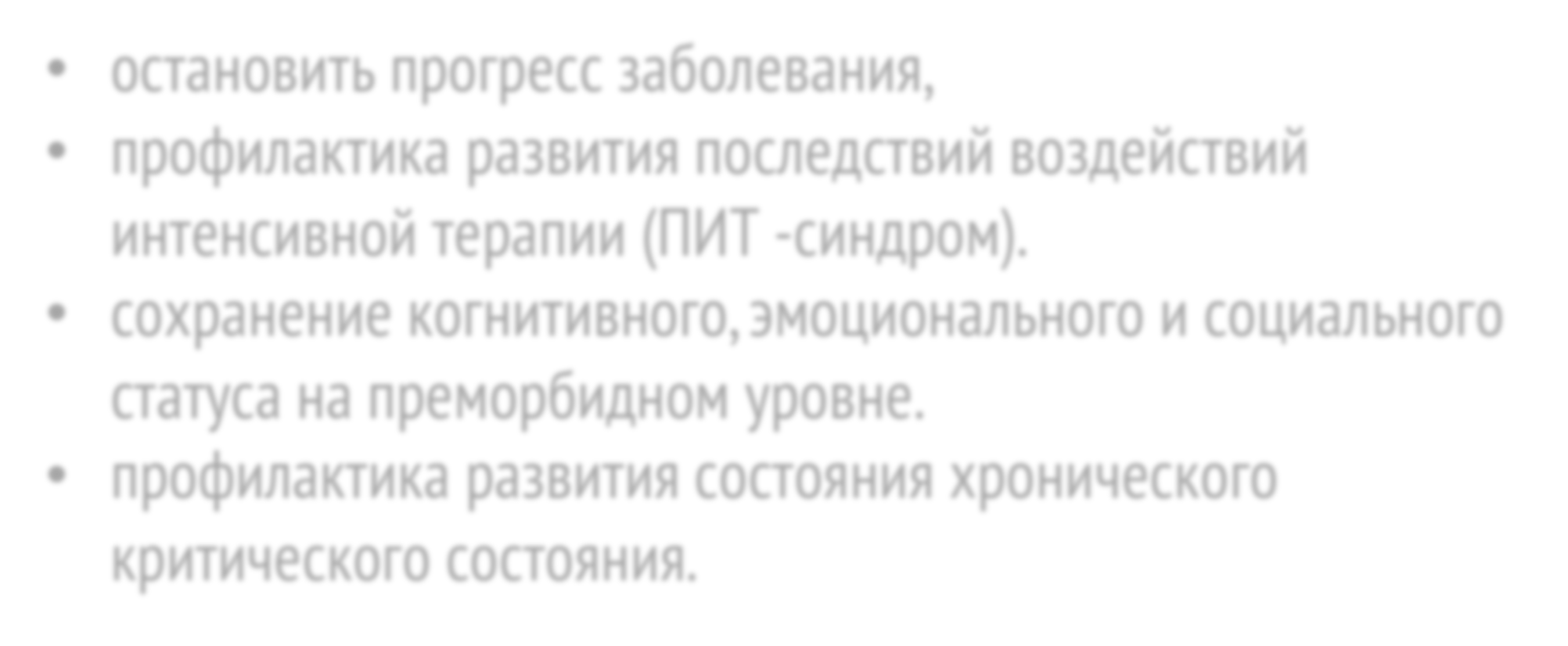 100%
остановить прогресс заболевания,
профилактика развития последствий воздействий  интенсивной терапии (ПИТ -синдром).
сохранение когнитивного, эмоционального и социального
статуса на преморбидном уровне.
профилактика развития состояния хронического  критического состояния.
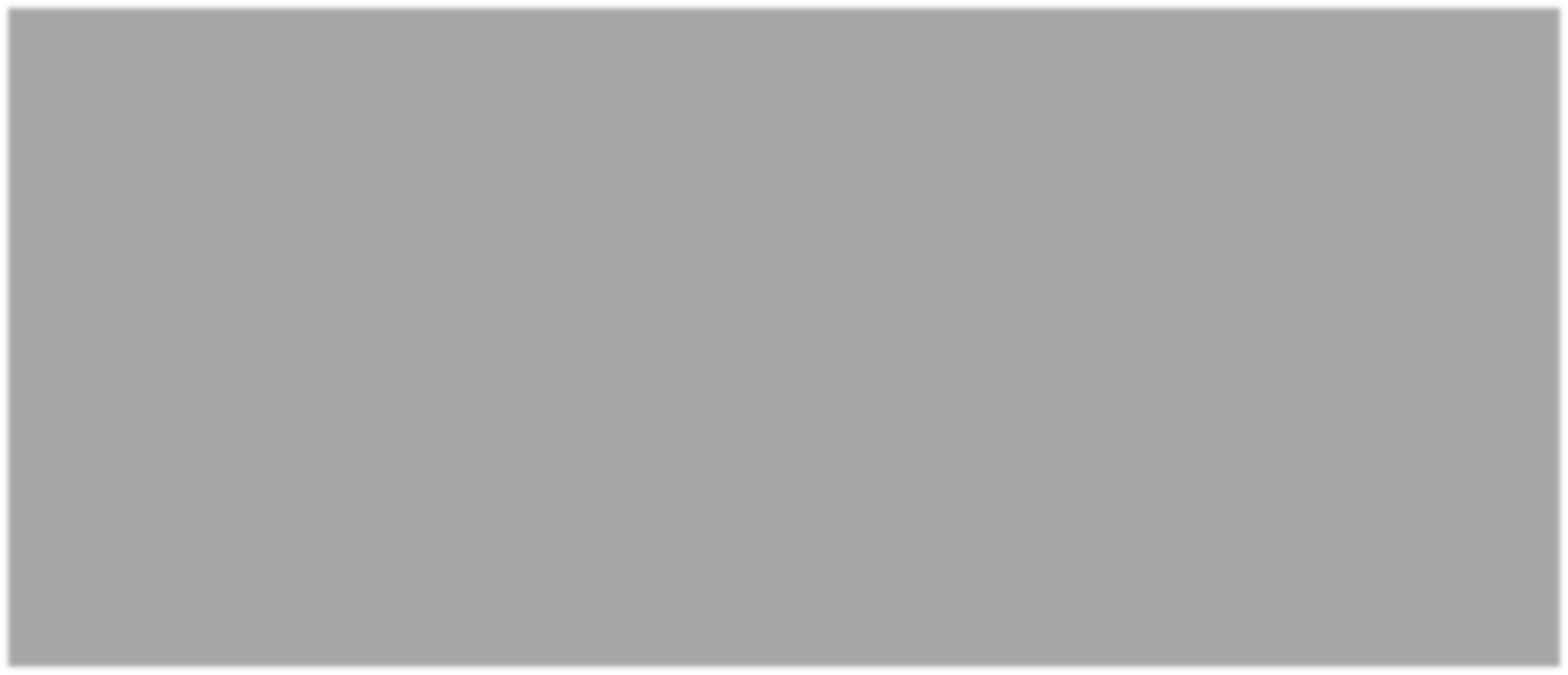 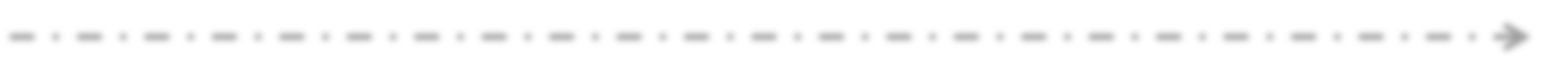 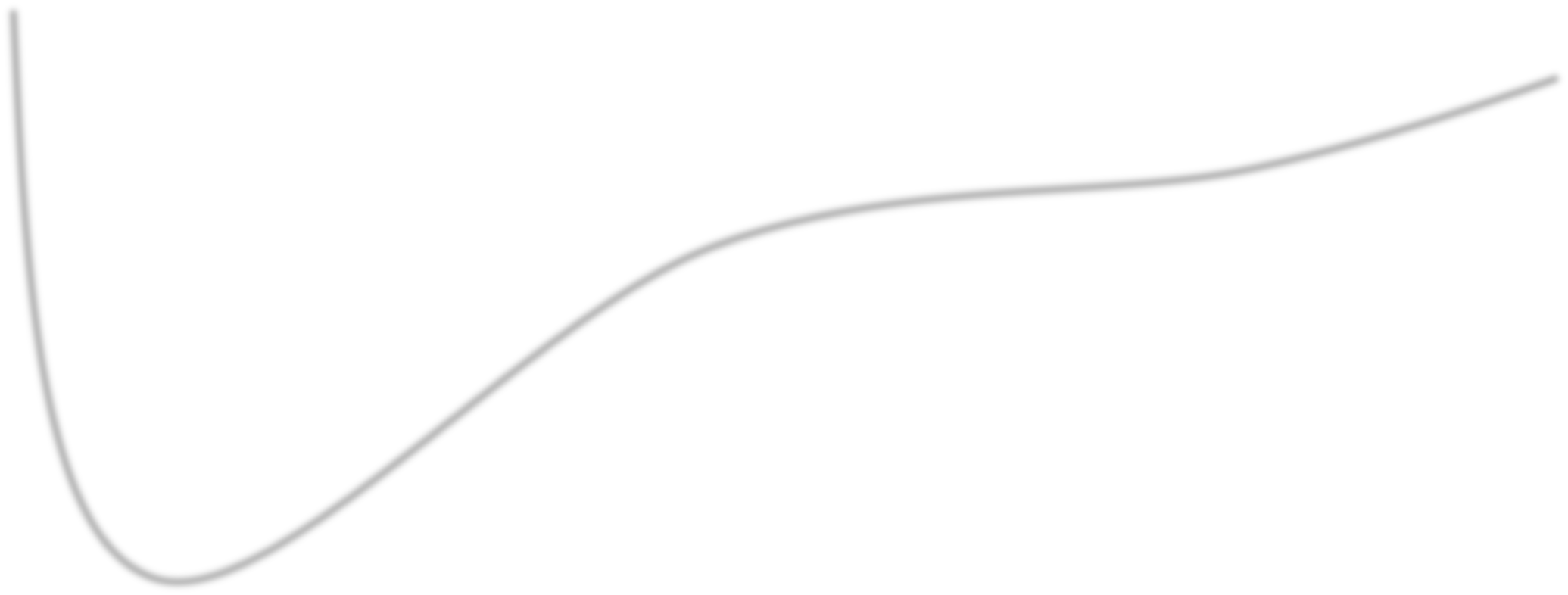 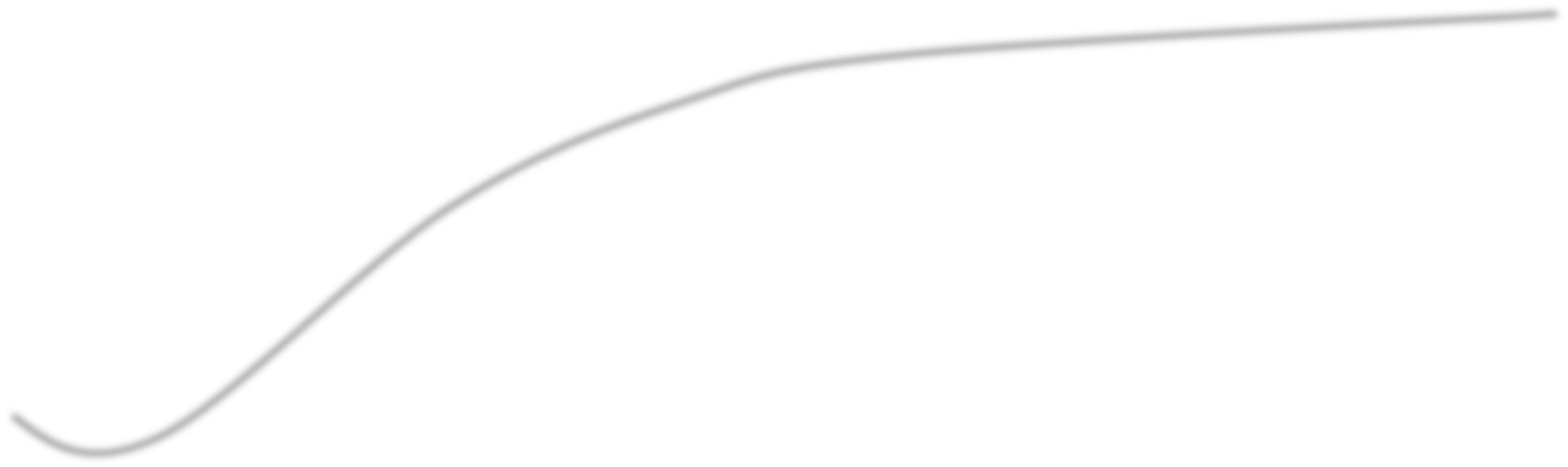 75%
50%
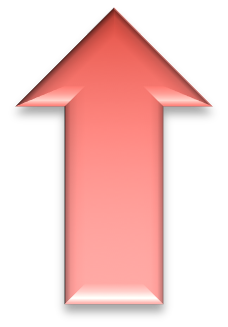 25%
РАО
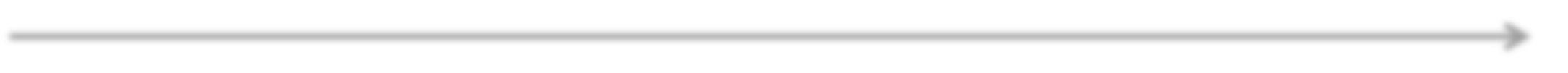 0%
1 неделя
1 месяц	6 месяцев	12 месяцев	годы
Острейший  период
Клиника Института Мозга©
РеабИТ может изменить профиль саногенеза неотложного состояния
Cиндром «После Интенсивной Терапии*» (рус.) или PICS** – Post Intensive Care Syndrome (англ.) - новые или прогредиентно развившиеся преморбидные  патологические состояния, являющиеся следствием использования методов интенсивной терапии и пребывания в условиях ОРИТ, ограничивающие повседневную  жизнь пациента.
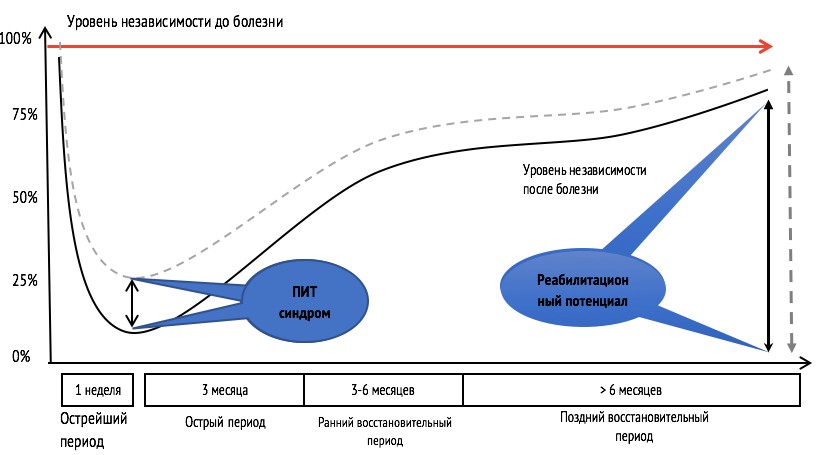 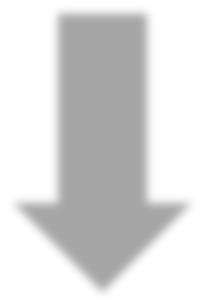 Белкин АА. СИНДРОМ ПОСЛЕДСТВИЙ ИНТЕНСИВНОЙ ТЕРАПИИ (ПИТ-СИНДРОМ). Вопросы интенсивной терапии имени АИСалтанова. 2018;2:12-23.
Принципиальная схема сенсомоторного разобщения как основа ПИТ синдрома у  нецеребрального пациента ОРИТ
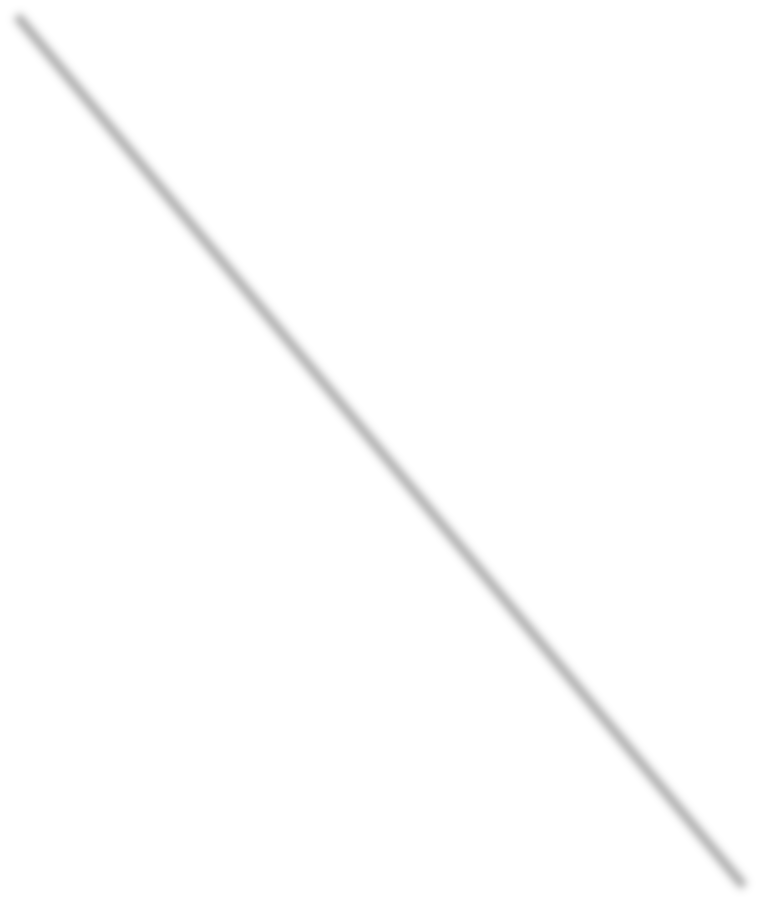 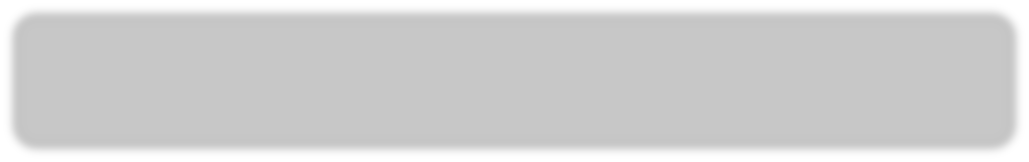 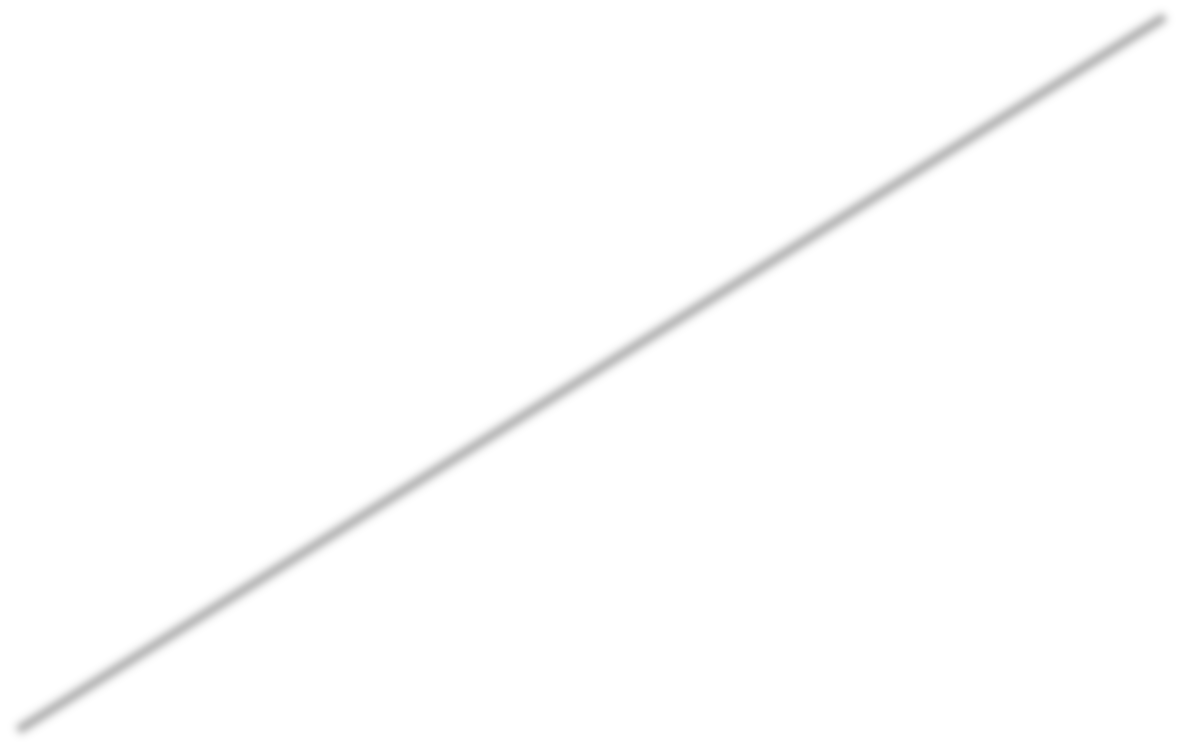 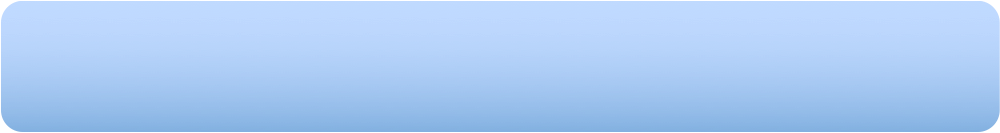 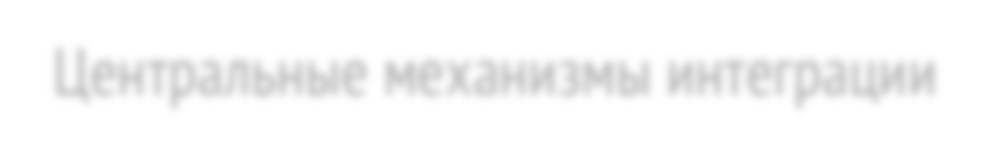 Центральные механизмы интеграции

ЦНС

процессинг
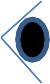 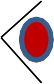 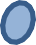 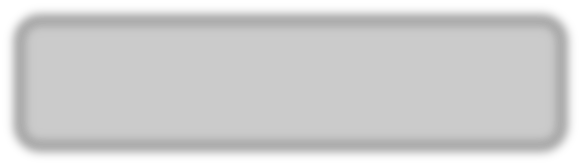 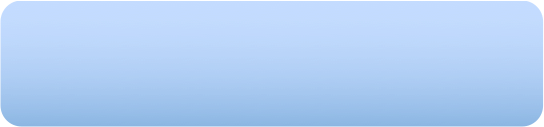 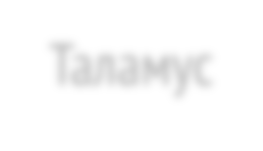 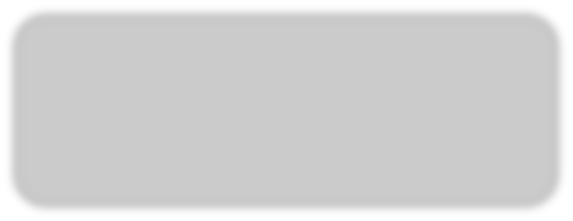 Таламус
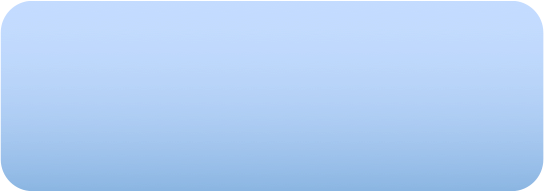 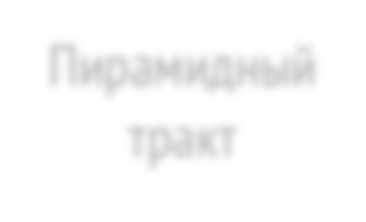 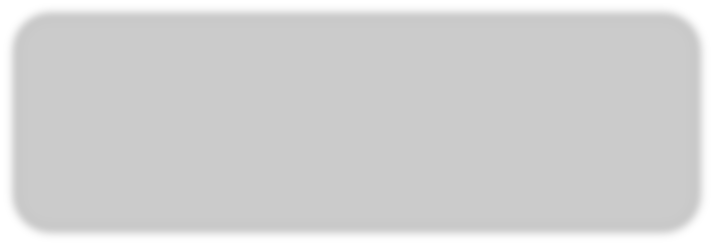 Пирамидный  тракт
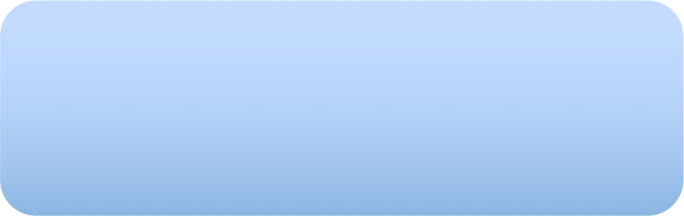 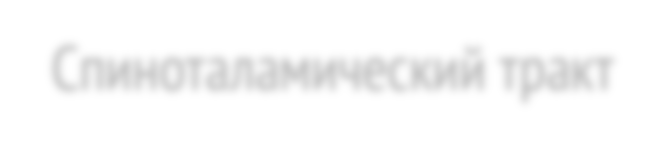 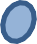 Спиноталамический тракт
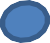 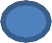 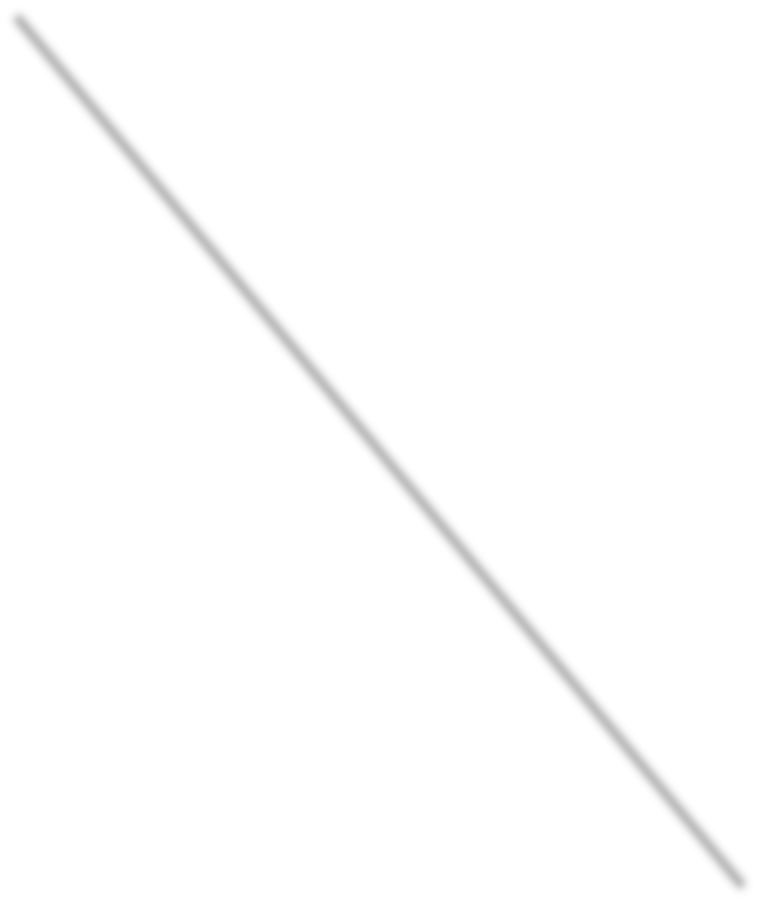 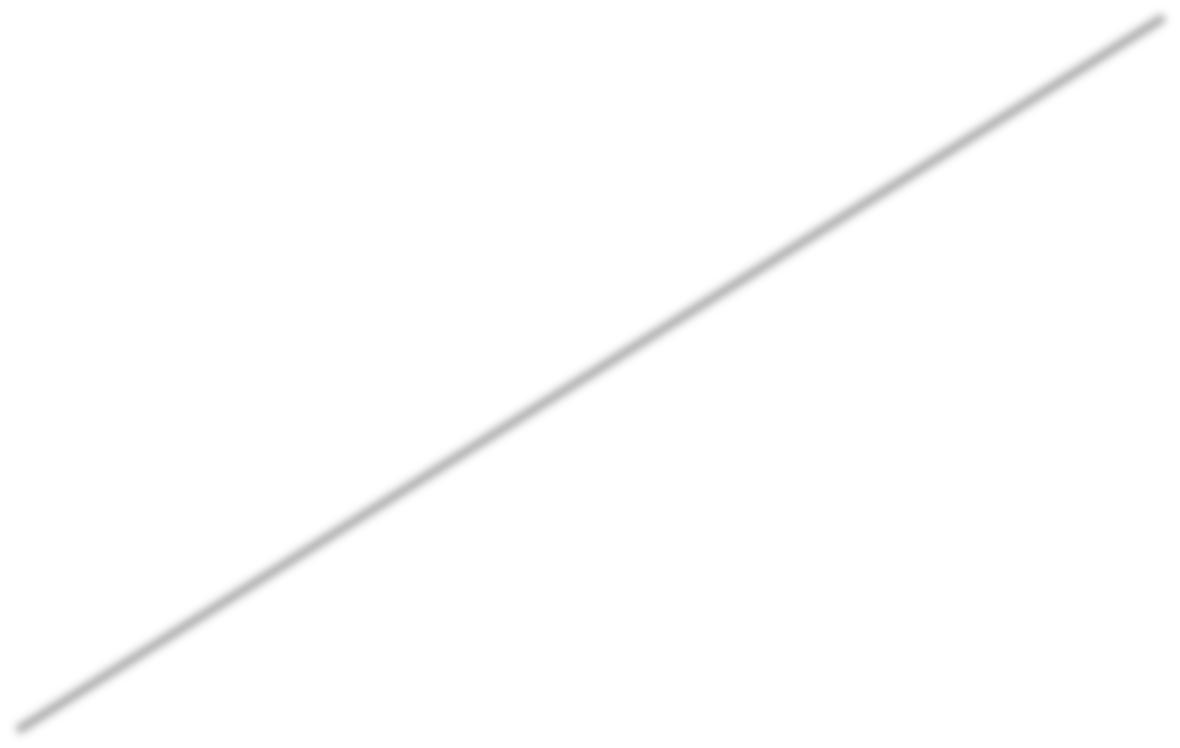 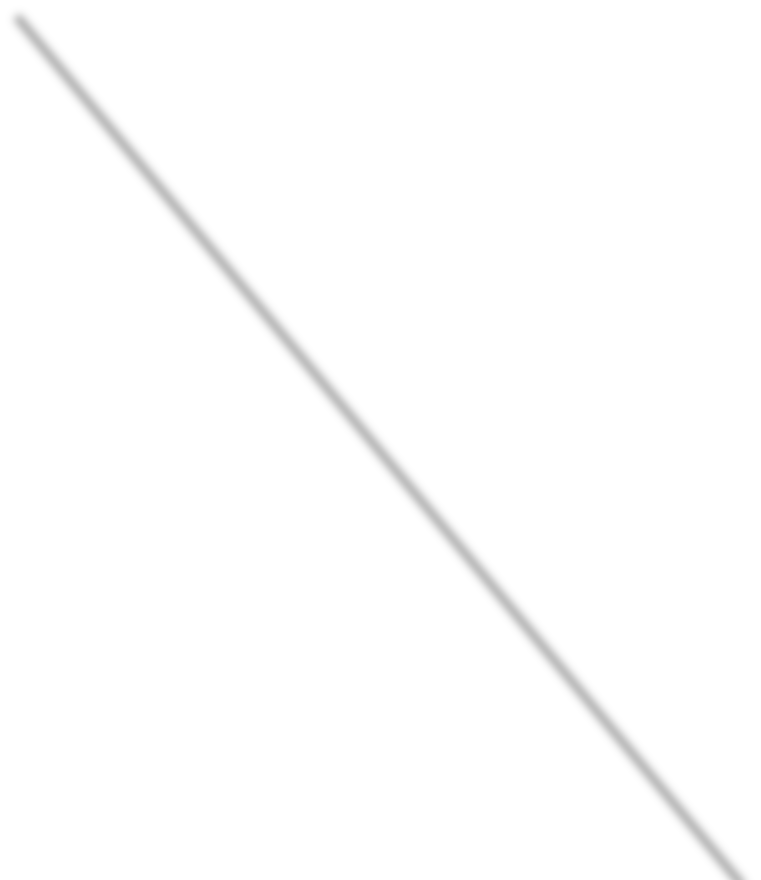 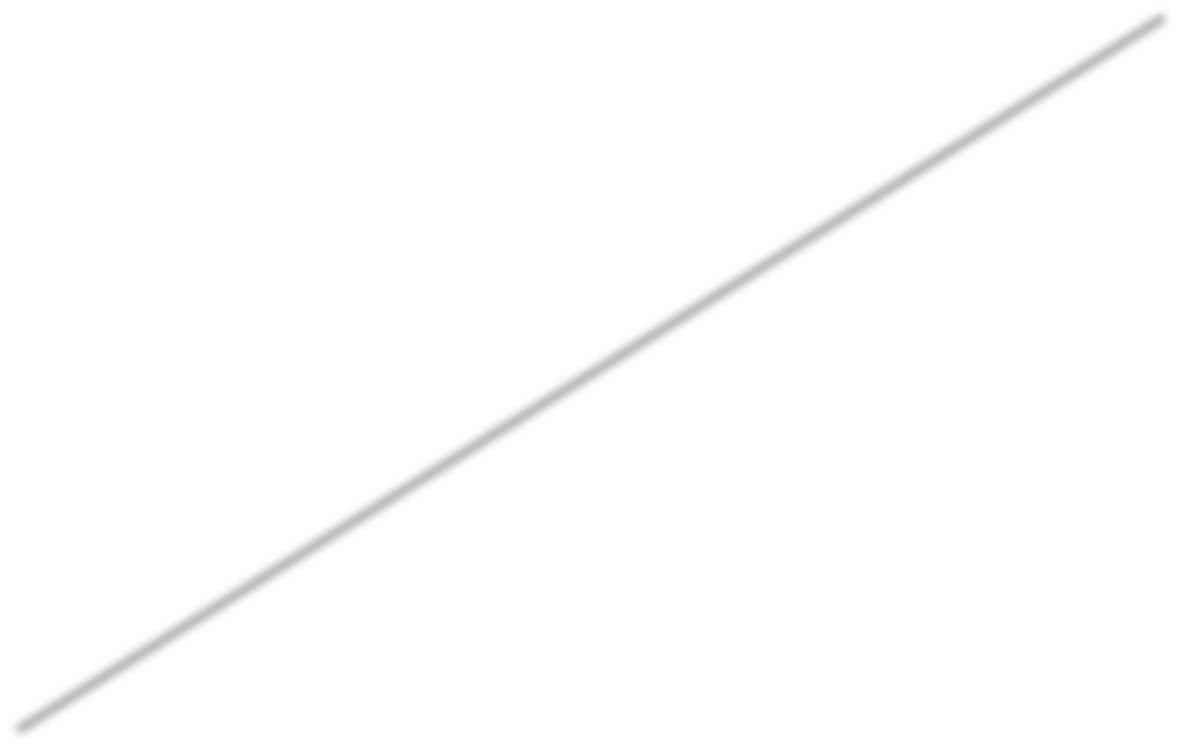 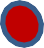 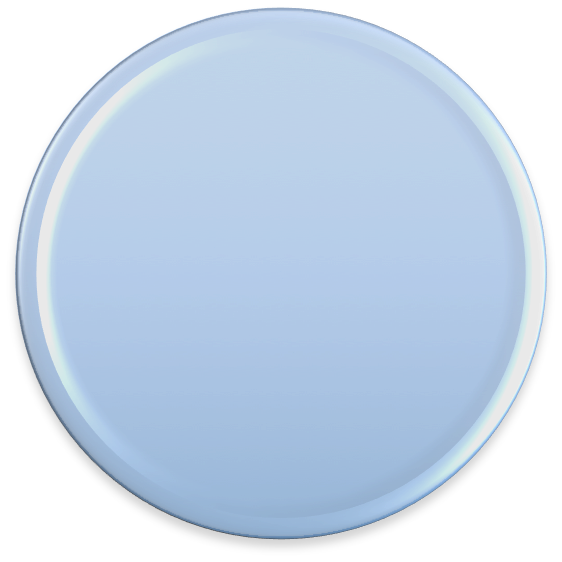 Синаптический транзит
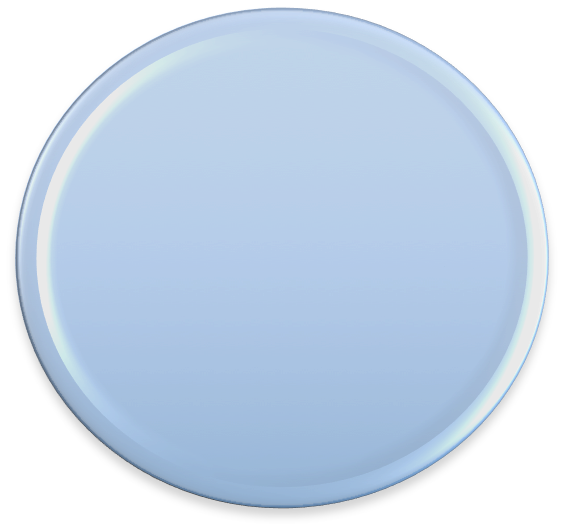 Рецепторы
Эффекторы
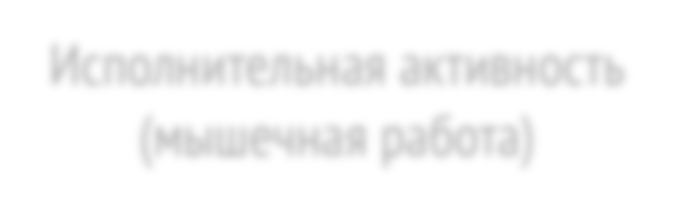 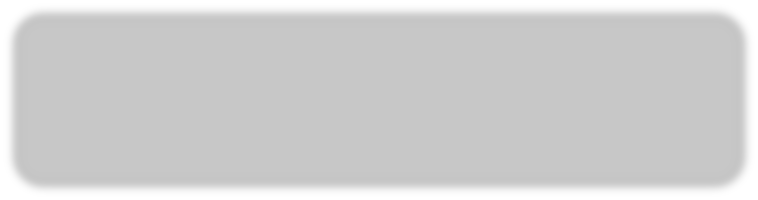 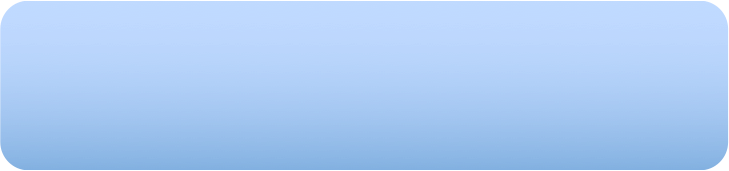 Исполнительная активность
(мышечная работа)
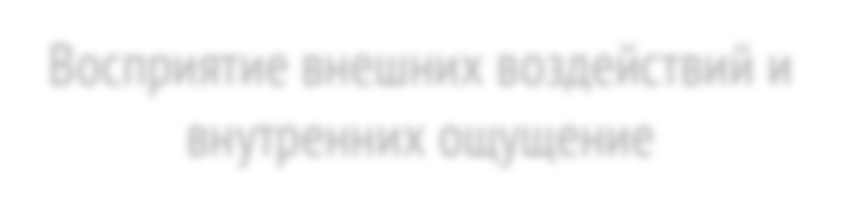 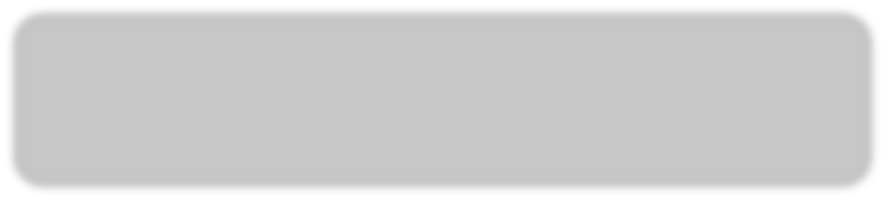 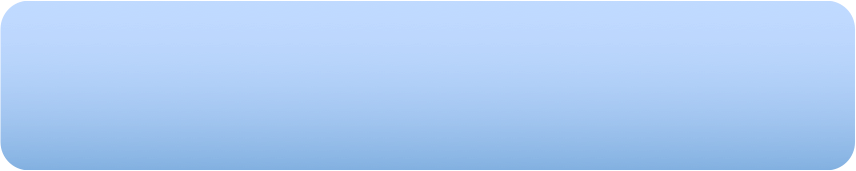 Восприятие внешних воздействий и  внутренних ощущение
Клинический Института Мозга©
Этапы формирования ПИТ-синдрома
3-7 сутки
2-12 месяц
8-30 сутки
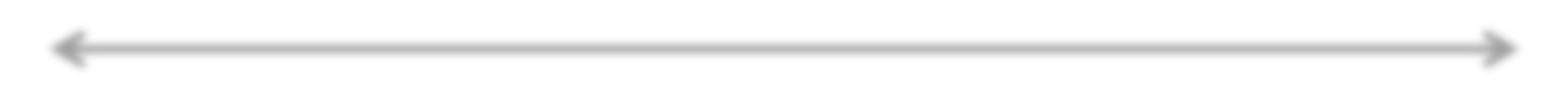 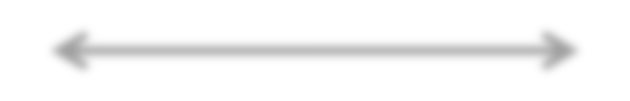 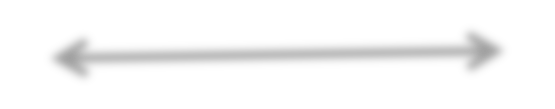 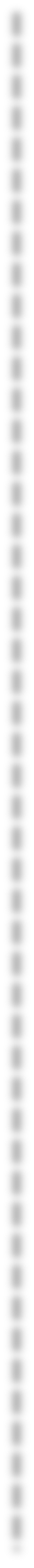 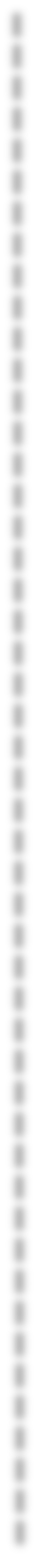 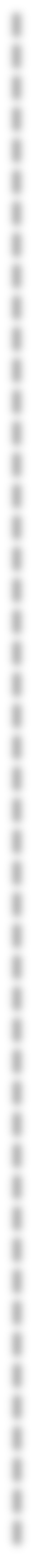 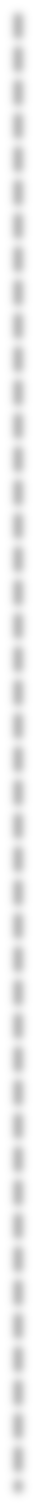 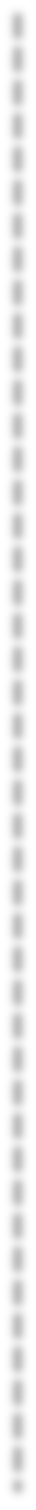 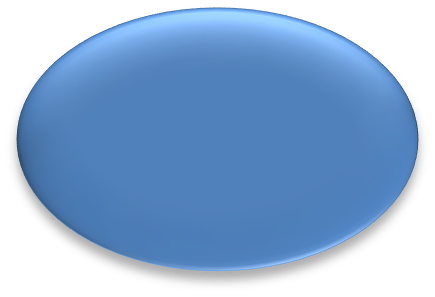 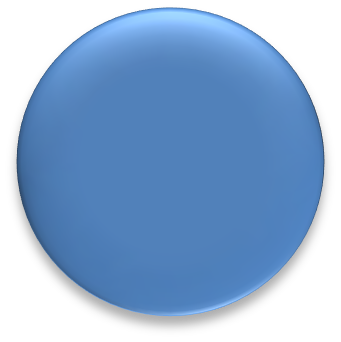 ИТ
смерть
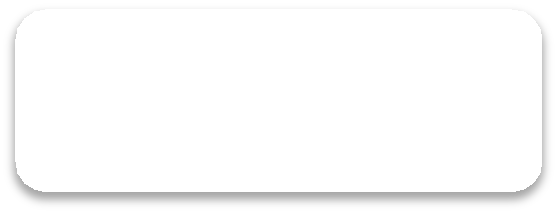 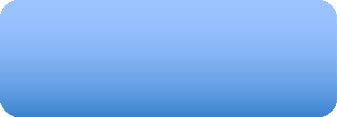 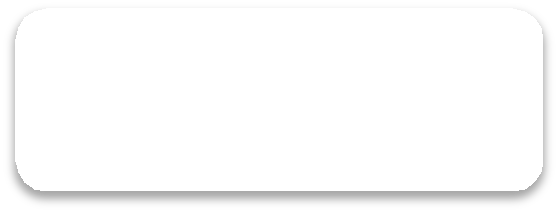 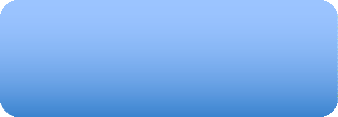 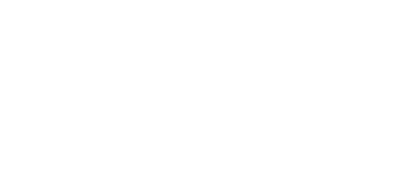 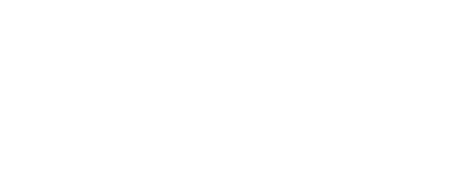 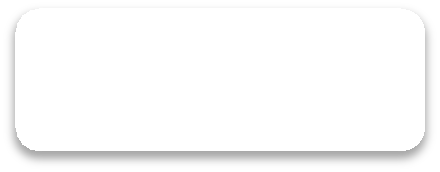 Полимионейропатия  критических состояний
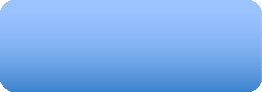 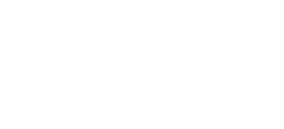 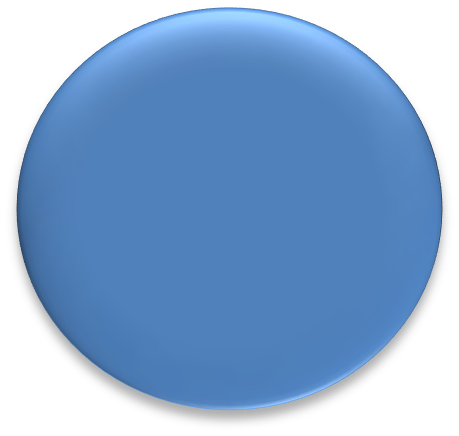 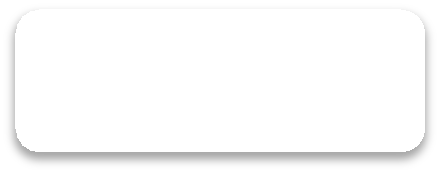 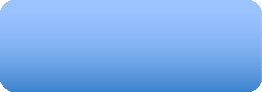 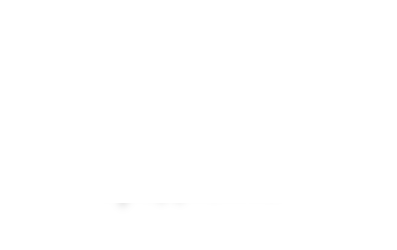 стойкий  неврологический  дефицит
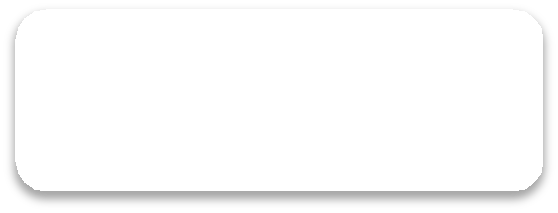 Нарушение  гравитационного  градиента
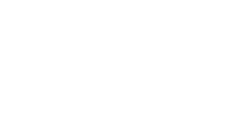 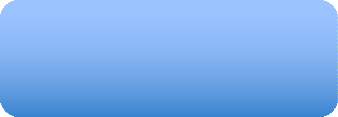 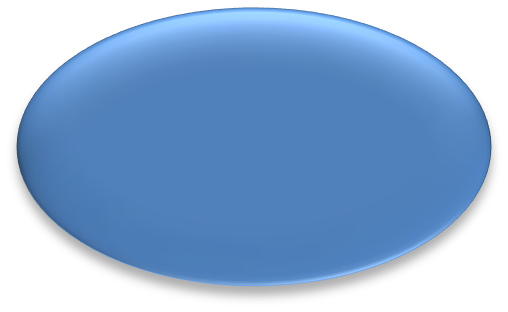 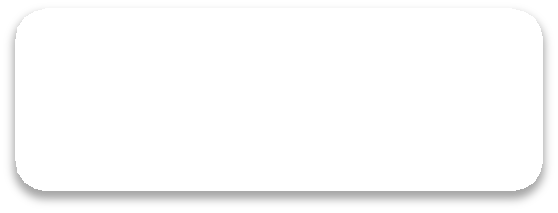 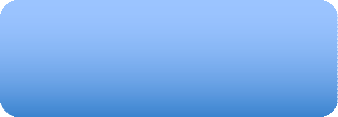 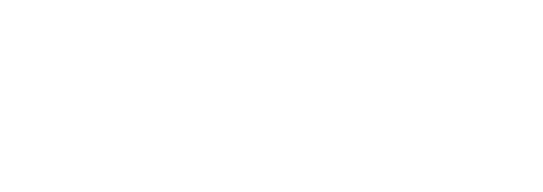 Снижение толерантности  к нагрузкам
Иммобилизационный  синдром
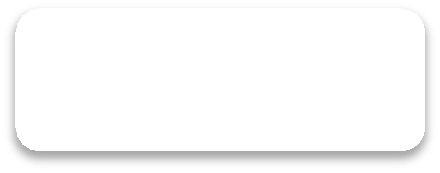 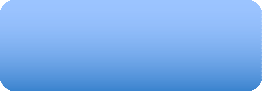 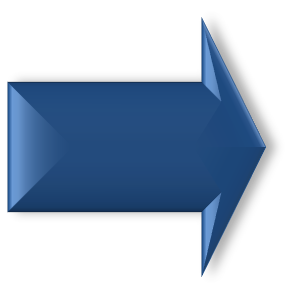 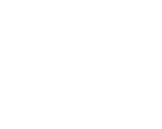 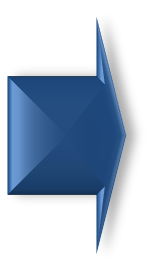 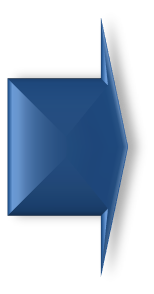 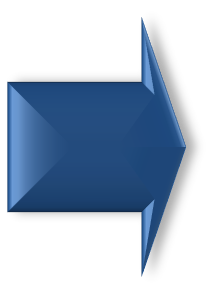 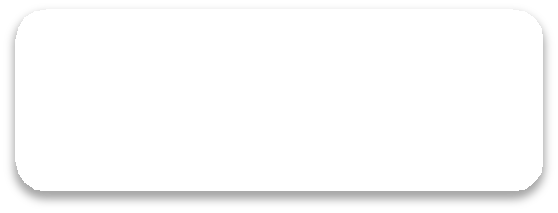 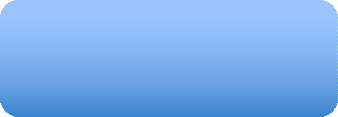 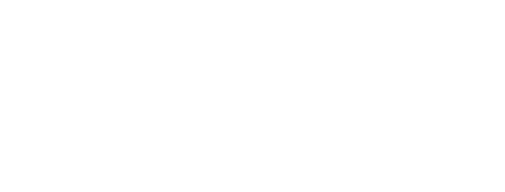 Нарушение циркадных  ритмов
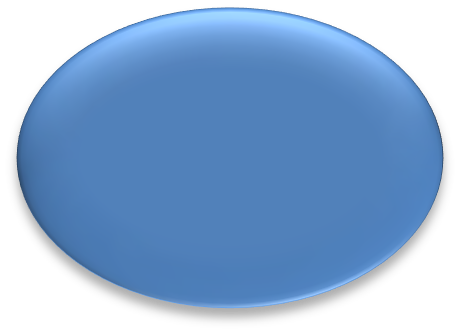 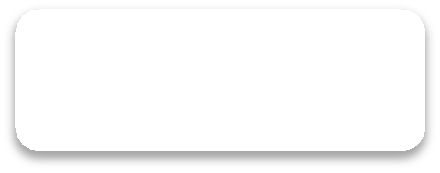 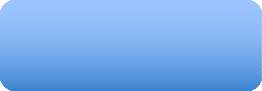 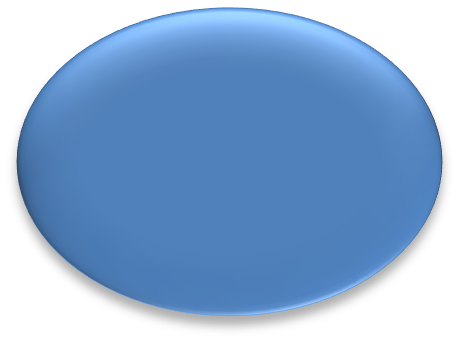 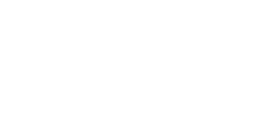 выздоровление
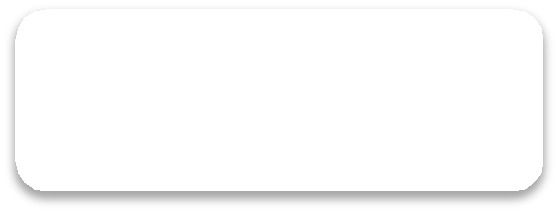 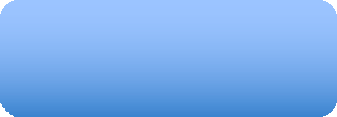 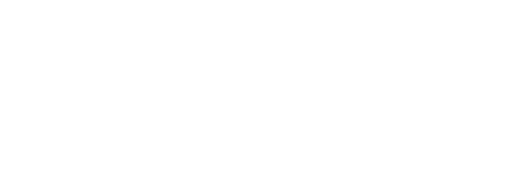 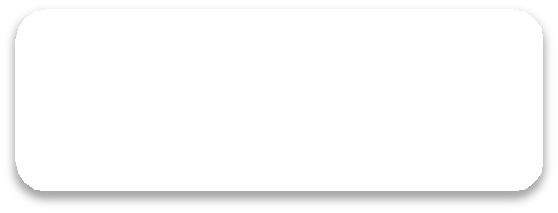 Деафферентация
Эмоционально-  когнитивные нарушения
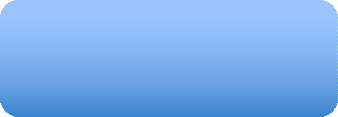 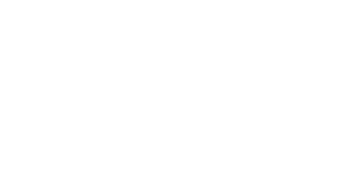 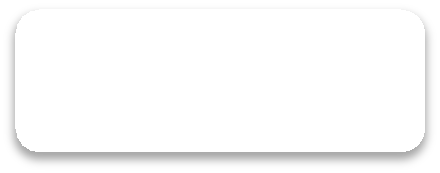 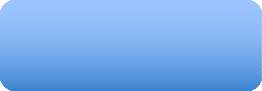 Нутритивный  дисметаболизм
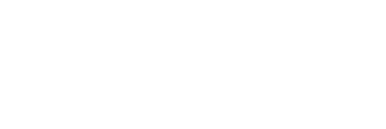 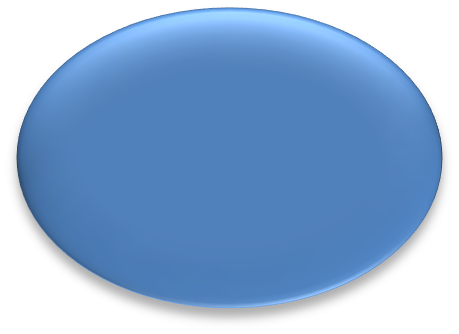 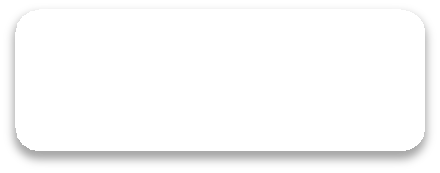 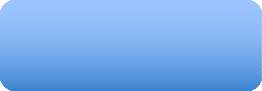 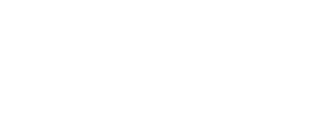 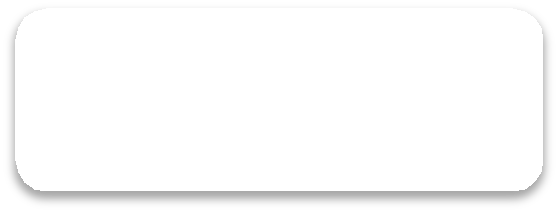 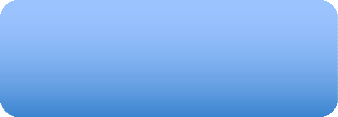 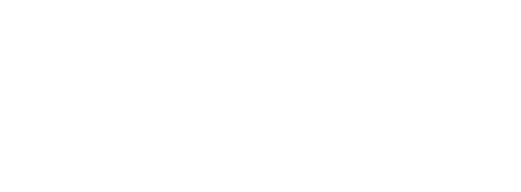 Гнойно-воспалительные  процессы
десоциализация
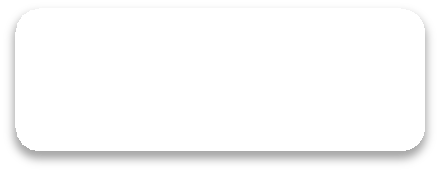 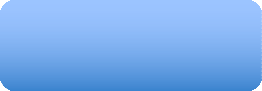 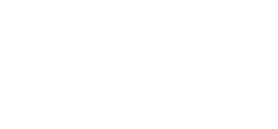 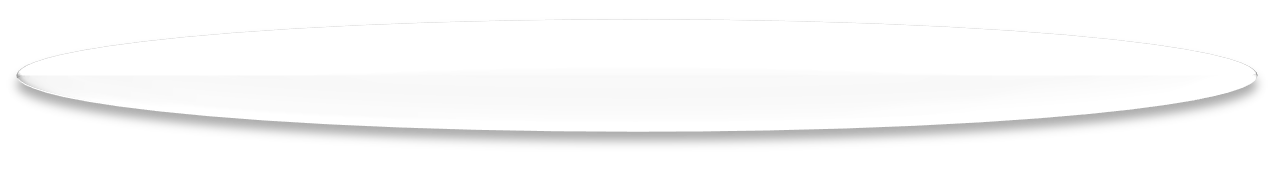 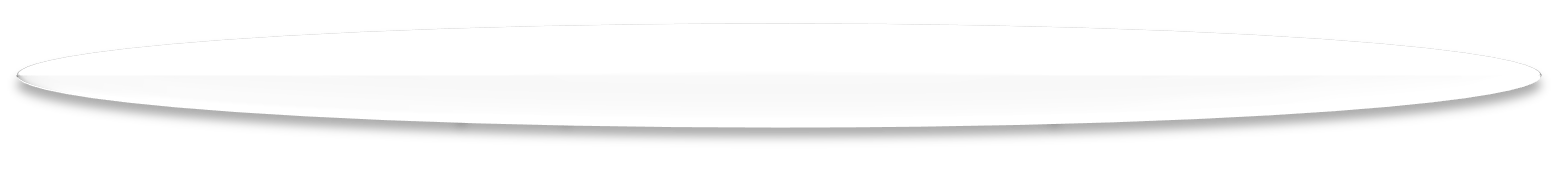 ПИТ-синдром
Формирование ПИТ-синдрома
Белкин АА, Давыдова НС, Левит АЛ,ОБОСНОВАНИЕ РЕАНИМАЦИОННОЙ РЕАБИЛИТАЦИИ В ПРОФИЛАКТИКЕ И ЛЕЧЕНИИ СИНДРОМА «ПОСЛЕ ИНТЕНСИВНОЙ ТЕРАПИИ» (ПИТ-СИНДРОМ). Вестник восстановительной
медицины. 2014;1:37–43.
Клиника Института Мозга©
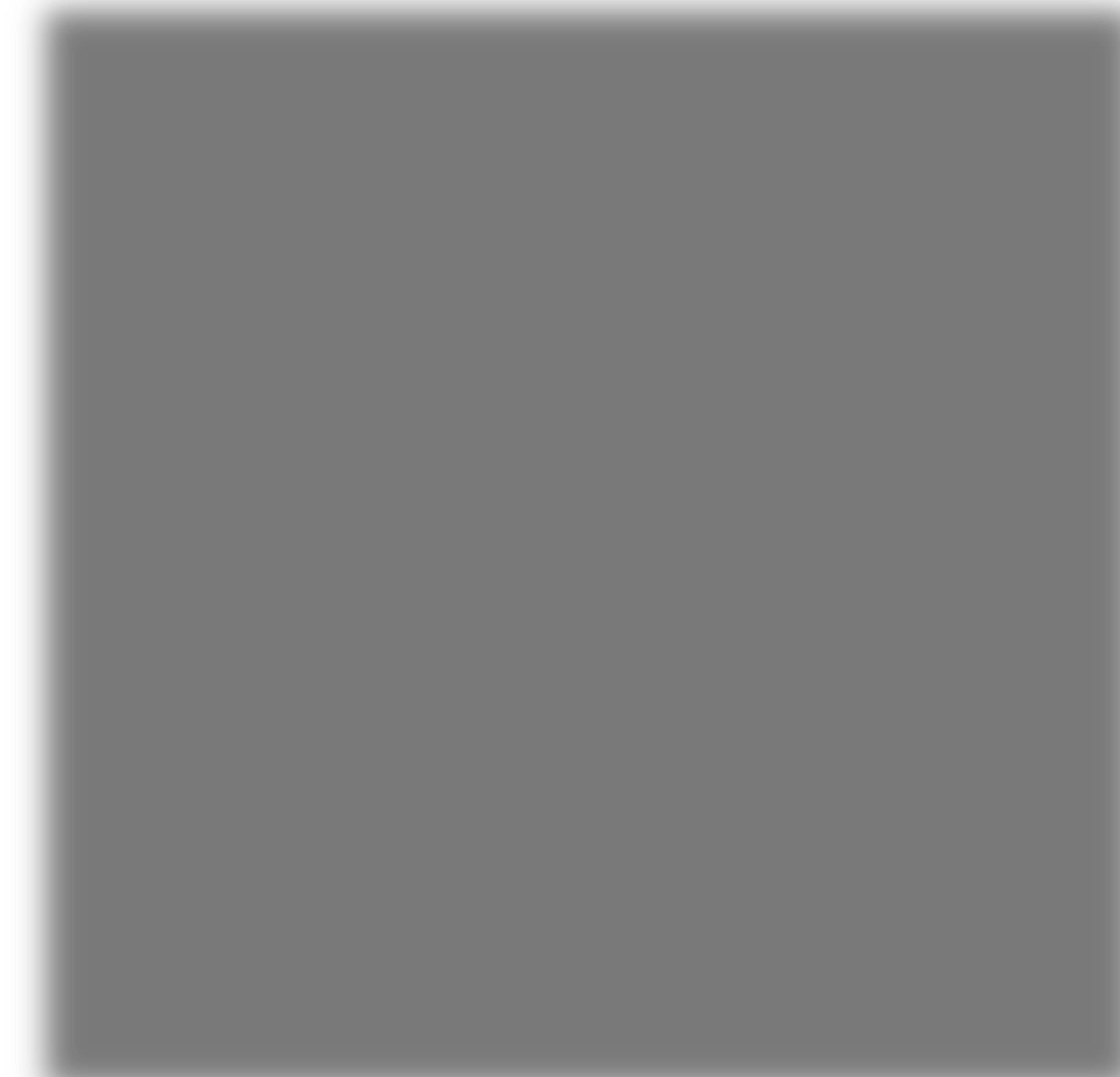 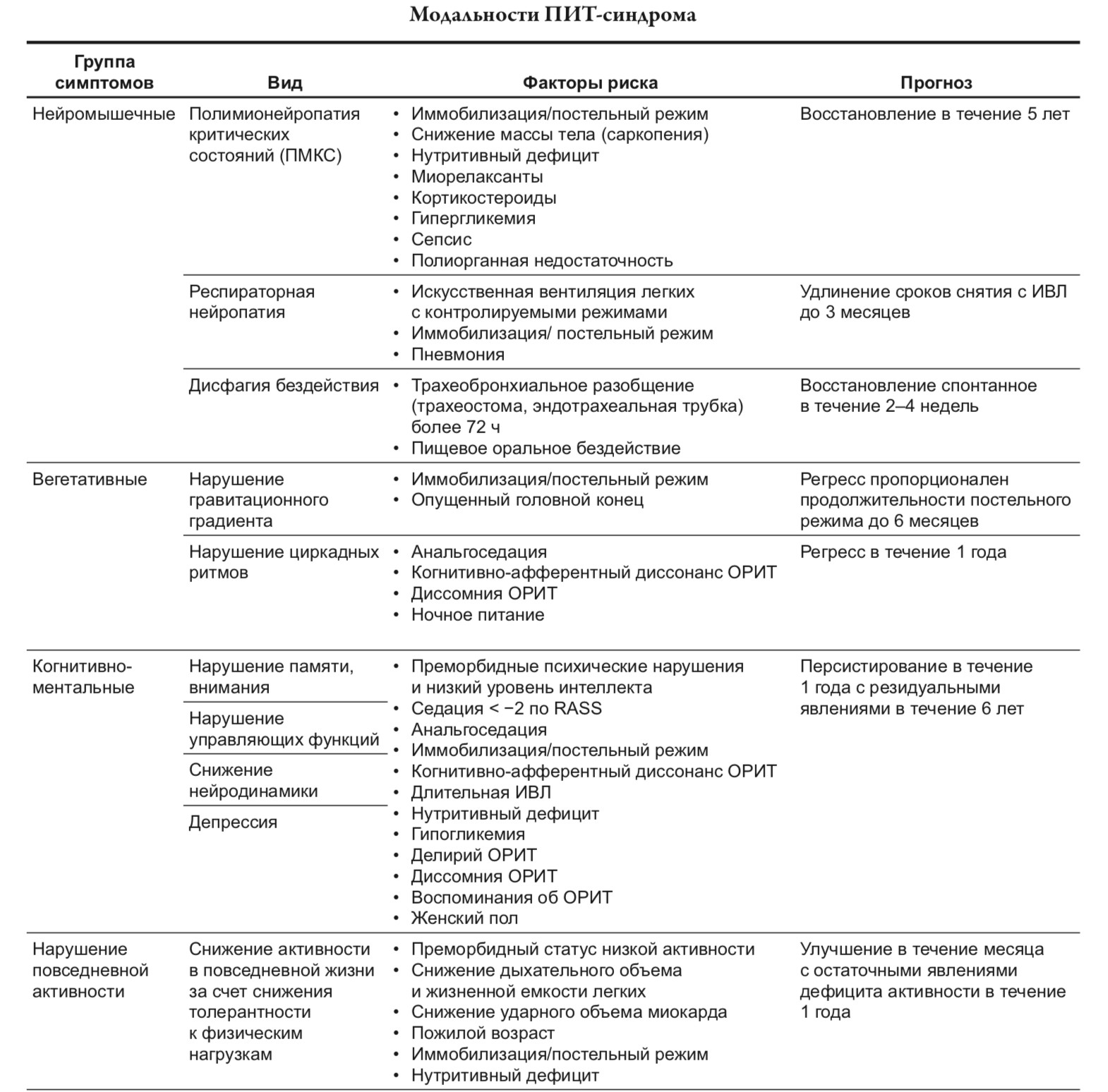 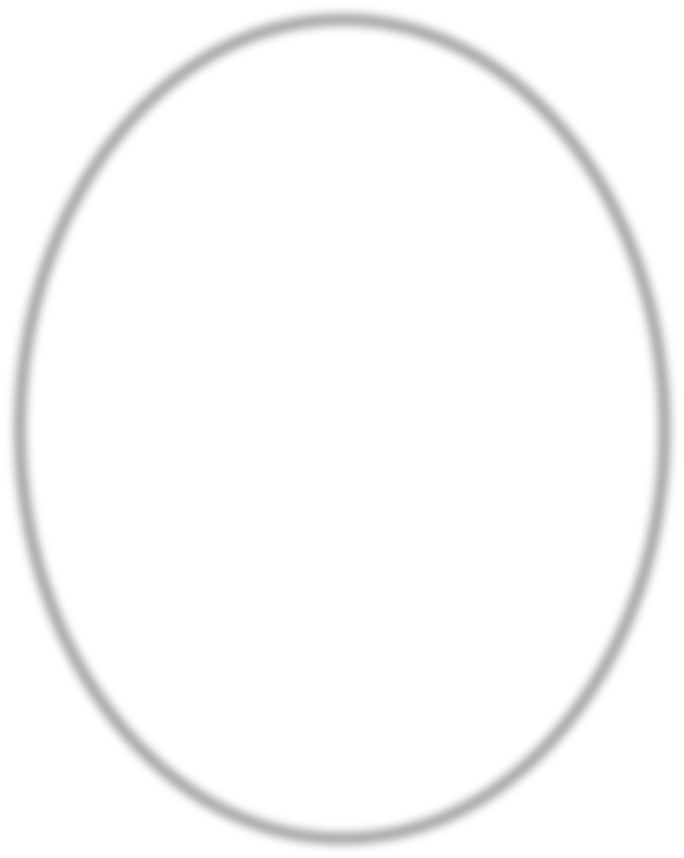 ПИТ-синдром
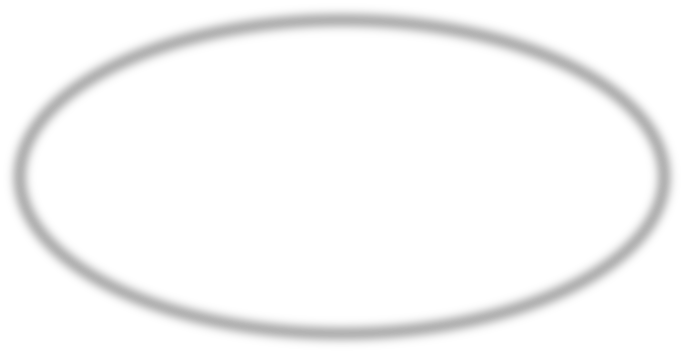 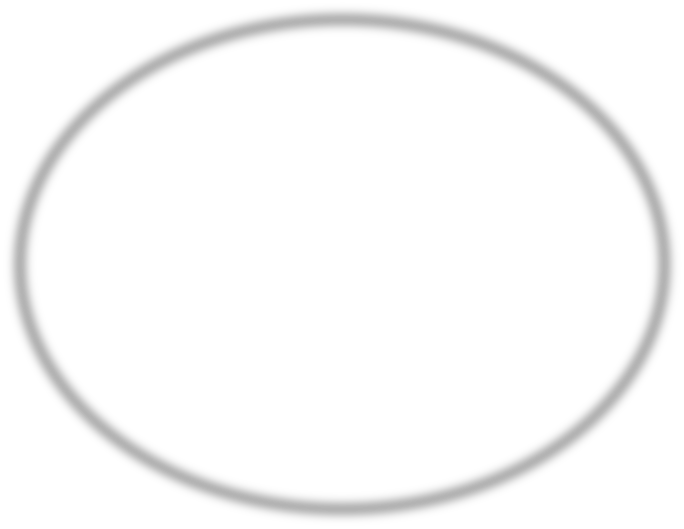 Белкин АА. СИНДРОМ ПОСЛЕДСТВИЙ ИНТЕНСИВНОЙ ТЕРАПИИ (ПИТ-СИНДРОМ).
Вестник интенсивной терапии им. А.И.САЛТАНОВА, 2018 Г., No 2, с.12-23.

Белкин АА, Давыдова НС, Левит АЛ,ОБОСНОВАНИЕ РЕАНИМАЦИОННОЙ  РЕАБИЛИТАЦИИ В ПРОФИЛАКТИКЕ И ЛЕЧЕНИИ СИНДРОМА «ПОСЛЕ  ИНТЕНСИВНОЙ ТЕРАПИИ» (ПИТ-СИНДРОМ). Вестник восстановительной медицины.  2014;1:37–43.

Desai S V, Law TJ, Needham DM. Long-term complications of critical care. Critical care  medicine. 2011;39(2):371–9.
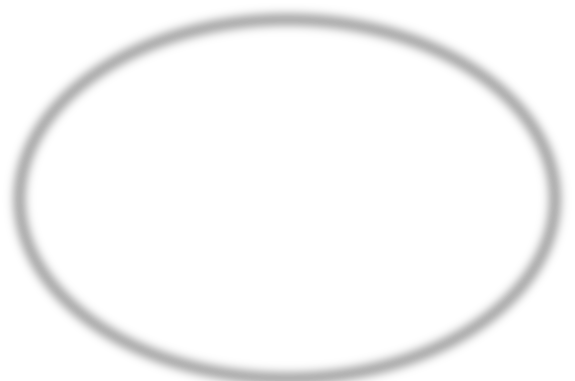 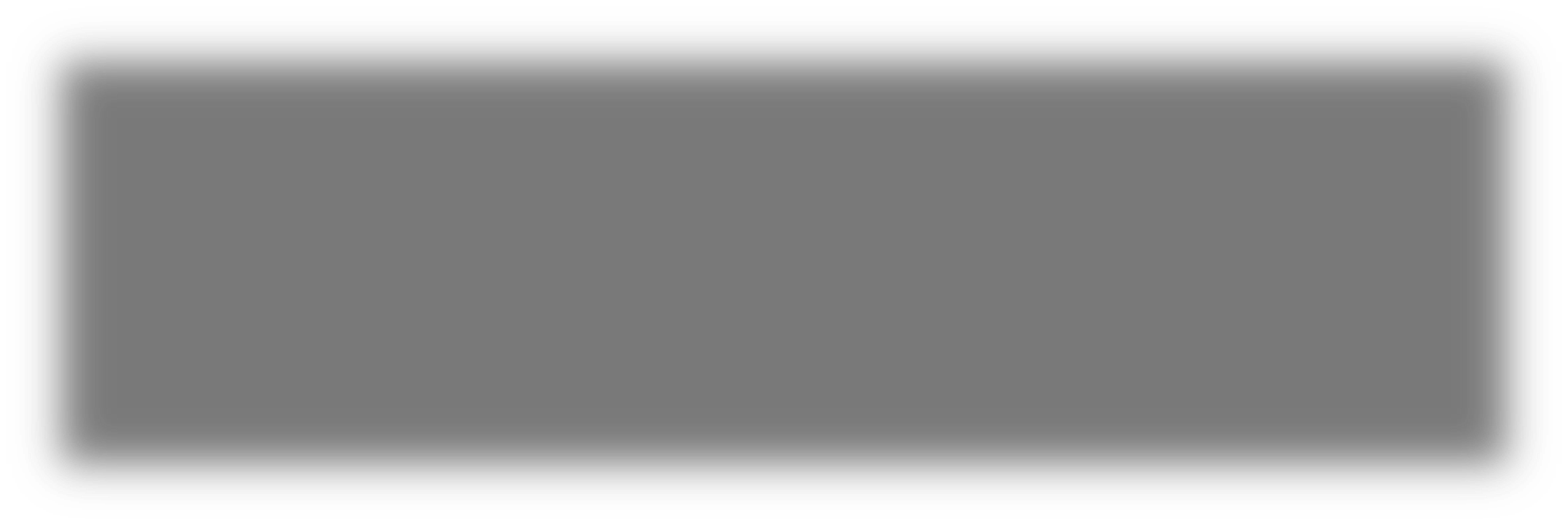 Что имеем?
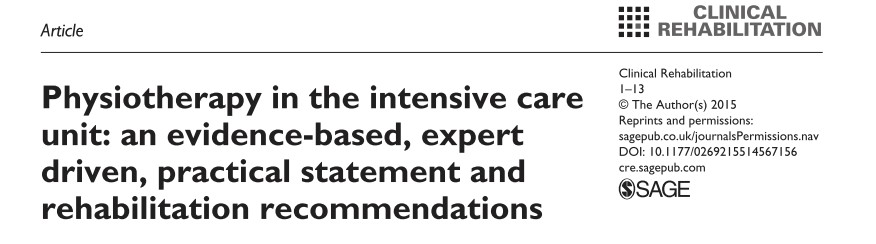 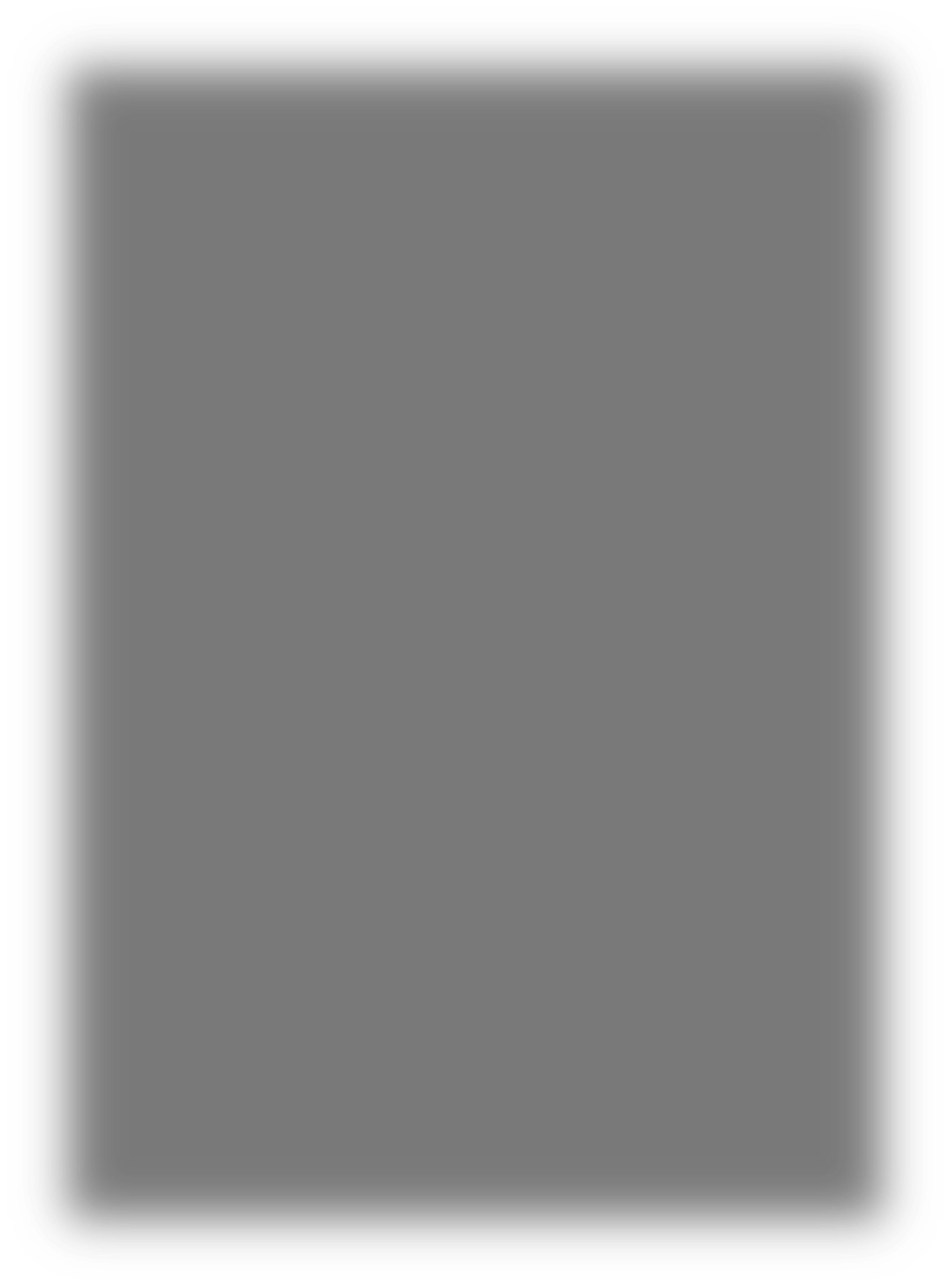 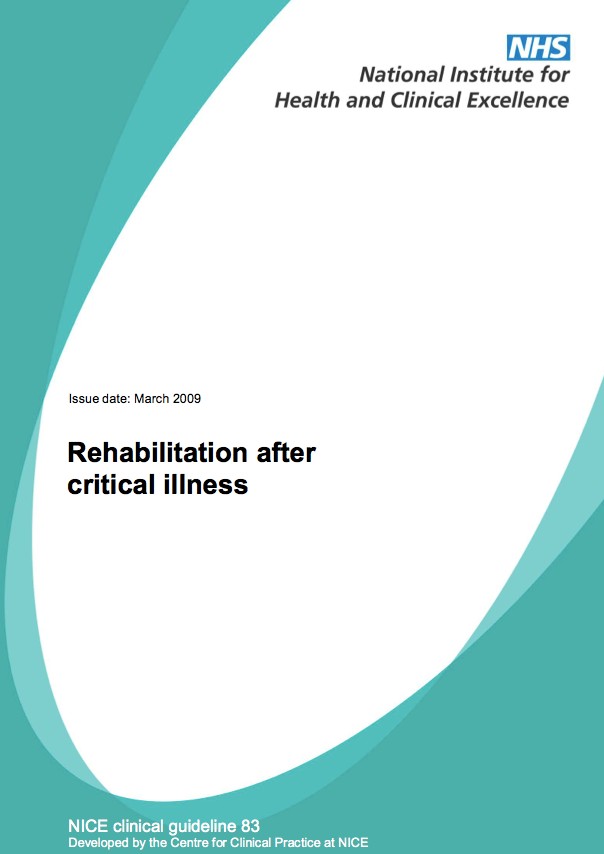 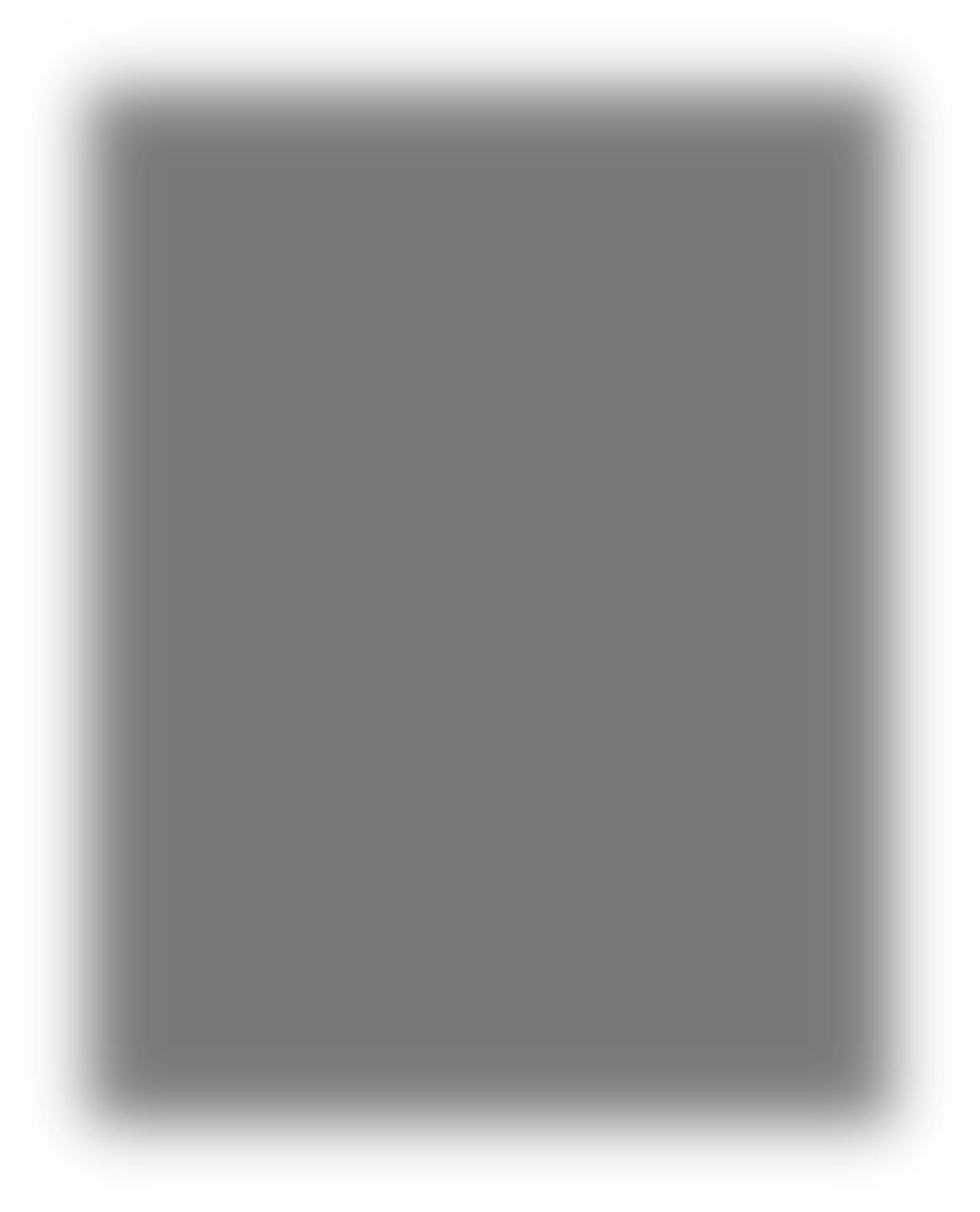 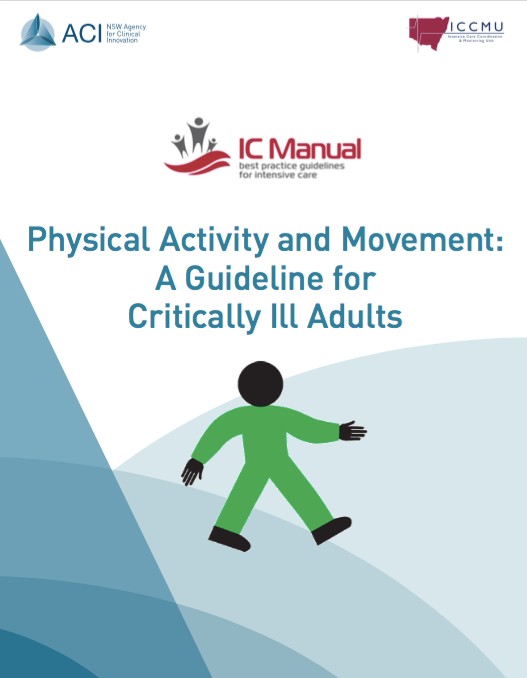 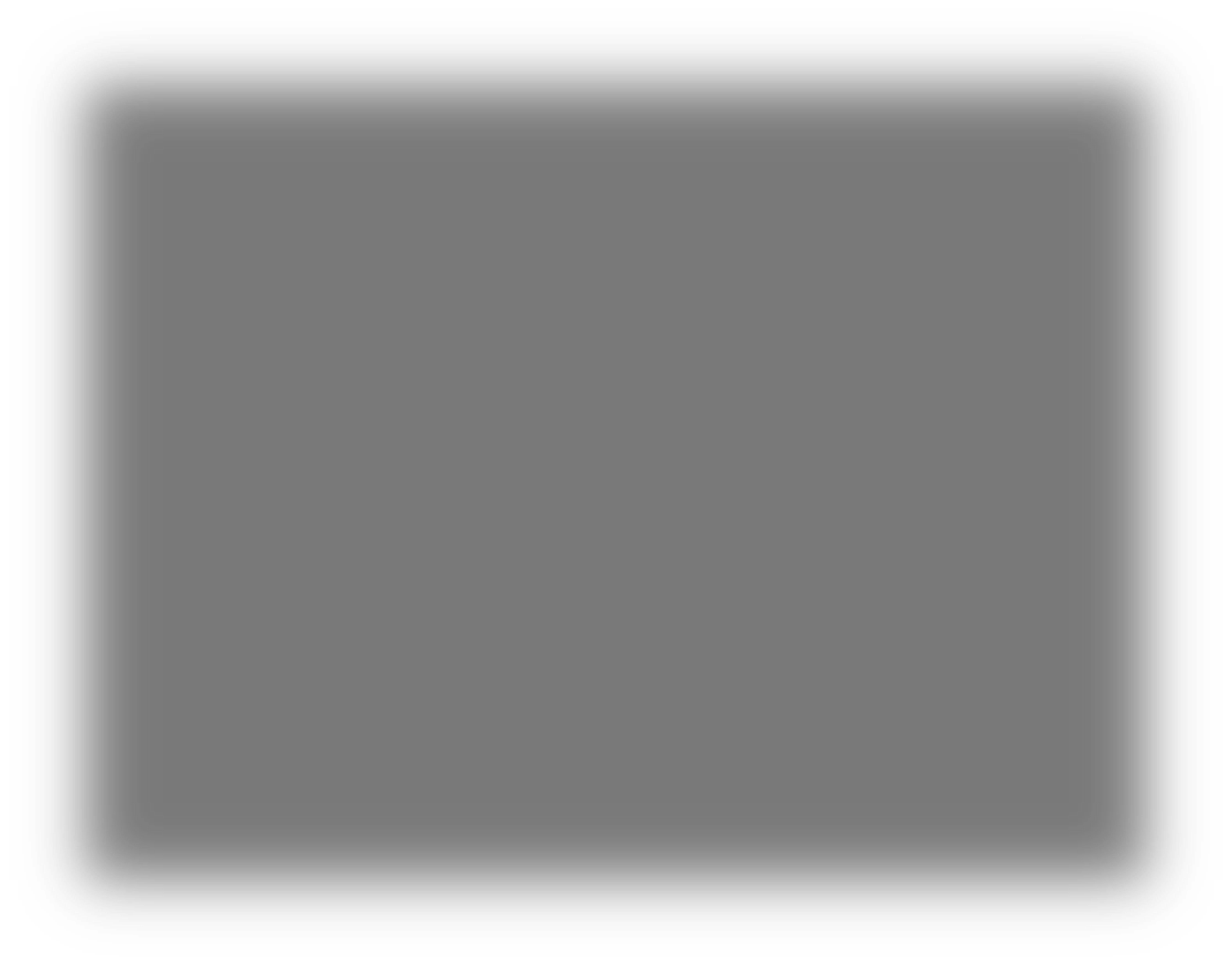 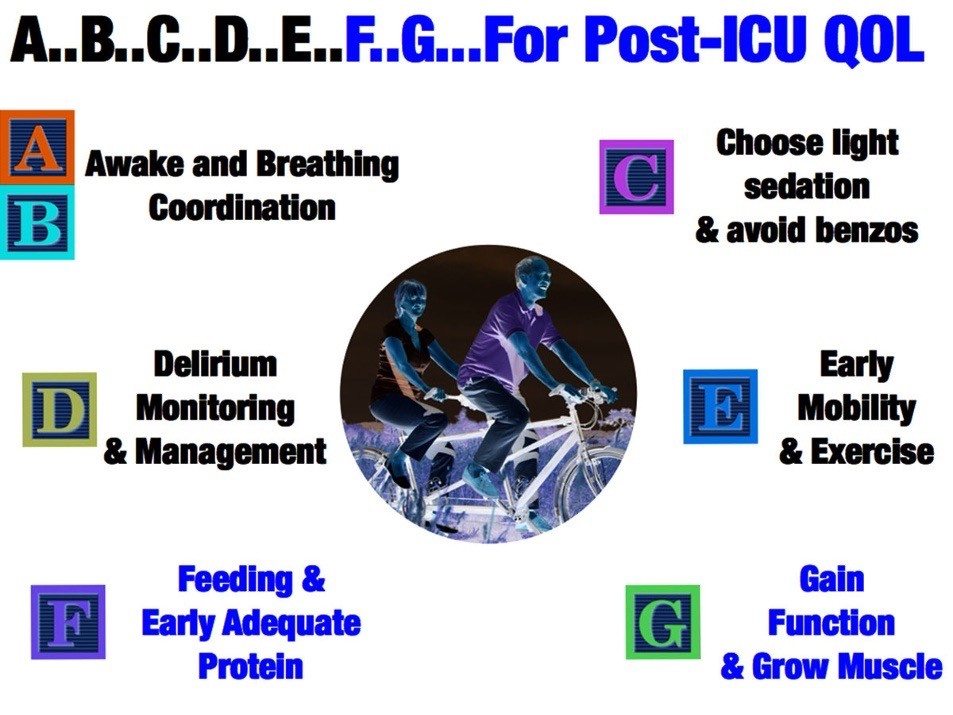 Клиника Института Мозга©
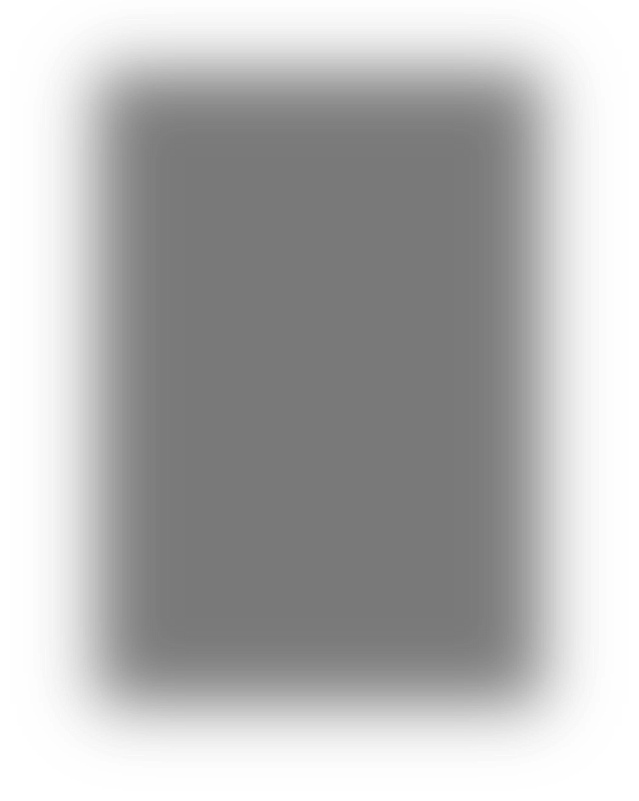 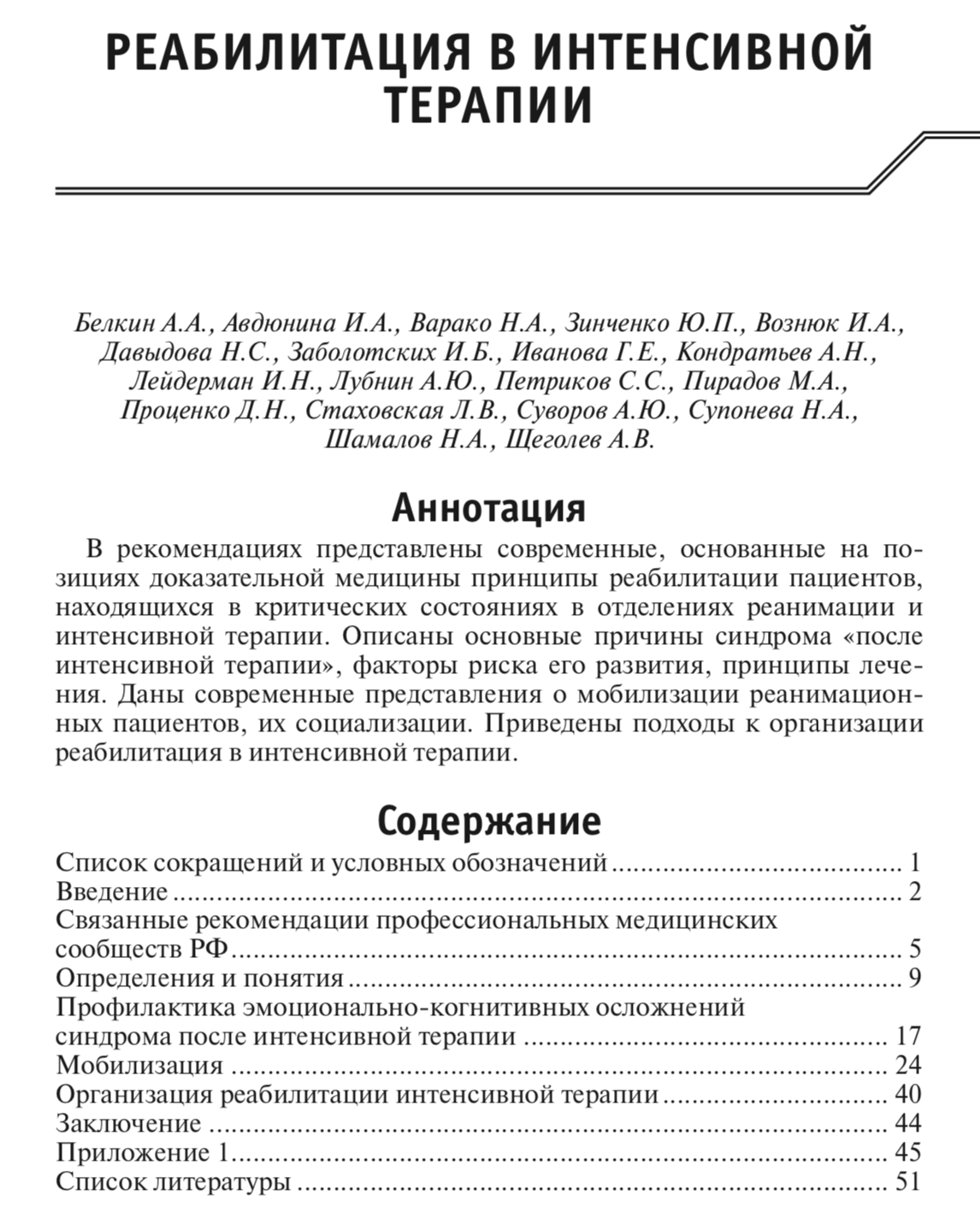 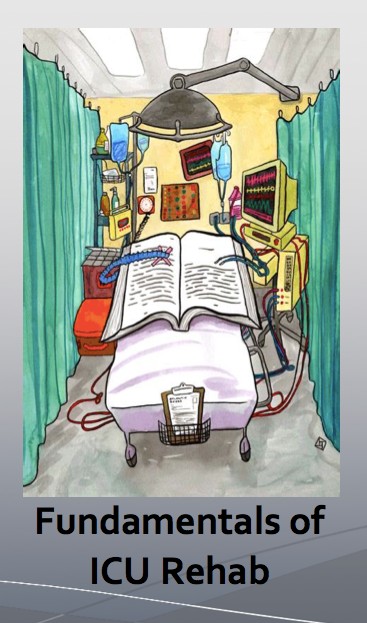 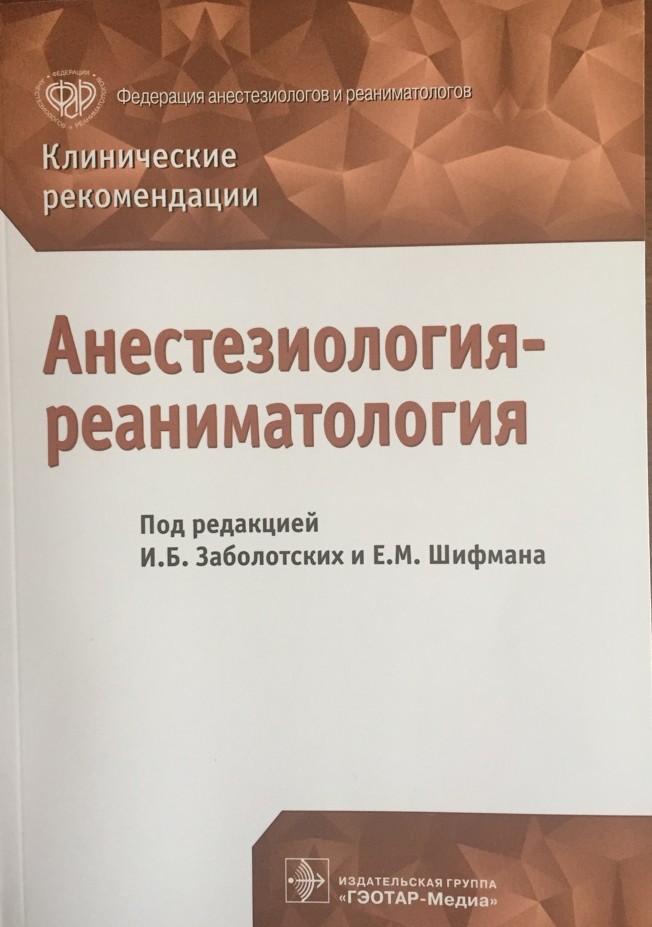 Достижение ФАР и СРР
2016
Клиника Института Мозга
Реабилитация в интенсивной терапии (РеабИТ)
Профилактика и лечение патологических состояний, возникших в период пребывания пациента в отделении реанимации и интенсивной терапии,  осуществляемые мультидисциплинарной реабилитационной бригадой (МДБ) на основе мониторинга реабилитационного потенциала с целью сохранить  функциональный статус и качество жизни пациента на преморбидном уровне
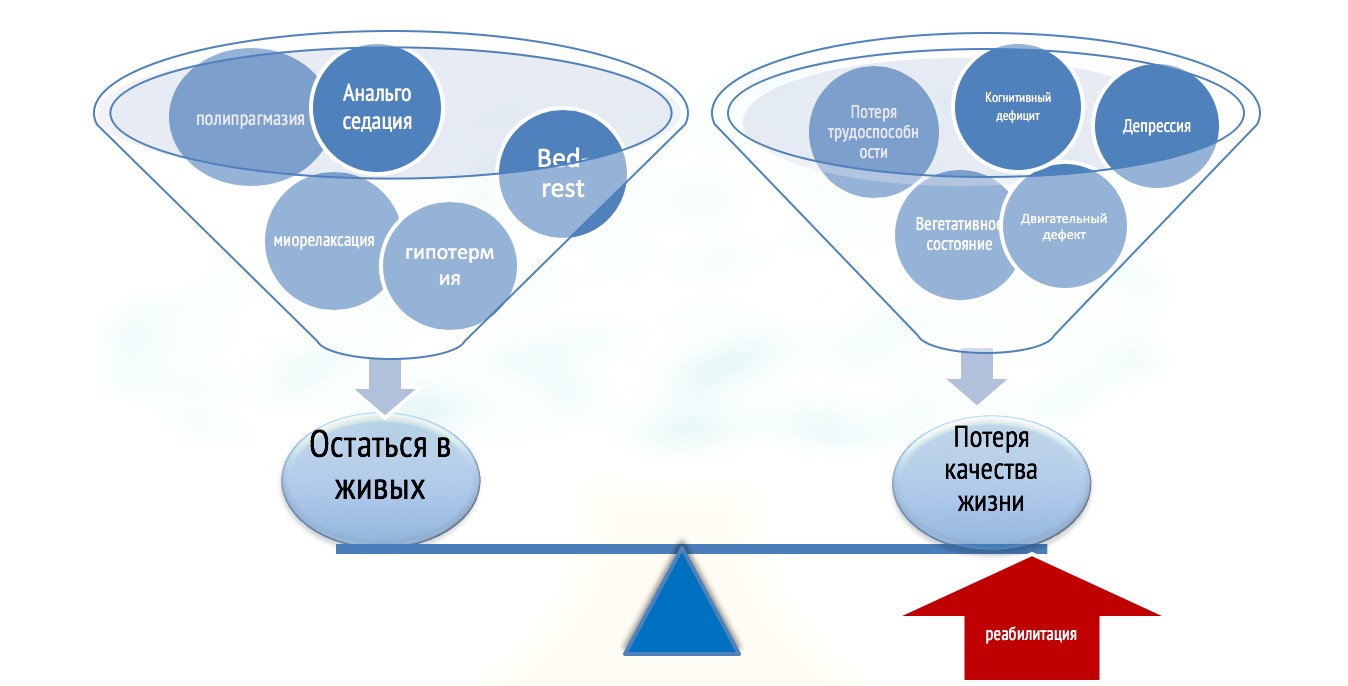 Geetha Kayambu, BSc Phyt (Hons); Robert Boots, PhD; Jennifer Paratz P Physical Therapy for the Critically Ill in the ICU: A Systematic Review and Meta-Analysis. Critical care medicine. 2013;(c):1–12.
Cameron, Ball, Doherty TJ. Early mobilization in the critical care unit : A review of adult and pediatric literature . J Crit Care. 2015;30:664–672.
Клиника Института Мозга©
Мнемограмма «Радуга РеабИТ» и ABCDEF bundle
A
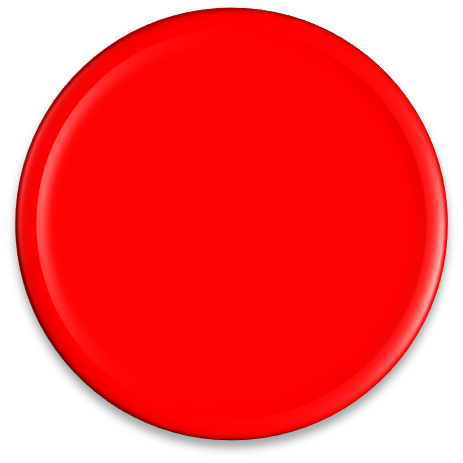 ABCDE bundle  Awakening and Breathing  Coordination,
Delirium monitoring/management,  Early exercise/mobility
Family
Циркадность
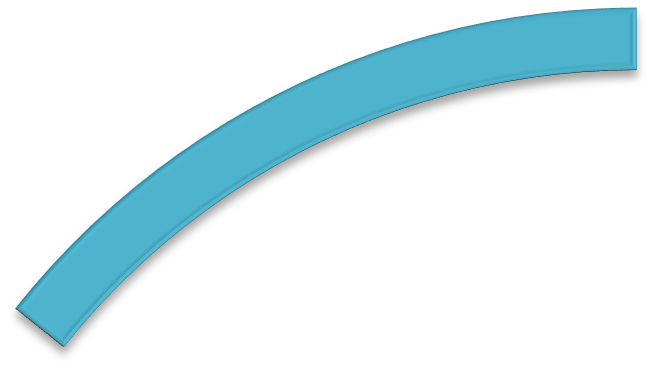 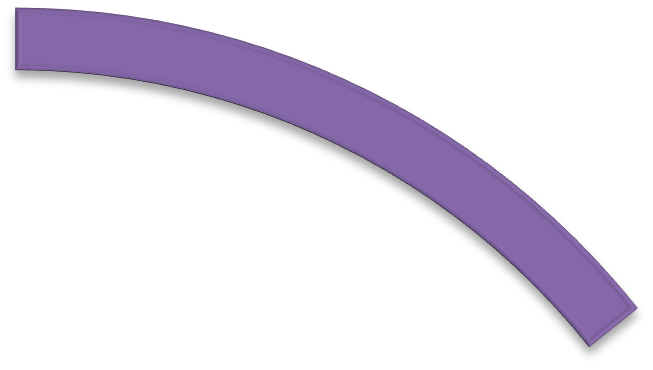 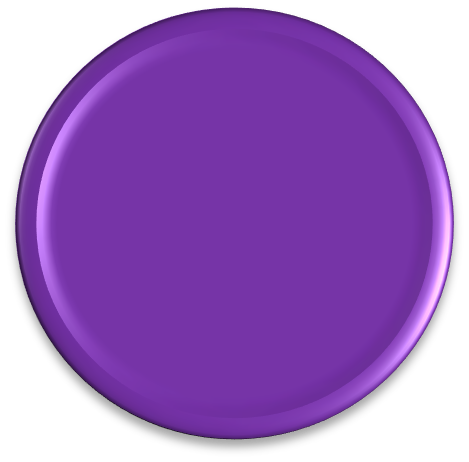 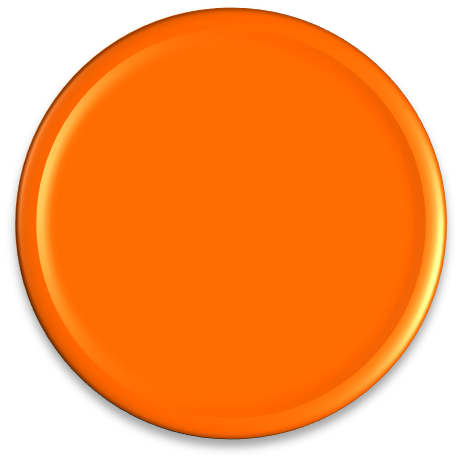 B  C
Дыхание
Гнойно-  инфекционные  осложнения)
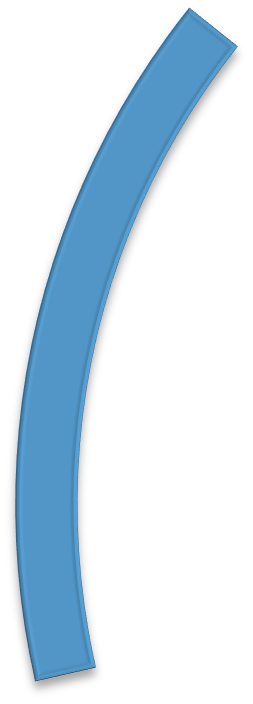 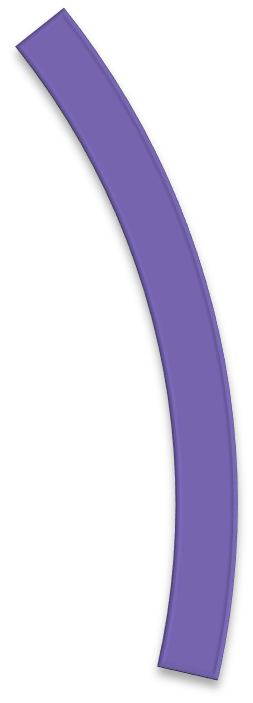 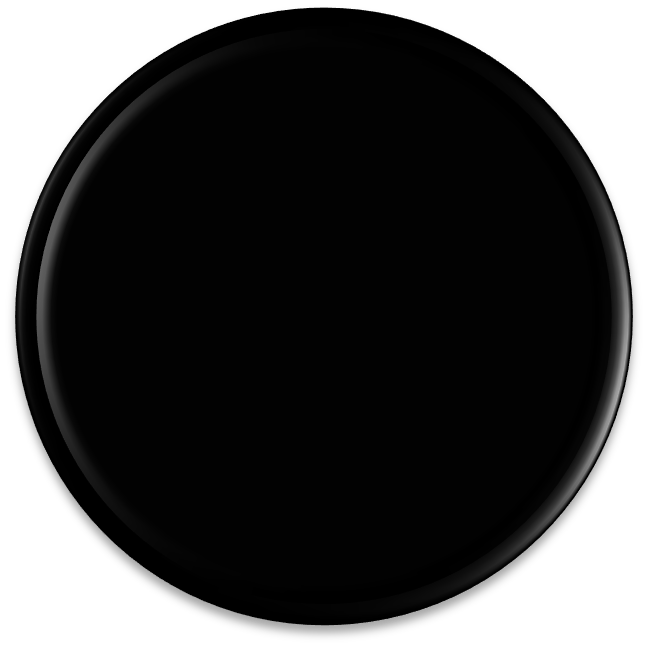 РеабИТ
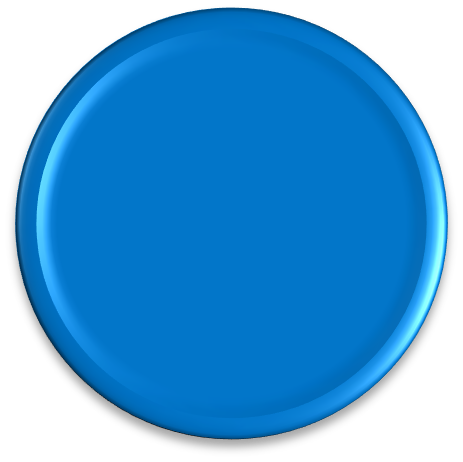 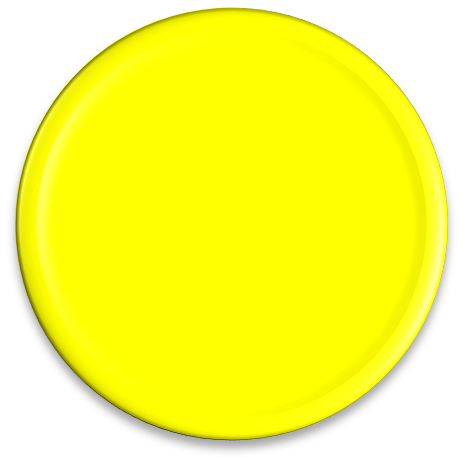 F
Социализация
Метаболизм
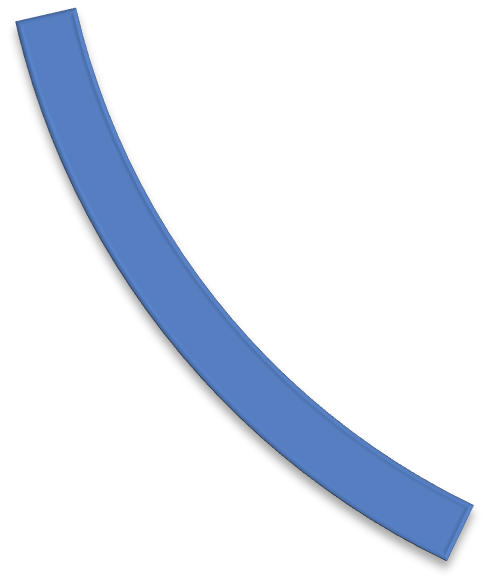 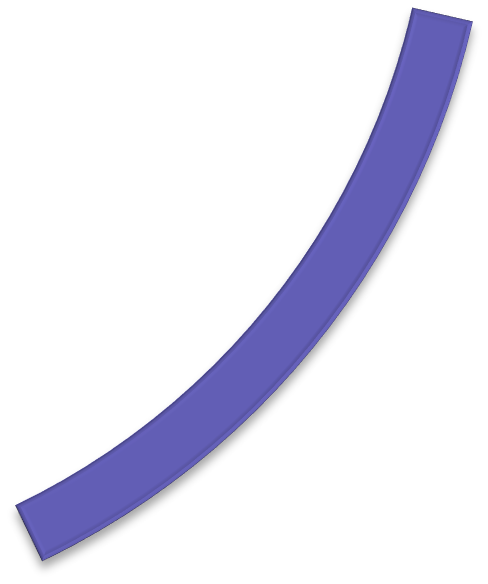 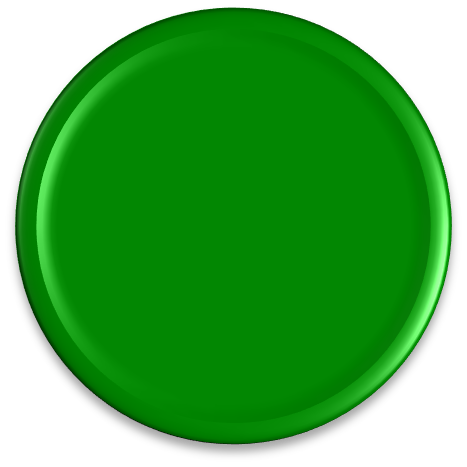 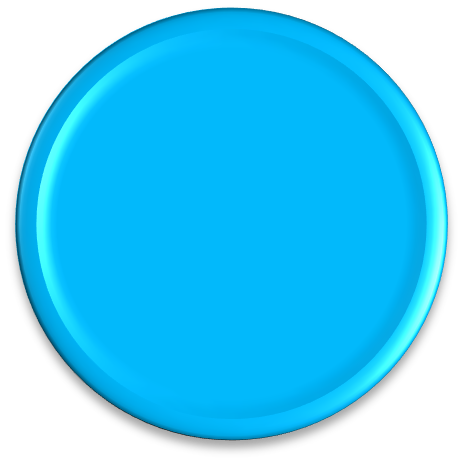 D
E
Боль и  делирий
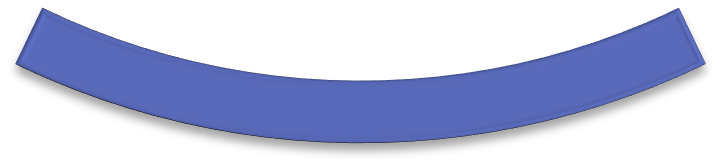 Мобильность
Клиника Института Мозга
Экономический резон абилитации ПИТ-синдрома
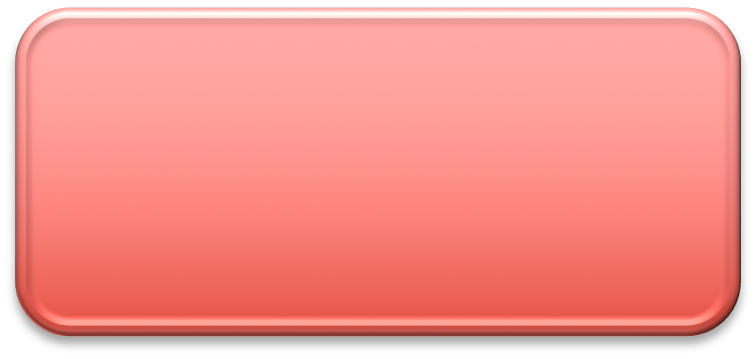 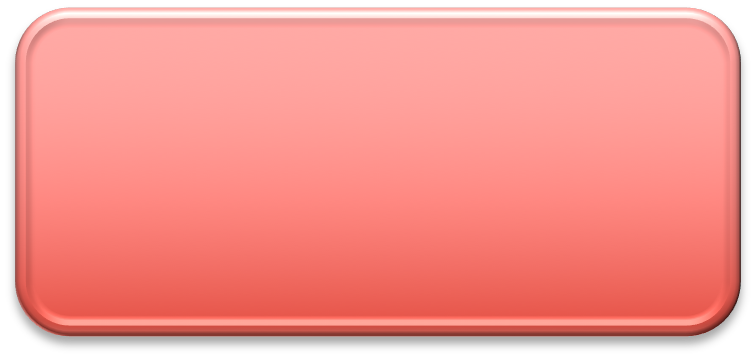 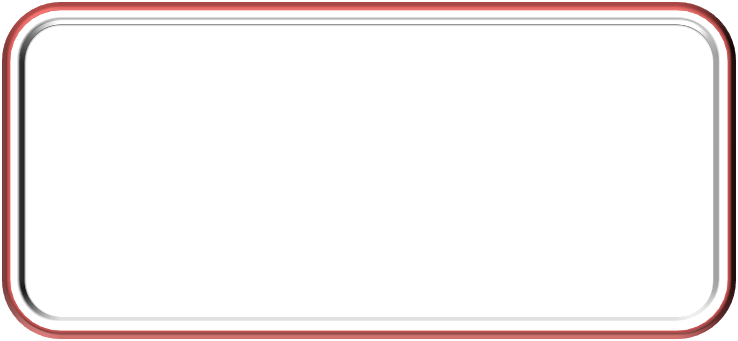 Ультра ранняя  мобилизация
Мультисенсорная  стимуляция
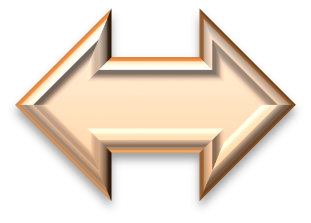 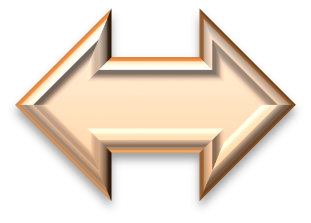 Оптимизация седации
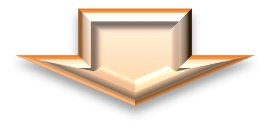 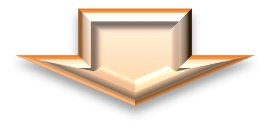 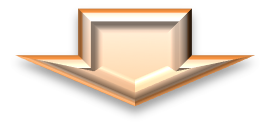 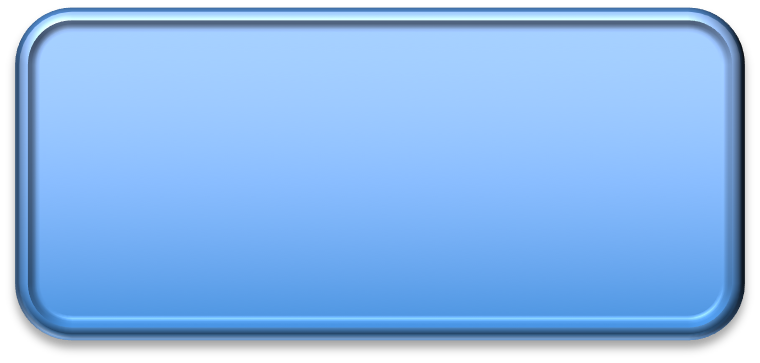 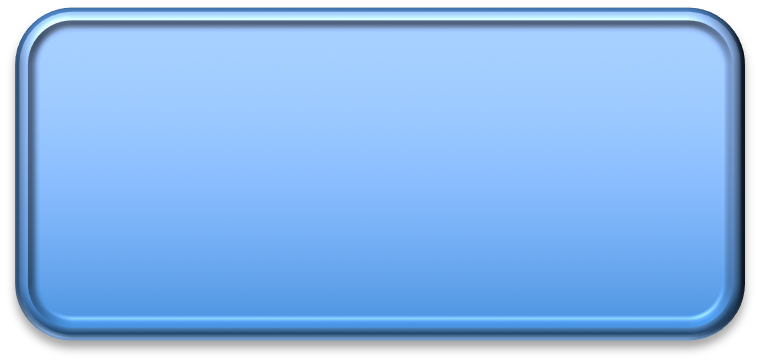 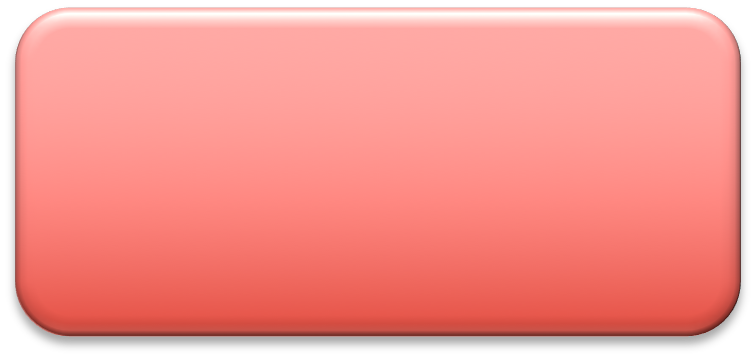 Нормализация циркадных  ритмов
Сокращение ИВЛ
Вертикализация
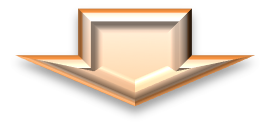 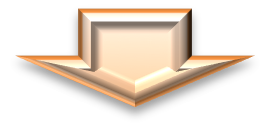 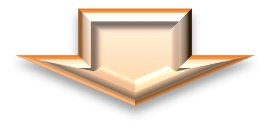 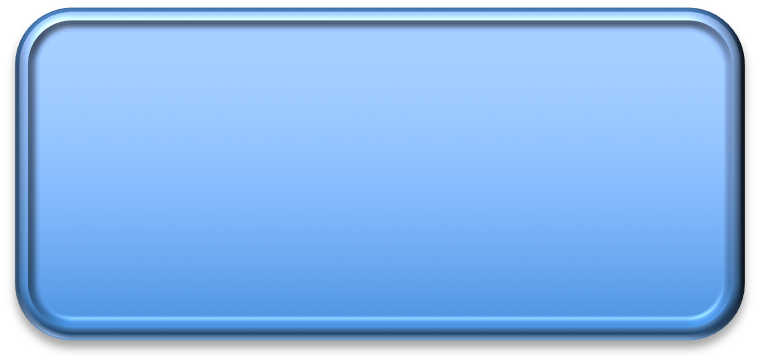 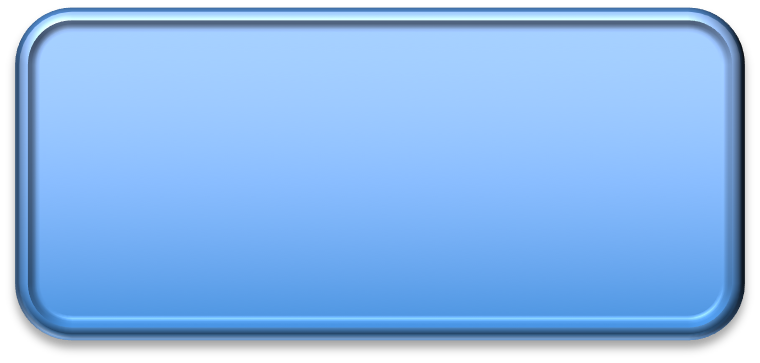 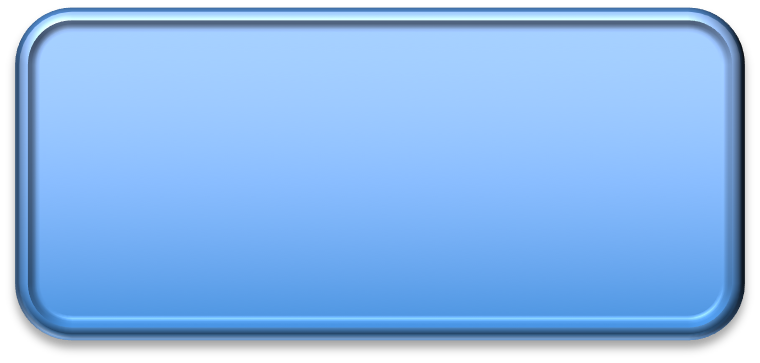 Восстановление сознания  и когнитивного дефекта
Профилактика  иммобилизации
Снижение ВАП
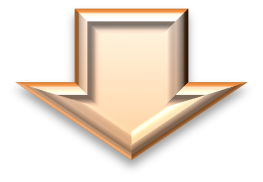 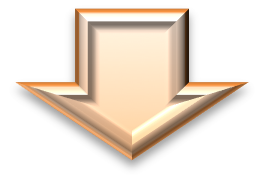 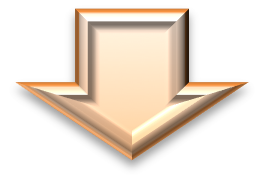 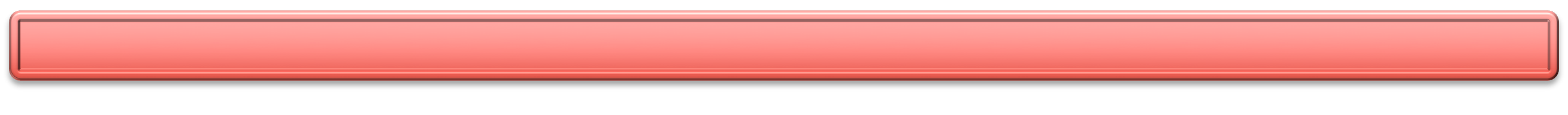 Сокращение пребывания в РАО
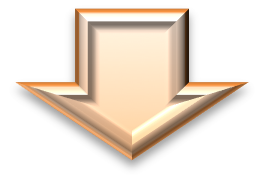 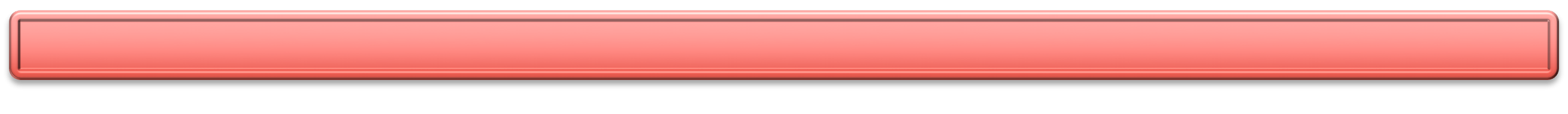 СокраКщлиенинчиесекизйаинтсртиаттут Мозга
Критерии эффективности РеабИТ
Сокращение времени пребывания в ОРИТ, общего срока госпитализации и летальности
Отсутствие показаний для предоставления дополнительных этапов реабилитационного лечения
Новое представление: функциональный статус и качество жизни после ИТ (HRQOL)
Geetha Kayambu, BSc Phyt (Hons); Robert Boots, PhD; Jennifer Paratz P. Physical Therapy for the Critically Ill in the ICU: A Systematic Review and Meta-Analysis. Critical care medicine. 2013;(c):1–12.
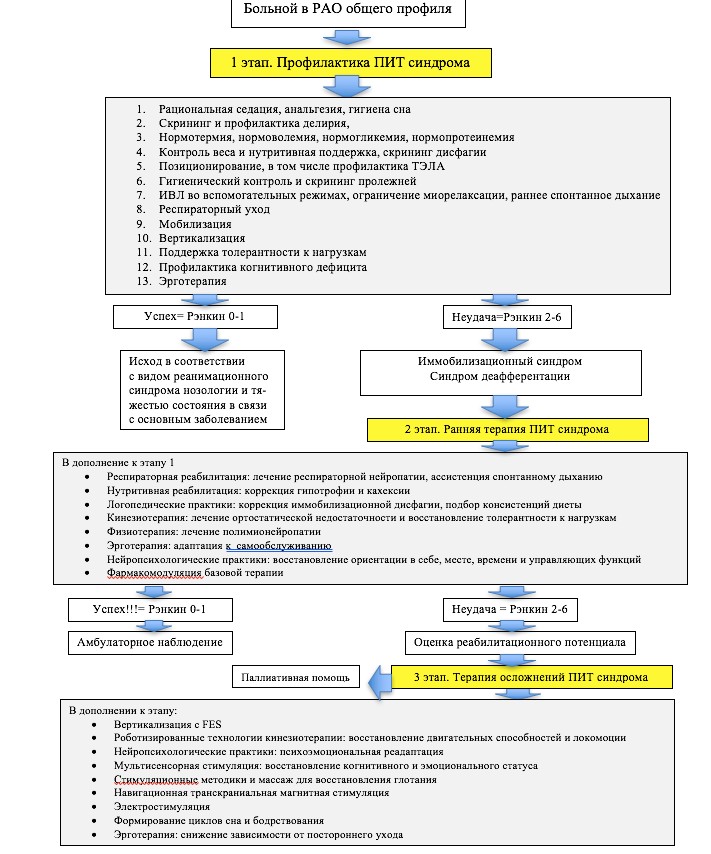 Маршрутизация пациента в РеабИТ
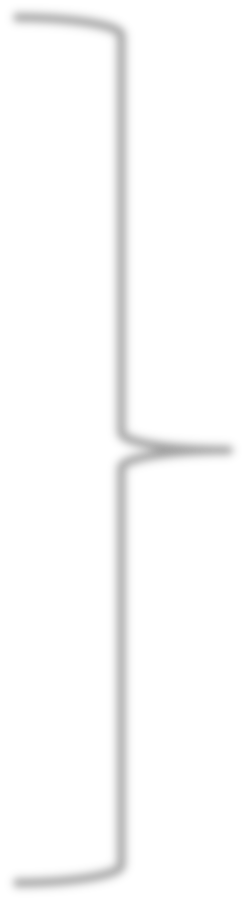 1 А этап РеабИТ- МДБ ОРИТ общего профиля
72 часа неотложного состояния
1Б – МДБ профильного отделения
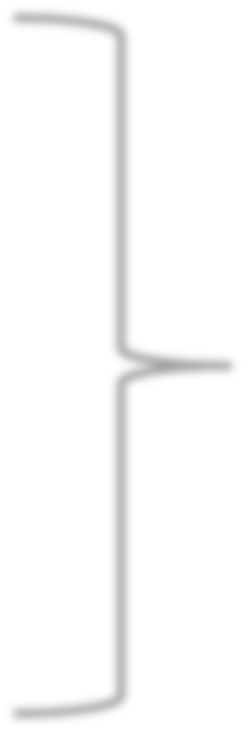 2 этап
РеабИТ- ОРИТ ОМР после 72 часов до 21
суток неотложного состояния
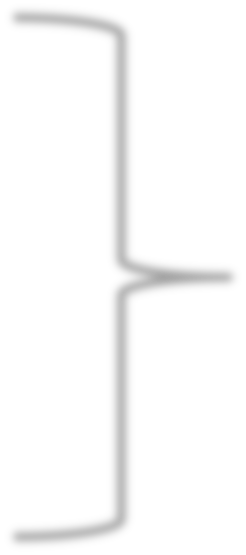 3 этап РеабИТ- ОРИТ ЦМР с
21 суток
1 этап. Преабилитация	ПИТ синдрома
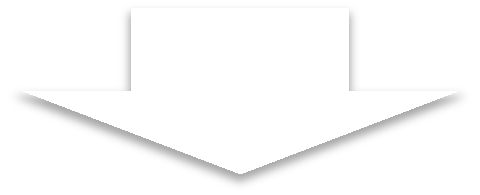 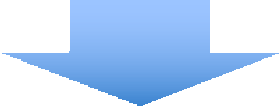 Рациональная седация, анальгезия, гигиена сна
Скрининг и профилактика делирия,
Нормотермия, нормоволемия, нормогликемия, нормопротеинемия
Контроль веса и нутритивная поддержка, скрининг дисфагии
Позиционирование, в том числе профилактика ТЭЛА
Гигиенический контроль и скрининг пролежней
ИВЛ во вспомогательных режимах, ограничение миорелаксации, раннее спонтанное дыхание
Респираторный уход
Мобилизация
Вертикализация
Поддержка  толерантности  к нагрузкам
Профилактика  когнитивного дефицита
Эрготерапия
Мнемограмма «Радуга РеабИТ»
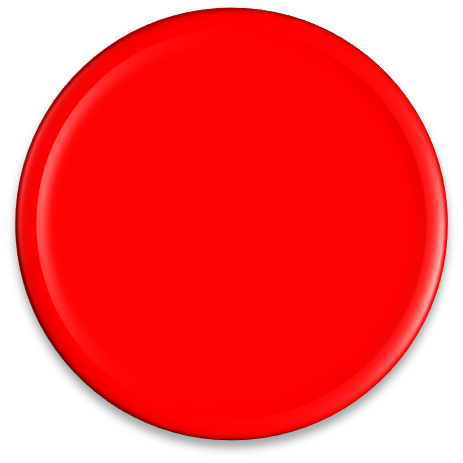 Циркадность
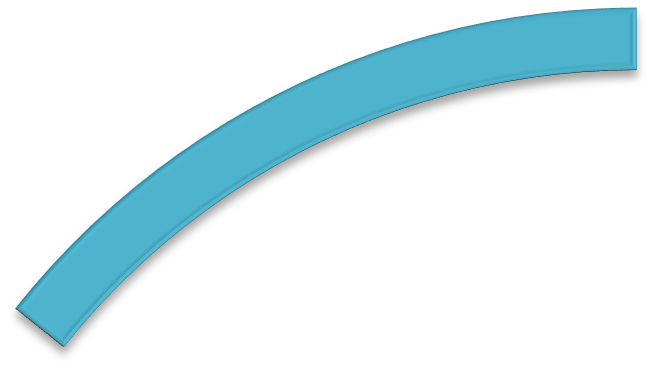 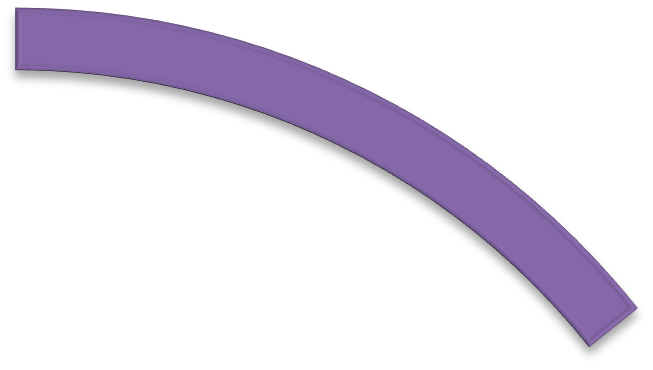 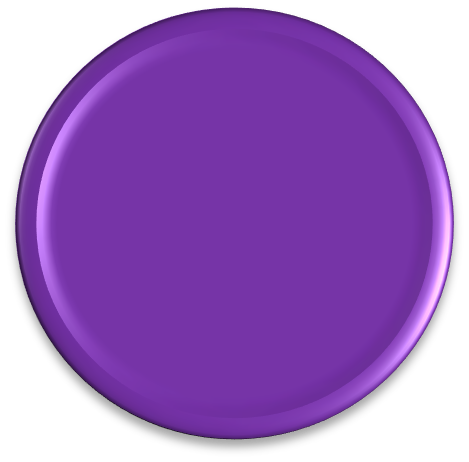 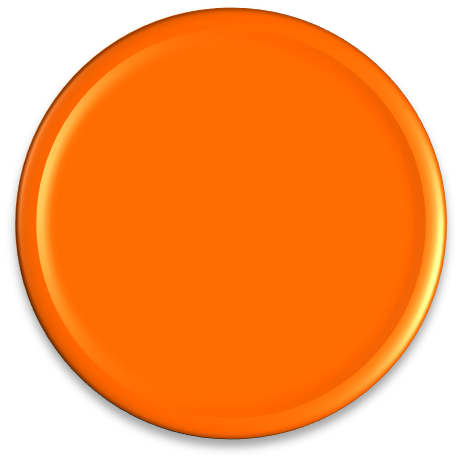 Дыхание
Гнойно-  инфекционные  осложнения)
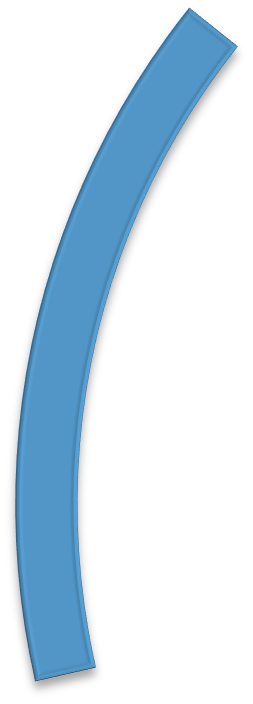 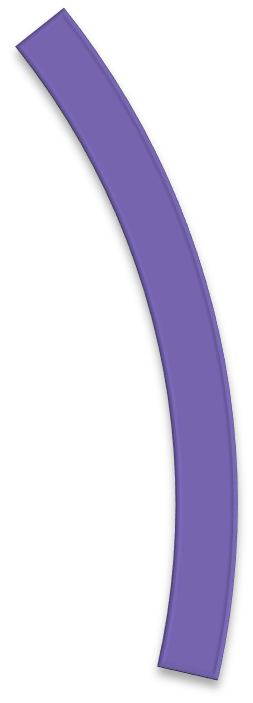 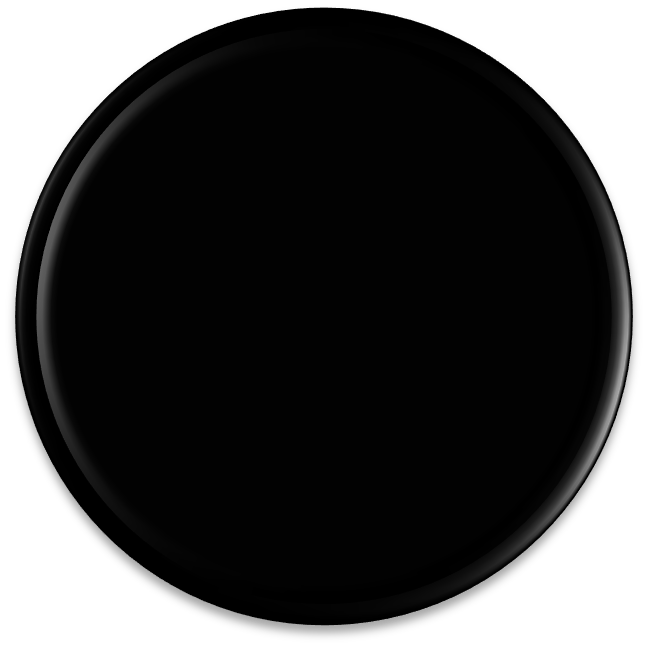 РеабИТ
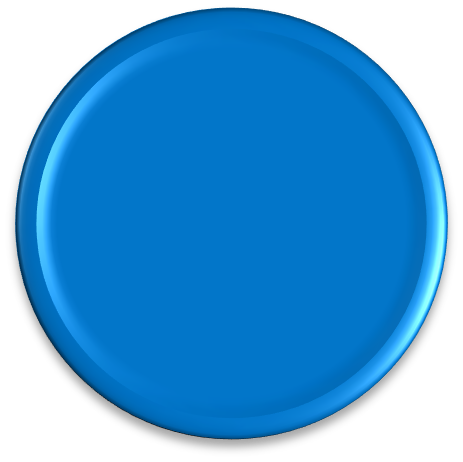 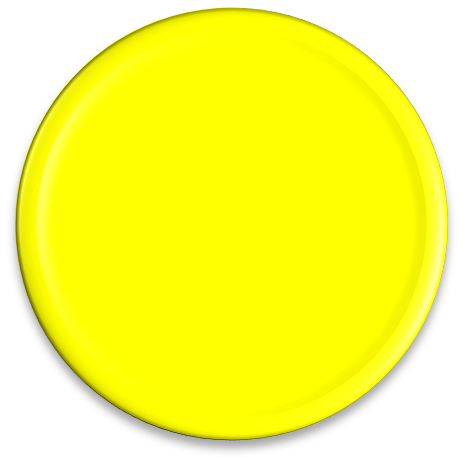 Социализация
Метаболизм
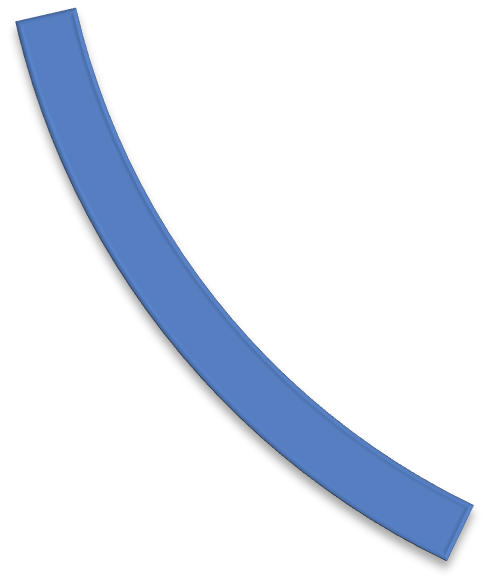 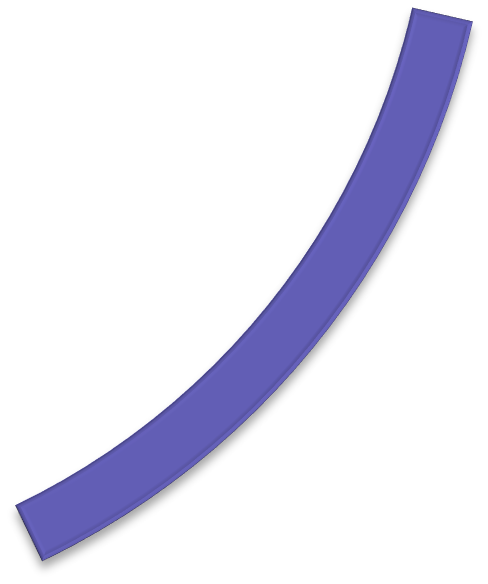 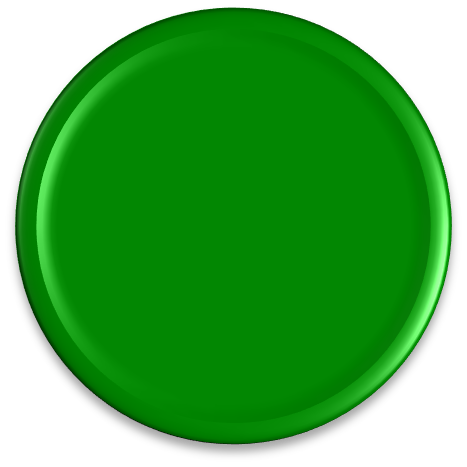 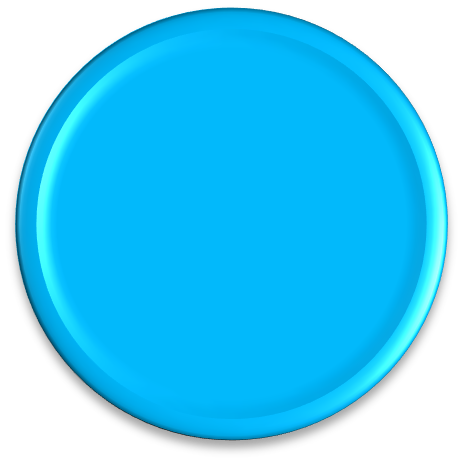 Боль и  делирий
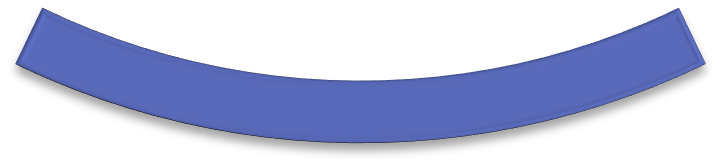 Мобильность
Клиника Института Мозга
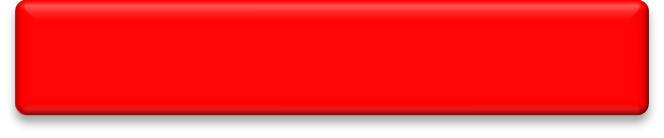 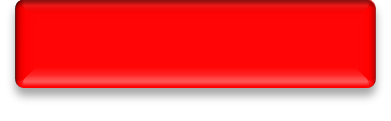 Гигиена сна
Снотворные + мелатонин
Сохранение циркадных ритмов
Структура лечебных задач  РеабИТ.
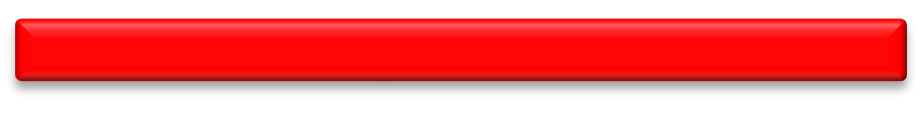 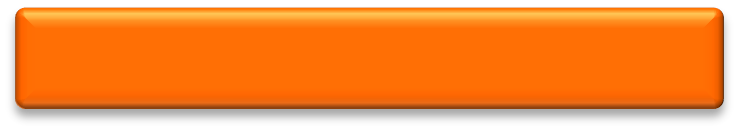 Циклы спонтанного дыхания
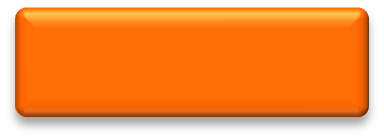 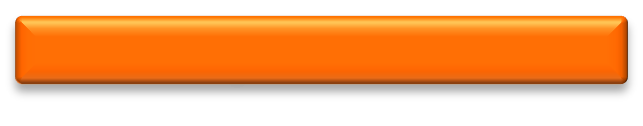 Дыхание
Расширяющие методики
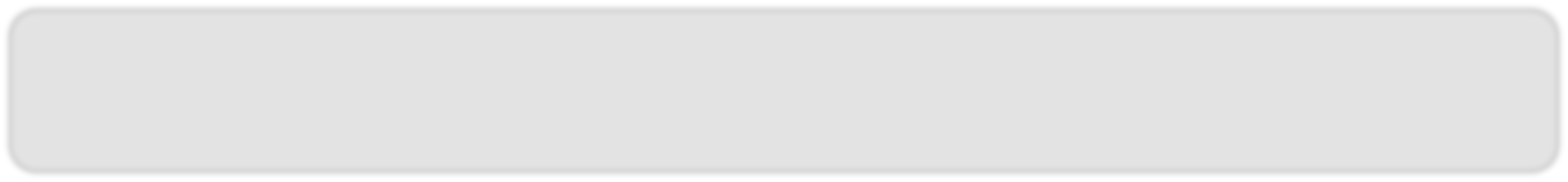 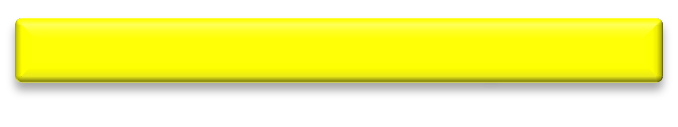 Метаболический мониторинг
Контроль дисфагии (VES подбор текстуры еды, трахеобронхиальное разобщение)
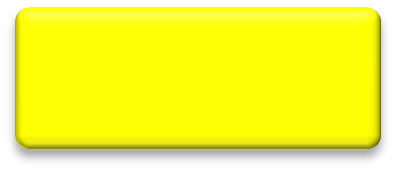 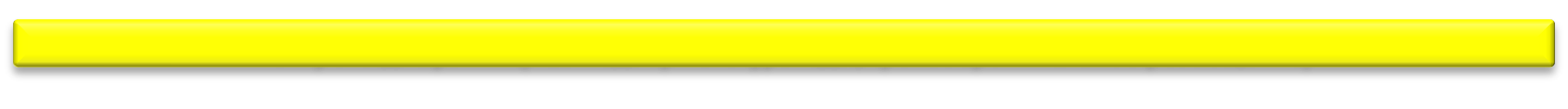 Метаболизм
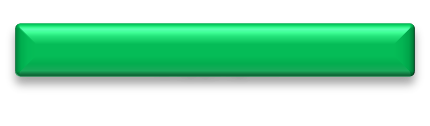 Седация
Анальгетики (НПВС, наркотические , прегабалины)
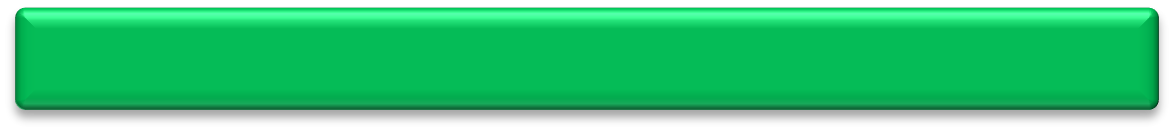 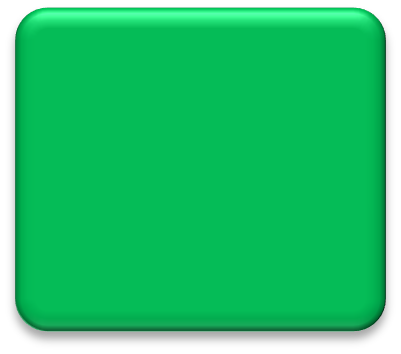 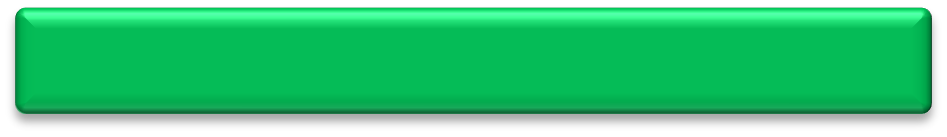 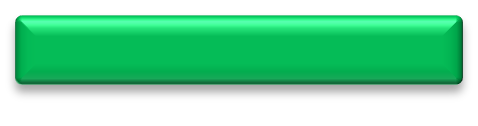 Местная анестезия
аналептики ( рисперидон; галоперидол)
Контроль боли,  делирия, судорог
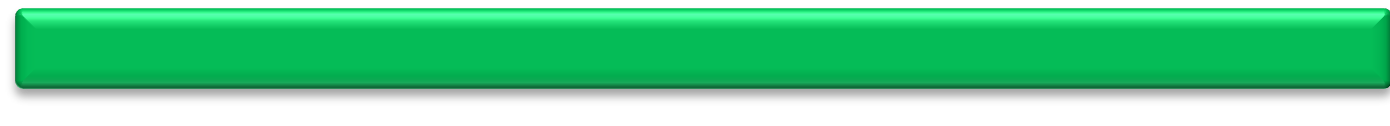 Практики сохранения ориентированности в месте, времени, себе
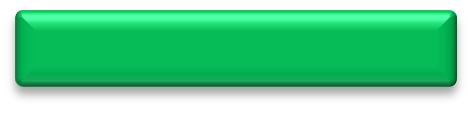 Контроль делирия
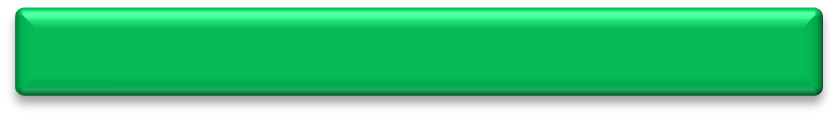 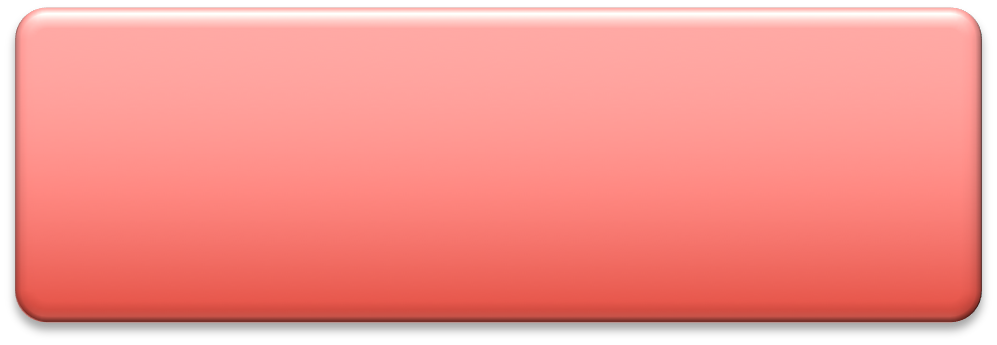 Общение с родственниками
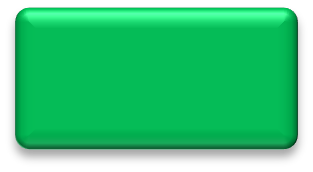 Вегетативная  дисавтономия
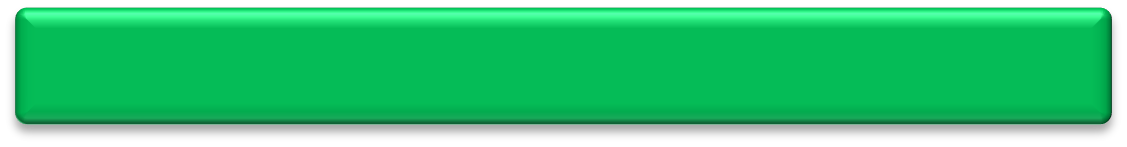 Профилактика ПИТ-синдрома
В-блокаторы + антиконвульсанты+ а2 агонисты +магнезия
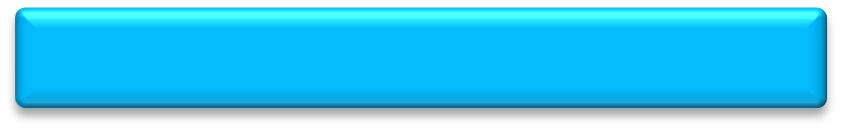 Электронейростимуляция

Пассивный/активный кинез
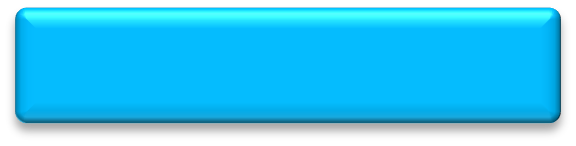 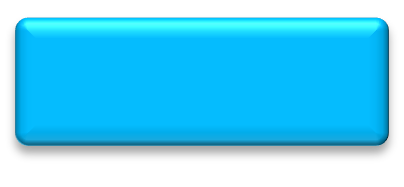 Профилактика  иммобилизации
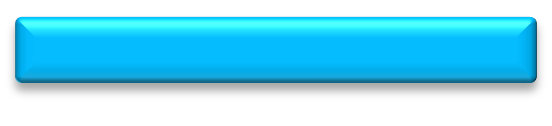 Велокинез
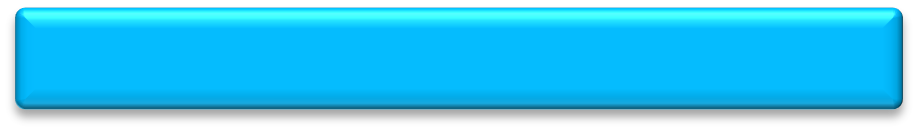 Эскалационное позиционирование
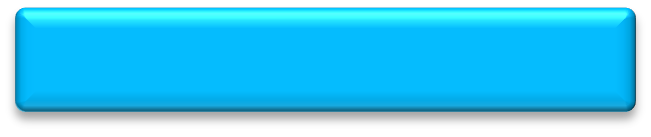 Профилактика ОСН
Эргозаниятия по самообслуживанию
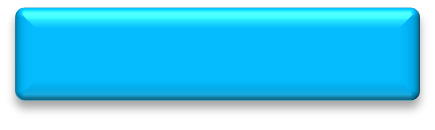 Вертикализация
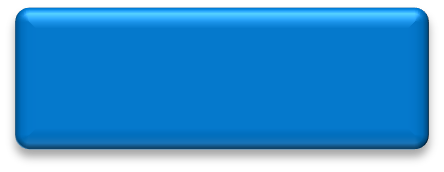 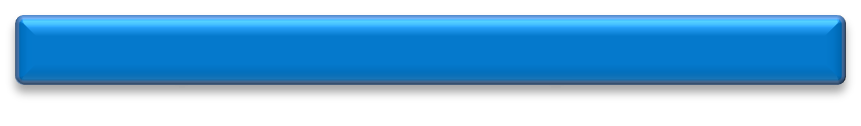 Социализация
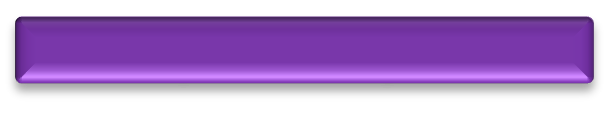 Контроль мочеиспускания

Контроль кожных покровов
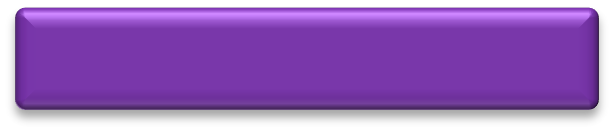 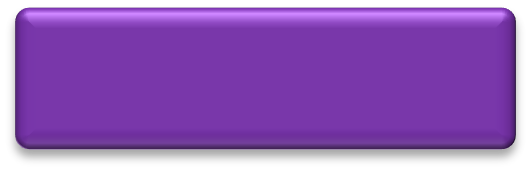 Профилактика инфекций
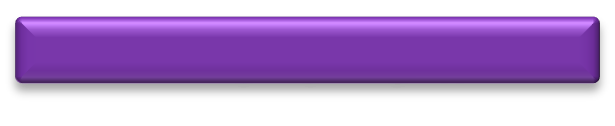 Респираторный уход
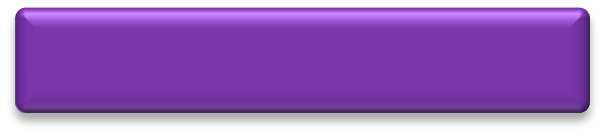 Контроль дефекации
Нутриция + кинезотерапия= обязательный  компонент ИТ
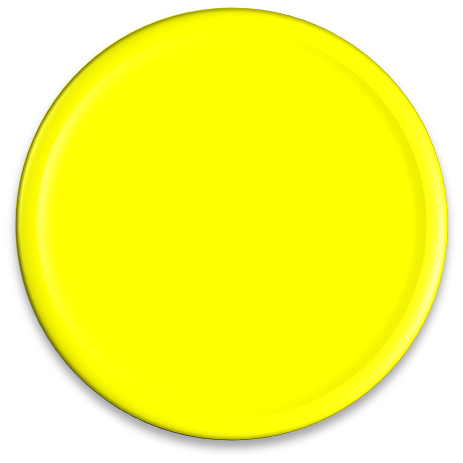 Метаболизм
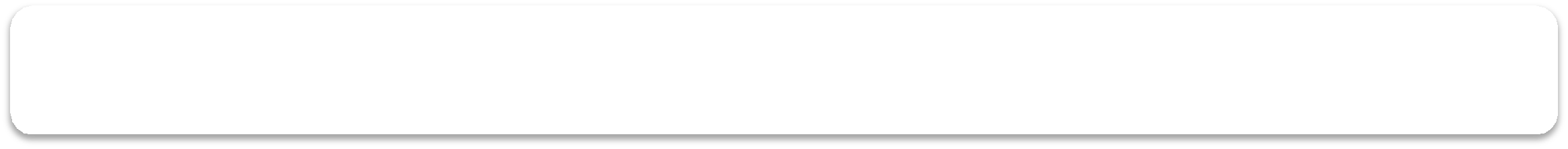 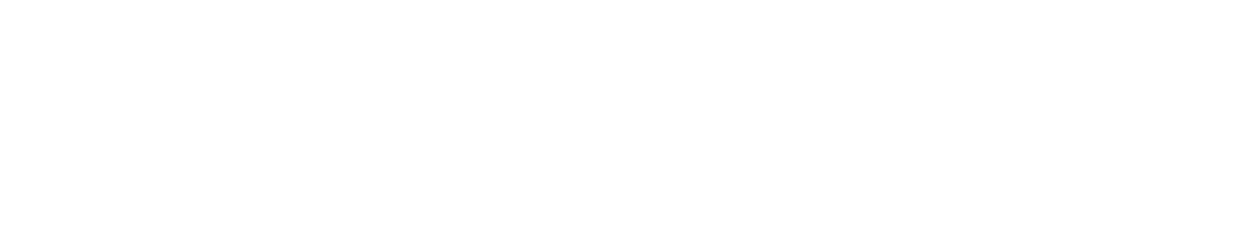 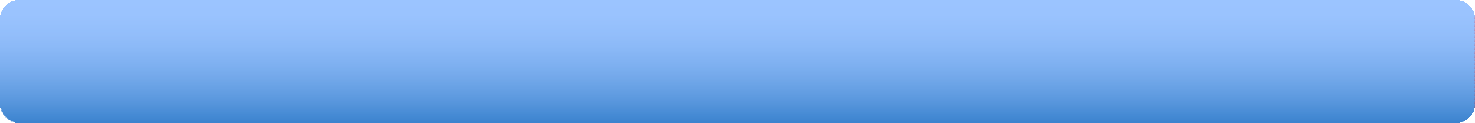 Мультмодальное воздействие
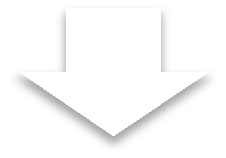 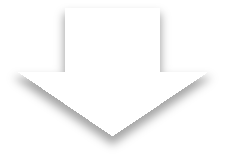 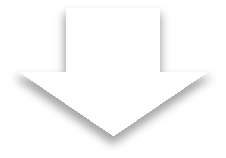 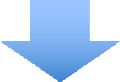 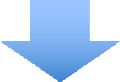 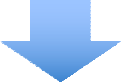 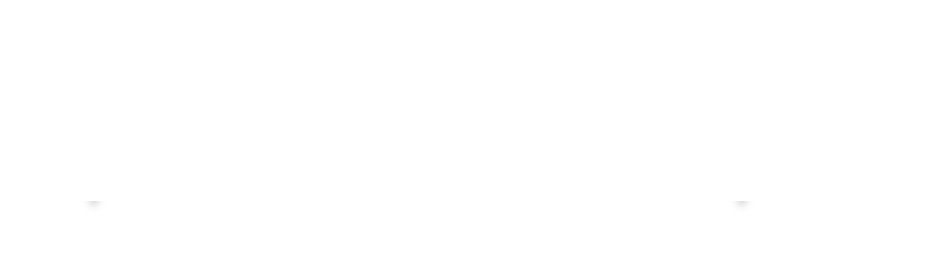 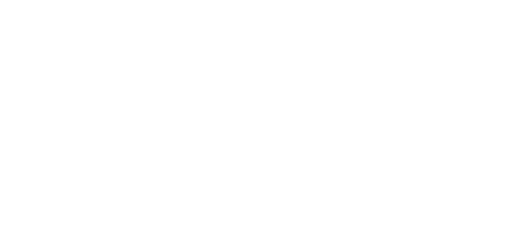 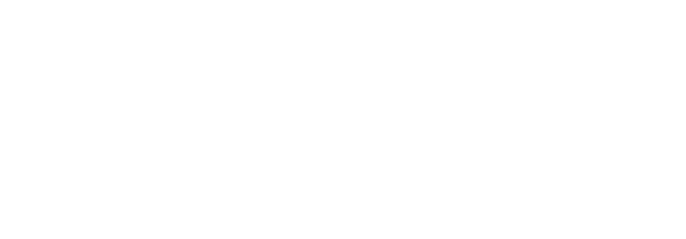 Антикатаболическая/  противовоспалительная терапия
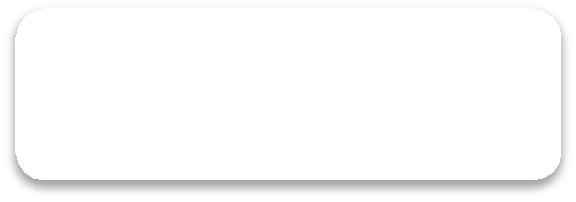 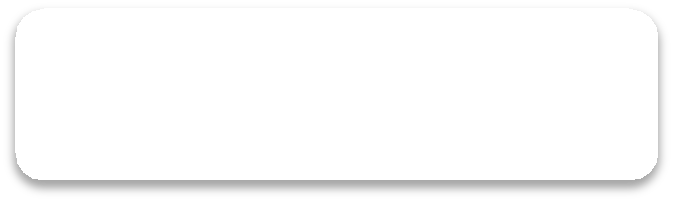 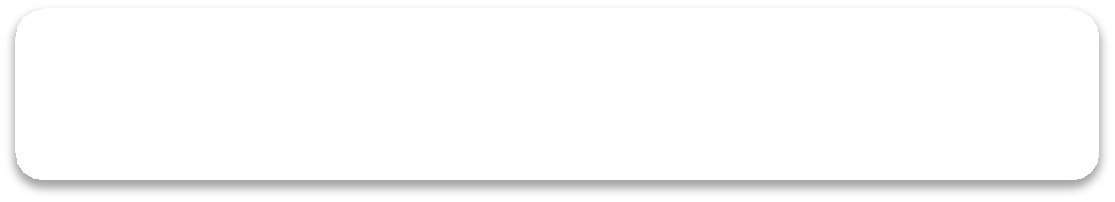 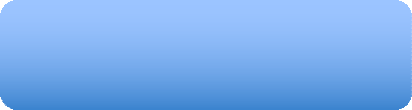 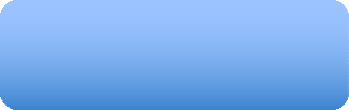 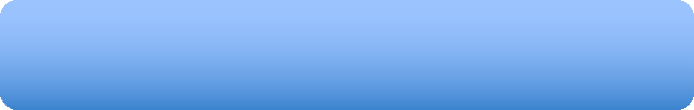 Нутриция
Кинезотерапия
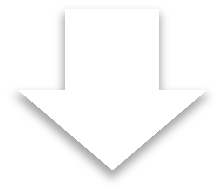 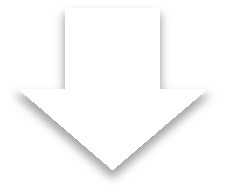 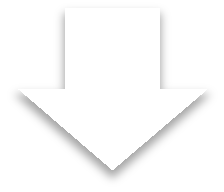 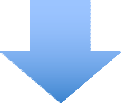 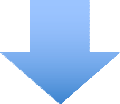 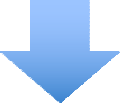 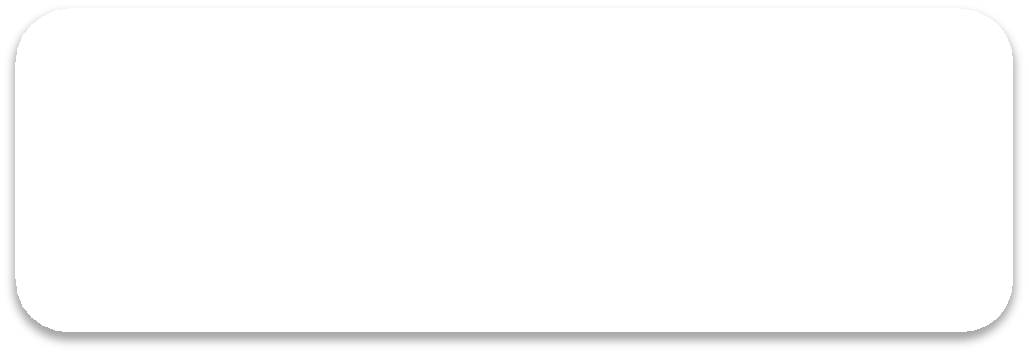 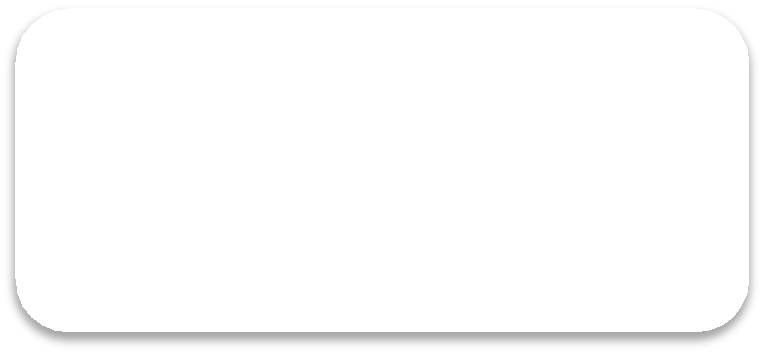 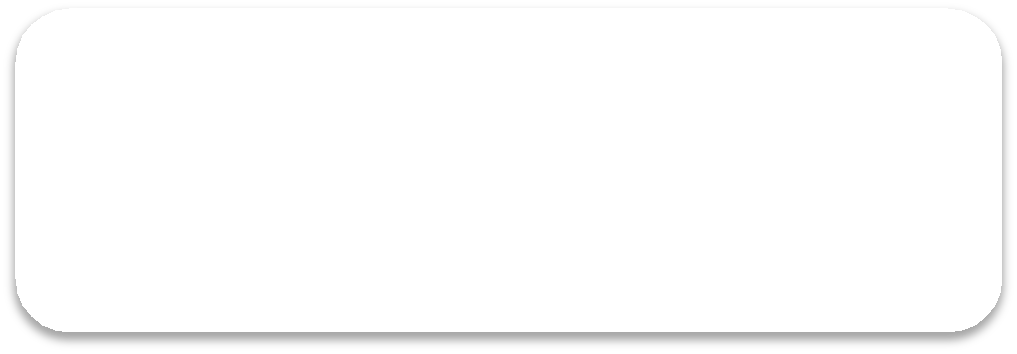 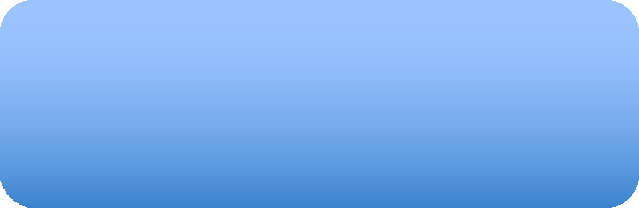 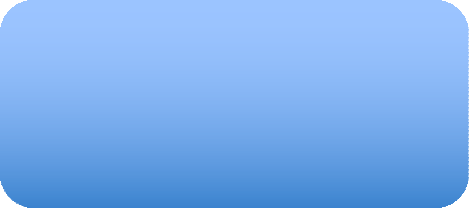 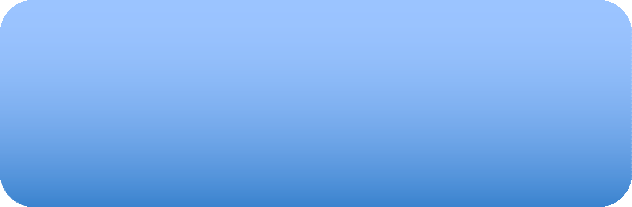 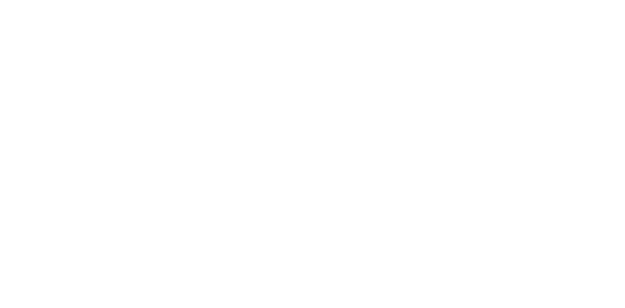 Тренировки с сопротивлением  Циклические тренировки  Нейромышечная стимуляция  Постепенная мобилизация
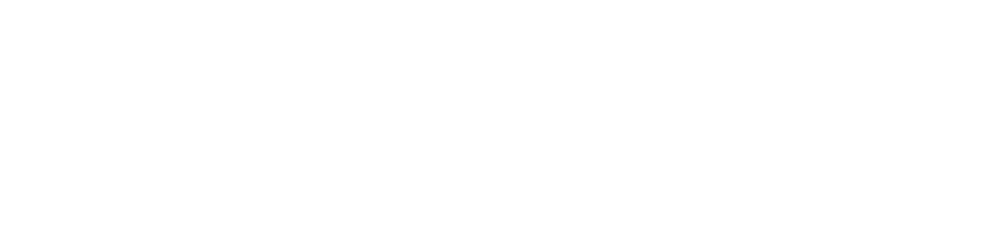 Адекватная нутритивная поддержка  Аминокислоты
Полиненасыщенныеt жирные кислоты (рыбий жир)
Неселективные бета-блокаторы
Нестероидные противовоспалительные препараты
Heyland DK, Stapleton RD, Mourtzakis M, et al. Combining nutrition and exercise to optimize survival and recovery from critical illness : Conceptual and methodological issues. Clin Nutr. 2016;35(5):1196-1206.  doi:10.1016/j.clnu.2015.07.003.

Клиника Института Мозга©
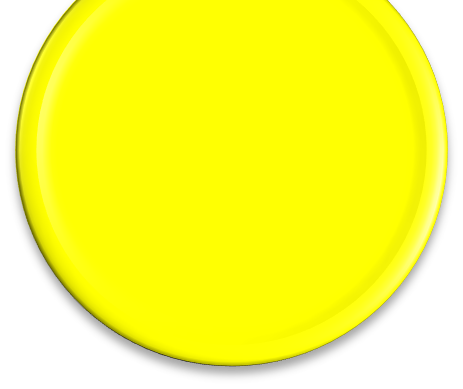 Сначала накормить….. Nutrition Risk Scale - NRS
Метаболизм
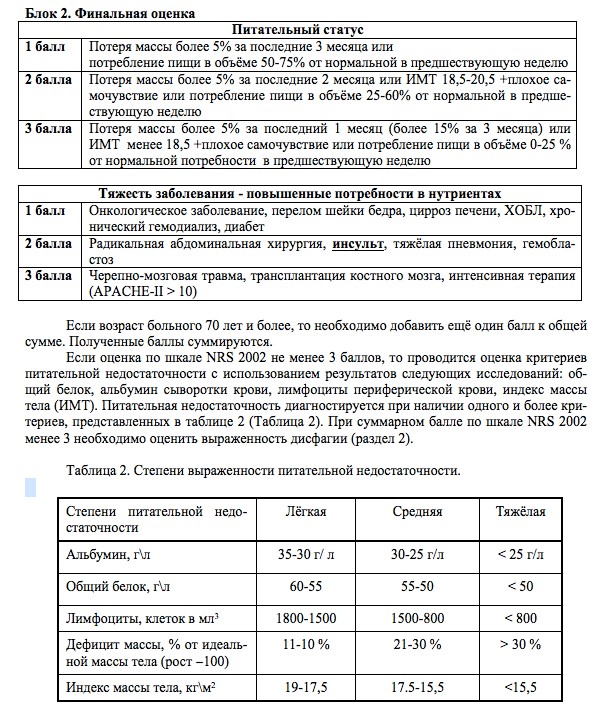 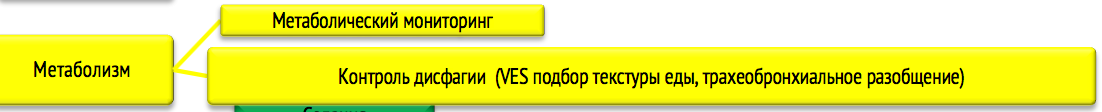 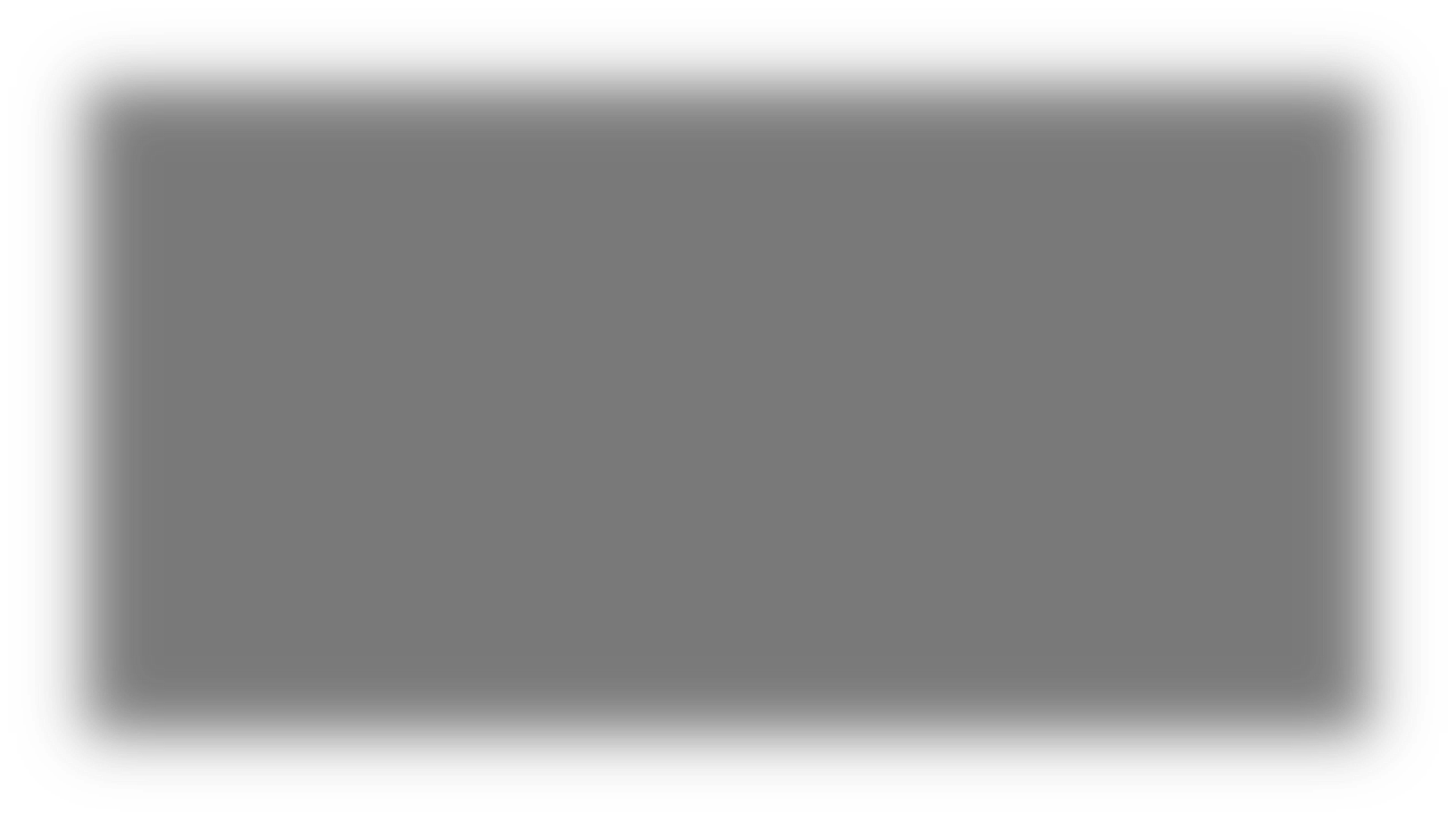 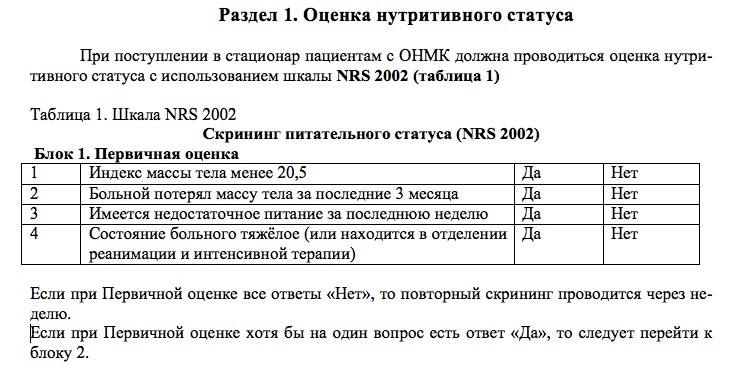 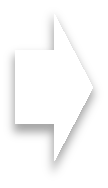 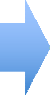 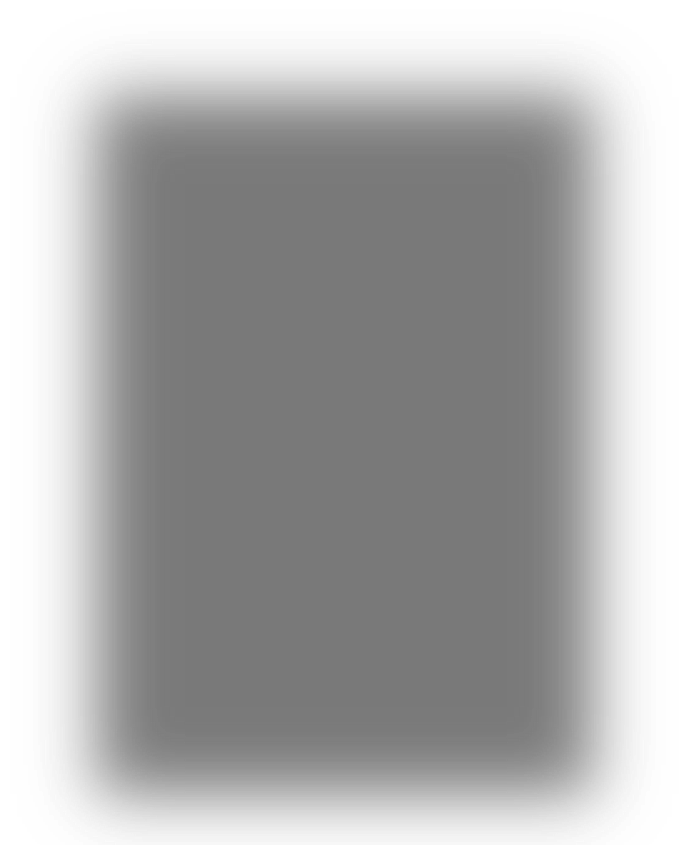 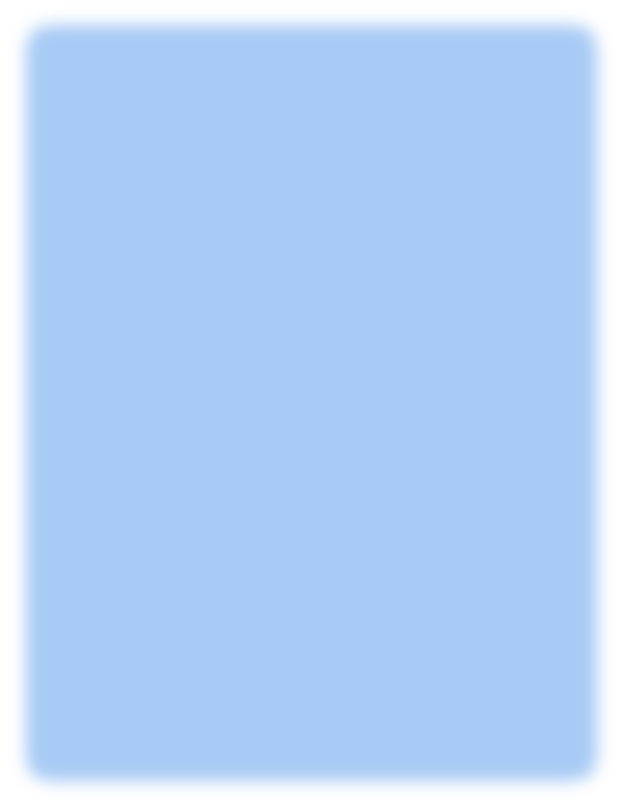 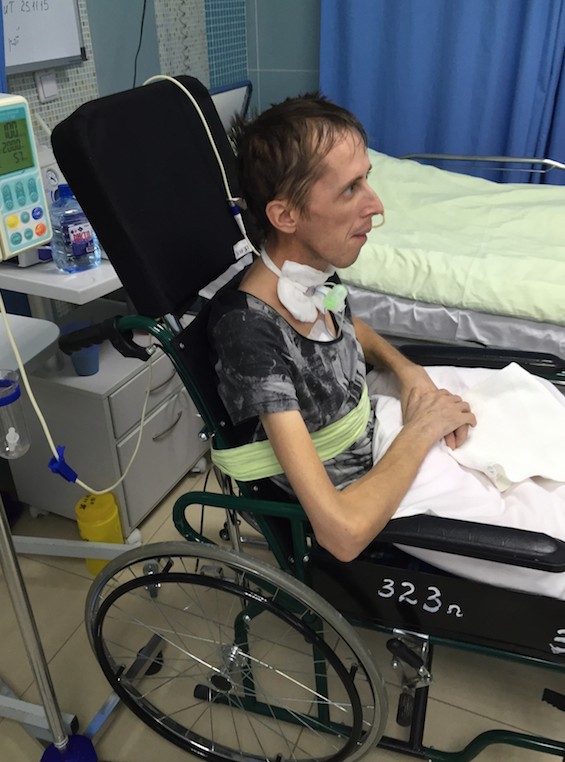 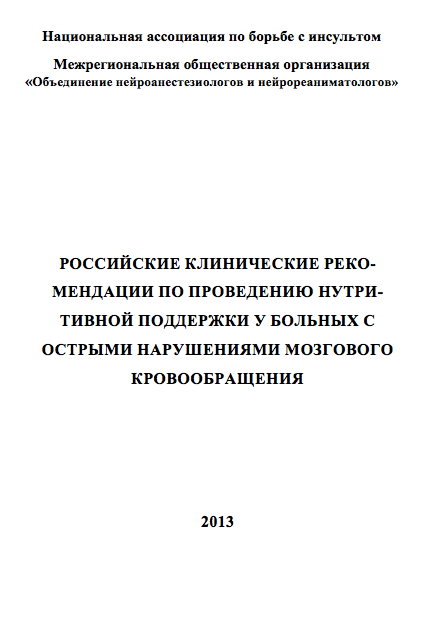 инический институт Мозга
Кл
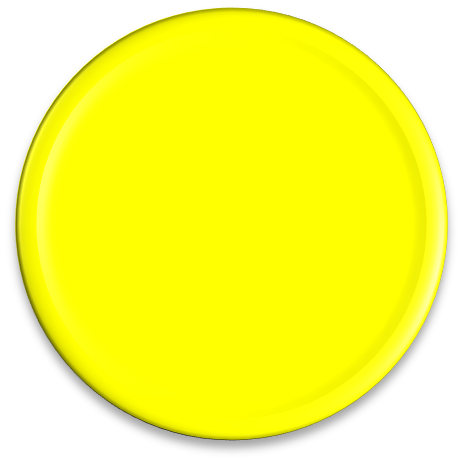 Дисфагия (Д)
Метаболизм
(от дис... и греч. phagein - есть, глотать) –клинический симптом нарушения функции глотания
– трудности или дискомфорт продвижения пищевого комка от ротовой полости до желудка,  возникающие вследствие нарушения пассажа пищи из ротовой полости в желудок.
Орофарингеальная Д.- страдает транспорт пищи из ротовой полости в пищевод
(неврологическая, нейрогенная дисфагия)
Нейрогенная дисфагия возникает при нарушении функции первого и/или второго  мотонейрона, базальных ганглиев, нервно-мышечных синапсов или самого мышечного  аппарата. Отдельной разновидностью нейрогенной дисфагии является так называемая  глотательная апраксия, замеченная у пациентов с обширным поражением левого  полушария головного мозга.
В реанимационной практике у пациентов с изоляцией трахеобронхиального дерева
(трахеостома, интубационная трубка) дисфагия развивается по механизму «non use».
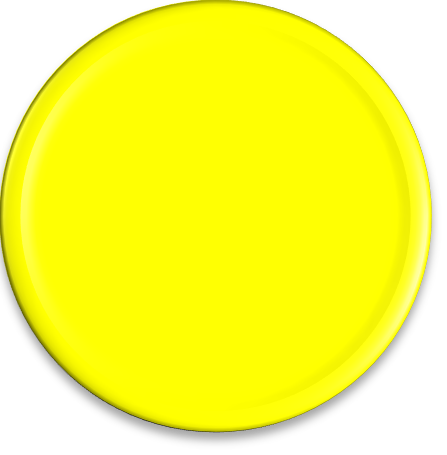 Постэкстубационная дисфагия
Метаболизм
(локальная полимионейропатия критических состояний)
ПЭД является одним из проявлений синдрома «последствий интенсивной терапии» —  задержка глотания 1 мл болюса по сравнению с процессом глотания у  неинтубированных пациентов
Патогенетическую основу ПЭД составляет феномен «learned non-use» («научился не  использовать»), при котором из-за длительного стояния интубационной трубки (>48 ч)  или вследствие исчезновения подскладочного давления при ношении канюли  нарушается механизм трехфазного глотания.
Частота надглоточной аспирации у пациентов не неврологического профиля  составляет 59% и коррелирует (0,6) с длительностью эндотрахеальной интубации
Белкин А.А., Ершов В.И., Иванова Г.Е. Нарушение глотания при неотложных состояниях — постэкстубационная дисфагия. Анестезиология и  реаниматология. 2018;(4): 76-82. https://doi.org/10.17116/anaesthesiology201804176
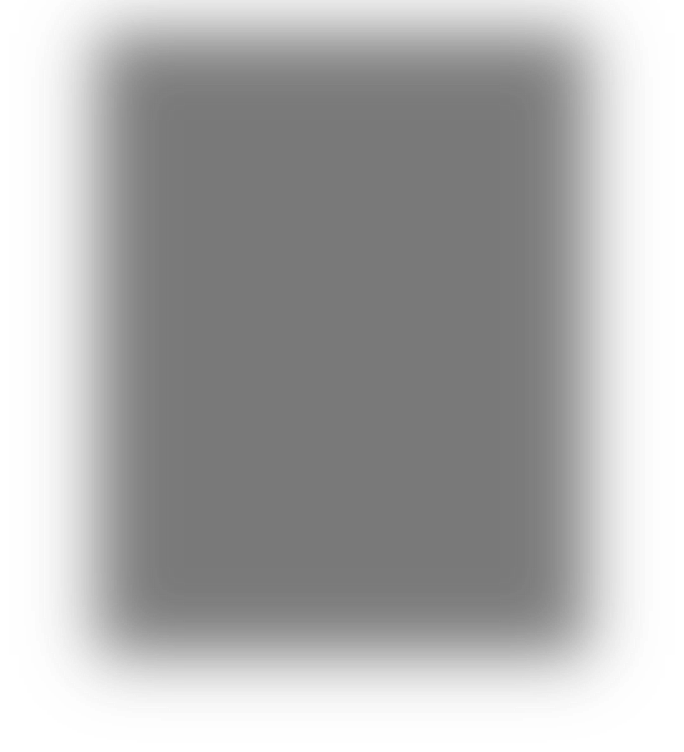 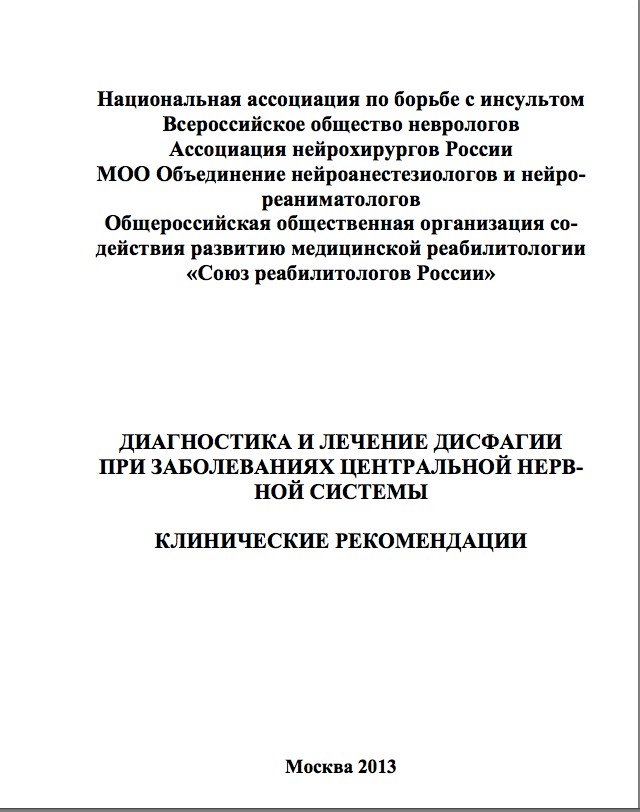 Рекомендации по диагностике дисфагии в условиях ОРИТ на 1 этапе
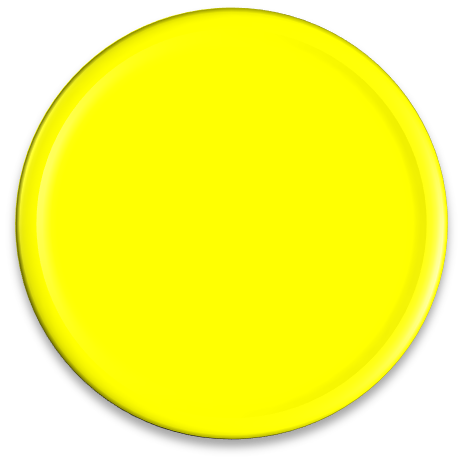 Метаболизм
Клиника Института Мозга©
Показания для скрининга Д. в группе риска
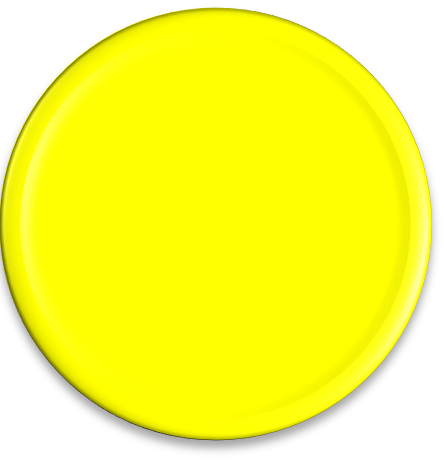 Метаболизм
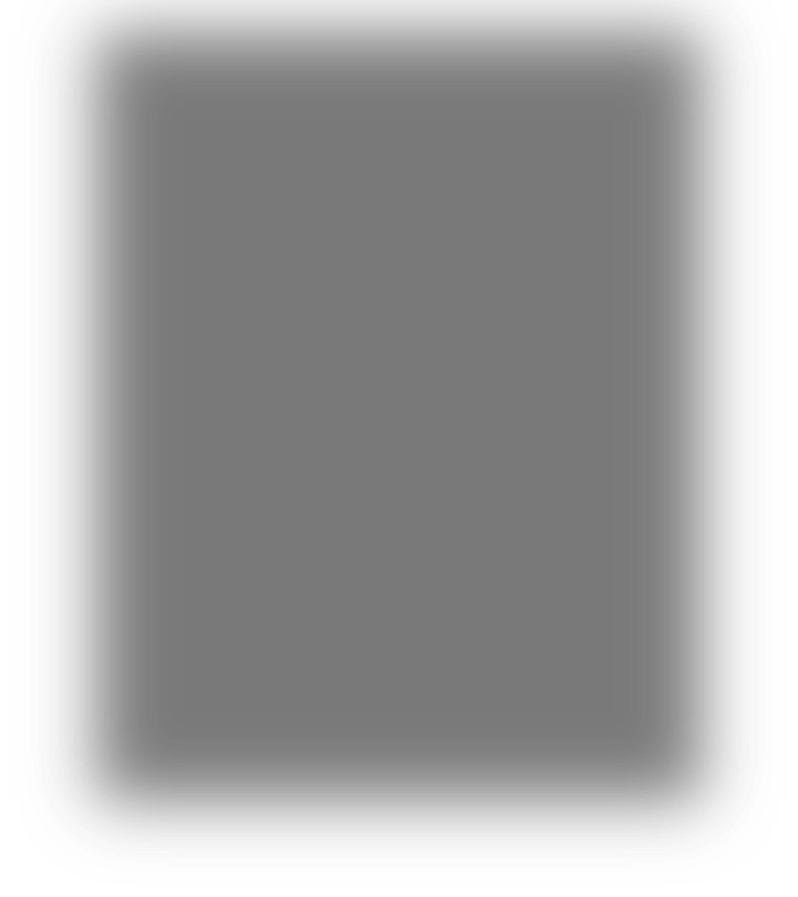 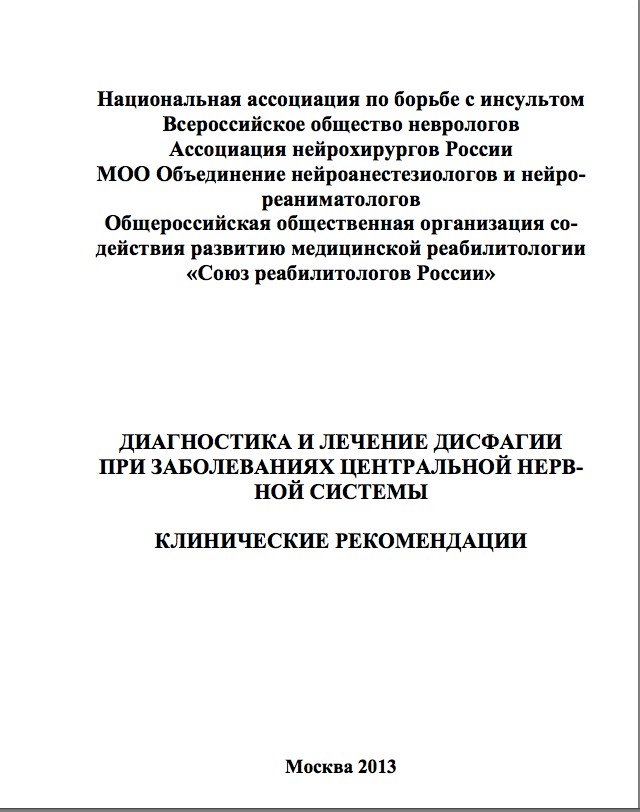 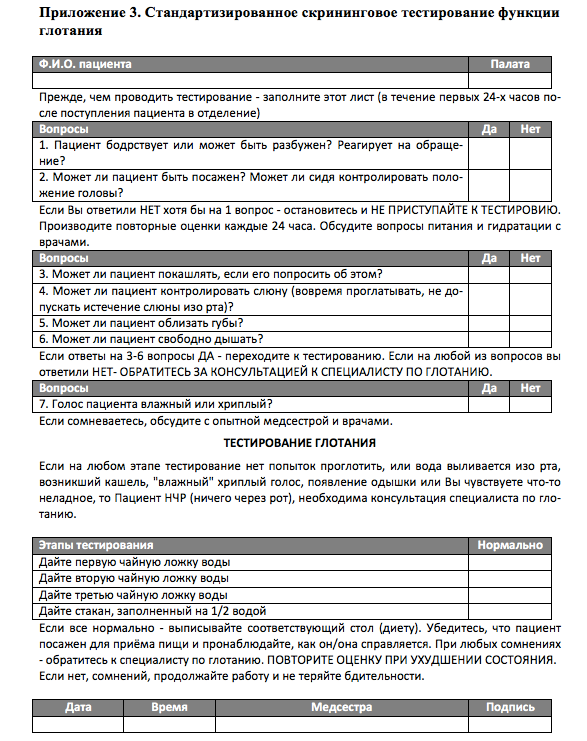 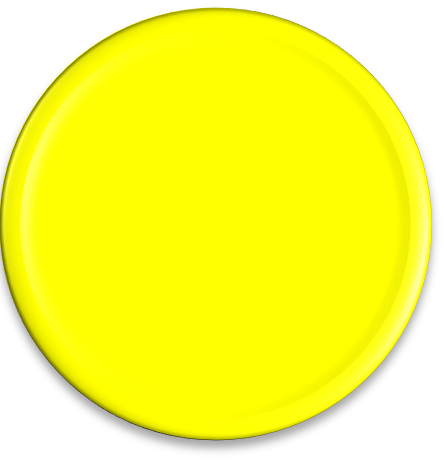 Метаболизм
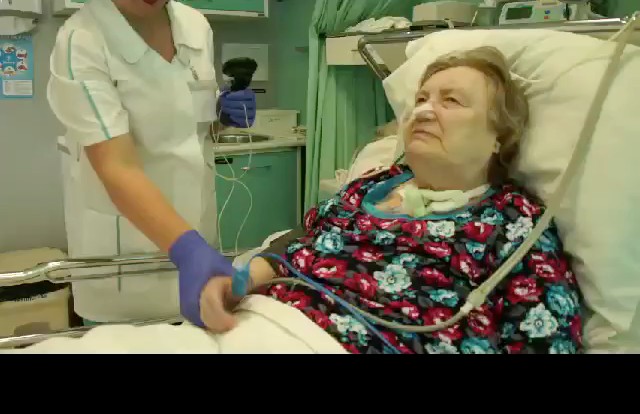 Клиника Инсти
тута Мозга
Мнемограмма «Радуга РеабИТ»
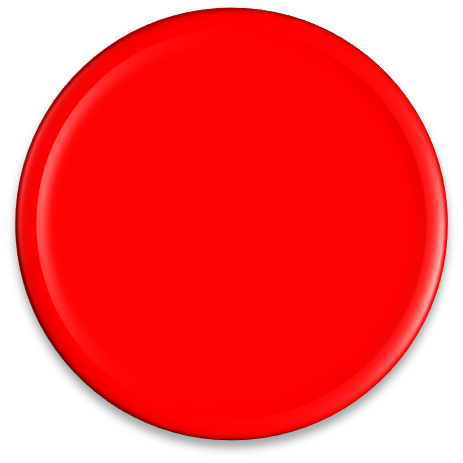 Циркадность
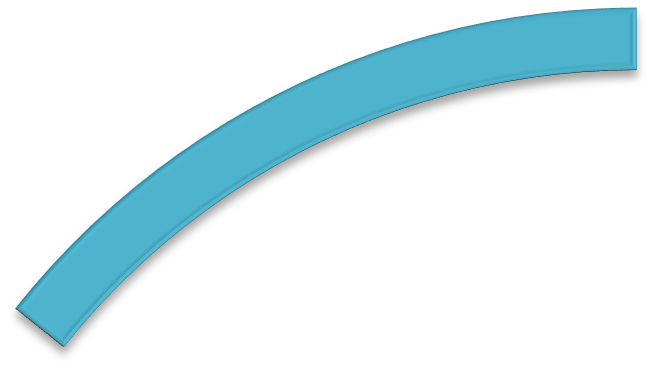 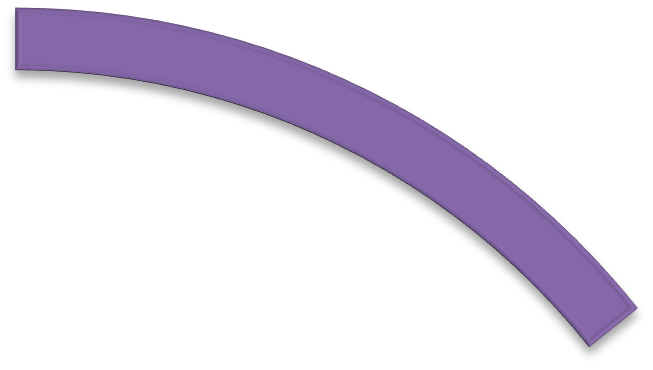 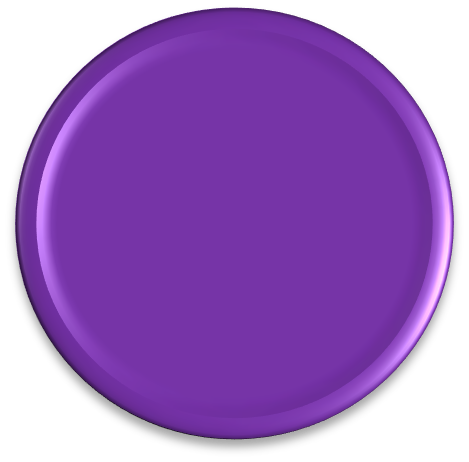 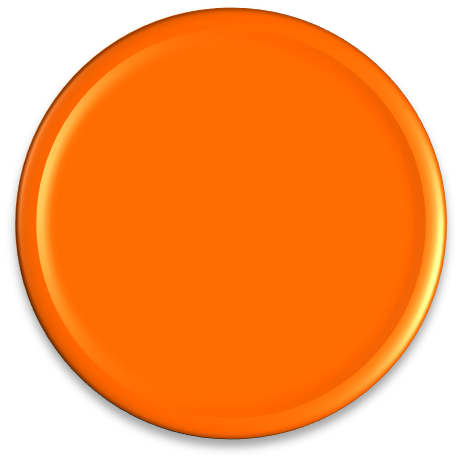 Дыхание
Гнойно-  инфекционные  осложнения)
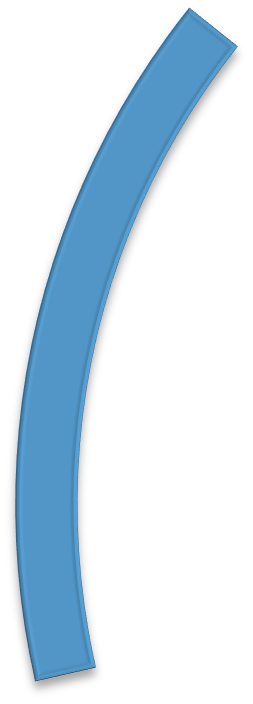 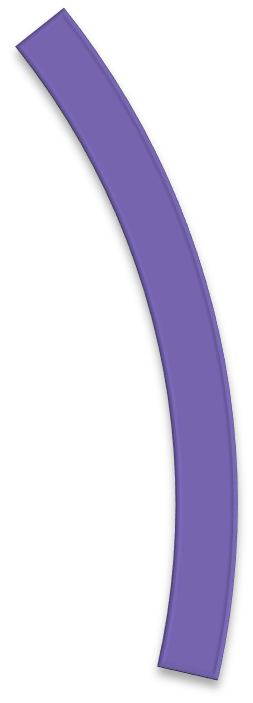 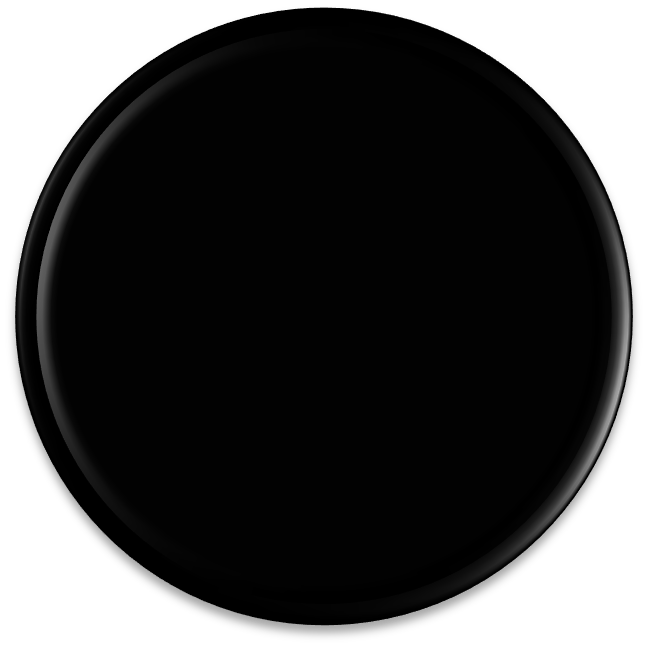 РеабИТ
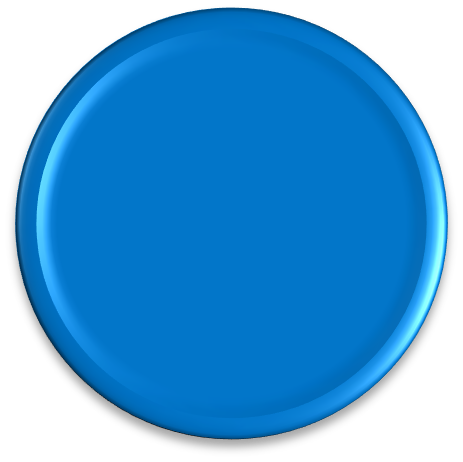 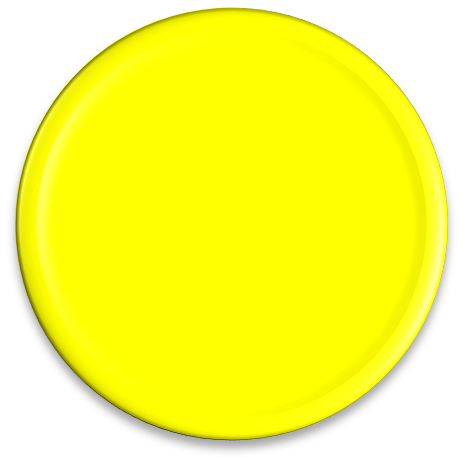 Социализация
Метаболизм
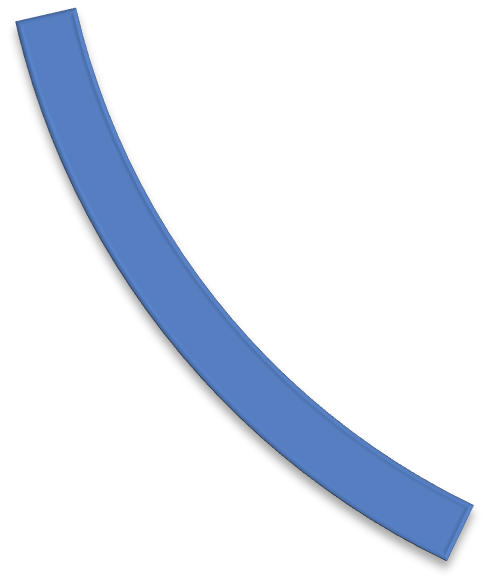 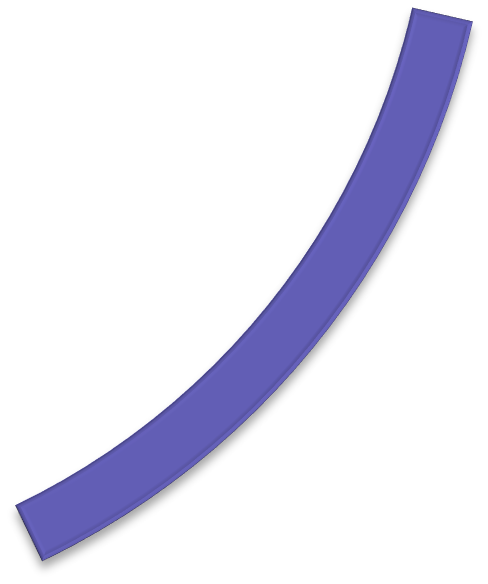 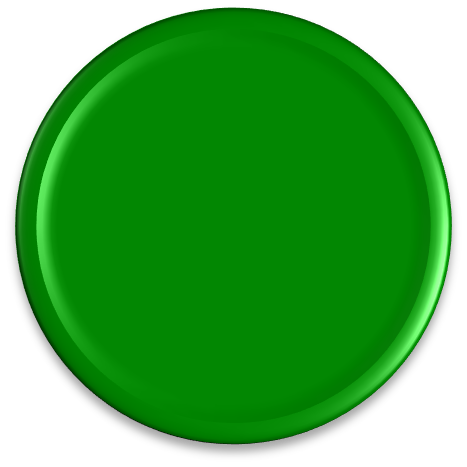 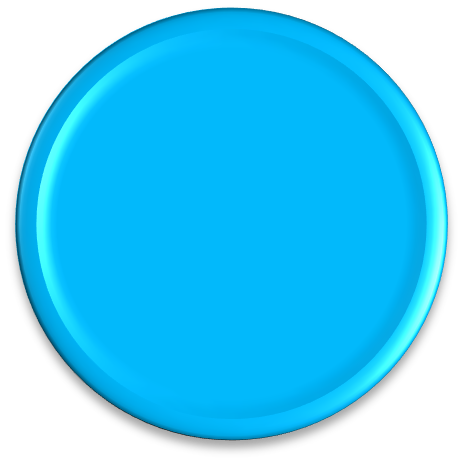 Боль и  делирий
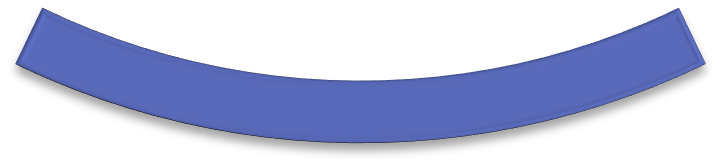 Мобильность
Клиника Института Мозга
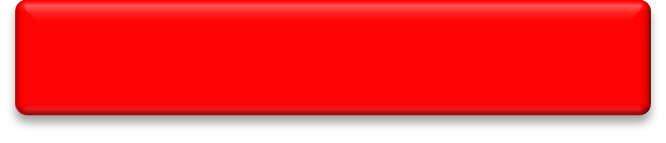 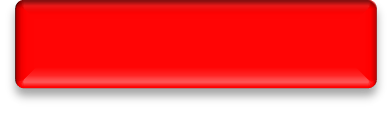 Гигиена сна
Снотворные + мелатонин
Сохранение циркадных ритмов
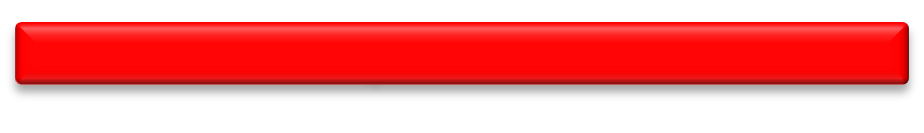 Структура лечебных задач  РеабИТ.
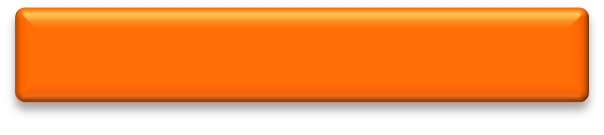 Циклы спонтанного дыхания
Расширяющие методики
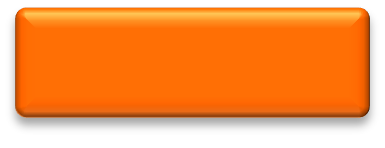 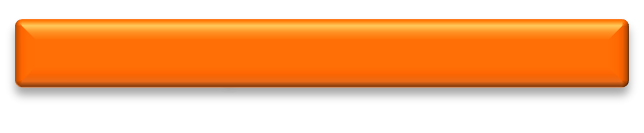 Дыхание
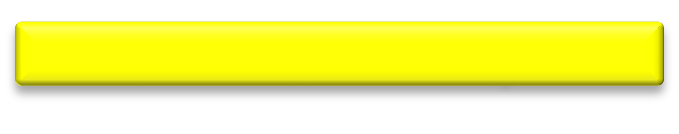 Метаболический мониторинг
Контроль дисфагии (VES подбор текстуры еды, трахеобронхиальное разобщение)  Седация
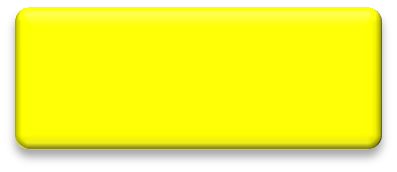 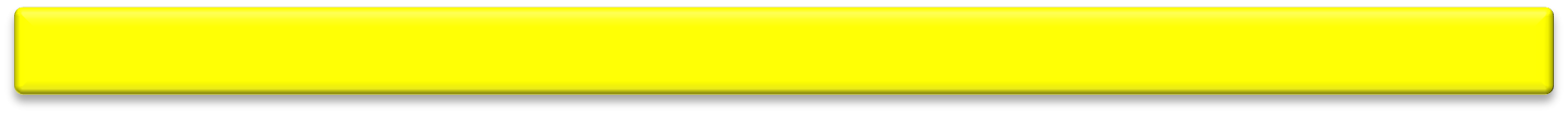 Метаболизм
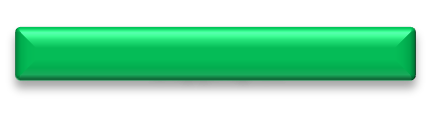 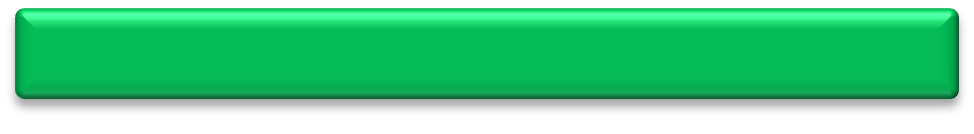 Анальгетики (НПВС, наркотические , прегабалины)
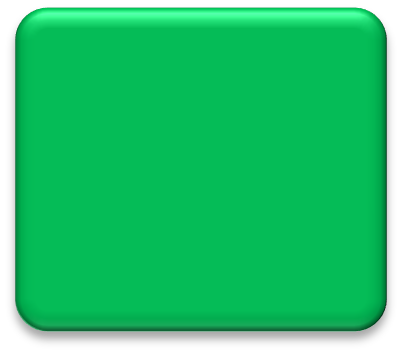 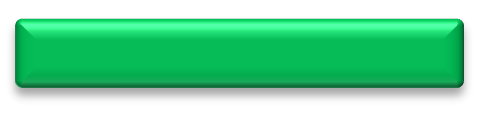 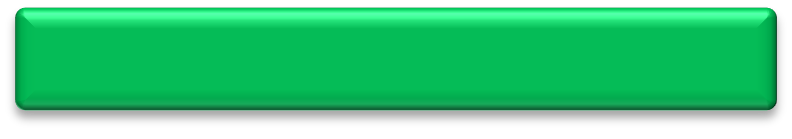 Местная анестезия
аналептики ( рисперидон; галоперидол)
Контроль боли,  делирия, судорог
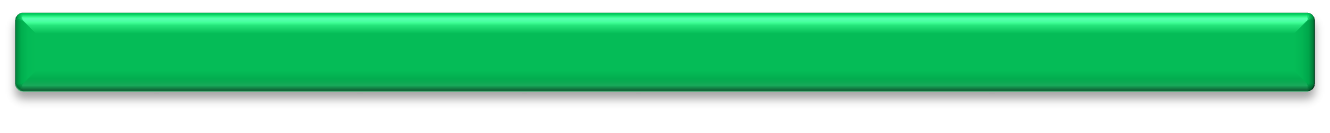 Практики сохранения ориентированности в месте, времени, себе
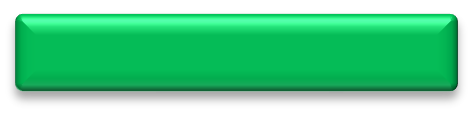 Контроль делирия
Вегетативная  дисавтономия
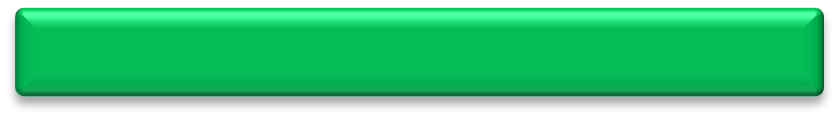 Общение с родственниками
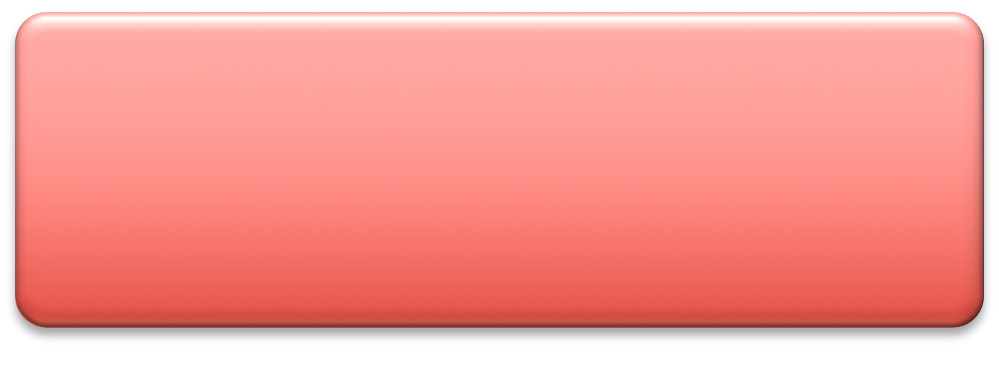 Профилактика ПИТ-  синдрома
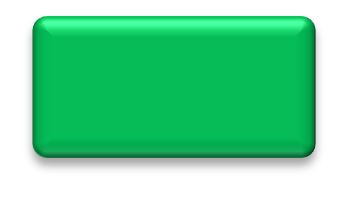 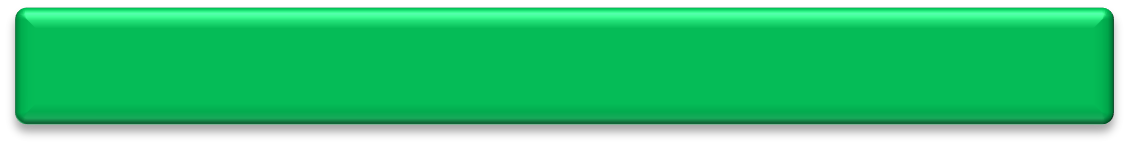 В-блокаторы + антиконвульсанты+ а2 агонисты +магнезия
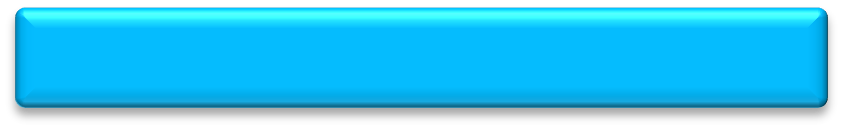 Электронейростимуляция
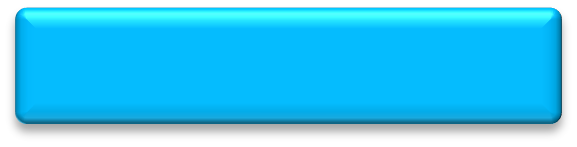 Пассивный/активный кинез
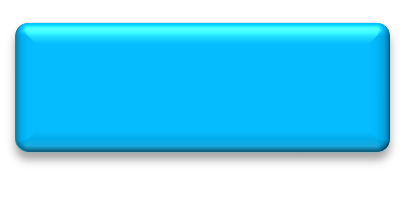 Профилактика  иммобилизации
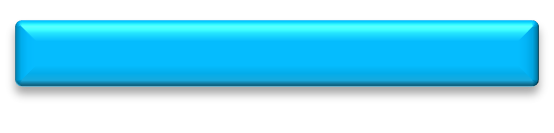 Велокинез
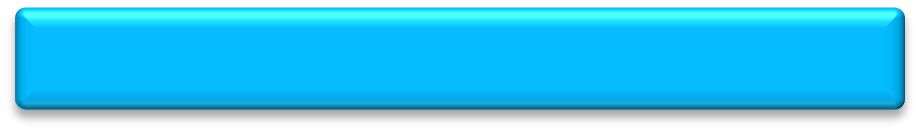 Эскалационное позиционирование
Вертикализация
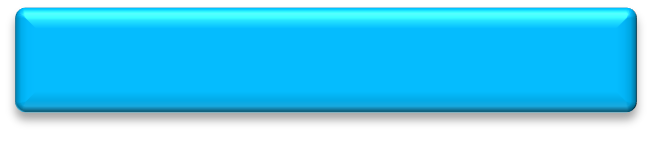 Профилактика ОСН
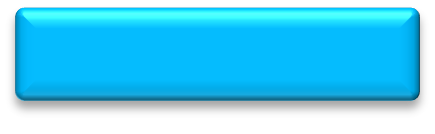 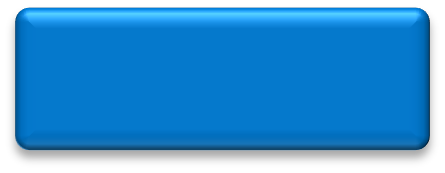 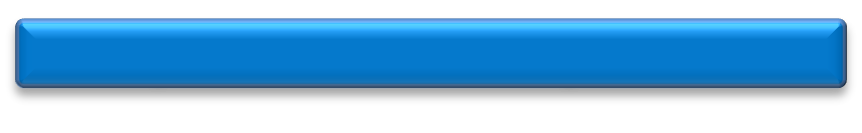 Эргозаниятия по самообслуживанию
Социализация
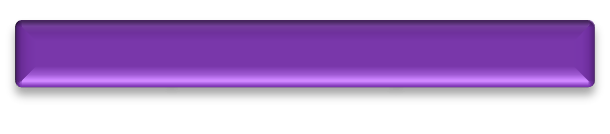 Контроль мочеиспускания

Контроль кожных покровов
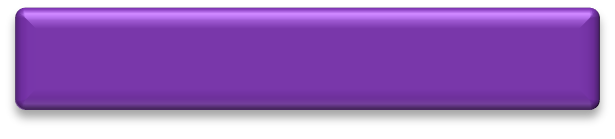 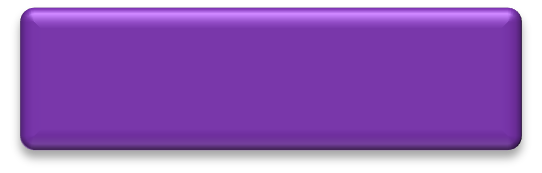 Профилактика инфекций
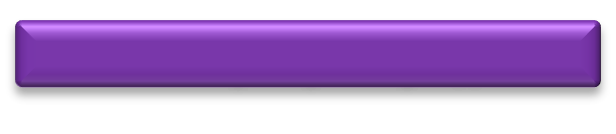 Респираторный уход
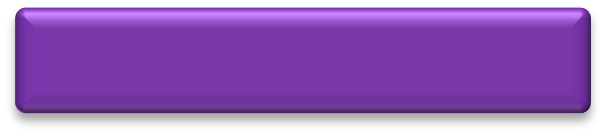 Контроль дефекации
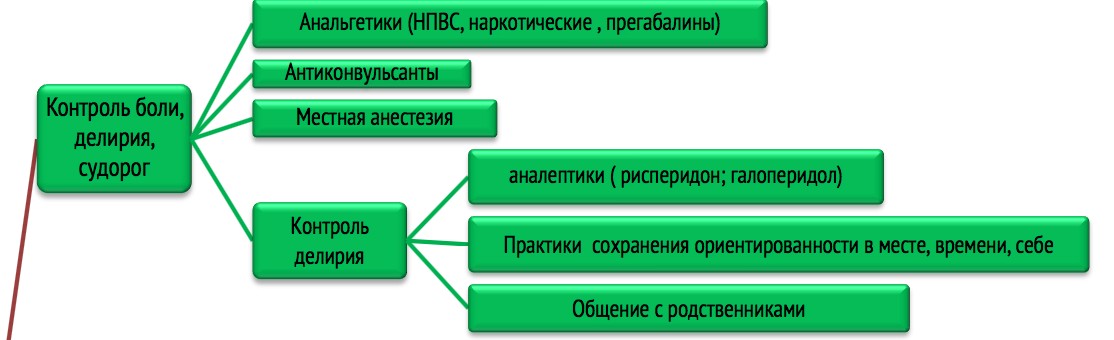 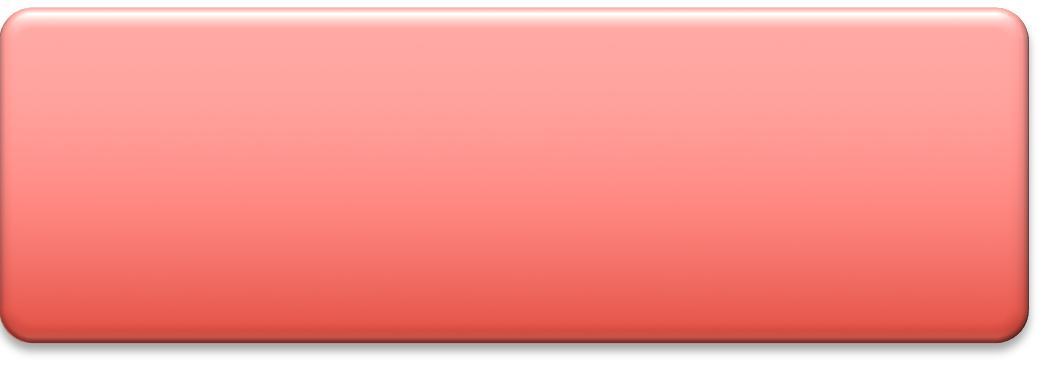 Профилактика ПИТ-  синдрома
Клиника Института Мозга
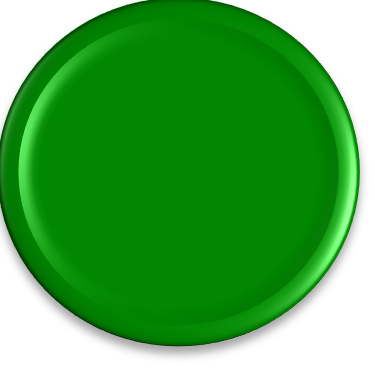 Анальгоседация
Боль и  делирий
это вызванное лекарственными препаратами и немедикаментозными стратегиями угнетение  сознания, при котором пациент отвечает на вербальные команды после тактильной стимуляции  или без неё, при этом не испытывает болевых ощущений.
Физиологический смысл - снижение уровня метаболических затрат на фоне критического  состояния и защите мозга от проприоцептивного стресса
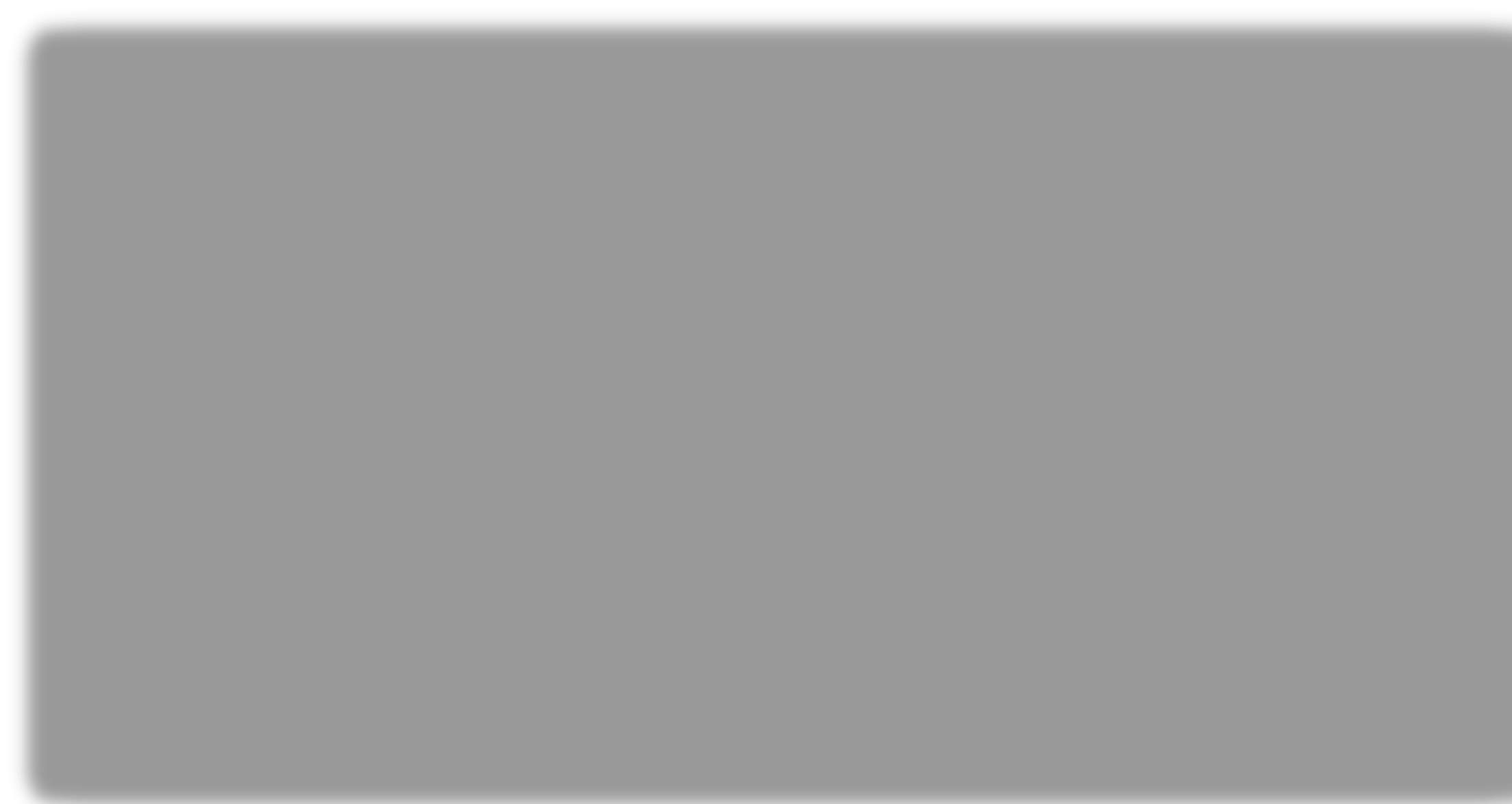 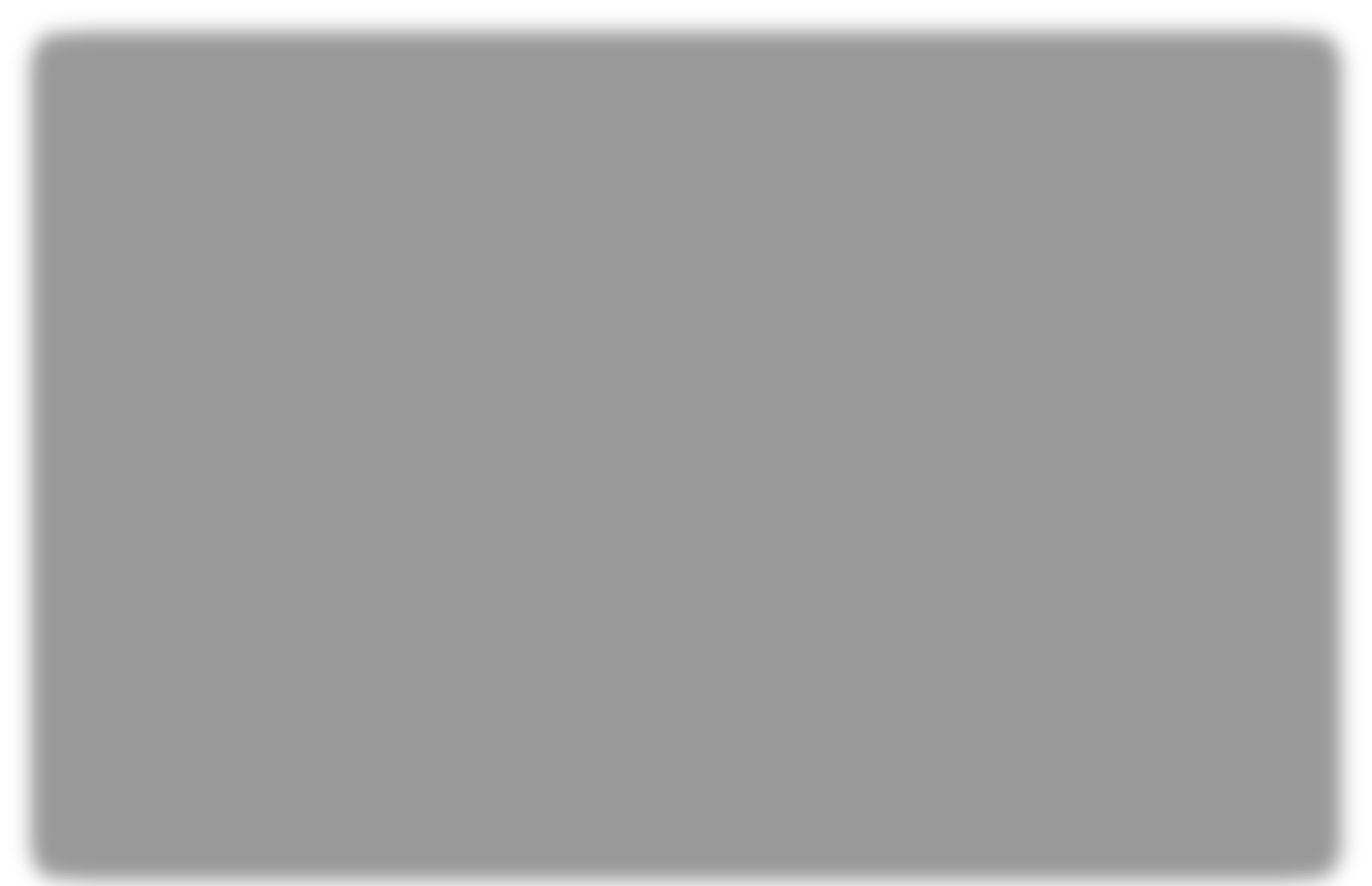 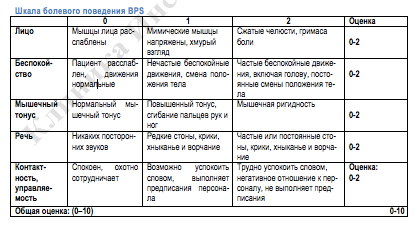 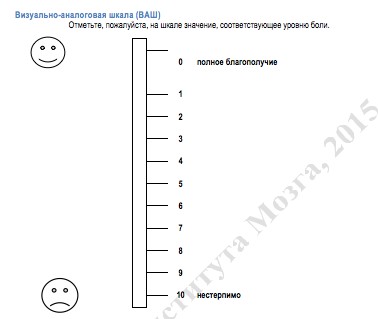 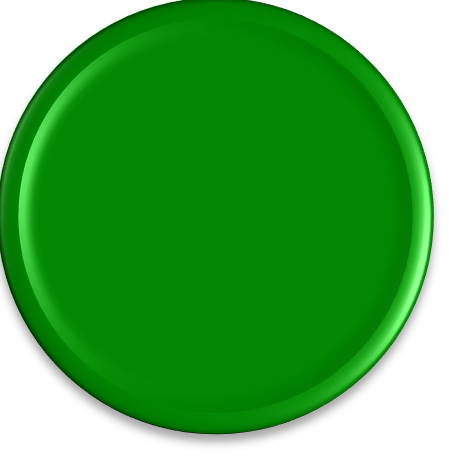 Анальгоседация
Боль и  делирий
*Devlin JW, Skrobik Y, Gélinas C, et al. Clinical Practice Guidelines for the Prevention and Management of Pain, Agitation/Sedation, Delirium, Immobility, and Sleep Disruption in Adult Patients in the ICU. Crit Care  Med. 2018;46(9):e825-e873. doi:10.1097/CCM.0000000000003299.
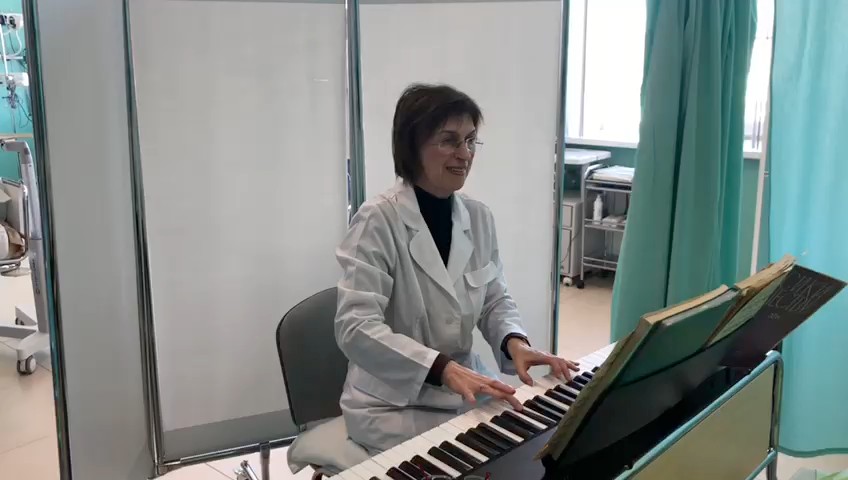 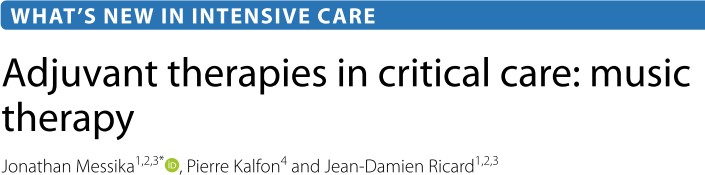 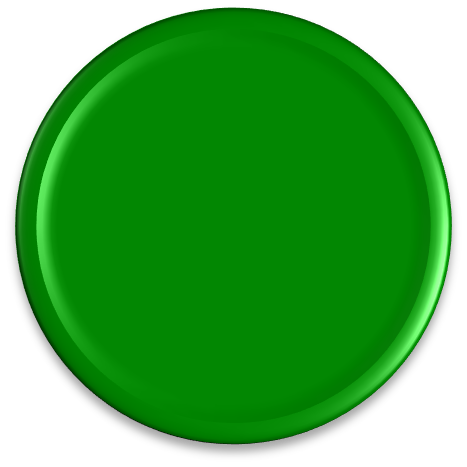 Боль и  делирий
Пусть музыка играет
Музыка позволяет облегчить переносимость медицинских манипуляций  и пациентов в сознании (катетеризация), ИВЛ, повысить качества сна.
Характеристика: медленный ритм 60–80 уд/мин с целью  синхронизации с биоритмами, использование глазной маски.
Для рутинного применения музыкотерапии не нужен специалист.
Messika J, Kalfon P, Ricard J-D. Adjuvant therapies in critical care: music therapy. Intensive Care Med. 2018:8-10. doi:10.1007/s00134-018-5056-5.
Клиника Института Мозга
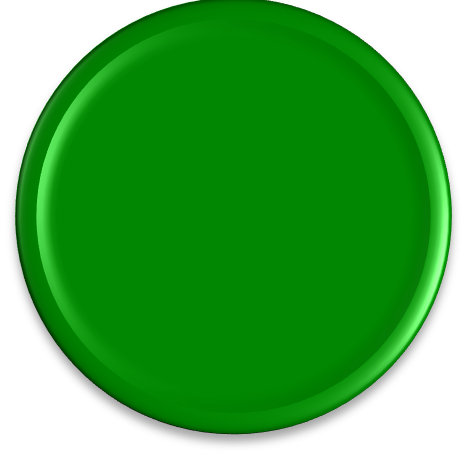 Боль и  делирий
Когнитивно-афферентный диссонанс – состояние человека с  искусственно сниженным притоком сенсорной импульсации от  органов чувств и периферических органов на фоне седации. Может  быть причиной болевого синдрома, расстройств восприятия частей  собственного тела и иных нарушений проприоцепции.
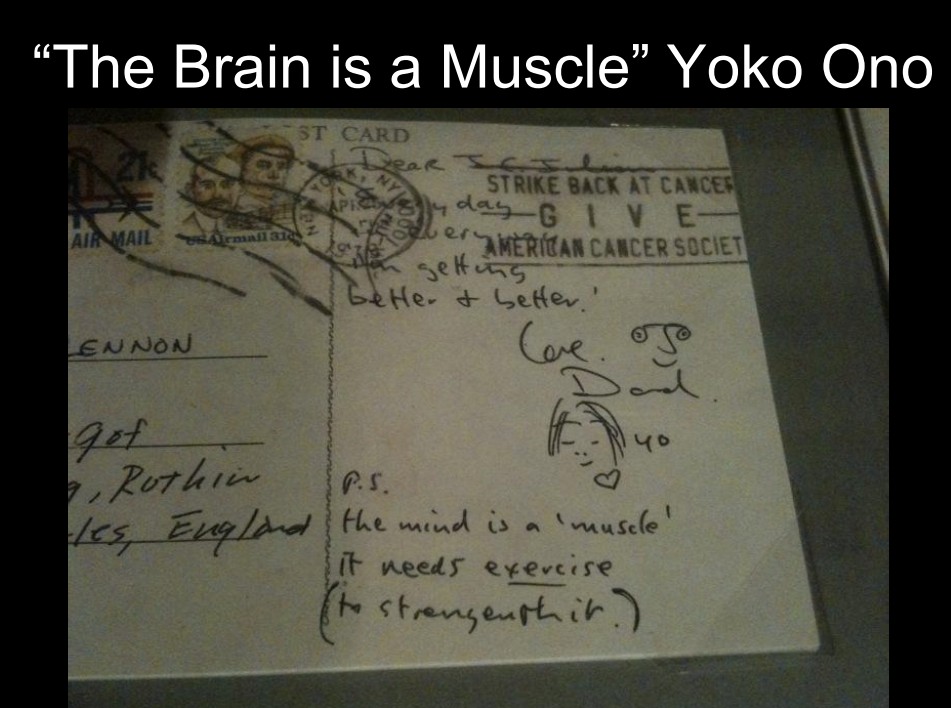 E. Wesley Ely, MD, MPH
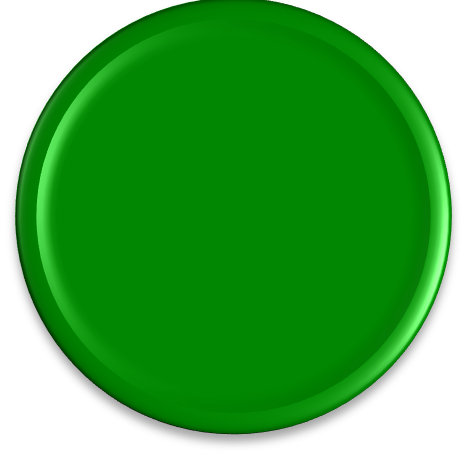 Рекомендации про профилактике когнитивно-афферентного диссонанса у  пациентов ОРИТ
Боль и  делирий
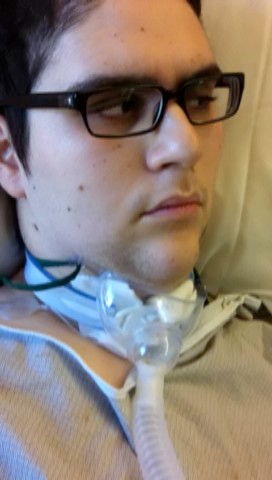 Очки и трусы!
Клиника Института Мозга©
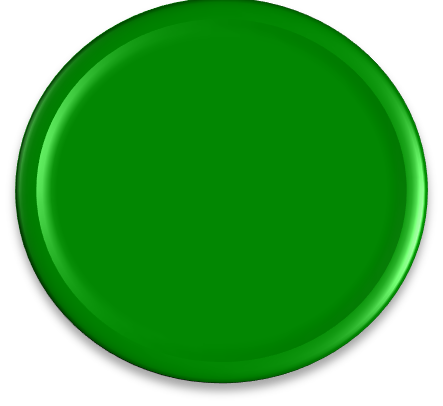 Боль и  делирий
Делирий
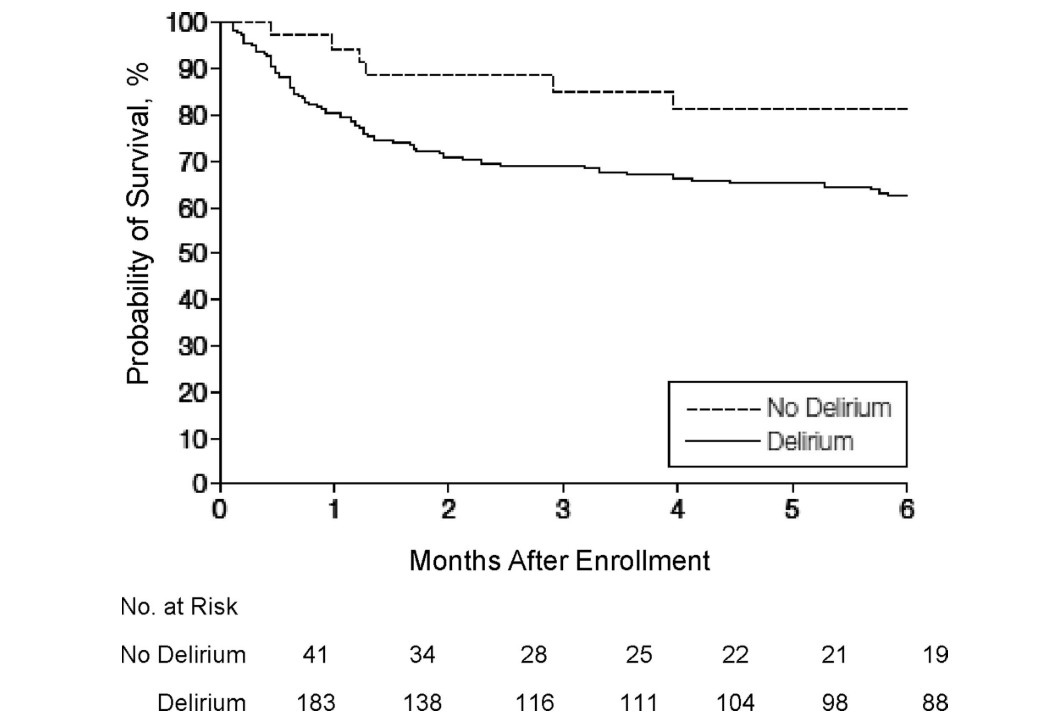 Делирий ОРИТ-это острая дисфункция головного мозга,  которая характеризуется внезапным колебания уровнем  сознании и когнитивного статуса, развивающимся в  течение короткого периода времени (American Psychiatric  Association: Diagnostic and Statistical Manual of Mental Disorders. Fourth Edition)
Качественное нарушение сознания, гиперметаболическое  состояние, нарушающее «метаболический покой»,  способствующий прогрессированию префузионно-  метаболического разобщения.
Vasilevskis EE, Pandharipande PP, Girard TD, Ely EW. A screening, prevention,  and restoration model for saving the injured brain in intensive care unit  survivors. Crit Care Med. 2010;38(10 Suppl):S683-91.  doi:10.1097/CCM.0b013e3181f245d3.
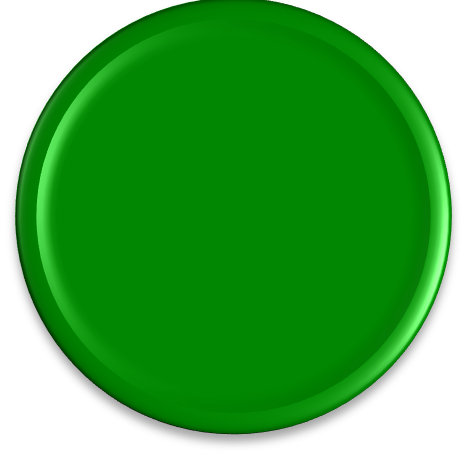 Диагностика и лечение делирия у пациентов ОРИТ
Боль и  делирий
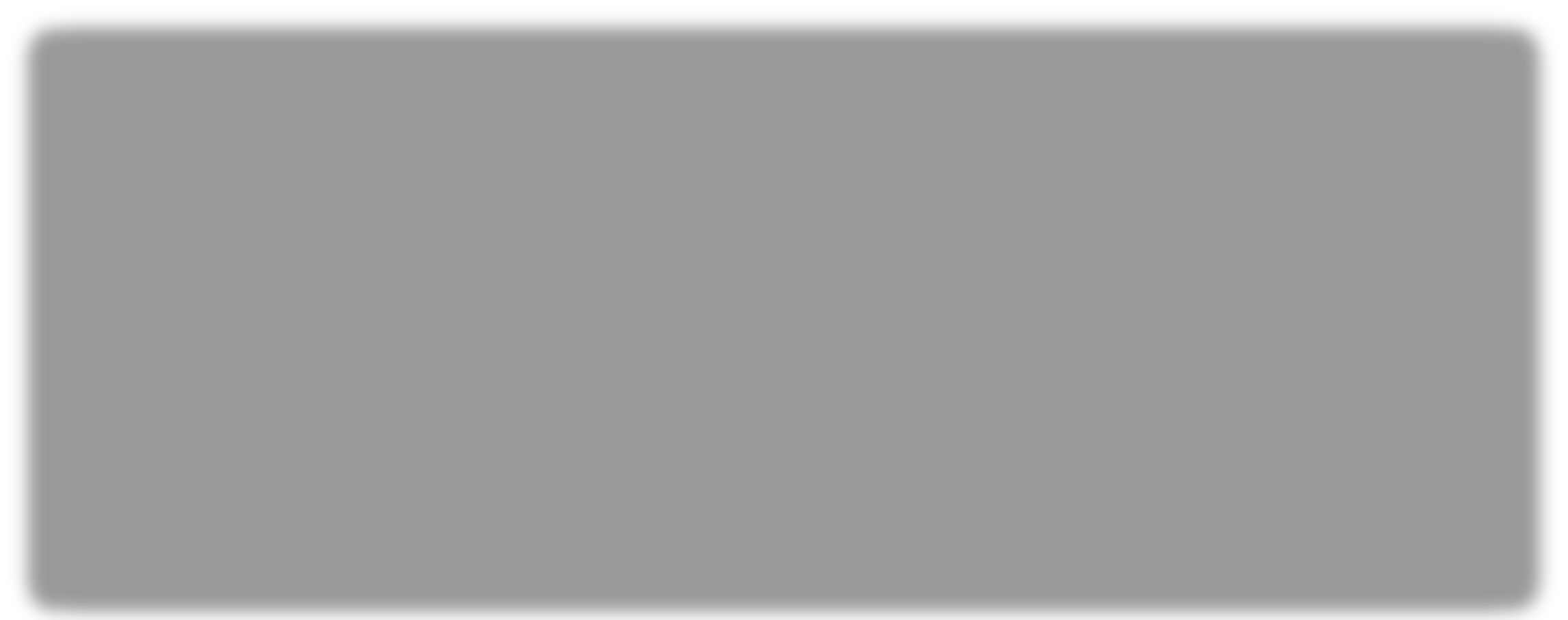 SOURCES: http://bit.ly/2Guc2eR and http://bit.ly/2ofohoE  JAMA 2018.
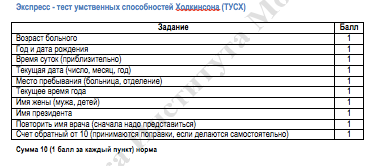 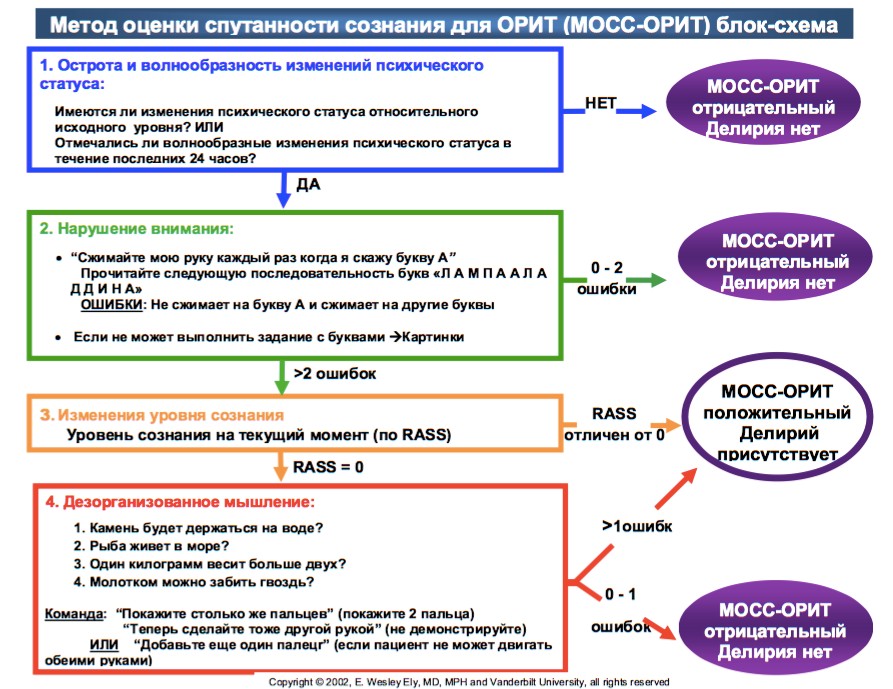 Клиника Института Мозга
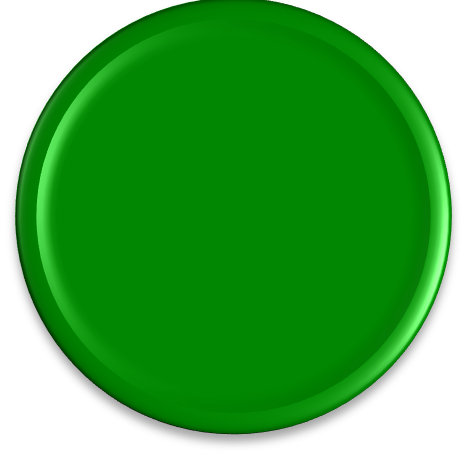 Боль и  делирий
Мобилизация и делирий (ABCDEF-bundle)
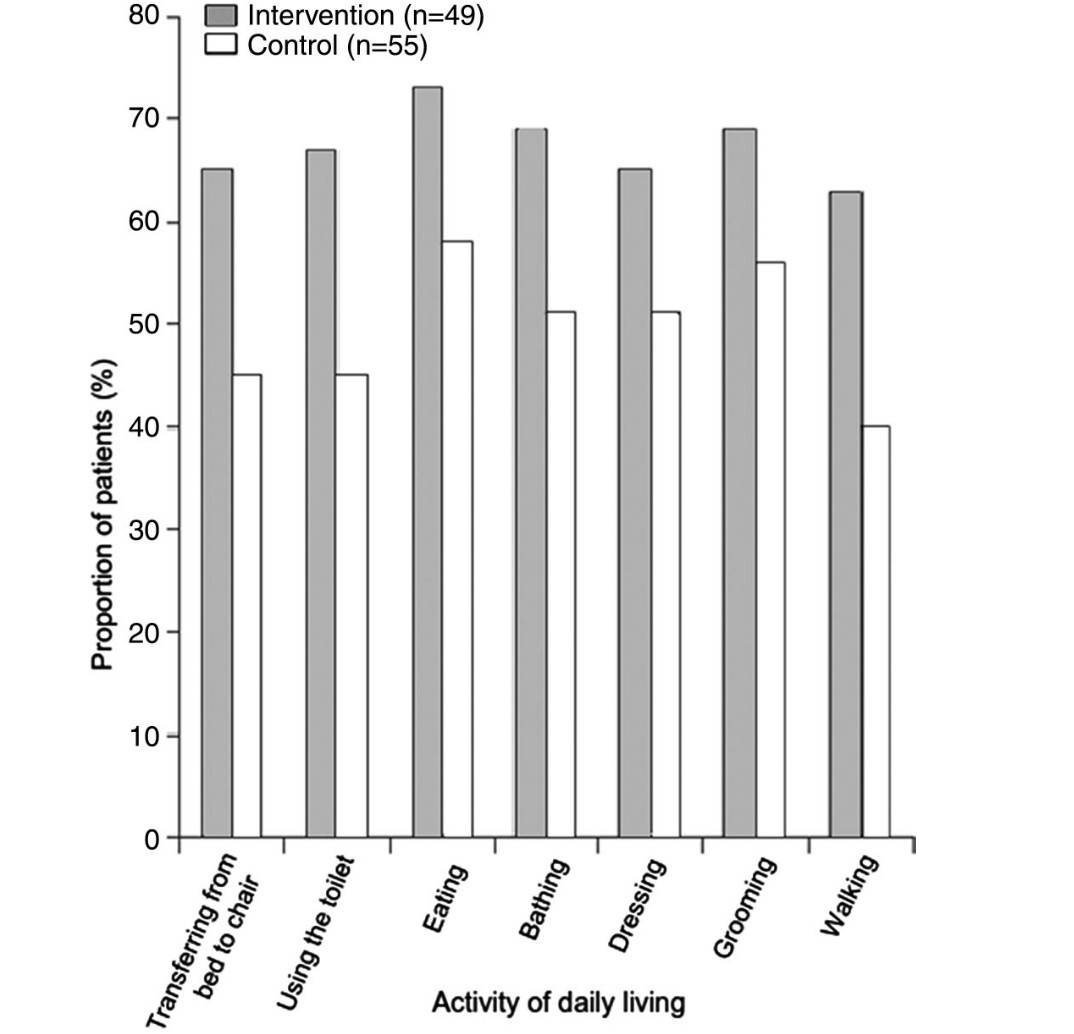 Ранняя мобилизация при добавлении к циклам  спонтанного дыхания (В) и минимизации и седации  (А) повышает уровень независимости при выписке  из больницы и снижает частоту развития делирия
Vasilevskis EE, Pandharipande PP, Girard TD, Ely EW. A screening, prevention, and restoration model for saving the injured brain in intensive care unit survivors. Crit Care Med. 2010;38(10  Suppl):S683-91. doi:10.1097/CCM.0b013e3181f245d3.
Мнемограмма «Радуга РеабИТ»
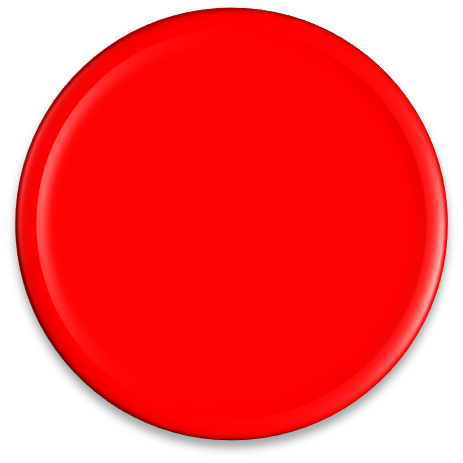 Циркадность
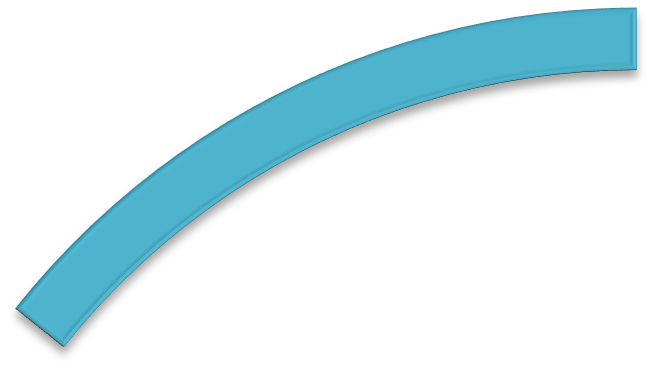 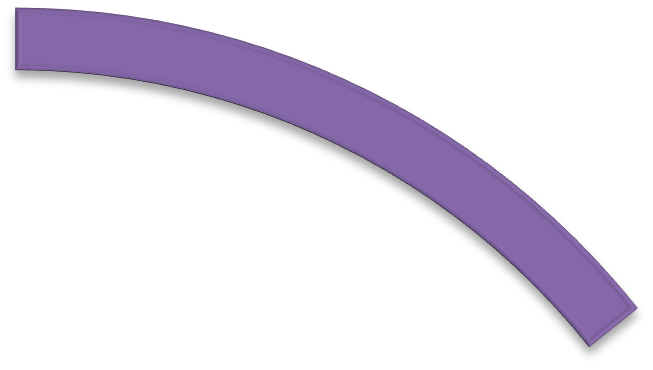 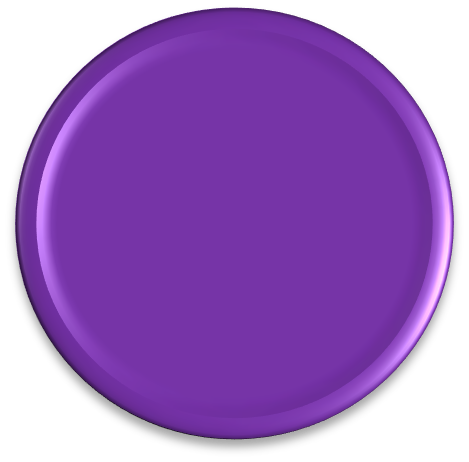 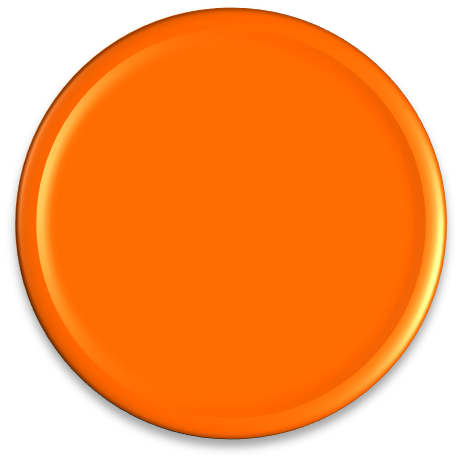 Дыхание
Гнойно-  инфекционные  осложнения)
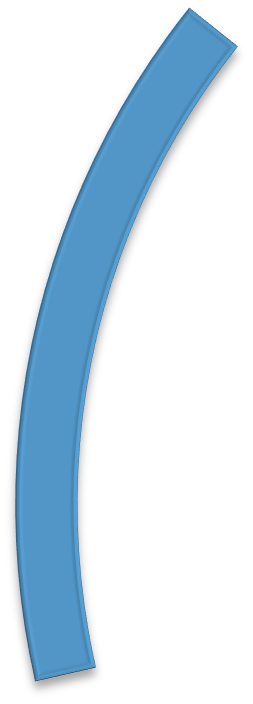 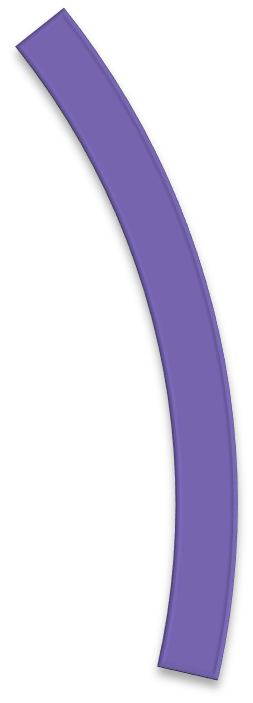 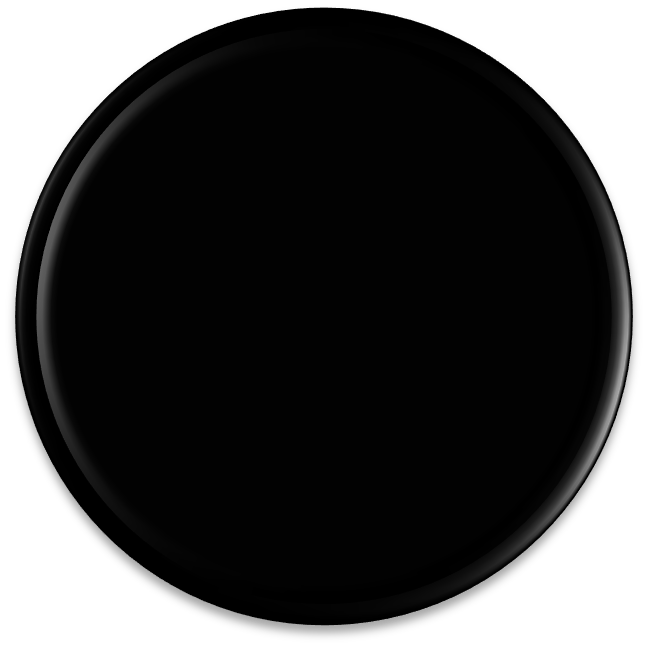 РеабИТ
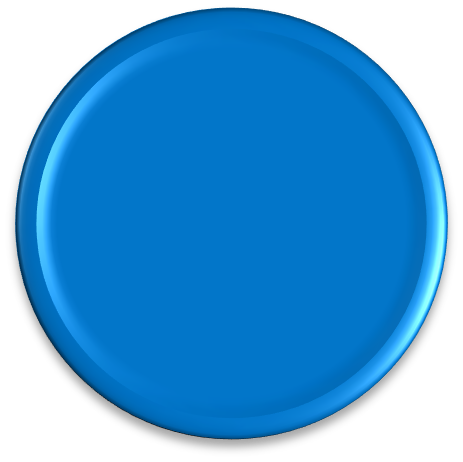 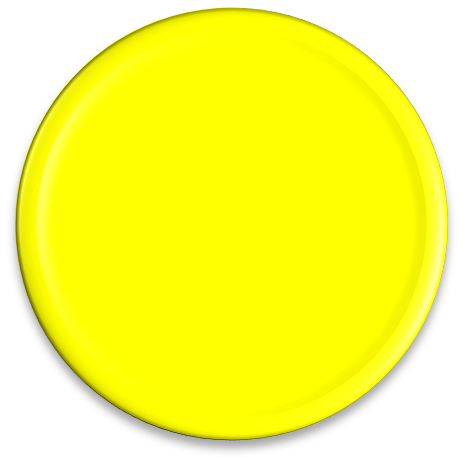 Социализация
Метаболизм
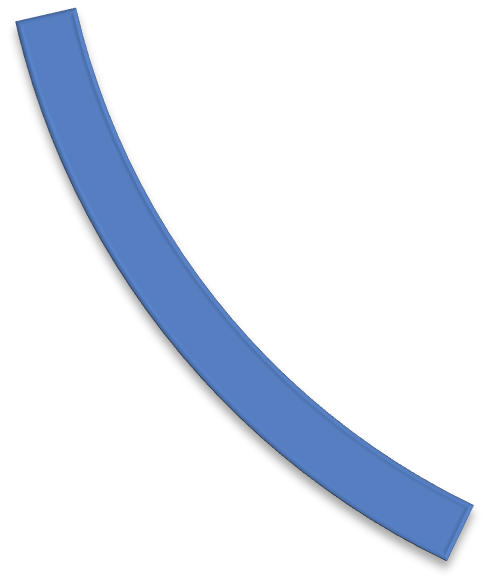 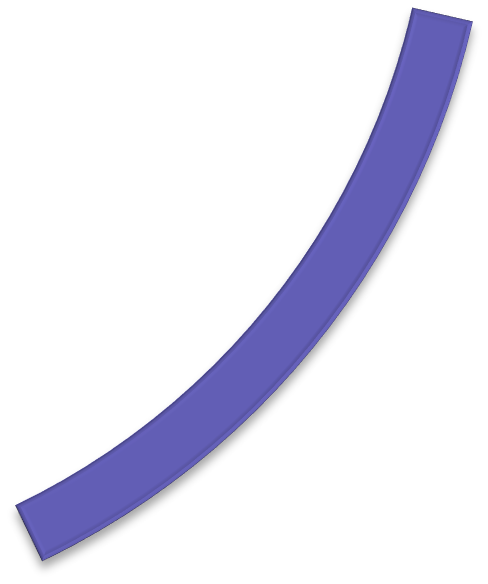 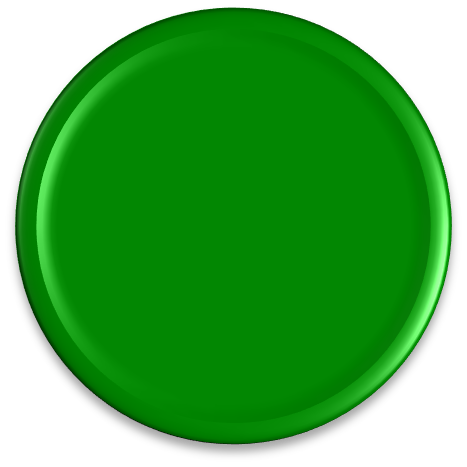 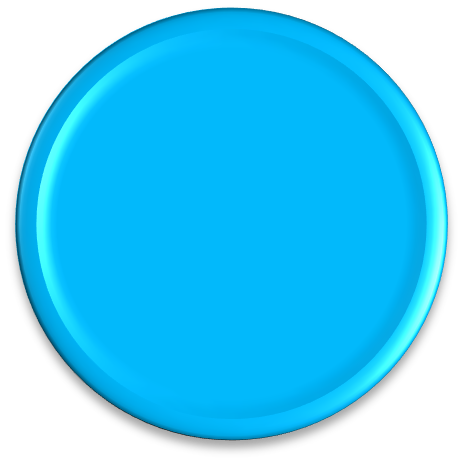 Боль и  делирий
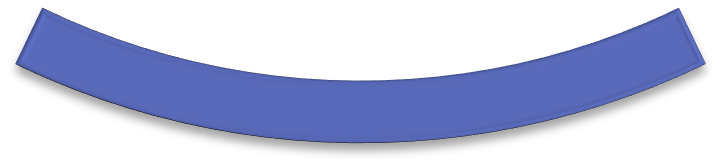 Мобильность
Клиника Института Мозга
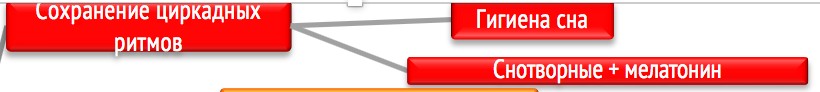 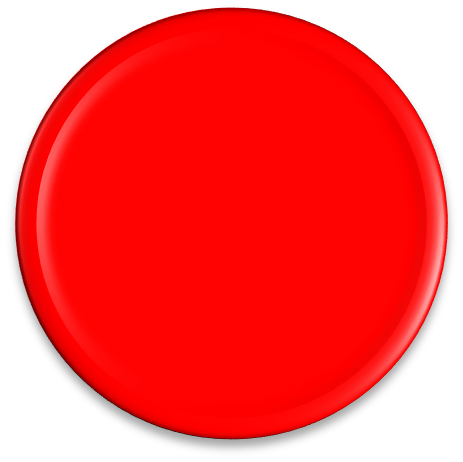 Циркадность
Рекомендации по улучшению сна у пациентов ОРИТ
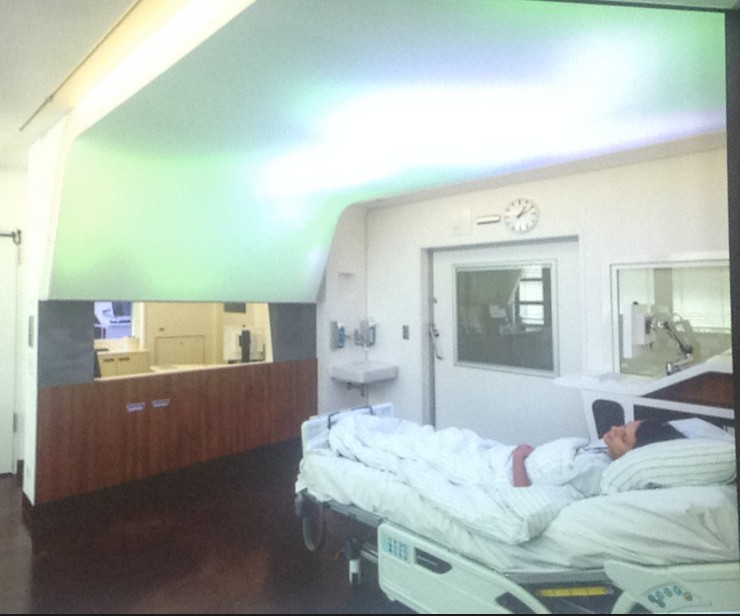 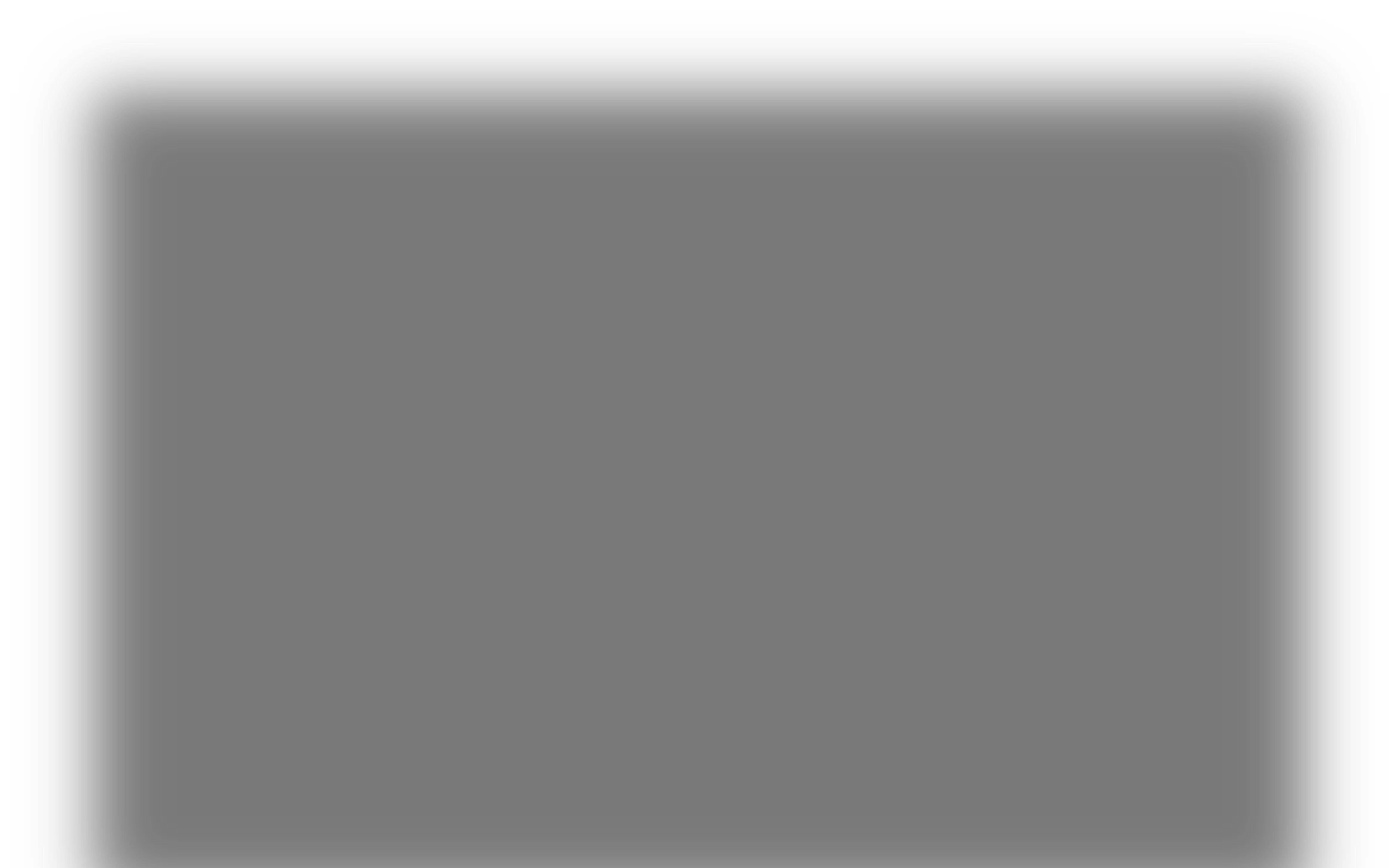 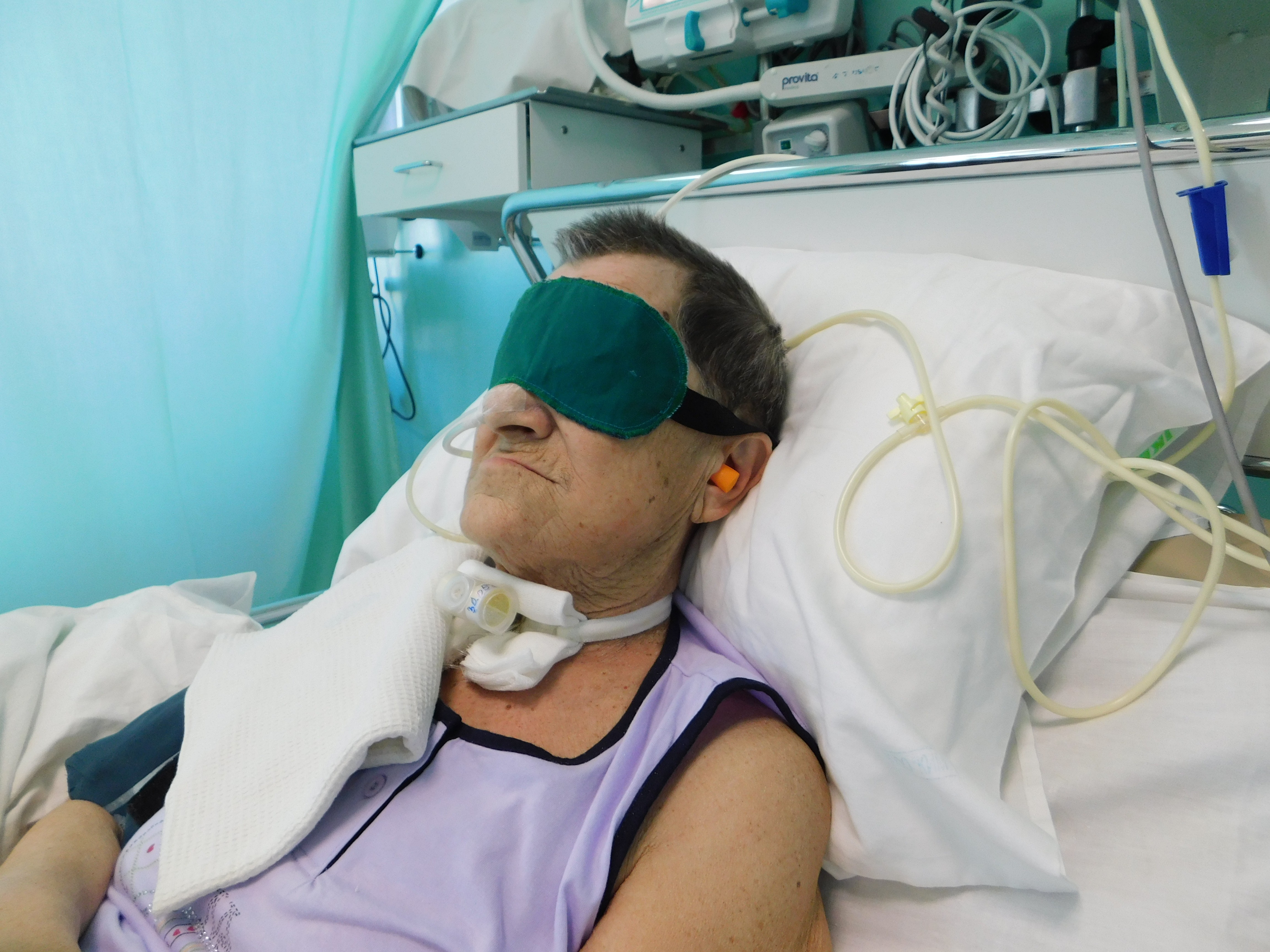 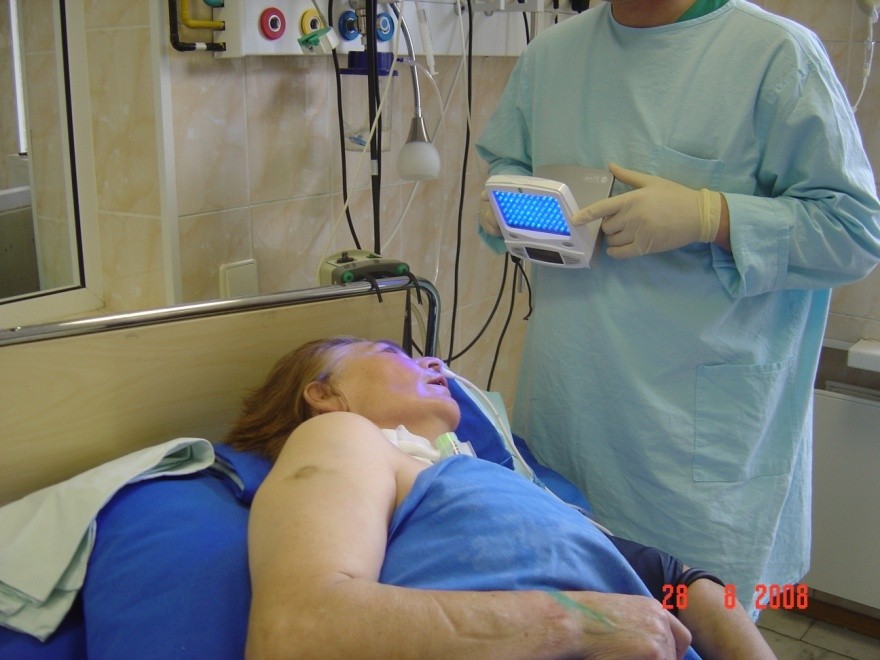 Клиника Института Мозга©
Мнемограмма «Радуга РеабИТ»
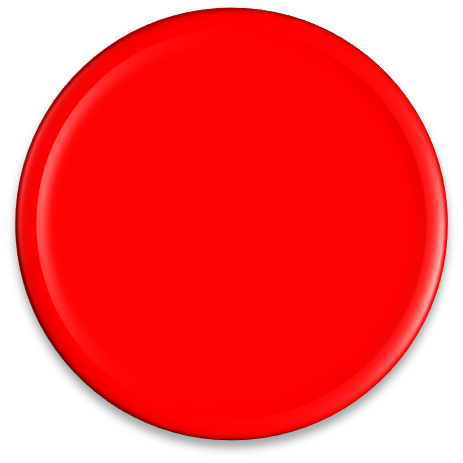 Циркадность
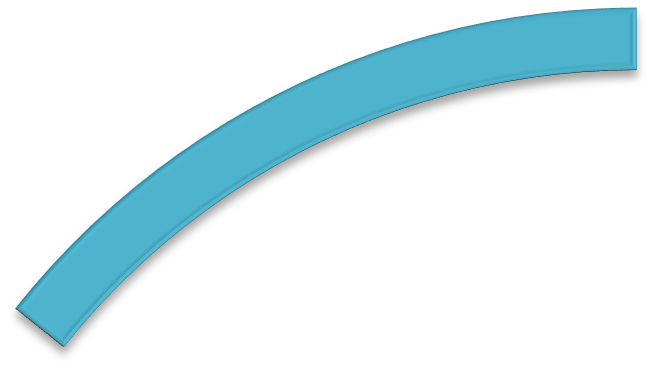 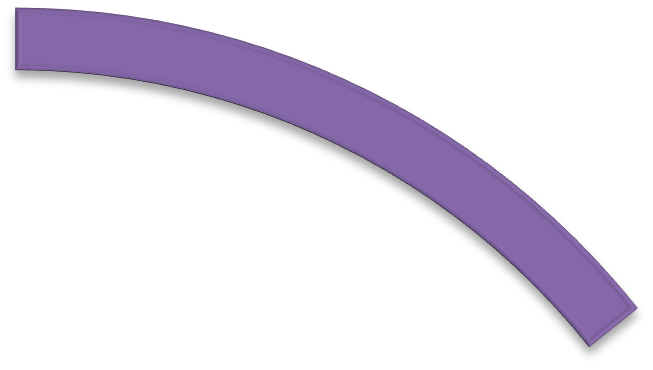 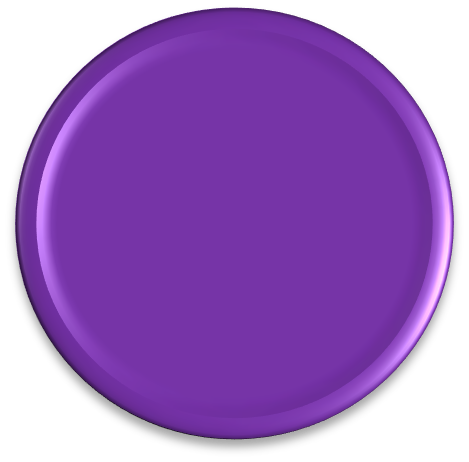 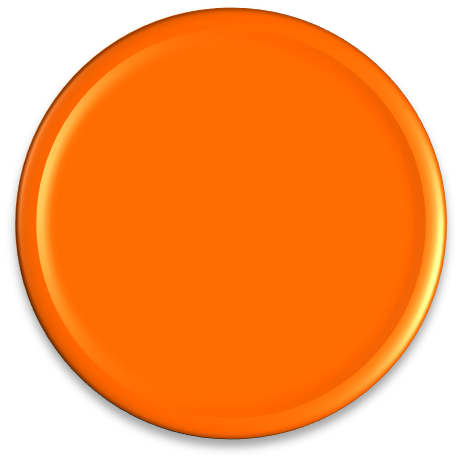 Дыхание
Гнойно-  инфекционные  осложнения)
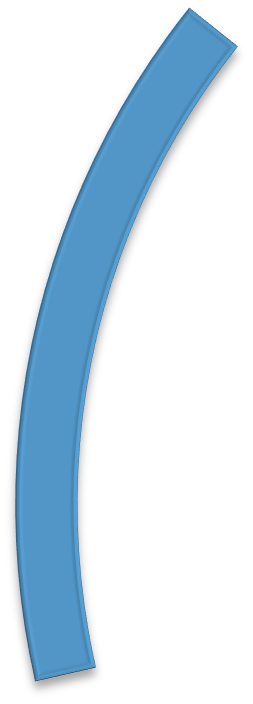 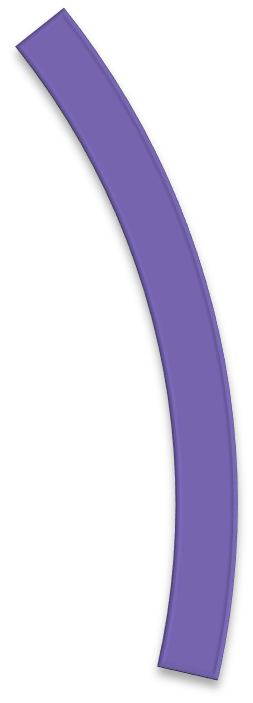 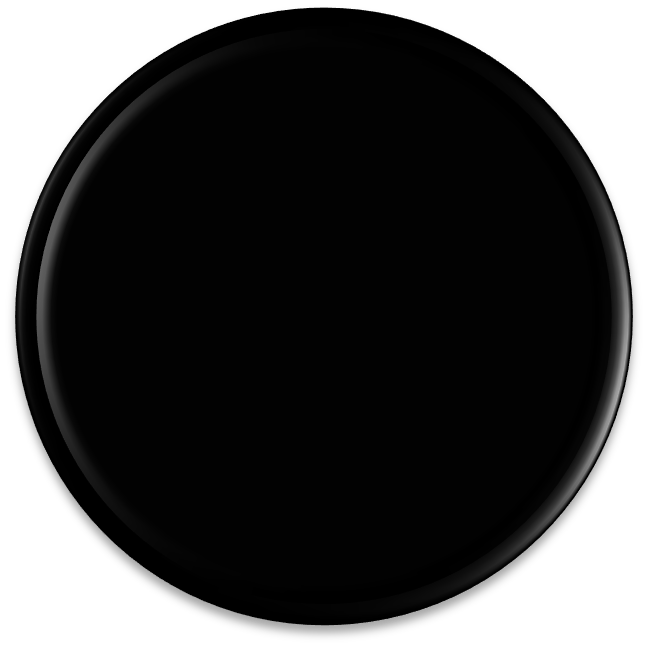 РеабИТ
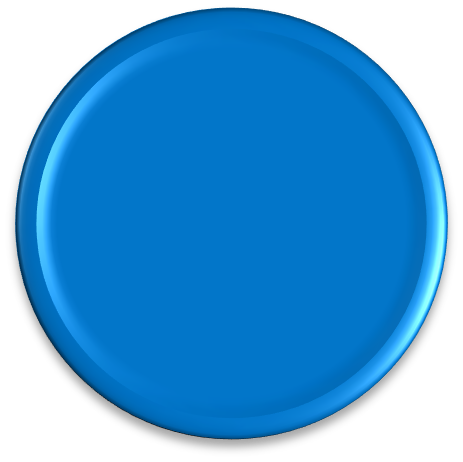 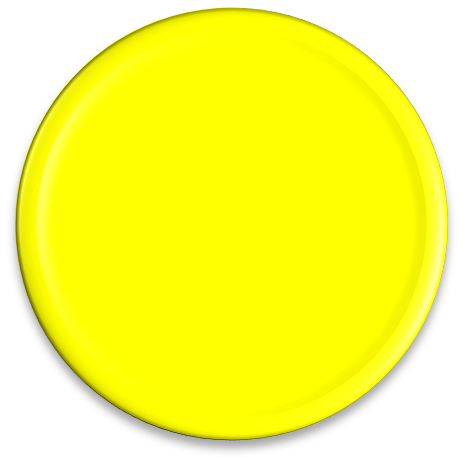 Социализация
Метаболизм
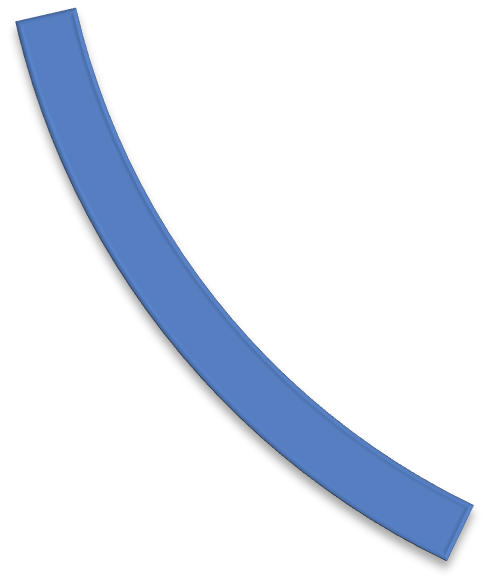 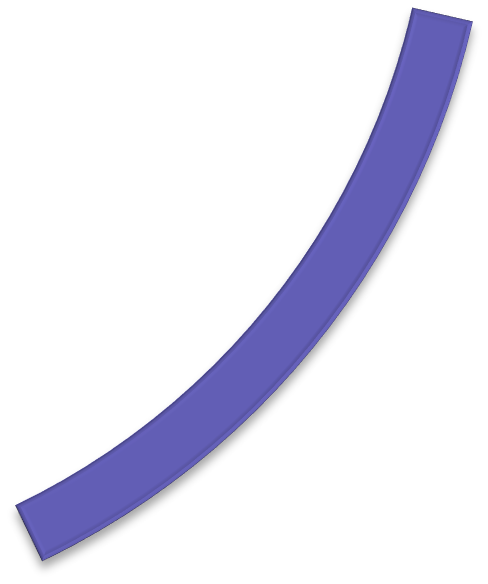 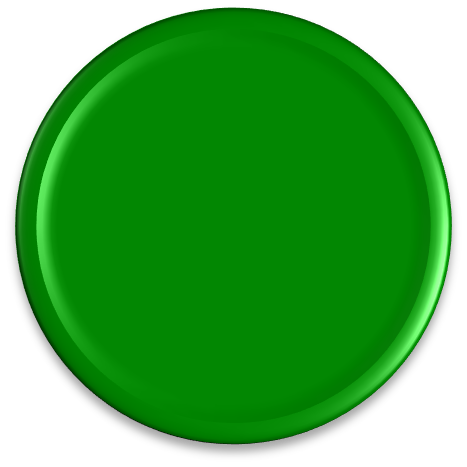 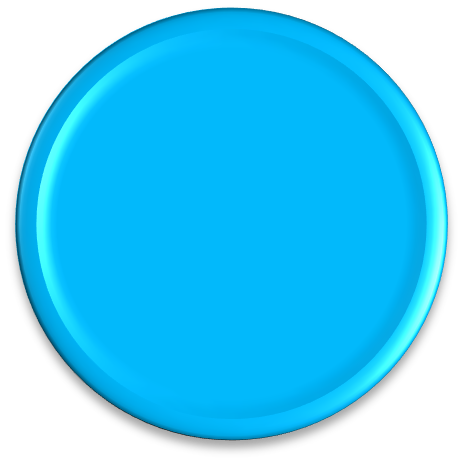 Боль и  делирий
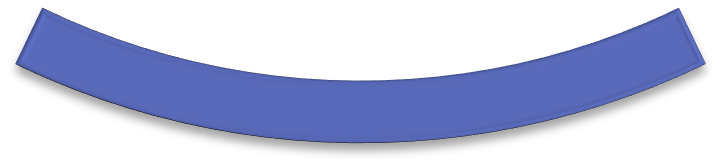 Мобильность
Клиника Института Мозга
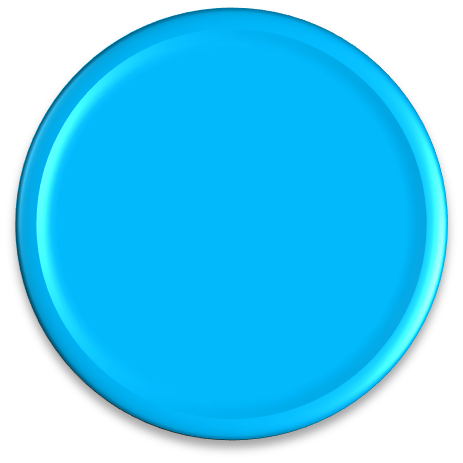 Мобилизация (М.)
Мобильность
способ активизации пациента в условиях вынужденной иммобилизации и  постельного режима, включающий активные или пассивные движения во всех  суставах и вертикализацию, выполняемые специально подготовленным  персоналом.
Ранняя М.– это активизация физической активности пациента ОРИТ в период со 2
по 5 сутки от его поступления
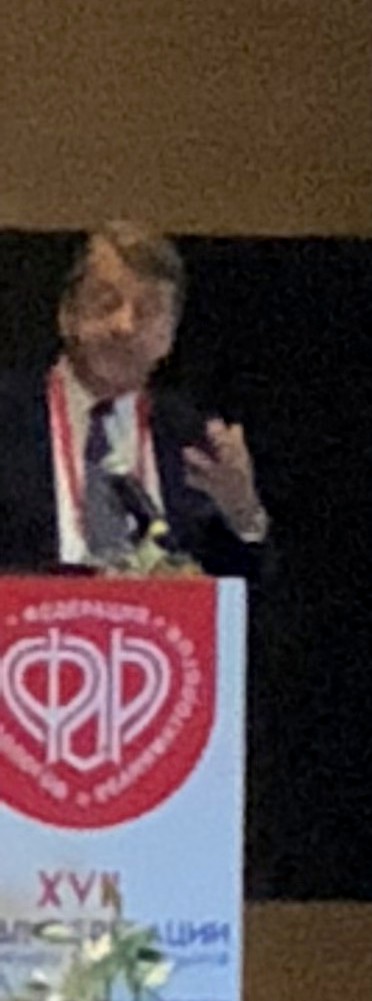 Нет ни одной стратегии улучшения результатов интенсивной  терапии более эффективной, чем ранняя мобилизация
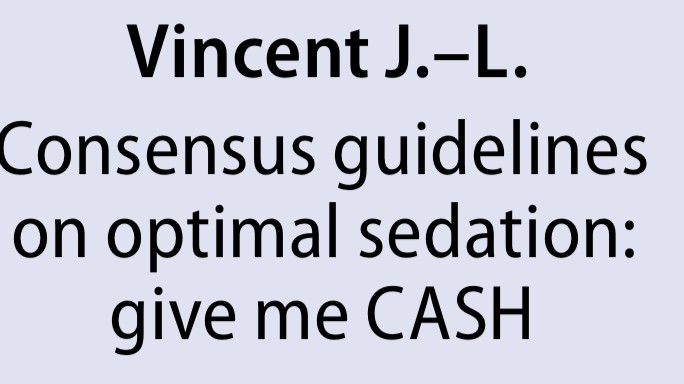 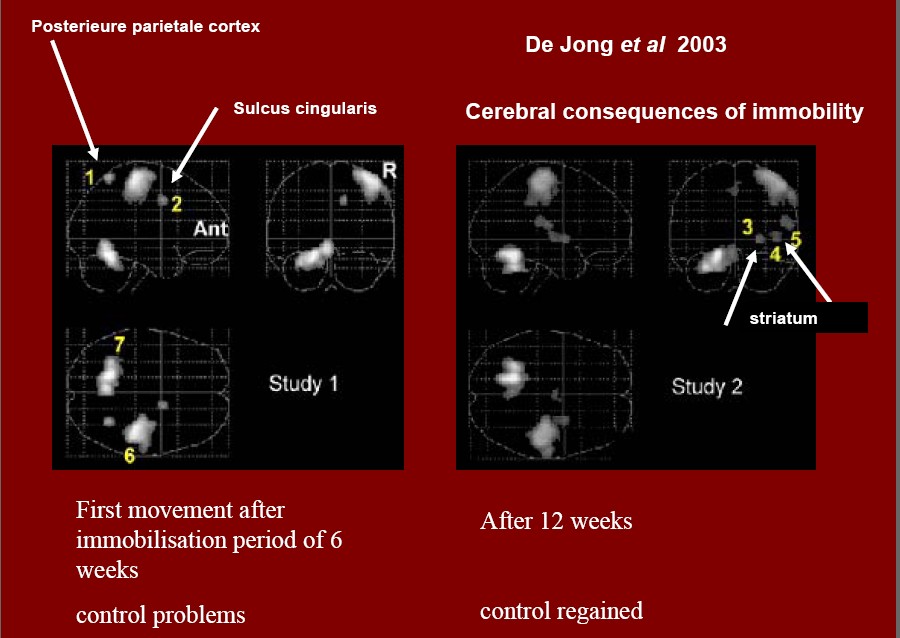 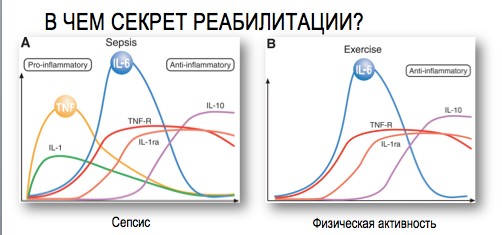 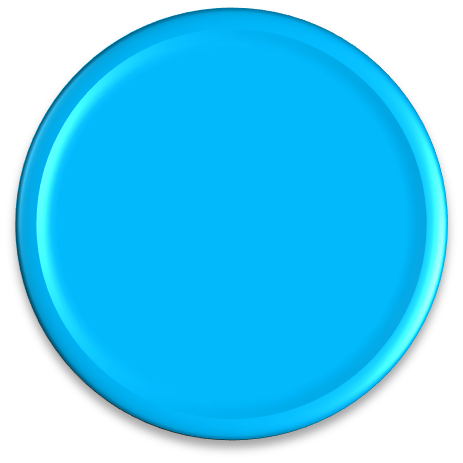 Мобильность
Получен положительный эффект пассивных движений на функцию мышечных фибрилл, что подтверждает важность ранней мобилизации глубоко седатированных пациентов больных на ИВЛ
Llano-Diez M, Renaud G, Andersson M, et al. Mechanisms underlying ICU muscle wasting and effects of passive mechanical loading. Crit Care. 2012;16:R209
Пассивная кинезотерапия улучшает функциональный состояние, увеличивает мышечную силу, толерантность к нагрузкам и уменьшает выраженность боли.
Пассивные упражнения улучшают микроциркуляцию и лимфодренаж за счет изменений внутримышечного давления и генерации мышечного потенциала
Пассивная активность в течение в среднем 14.7 минут у больного ОРИТ снижает уровень interleukin (IL)-6 и улучшает баланс цитокинов (IL-6/IL-10 ratio), потенциально ускоряя восстановление.
Cameron, Ball, Doherty TJ. Early mobilization in the critical care unit : A review of adult and pediatric literature . J Crit Care. 2015;30:664–672.
Генерируемая мышечной активность концентрация IL6 обладает не про-, а антивоспалительной активностью, влияя на снижение уровня церебральной фракции IL6. Это отражается на  ослаблении поствоспалительного апоптоза ЦНС
Svensson M, Lexell J, Deierborg T. Effects of Physical Exercise on Neuroinflammation, Neuroplasticity, Neurodegeneration, and Behavior: What We Can Learn From Animal Models in Clinical Settings. Neurorehabil Neural
Repair. 2015;29:577–589.
Движения усиливают противовоспалительный процесс, повышает чувствительность к инсулину и снижает потребность в нем.
Упражнения с сопротивлением профилактирует развитие ICUAW даже при использовании кортикостероидов
Любая физическая нагрузка улучшает транспорт глюкозы к мышцам, что облегчает проникновение аминокислот и синтез белка
Heyland DK, Stapleton RD, Mourtzakis M, et al. Combining nutrition and exercise to optimize survival and recovery from critical illness : Conceptual and methodological issues. Clin Nutr. 2016;35(5):1196-1206.
doi:10.1016/j.clnu.2015.07.003.
Клиника Института Мозга©
Модифицированный индекс мобильности Ривермид для ОРИТ (mRMI-ICU)
(по F.M.Collen с соавт., 1991; D. Wade, 1992, C. Hodgson, 2014[16], модификация Белкина АА, 2014)
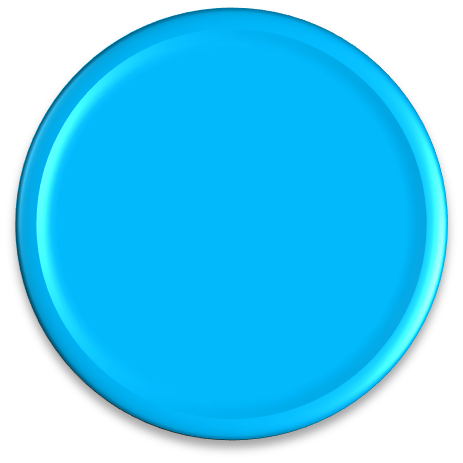 Мобильность
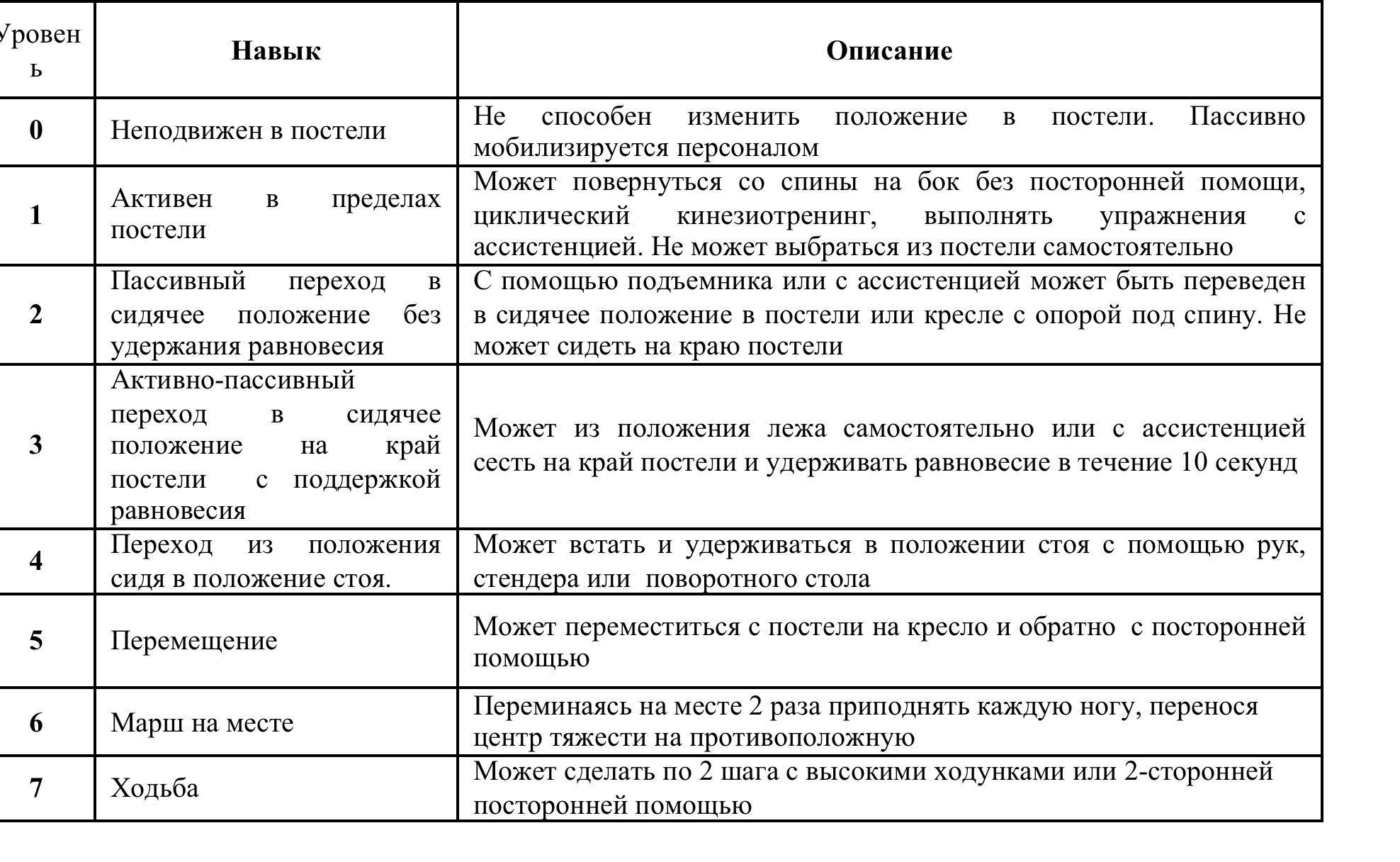 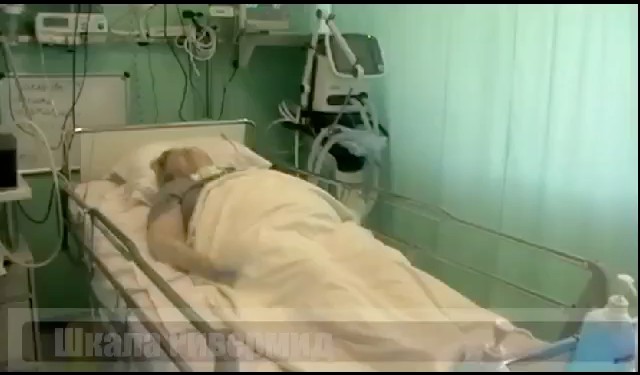 Клиника Института Мозга©
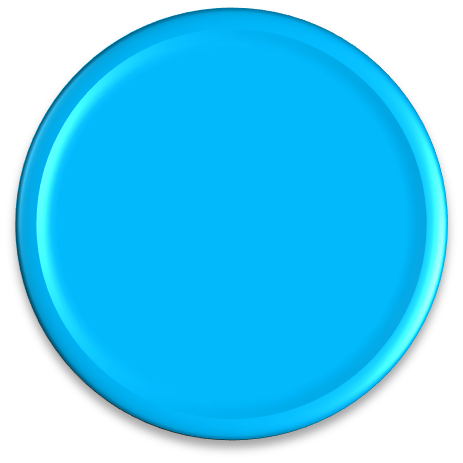 Премобилизационная фаза (ПМФ)
Мобильность
ПМФ – период необходимого  соблюдения «bed-rest» в связи с  незавершенностью острейшего  периода неотложного состояния и  сохранением перфузионного-  метаболического разобщения,  требующего обеспечения  метаболического покоя («полутень»).
МДБ должна стремиться максимально  сократить продолжительность ПМФ
При ОНМК ПМФ не должен превышать
24 часа
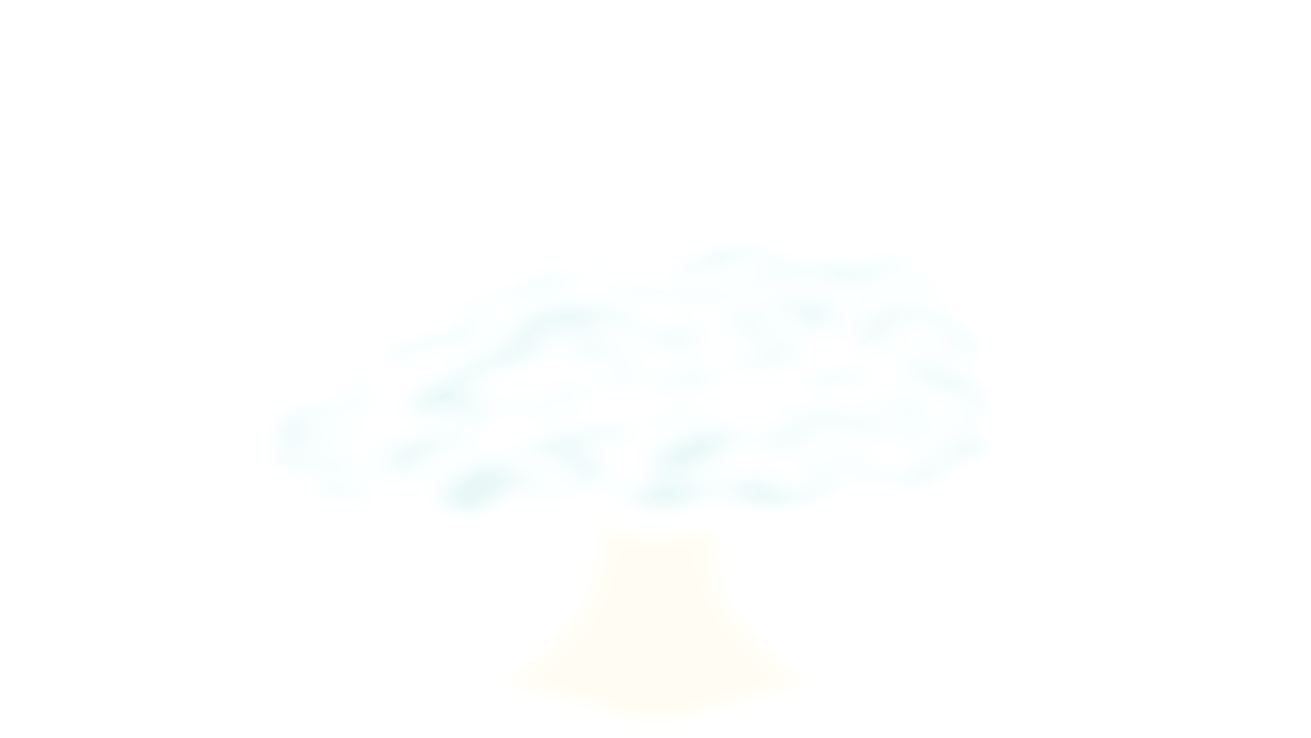 Перфузионно-метаболический баланс острейшего периода ОЦН
Гипотермия
Седация
Антиконвульсанты
Операция
-
Номорперфузия
>50 мл/100 г/мин
+
=
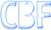 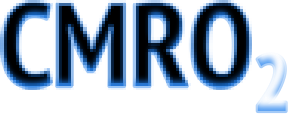 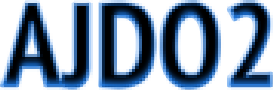 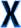 Нормометаболизм
Реперфузионная терапия
Инотропная  поддержка
ИВЛ
ауторегуляция
Перфузионно-  метаболическое  сопряжение
Инфузионная  терапия
CSD
Лекции по нейрореанимации. Учебное пособие для слушателей послевузовского образования. М. Медицина, 2009; С189; С.С.Петриков, В.В.Крылов, А.А.Белкин
Клиника Института Мозга
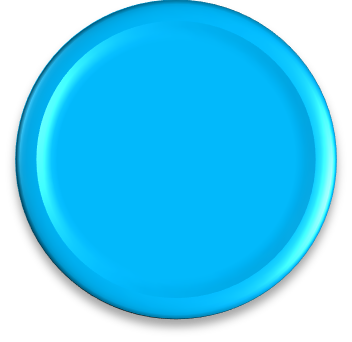 Технологии мобилизации в структуре РеабИТ на 1 этапе
Мобильность
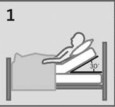 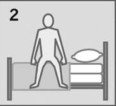 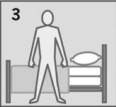 Клиника Института Мозга
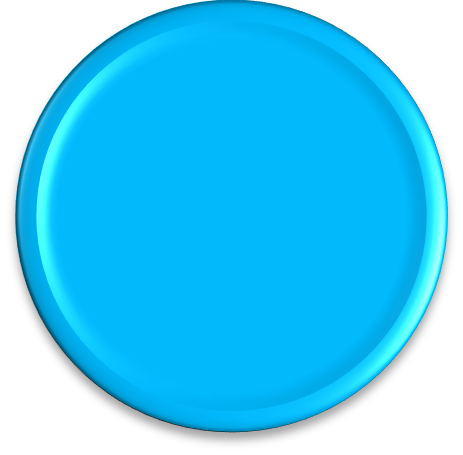 Рекомендации по мобилизации пациентов ОРИТ.  Позиционирование
Мобильность
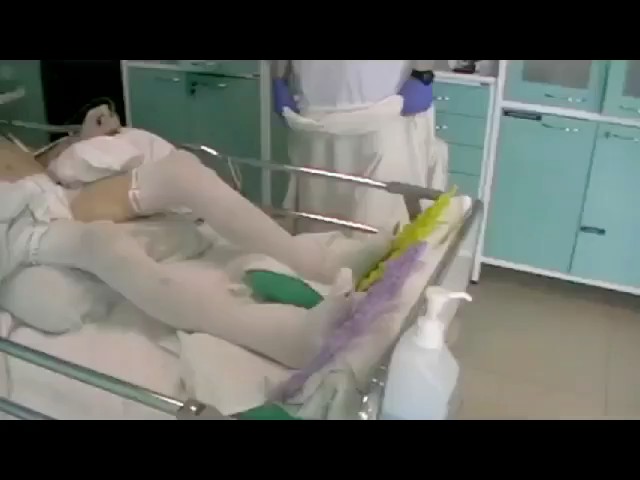 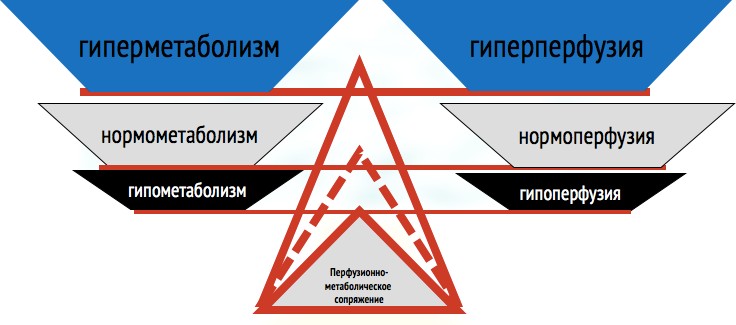 Премобилизационная фаза. Когда конец?
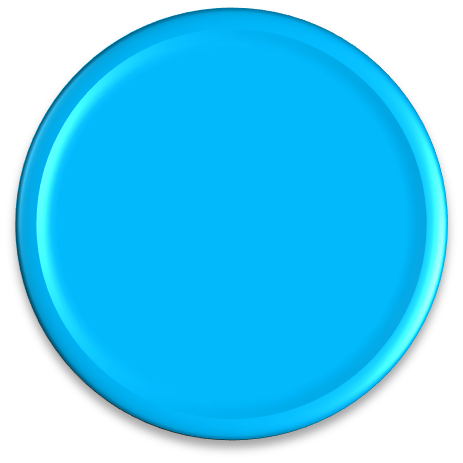 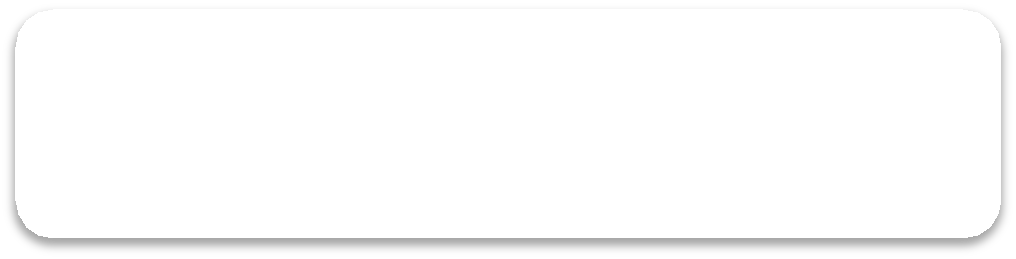 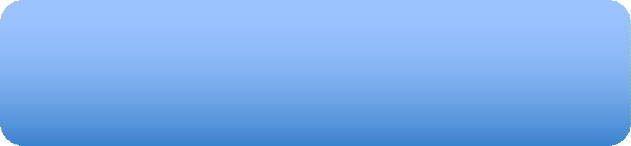 Мобильность
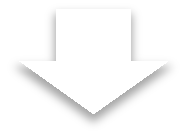 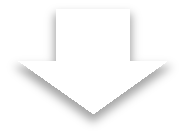 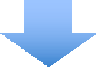 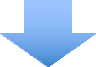 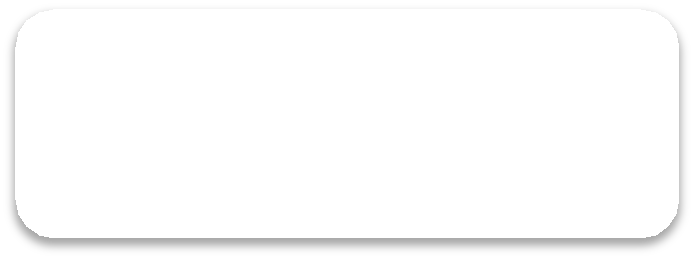 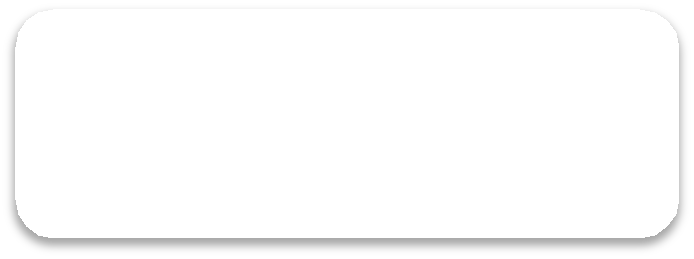 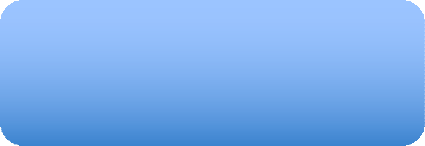 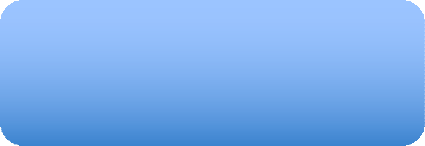 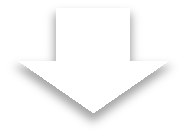 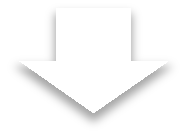 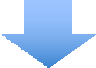 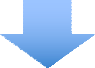 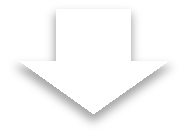 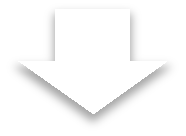 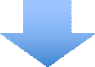 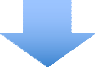 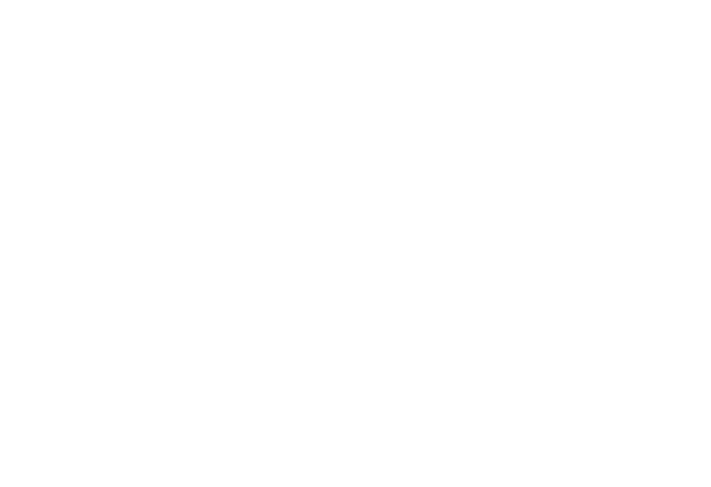 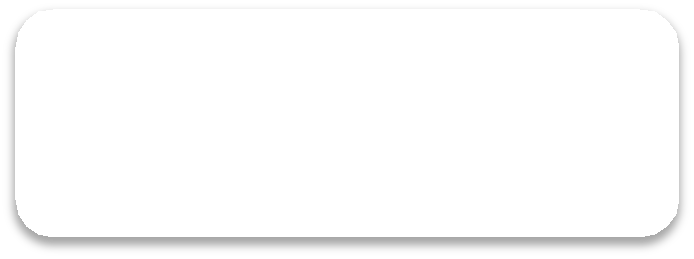 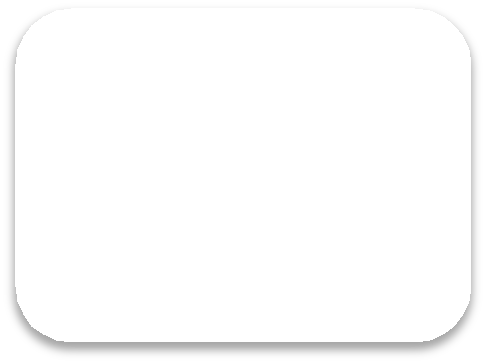 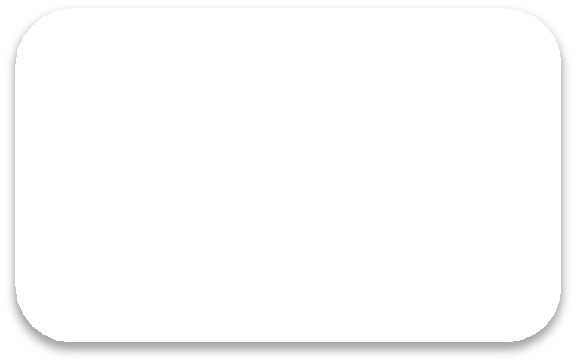 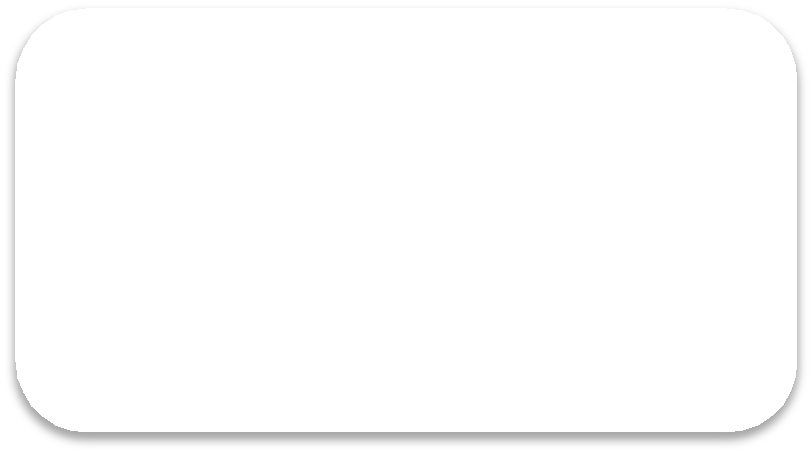 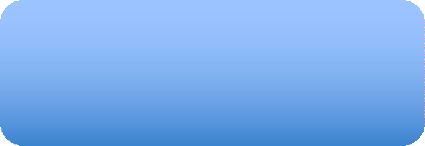 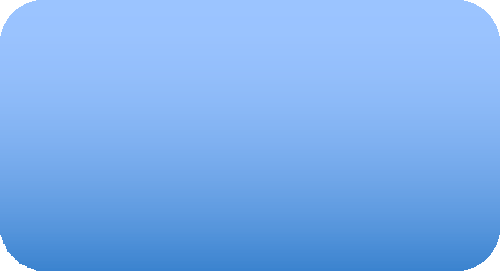 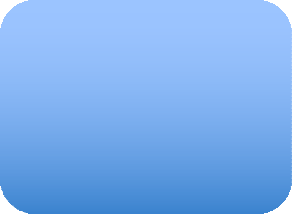 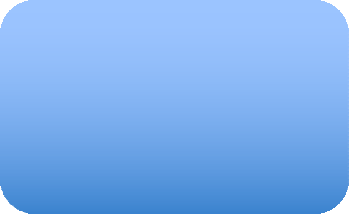 Нарастание дефицита,  колебания АД,  психомоторное  возбуждение, изменение
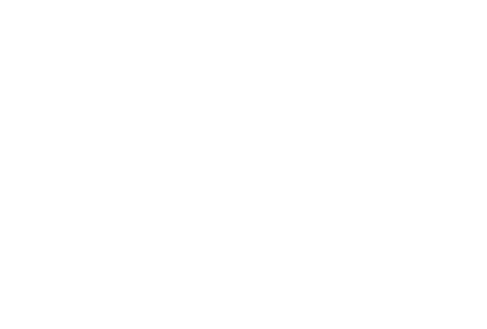 Есть  перифокальная  гипоперфузии
Отсутствие  пенумбры
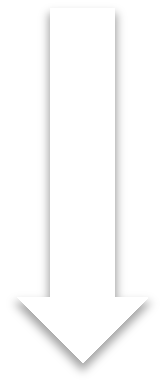 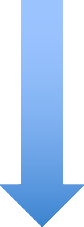 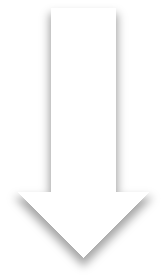 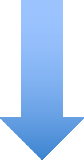 ЭЭГ
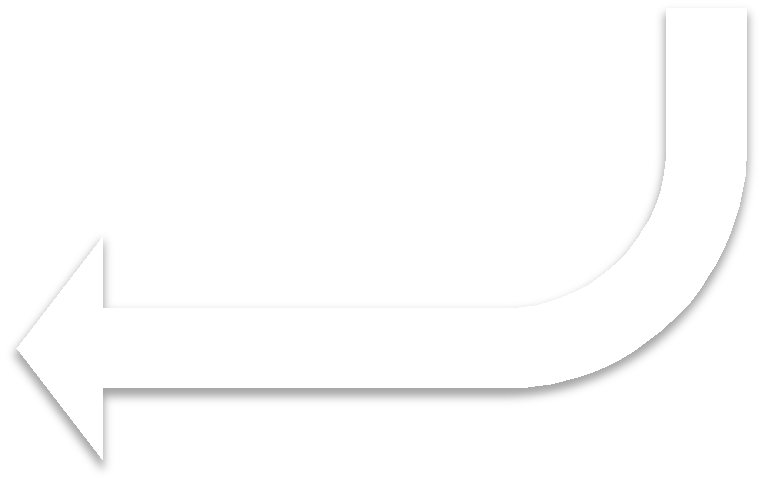 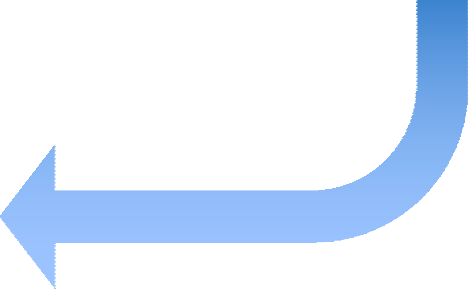 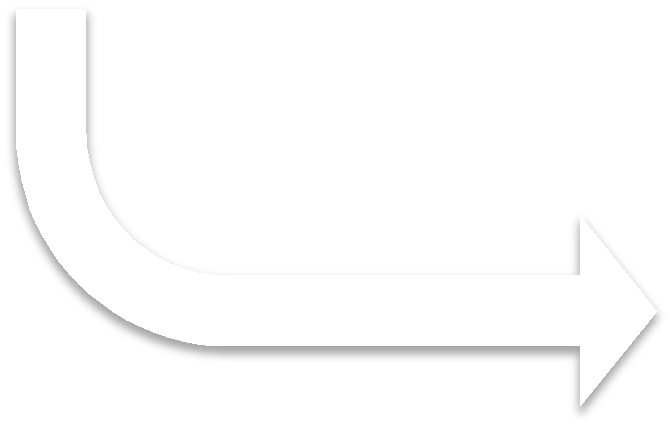 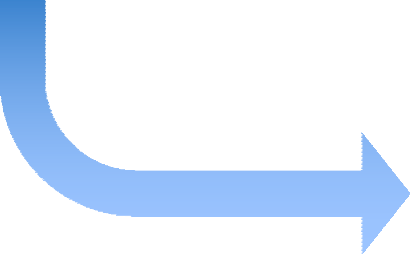 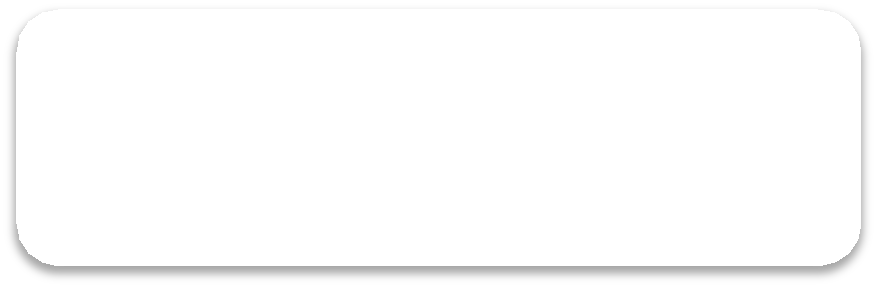 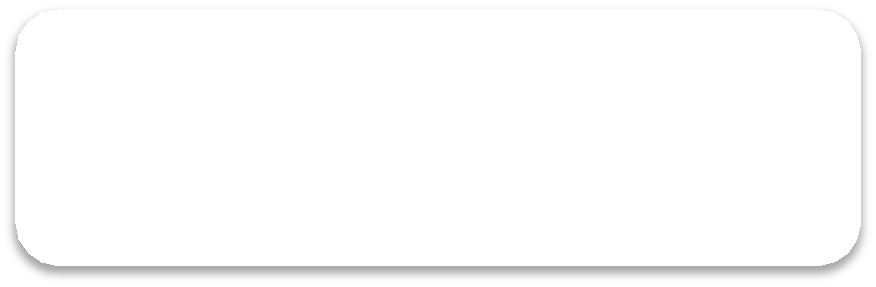 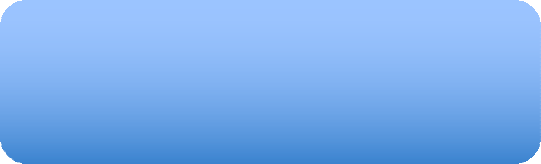 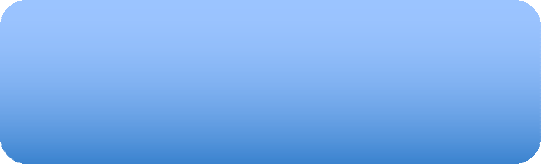 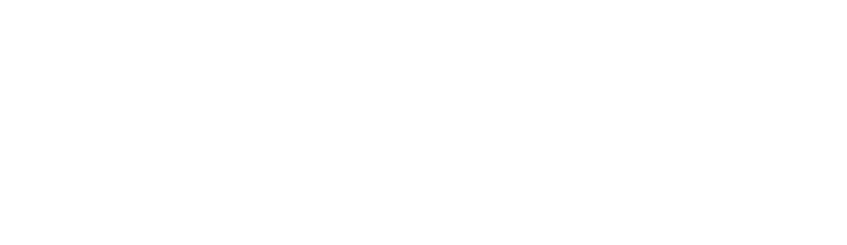 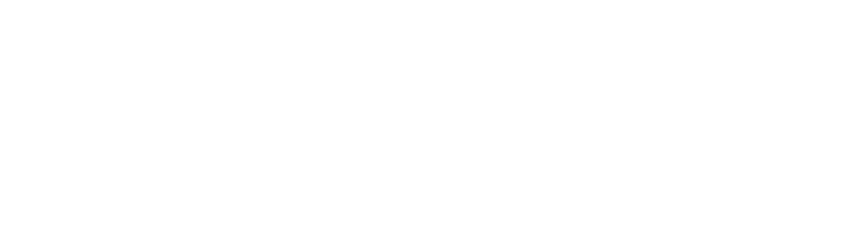 Перфузионно-метаболический  дистресс
Перфузионно-метаболический  баланс
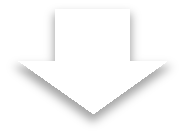 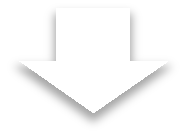 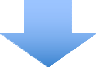 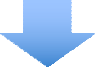 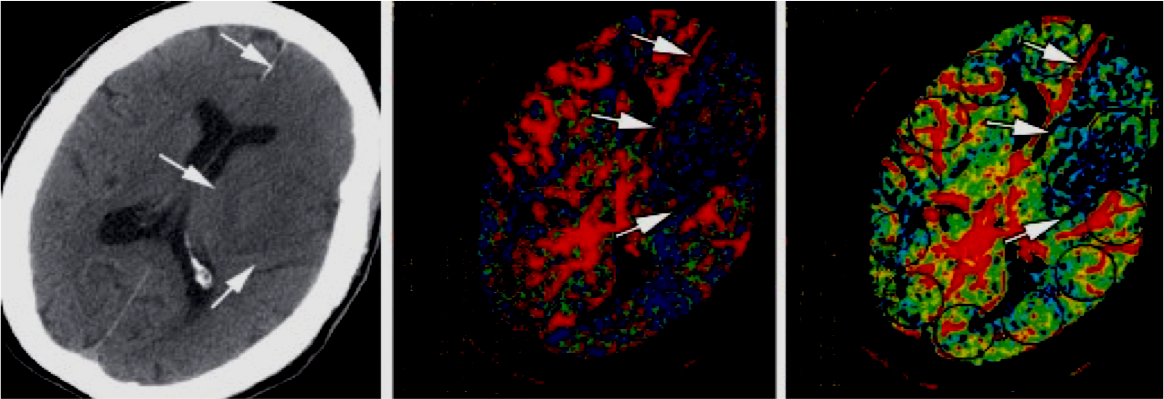 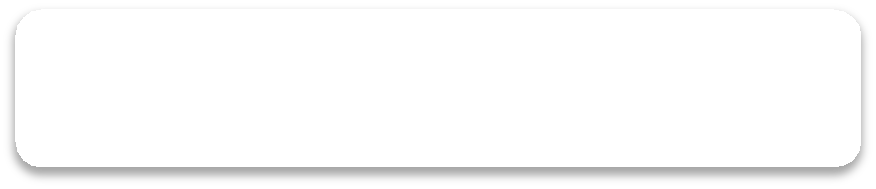 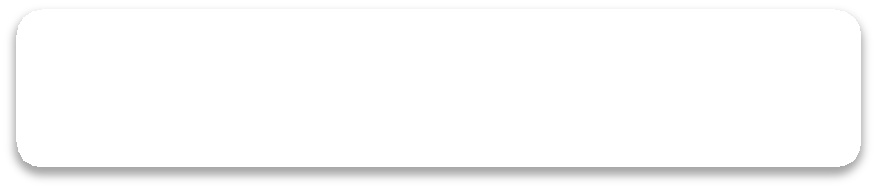 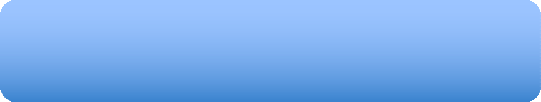 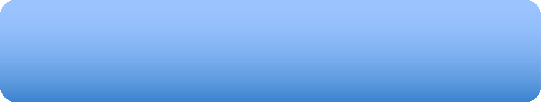 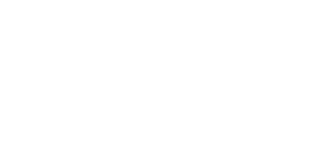 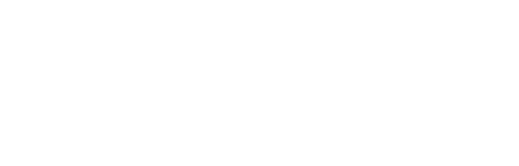 STOP ИТ
ИТ продолжается
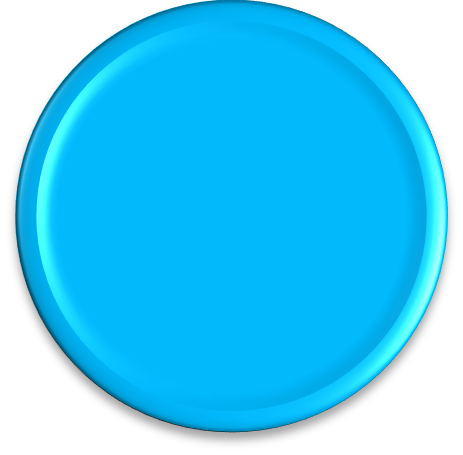 Общие рекомендации по мобилизации пациентов ОРИТ.
Мобильность
Клиника Института Мозга©
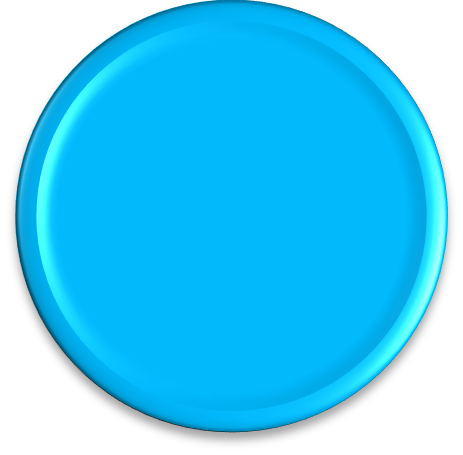 Технологии мобилизации в структуре РеабИТ на 1 этапе
Мобильность
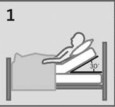 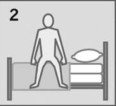 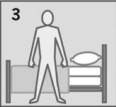 Клиника Института Мозга
Технологии мобилизации в структуре РеабИТ.  Пассивная кинезотерапия
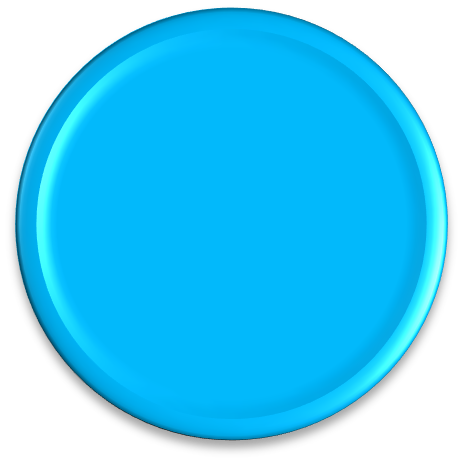 Мобильность
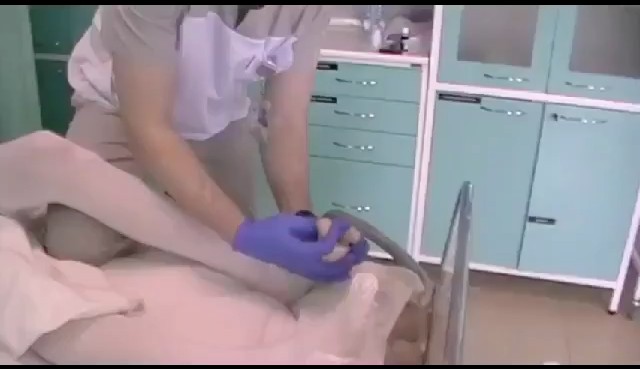 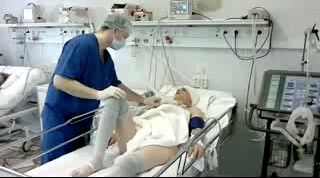 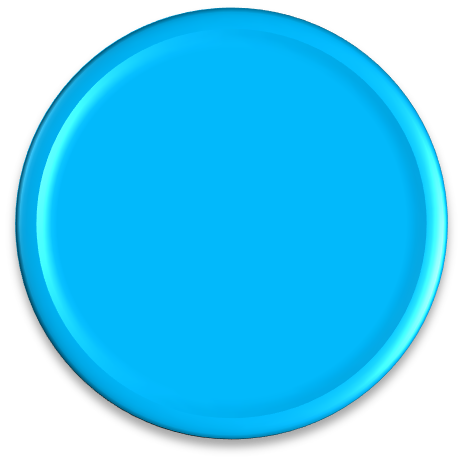 Технологии мобилизации в структуре РеабИТ  Пассивная роботизированная кинезотерапия
Мобильность
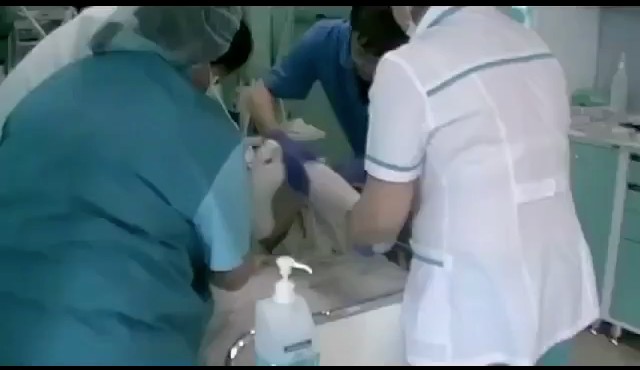 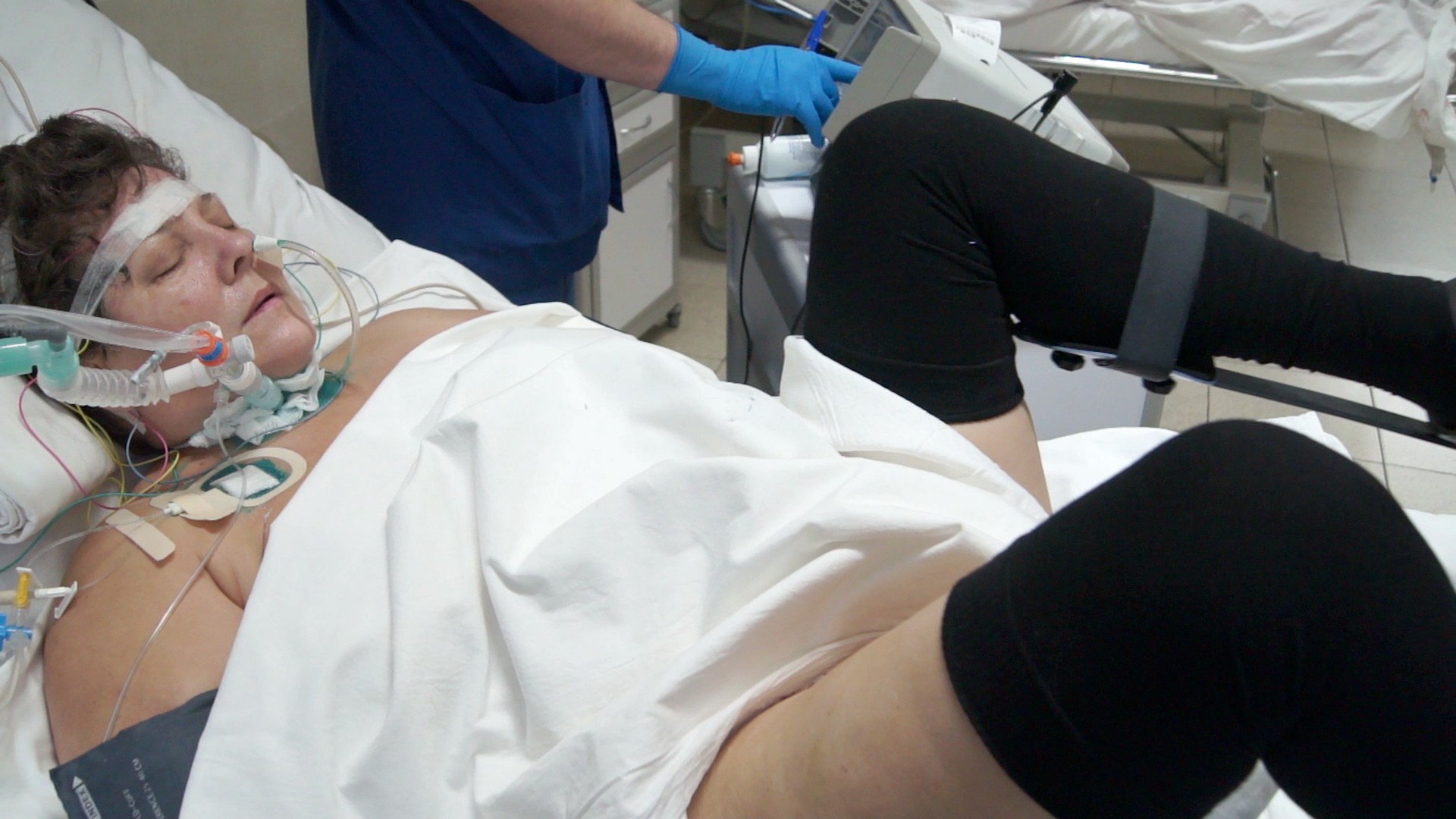 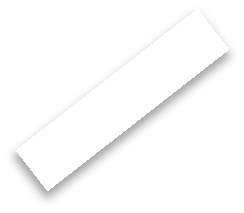 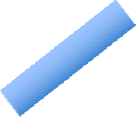 Клиника Института Мозга
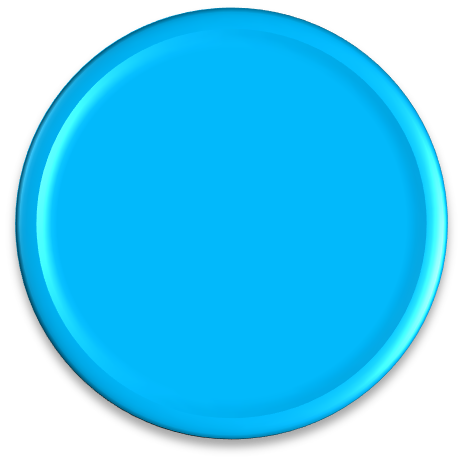 Технологии мобилизации в структуре РеабИТ  Пассивная роботизированная кинезотерапия
Мобильность
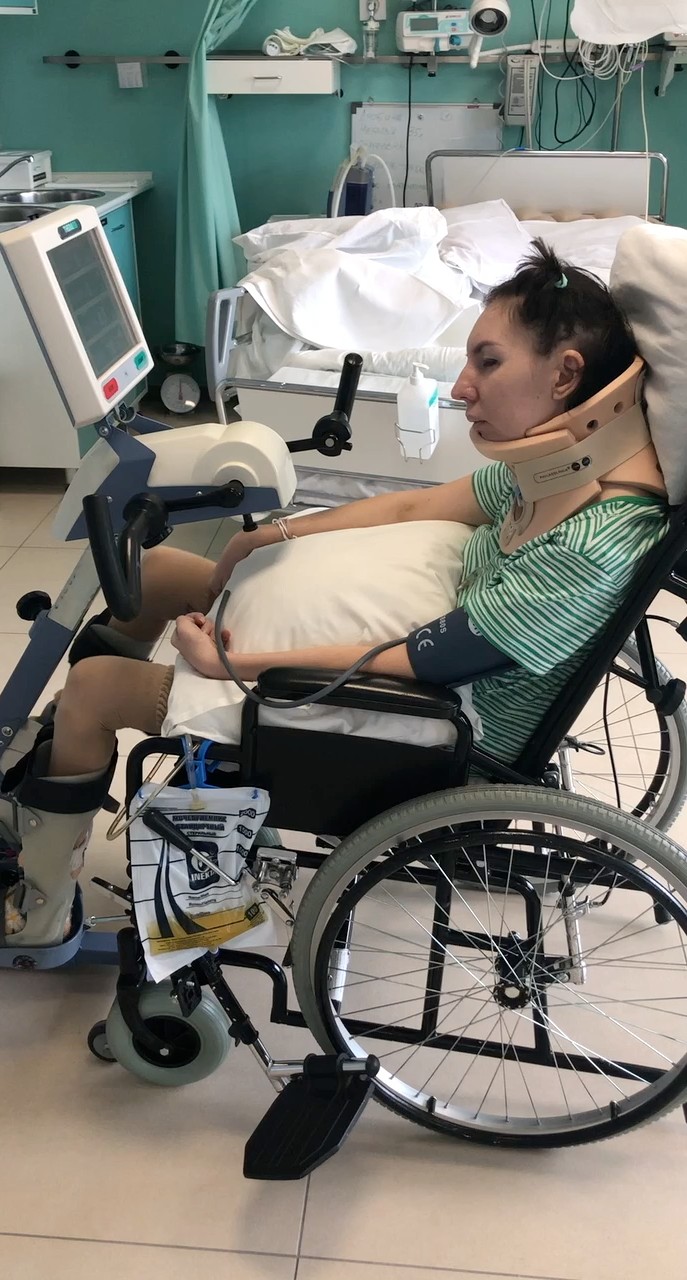 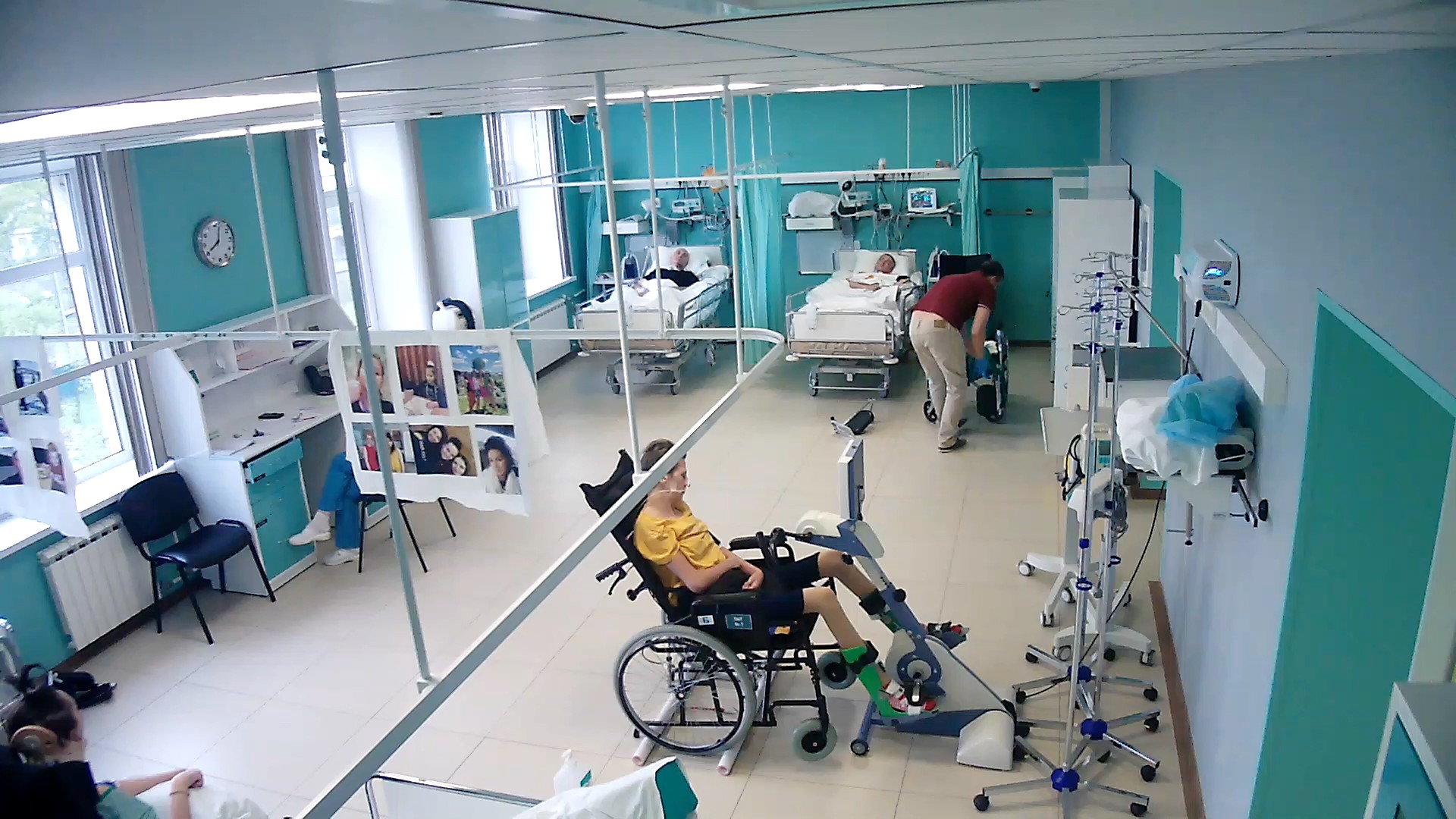 Клиника Института Мозга
Технологии мобилизации в структуре РеабИТ.  Активная кинезотерапия
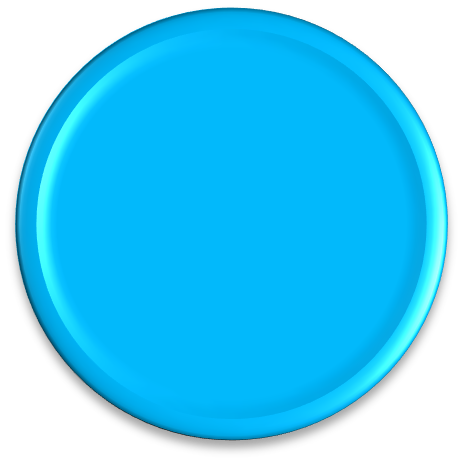 Мобильность
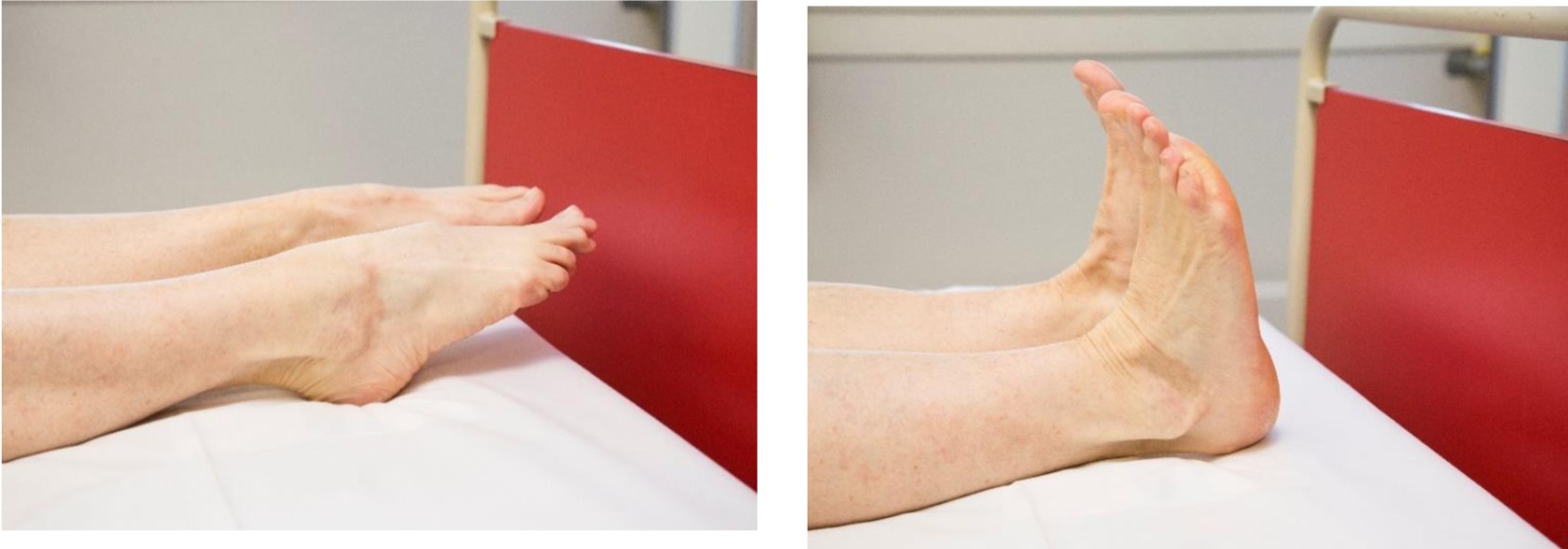 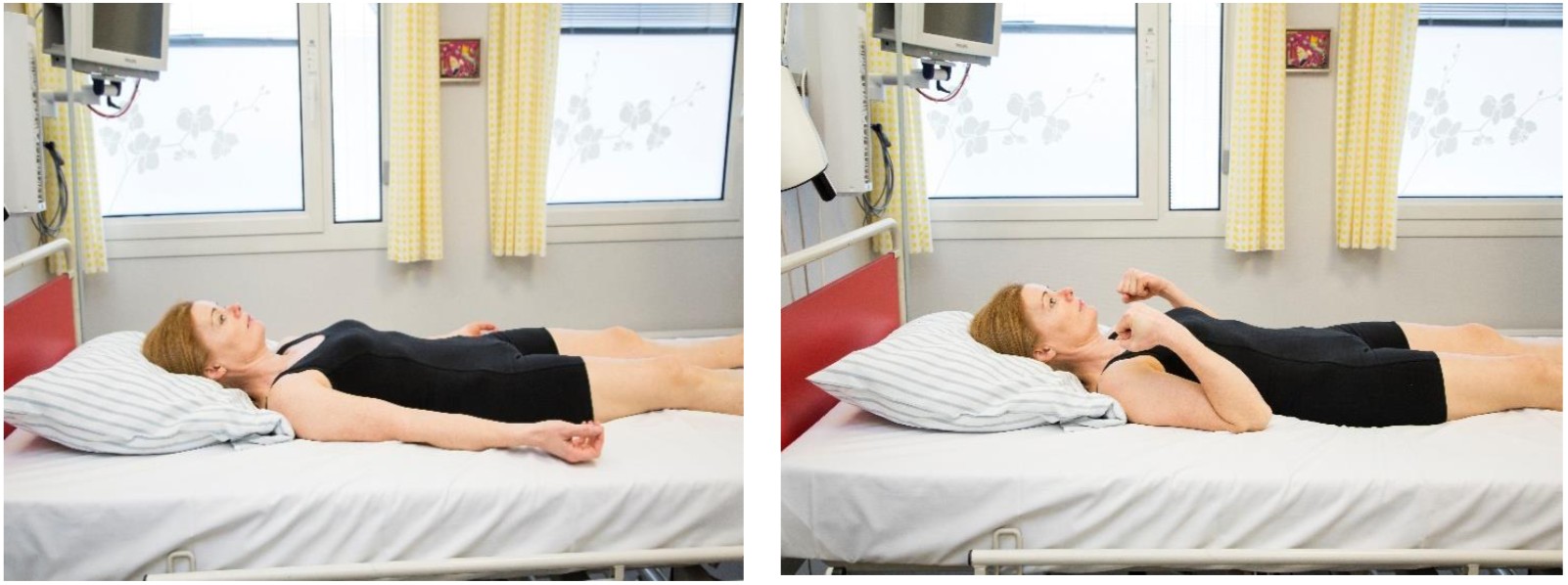 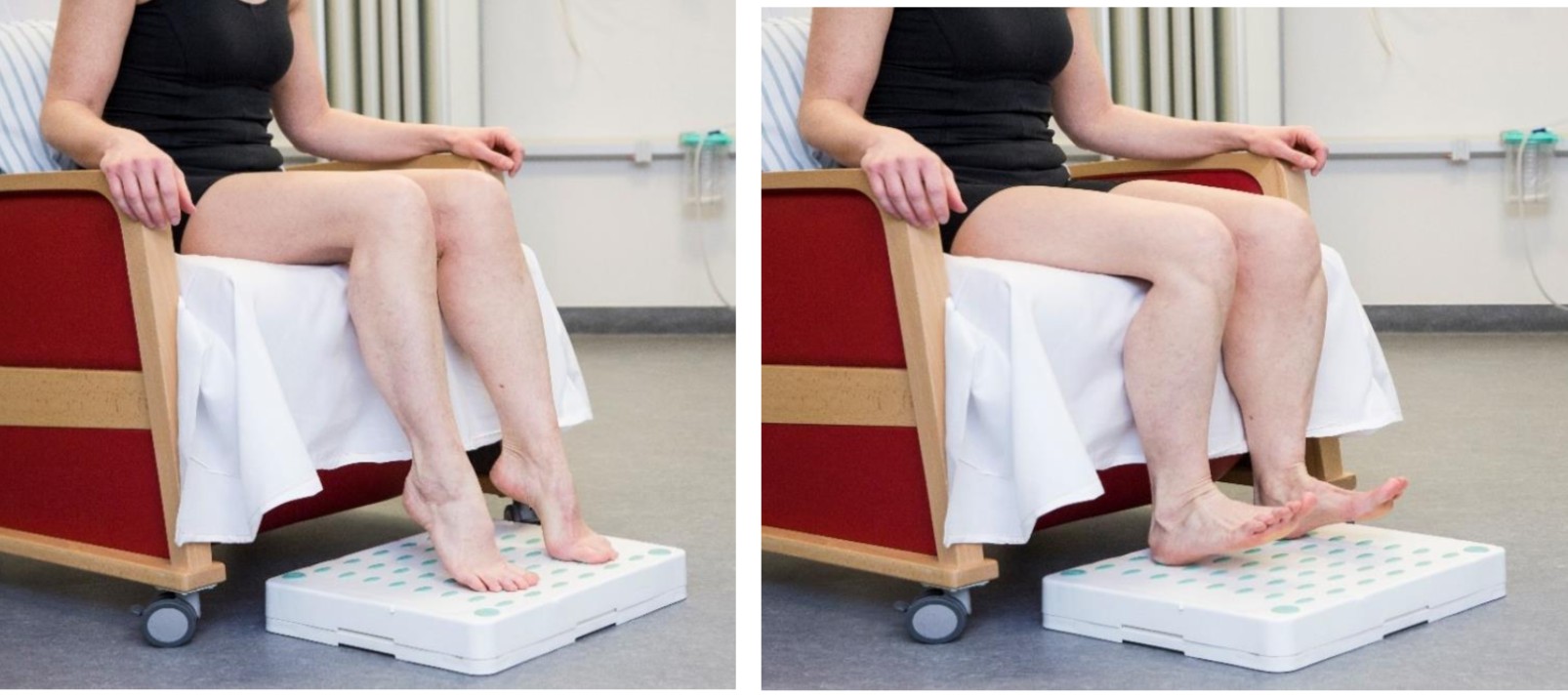 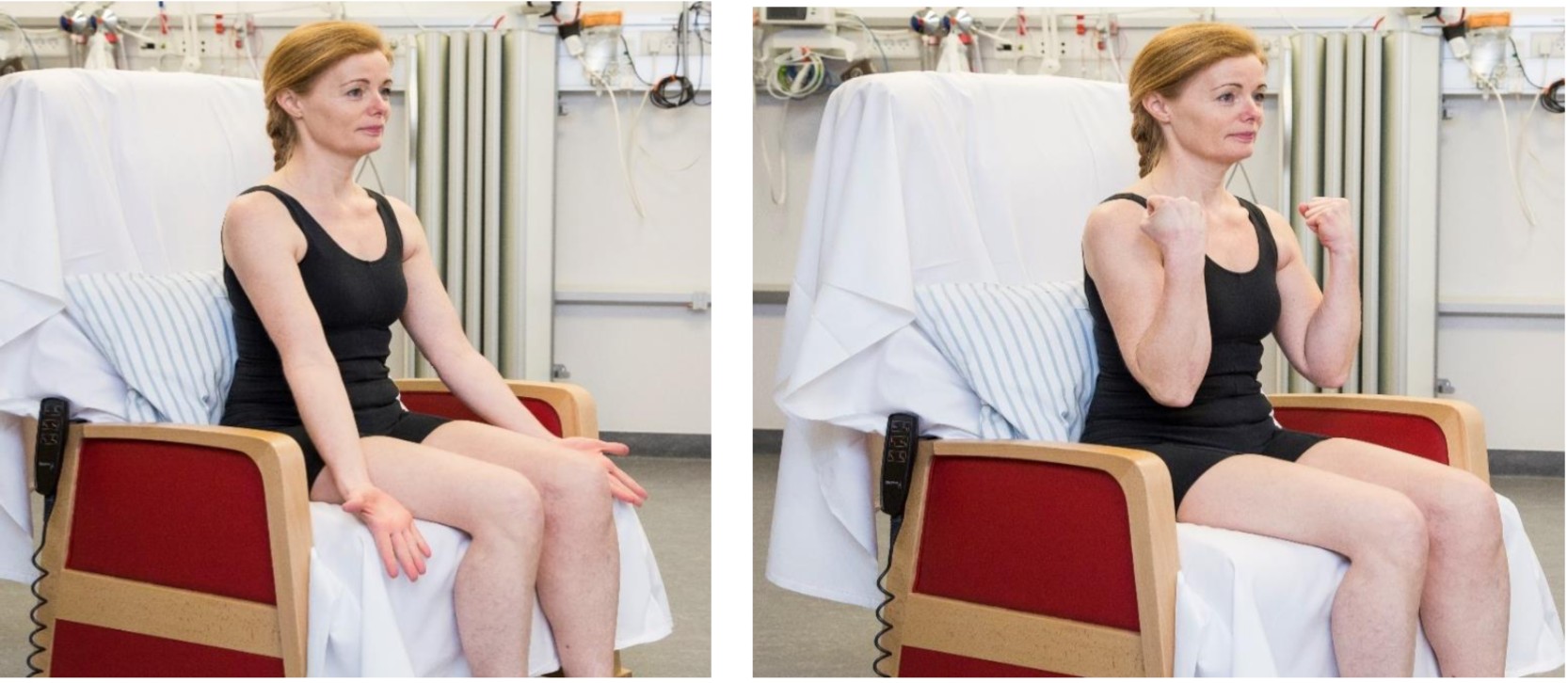 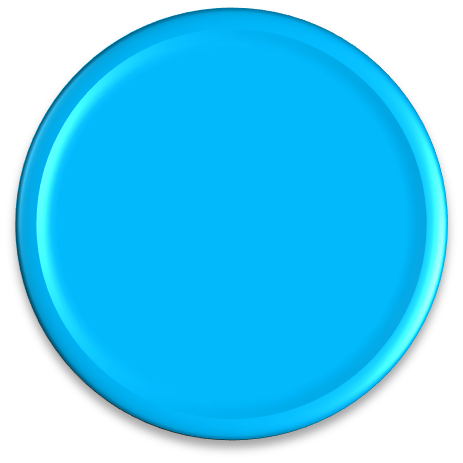 Вертикализация (В.)
Мобильность
методика мобилизации, направленная на профилактику и лечение нарушений ГГ у пациентов,  находящихся (-ившихся) в условиях постельного режима более 24 часов вне зависимости от  ментального и двигательного статуса пациента.
Гравитационный градиент (ГГ)

максимальный угол подъема пациента, не  приводящий к развитию признаков  ортостатической недостаточности.
нормальное значение соответствует 900.
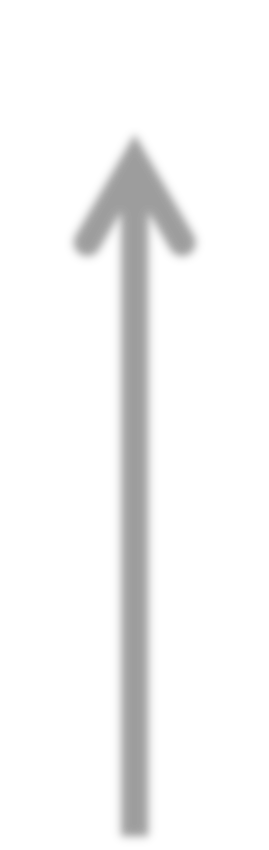 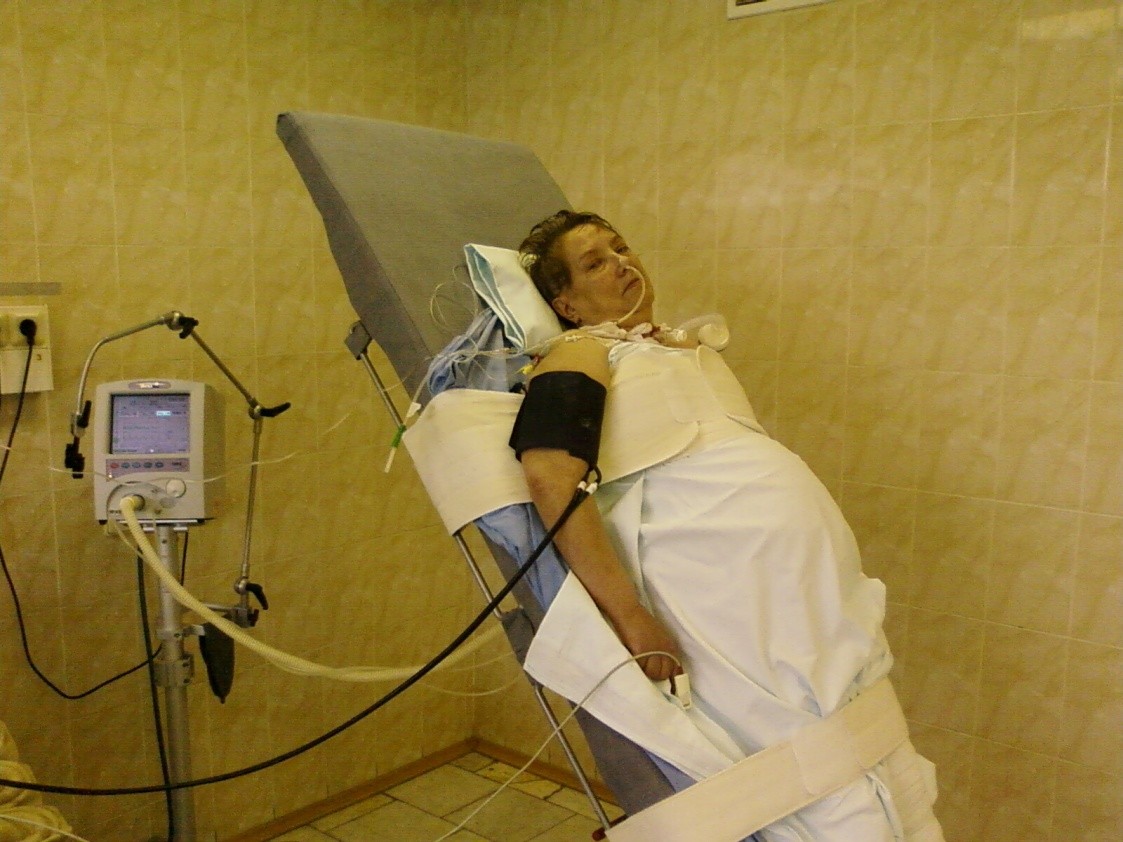 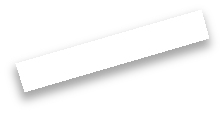 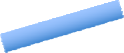 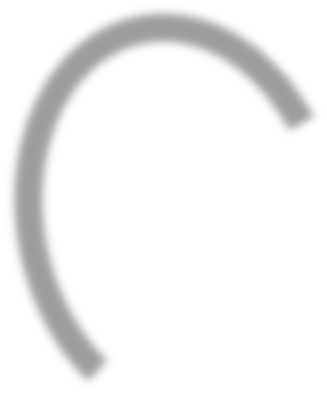 ГГ
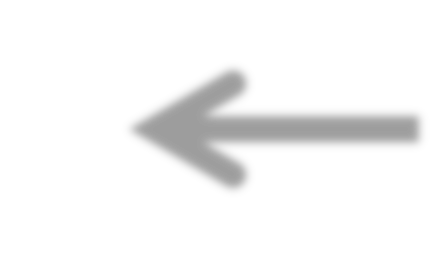 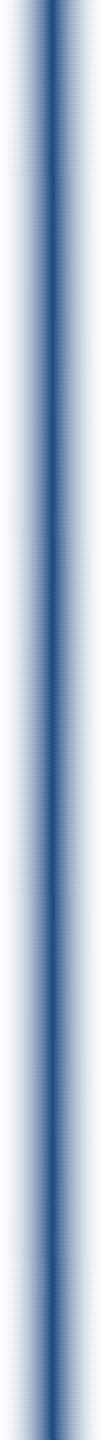 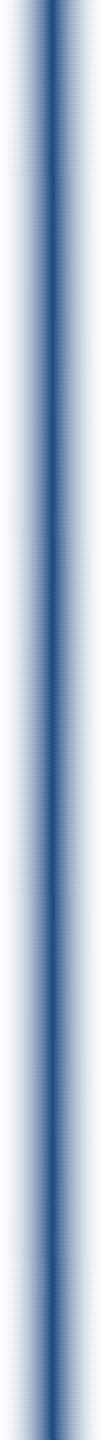 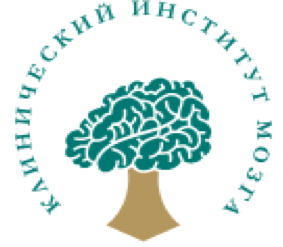 Клинический институт мозга
Исследование:
оценка гравитационного градиента у  нейрореанимационных больных
Е.А.Лесковец,  И.Е.Чернов
Екатеринбург
2010-2013
Влияние вертикализации на ауторегуляцию  сосудов мозга
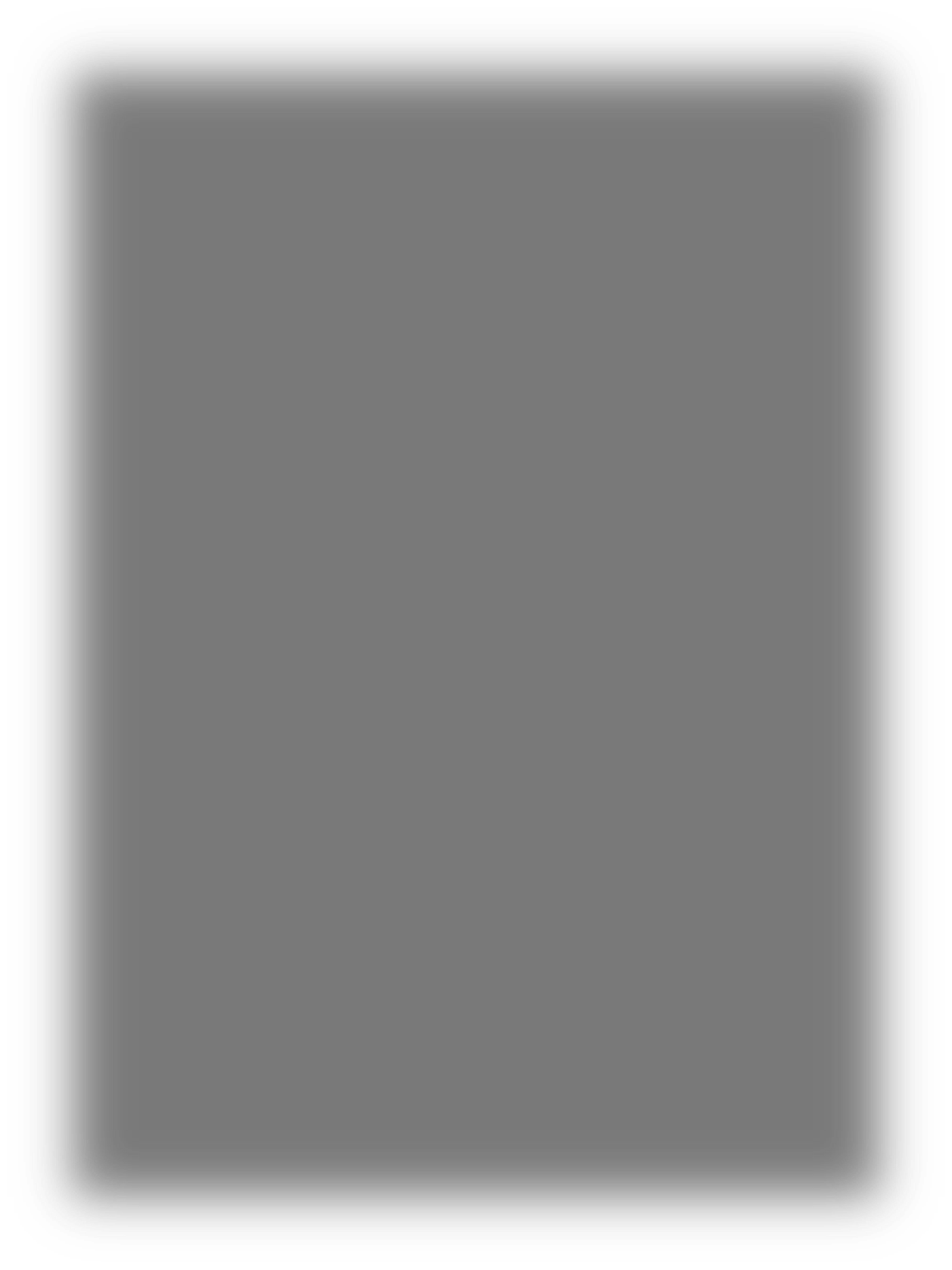 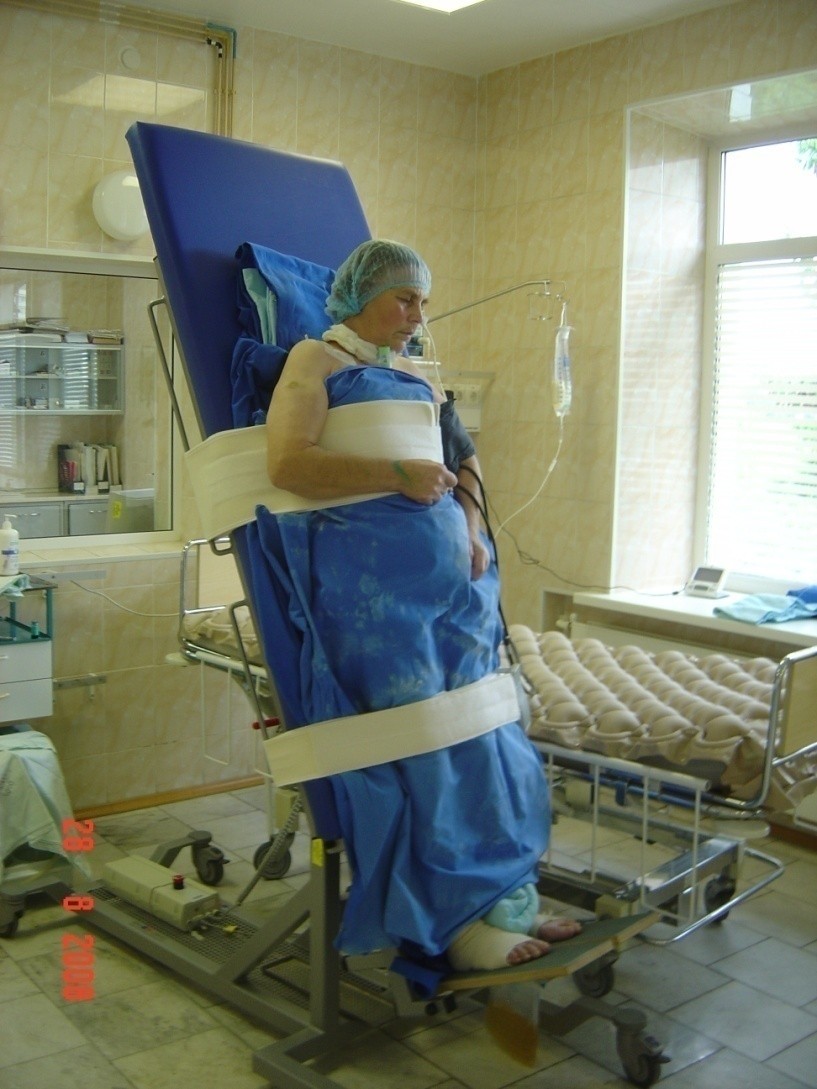 2 месяца (16.06.08 – 16.08.08)
88 больных
Ранний послеоперационный период САК
Среднее АД и коэффициент овершута (КО) до и во  время вертикализации
Критерии
Стабильная гемодинамика
Колебания давления не более 20 мм Hg
Нарастание тахикардии не более 20 уд/мин
Доза вазопрессоров без изменений
Отсутствие вегетативных реакций (потливость,
бледность кожных покровов)
Материалы и методы:
Пациенты разделены на 3 группы:
группа – контроль (50).
группа –горизонтально положение от 24 часов до 3-х суток
(57).
группа- Пациенты находившиеся в горизонтальном  положении от 4-х суток и более. (36 чел.)
Дизайн: Проспективное когортное  одноцентровое исследование.  Включено 143 пациента (в возрасте от  6 до 70 лет). Из них 93 пациента  находившихся в горизонтальном  положении от 24 часов и более, с  аневризматическим САК. 50 человек  группа контроля.
Длительность исследования составила 36 месяцев. У больных трех групп оценивали Age, cреднее АД
(MAP), Пульс (Ps), коэффициент овершута (КО) до и во время процедуры вертикализации.

Критериями	начала вертикализации:
Горизонтальное положение тела 24 часа и более.
Отсутствие вегетативных реакций (потливость, бледность кожных покровов)  (Eugen M.Halar, Immobility and inactivity physiological and functional changes, prevention and treatment, 2007)
Корреляция dMAP и dKO = коэффициент вертикализации
10

5

0

-5

-10

-15

-20

-25

-30
dKO
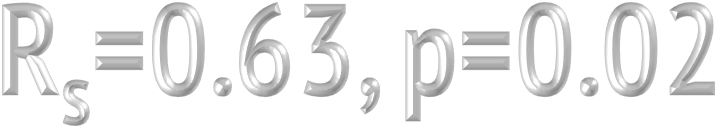 -35
20
95% confidence
-40
-20
-10
0
10
30
-30
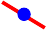 dMAP
Прогностическая ценность Кw у больных с ОЦН в ОРИТ
Сравнение КV между
Сравнение КО между погибшими и  выжившими
погибшими и выжившими
1,25
1,2
1,15
1,1
1,05
1
0,95
0,9
40		36,6
1,2
30
20
Погибли
 		Выжили
10
1
0
W
К
-10
-12,1
-20
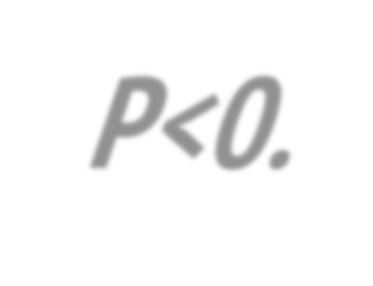 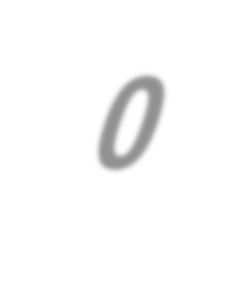 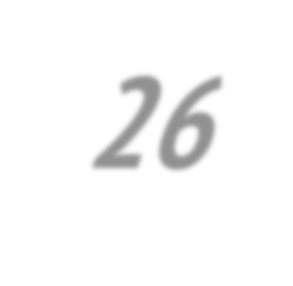 P<0.026
КВ=(КОв-КОг)/КОг х 100
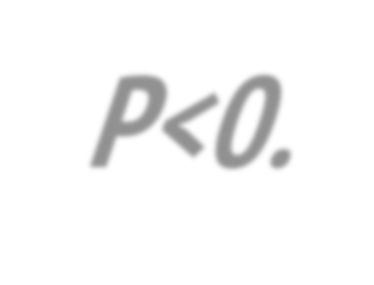 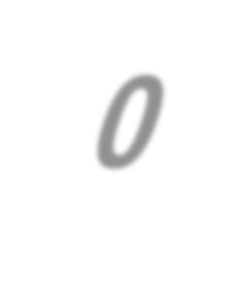 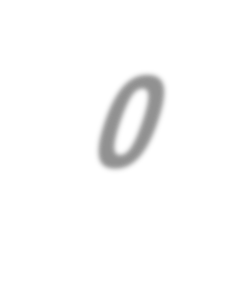 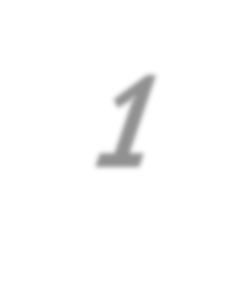 P<0.001
Нижняя граница нормы = -10
Клинический институт Мозга
Результаты
Через 24 часа у пациентов с ОЦН нарушаются механизмы ауторегуляции,  направленные на компенсацию вертикального положения.
Ответ на вертикализацию не зависит от сроков постельного режима, а  определяется индивидуальным состоянием компенсированности гемодинамики и  вегетативной нервной системы.
КО – статический полуколичественный показатель ауторегуляции (резерв  вазодилатации), снижение которого ниже 1,1 указывает на неблагоприятный исход.
KV- динамический показатель изменения ауторегуляции, не зависящий от значений  гемодинамики
При благоприятном исходе KV всегда имеет отрицательное значение, что означает  сохранение нормального ответа на вертикализацию в виде снижения КО
Гравитационный градиент при bed-rest режиме у пациентов с острой церебральной недостаточностью. Белкин АА, Алашеев АМ, Лейдерман ИН.
Вестник уральской академической науки. 2015:22–28.
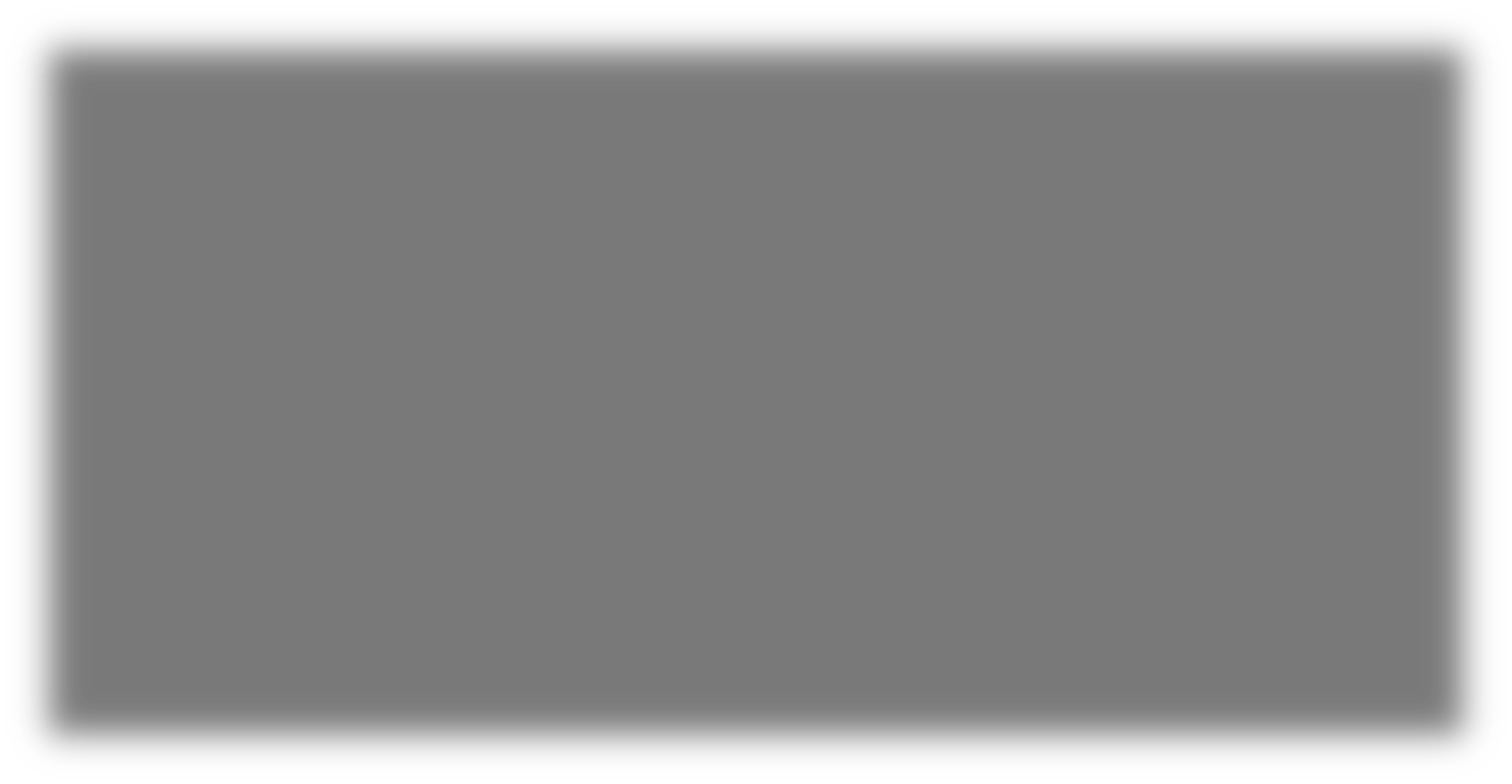 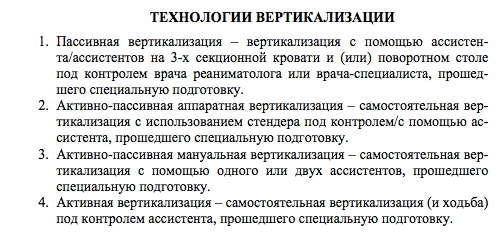 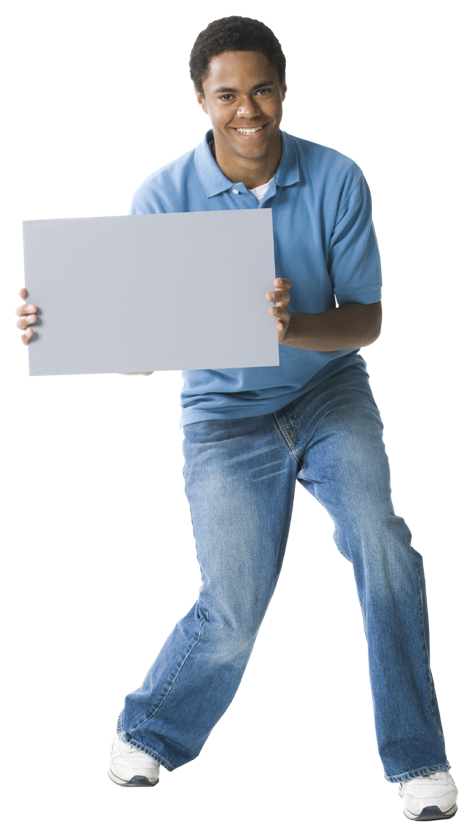 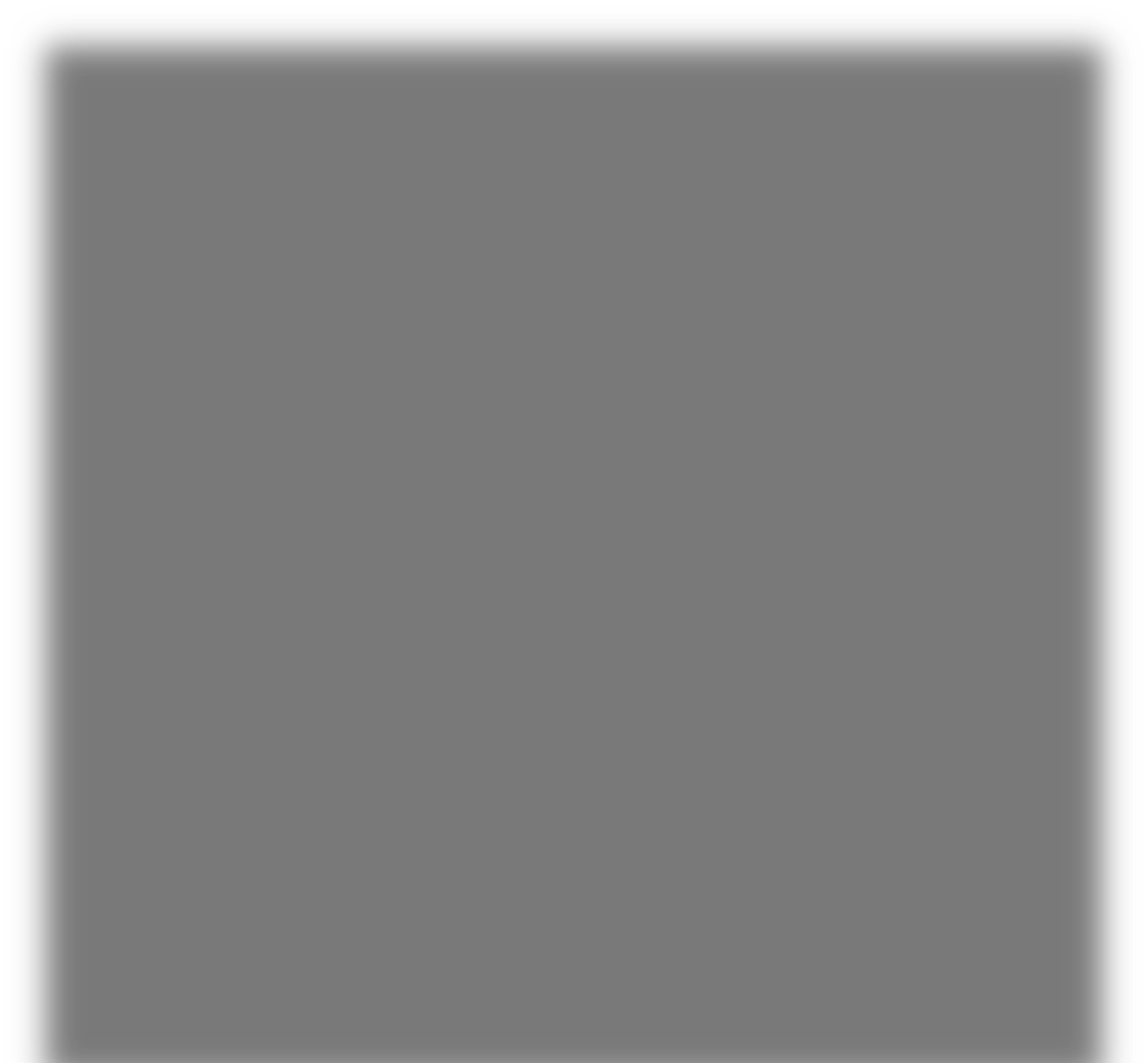 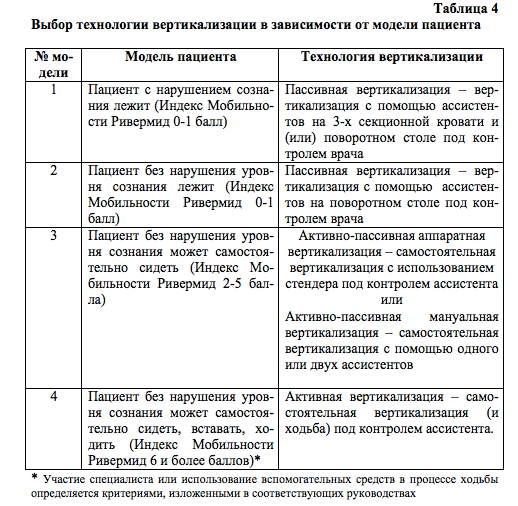 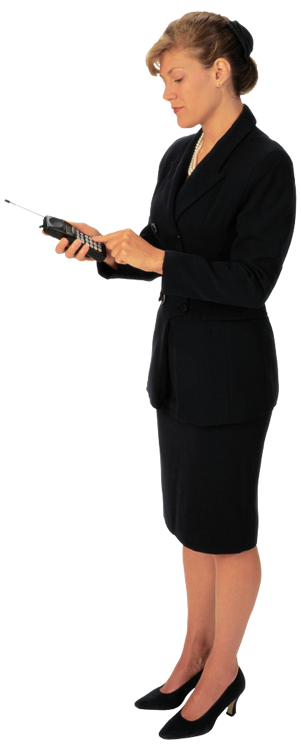 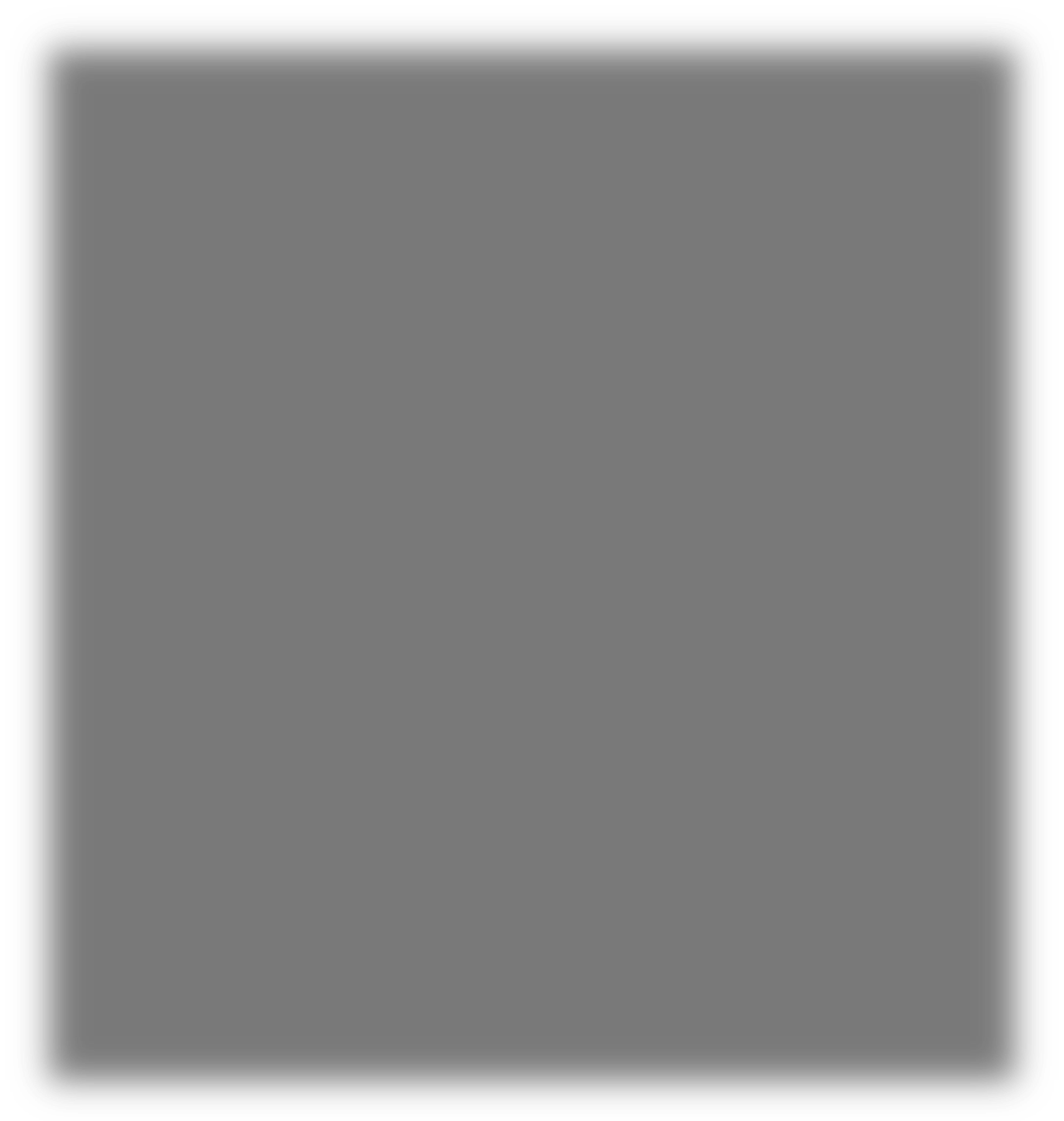 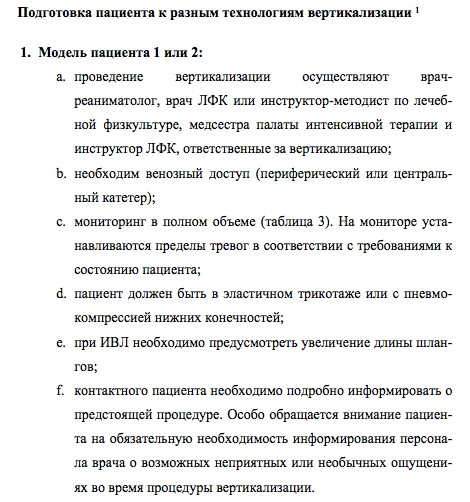 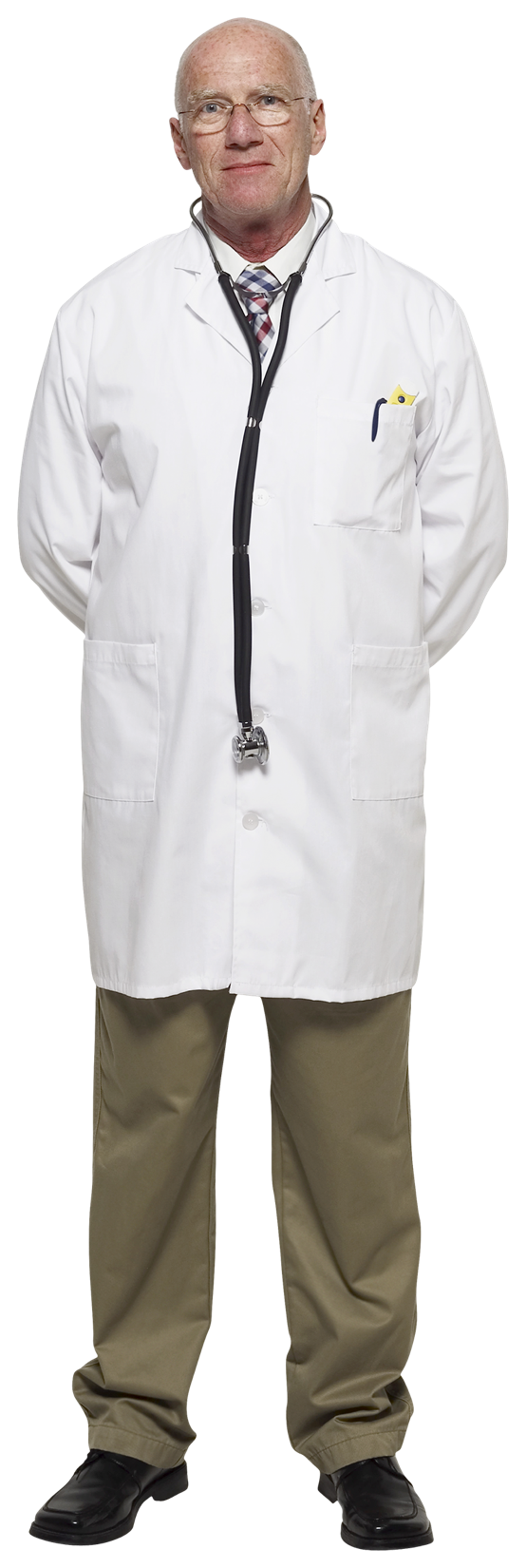 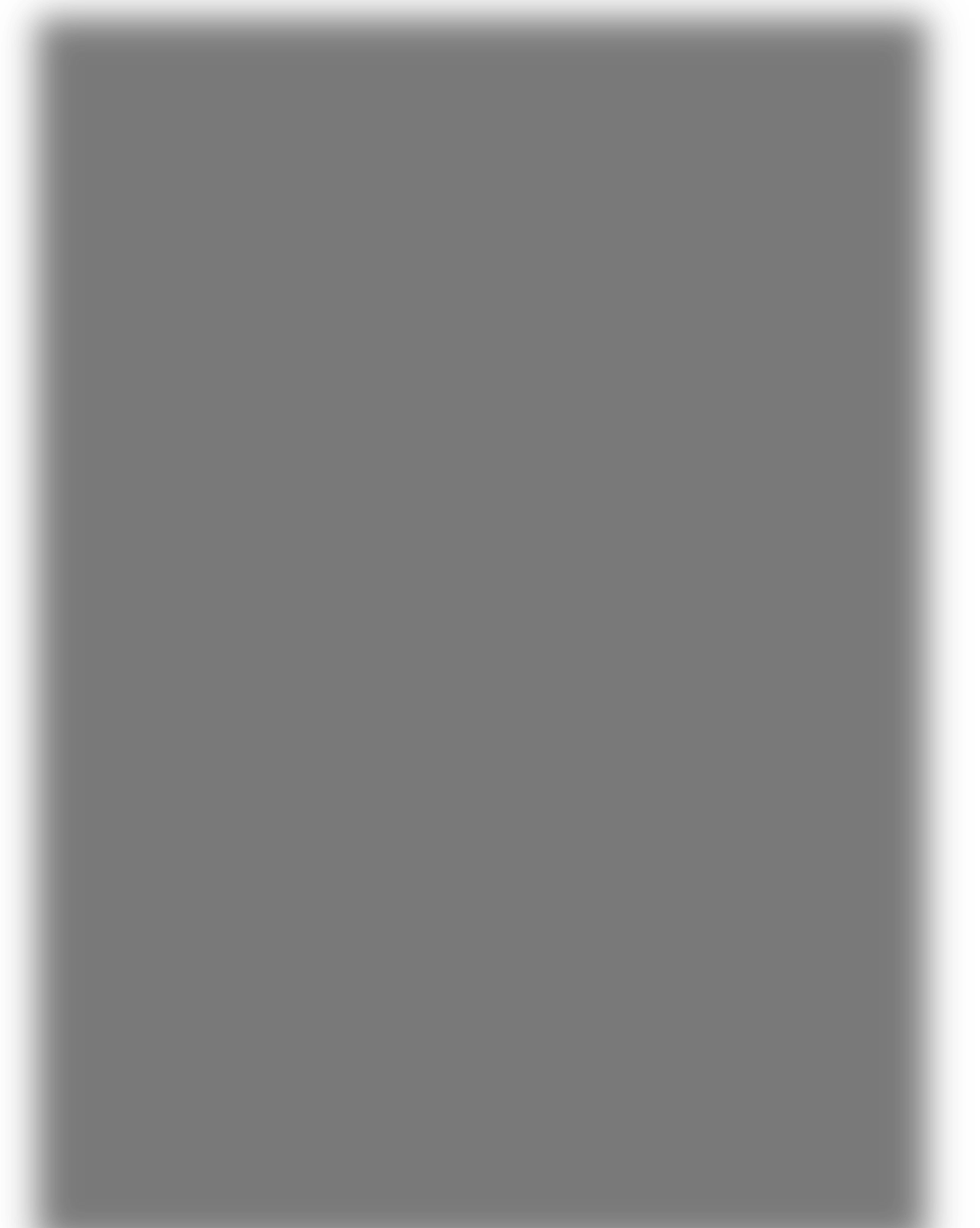 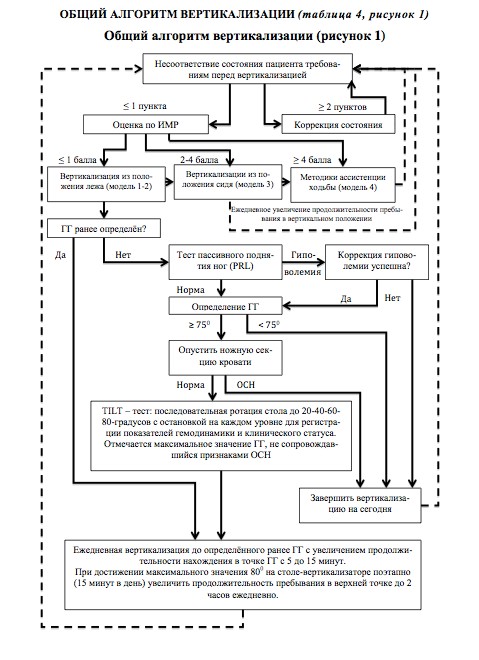 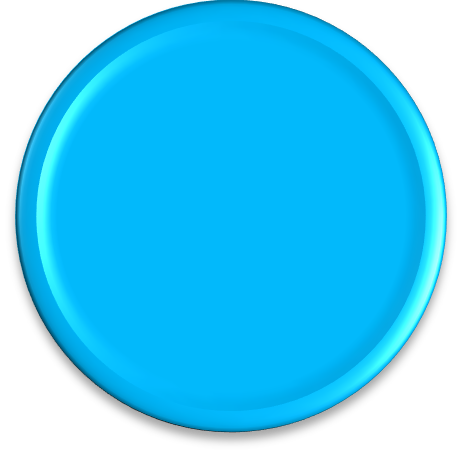 Мобильность
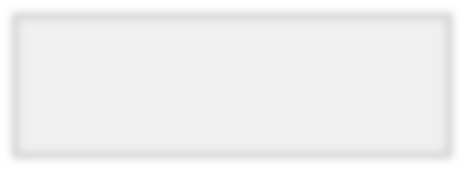 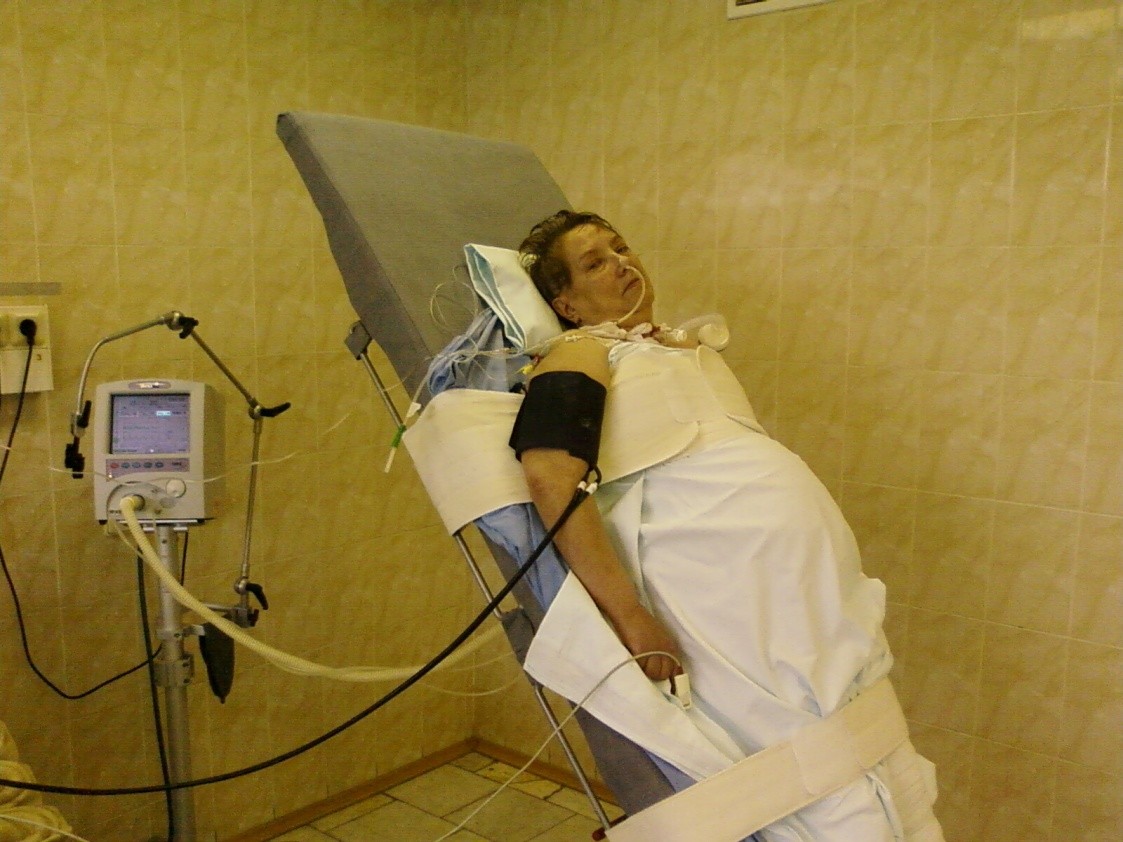 http://rehabrus.ru/index.php?id=55
PLR-тест
PLR (passive leg raising) test – тест пассивного поднятия нижних конечностей для оценки волемического статуса: у лежащего на спине в  горизонтальном положении пациента исследователь поднимает вытянутые ноги до угла не менее 600. Регистрируются показатели  гемодинамики (АД, ЧСС, центральное венозное давление – при наличии катетера в центральной вене) до начала подъема и в верхней точке.  Тест положительный, если отмечается повышение АД и (или) ЧСС на 10%, ЦВД на 2 мм рт. ст. от исходного уровня. Положительный тест  является противопоказанием для начала РеабИТ. (подробности на сайте: http://rehabrus.ru/index.php?id=55
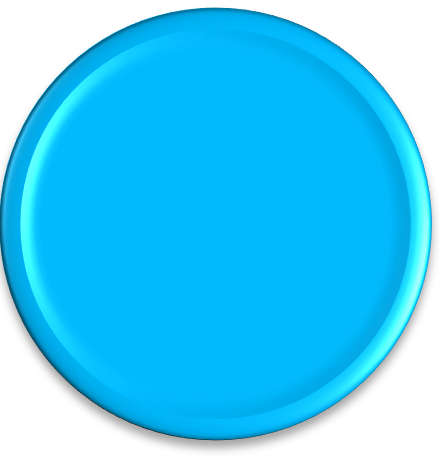 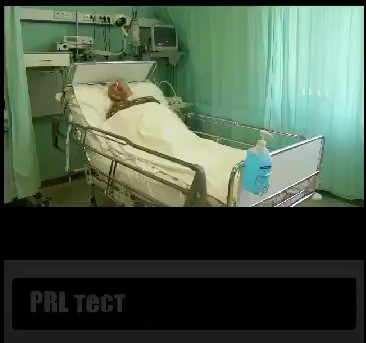 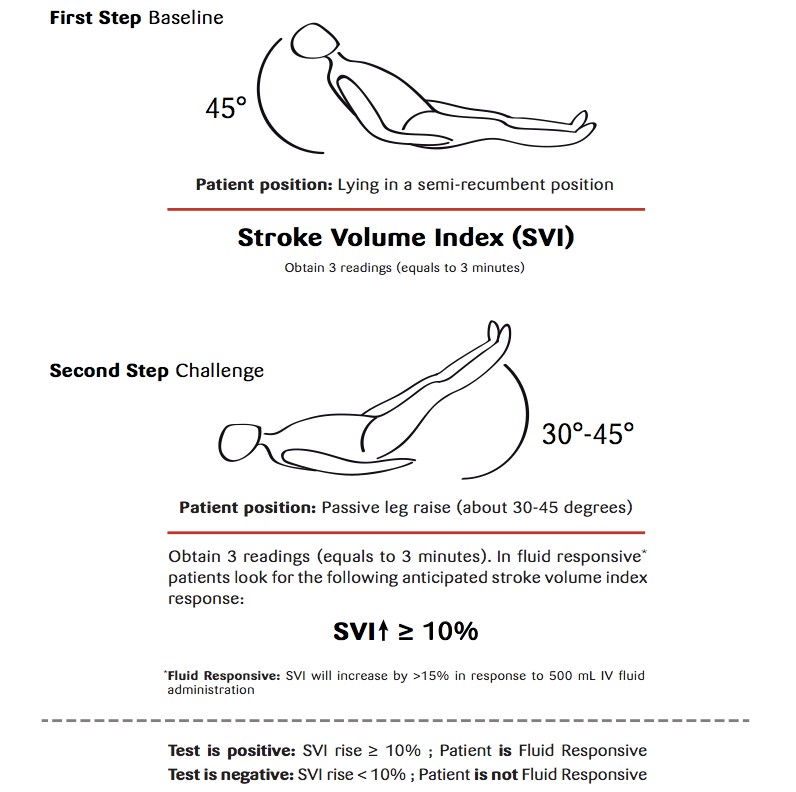 Мобильность
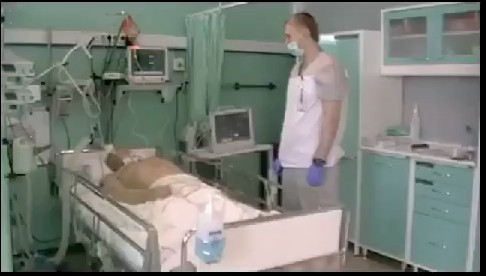 Baseline FS, Challenge SS. PASSIVE LEG RAISE ( PLR ) TEST Estimation of Fluid Responsiveness Stroke Volume Index ( SVI ).; 2011:10–11.
Технологии мобилизации в структуре РеабИТ. Баланс сидя
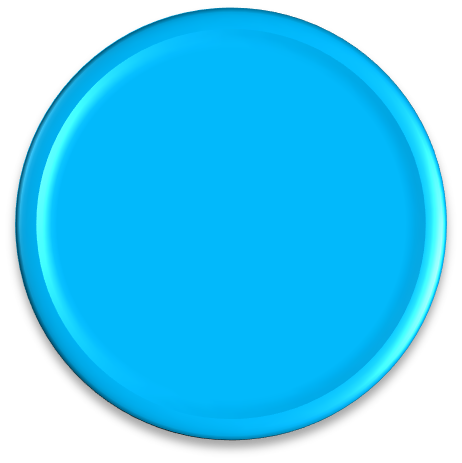 Мобильность
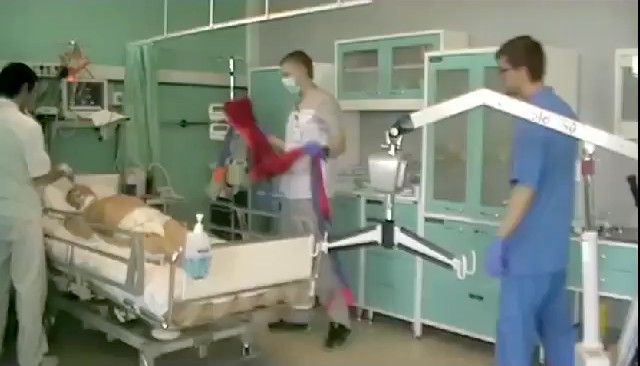 (полный  протокол на сайте:	горизонтальной плоскости в зависимости от статуса
http://rehabrus.ru/index.php?id=55 )


Вертикализация (полный	Пассивный процесс увеличения гравитационного г
протокол на сайте:	тетраплегией
http://rehabrus.ru/index.php?id=55 )
Пассивная кинезотерапия Персонал выполняет пассивные движения в сустав
растягиванием мышц (stretching) без участия пацие
То же с использованием механотренажеров (в том  циклические тренировки для отдельных суставов и  пациента при активно-пассивном режиме
Активная кинезотерапия Серия упражнений с активным участием пациента
активности, необходимой для вертикализации
Те же движения, но с сопротивлением, создаваемы  То же с использованием роботизированной техник
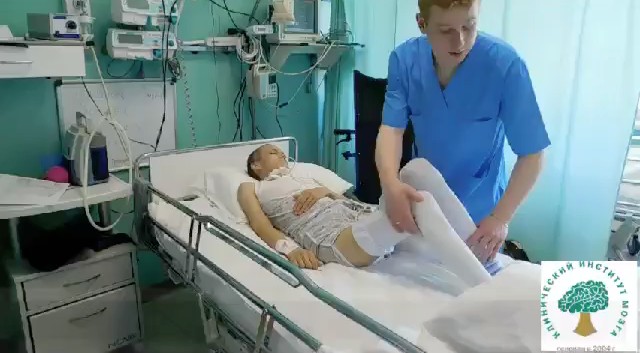 адиента у пациентов без сознания или с	В	IIa-B

в объеме физиологических движений с	М-0	IIa-B
нта
исле роботизированных), обеспечивающих	IIb-C
имеющие сенсоры на определение вклада	IIb-C

ля  поддержания  и повышения двигательной	М-1	I-B

инструктором или эластичным ремнем  в активном режиме
Клиника Института Мозга
Технологии мобилизации в структуре РеабИТ. Баланс стоя
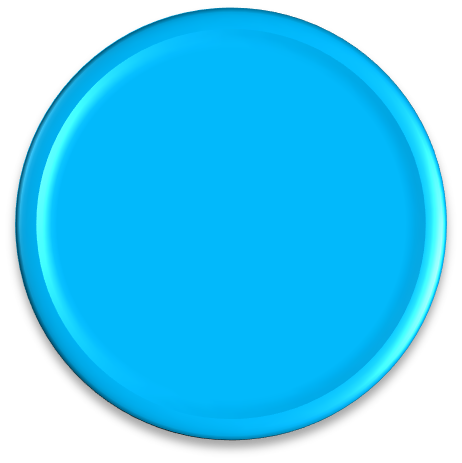 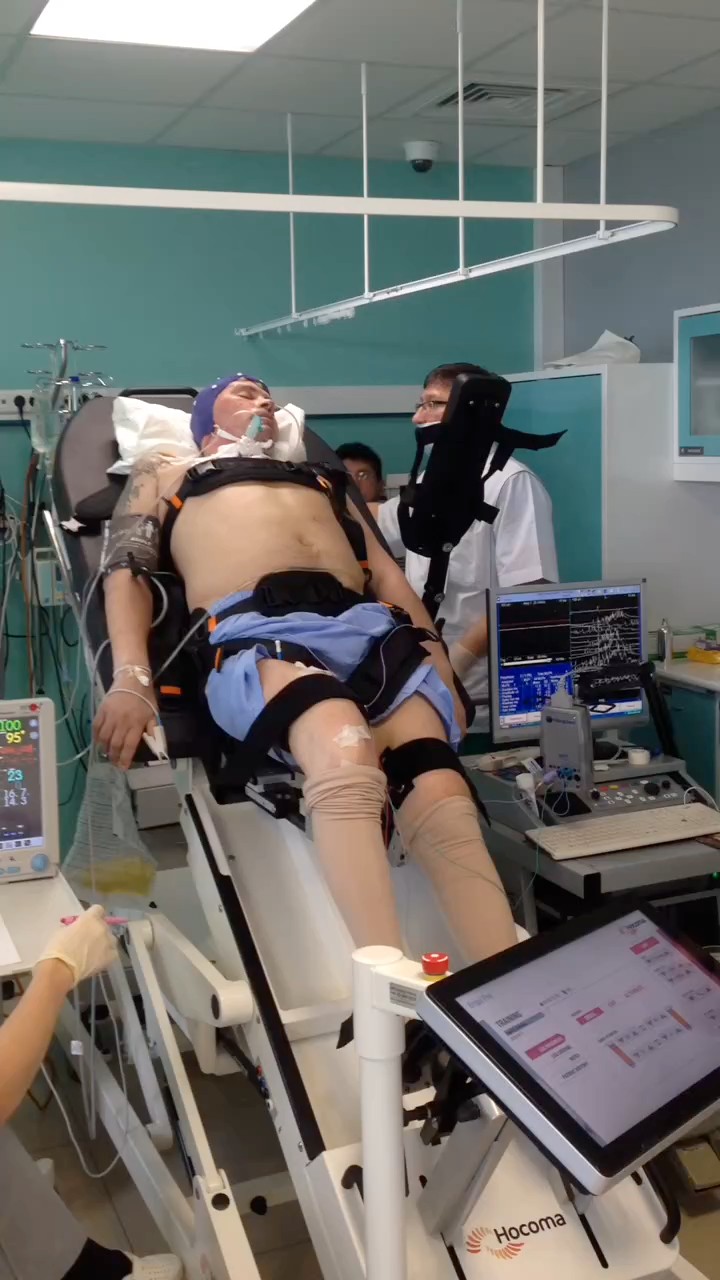 Мобильность
Клиника Института Мозга
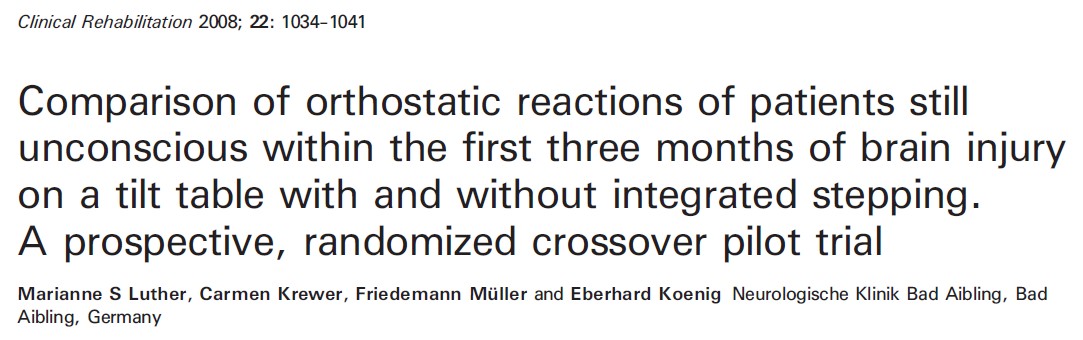 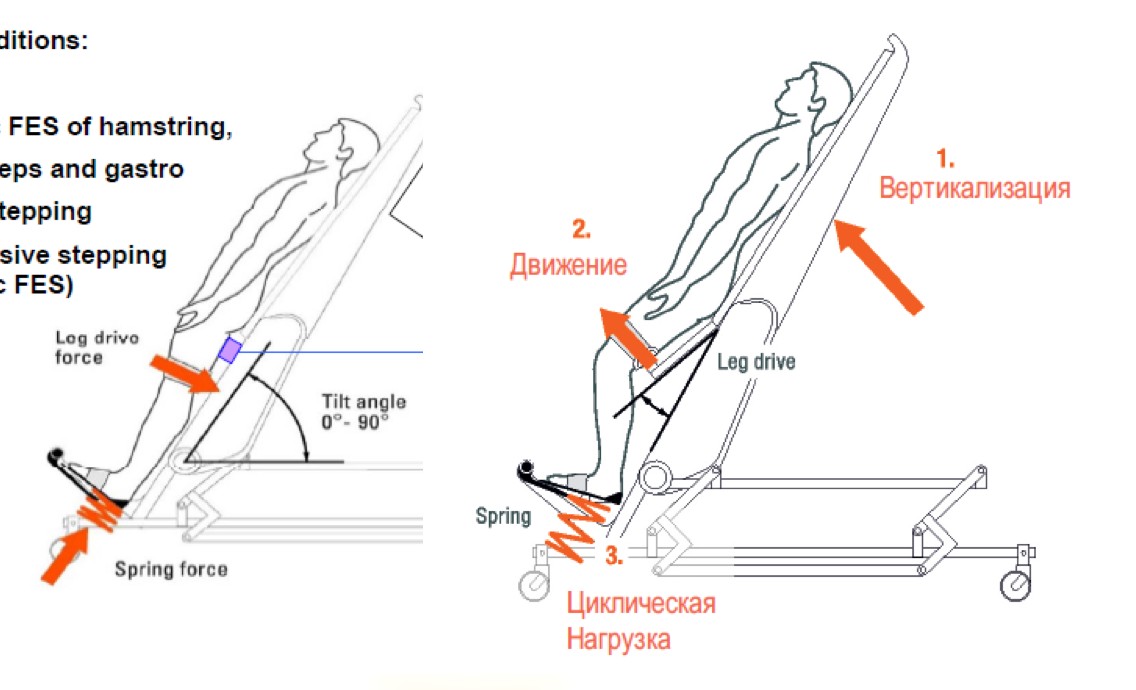 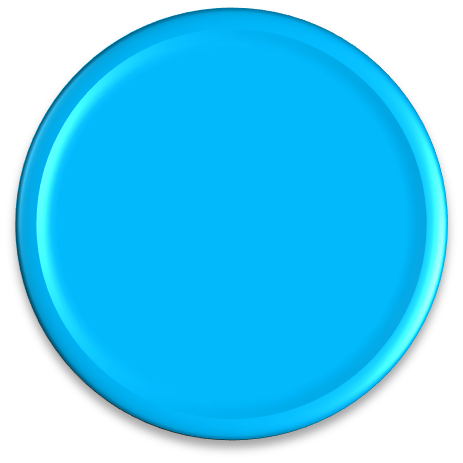 Мобильность
Пассивные движения нижних конечностей при вертикализации могут сопровождаться развитием пресинкопального состояния.
Движения конечностей не оказывает влияние на уровень сознания и мышечный тонус, но это требует дальнейшего изучения.
Частота синкопальных состояний при вертикализации до уровня 50-700 меньше в случае одновременного пассивного движений
нижних конечностей.
Conclusion: Переносимость вертикализация лучше при одновременном движении в нижних конечностях..
Клинический институт Мозга
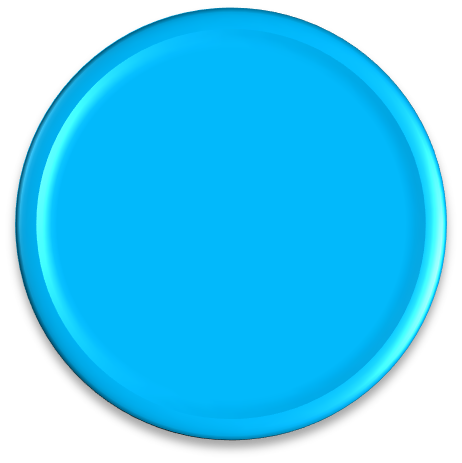 Комбинация «велокинез-вертикализация»
Мобильность
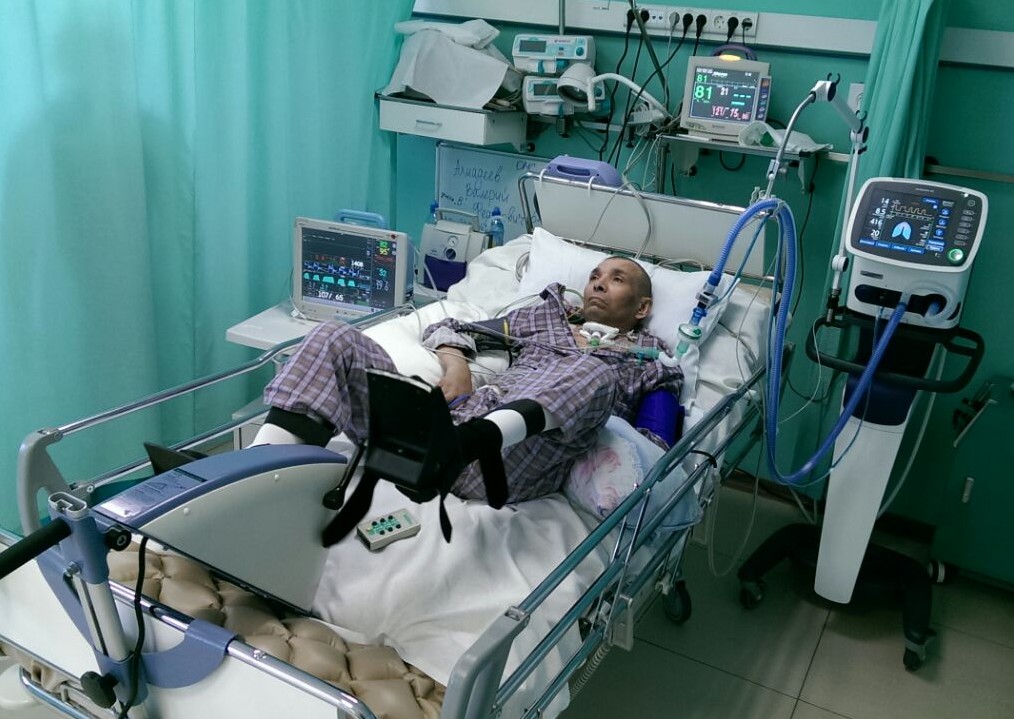 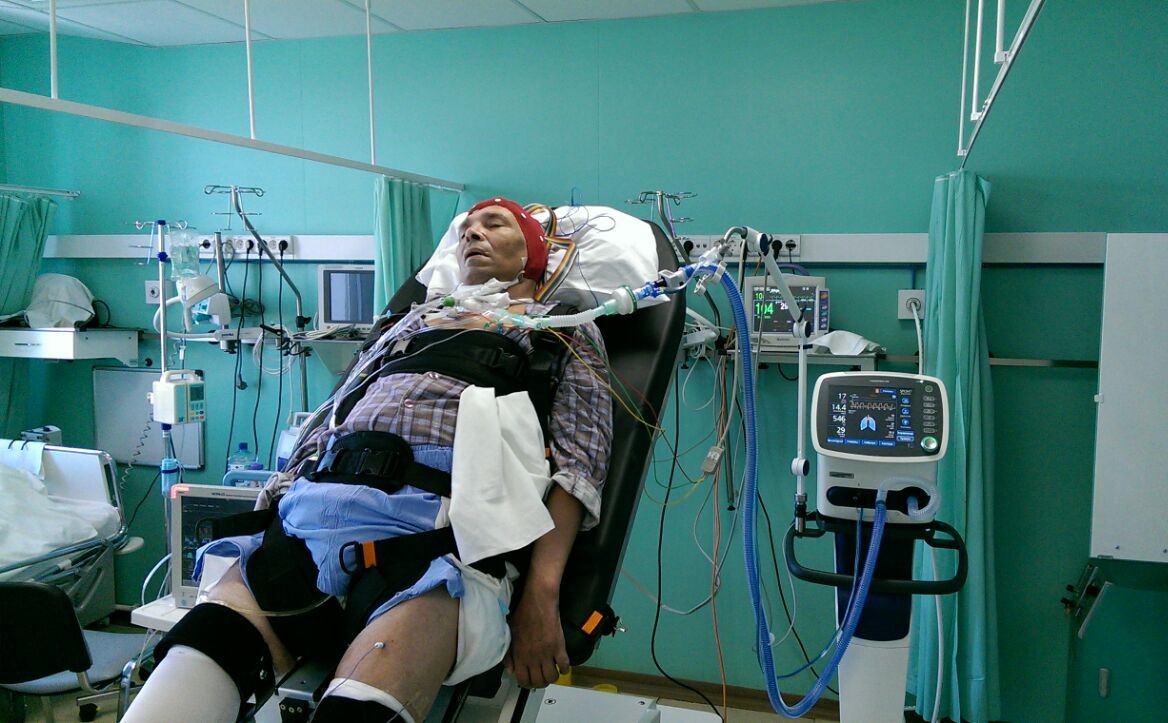 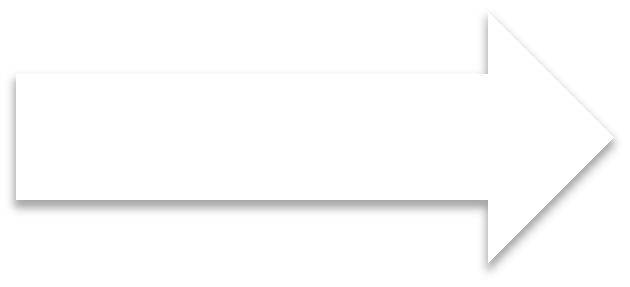 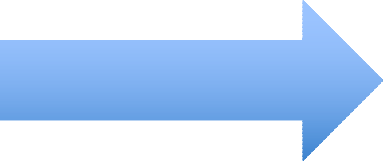 В	положении		лежа	выполняется		аппаратная  кинезиотерапия	(велокинез)		в	пассивном	режиме	со
На	столе	-	вертикализаторе	проводится
последовательный	подъем	пациента	на	20-40-60
скоростью 15 оборотов в минуту в течение 15 минут,  затем со скоростью 30 оборотов в минуту в течение 15  минут.
градусов, в течение 10  минут в  каждом положении,  согласно протоколу вертикализации.
Ортостатическая недостаточность при Спинномозговой травме.  терапия
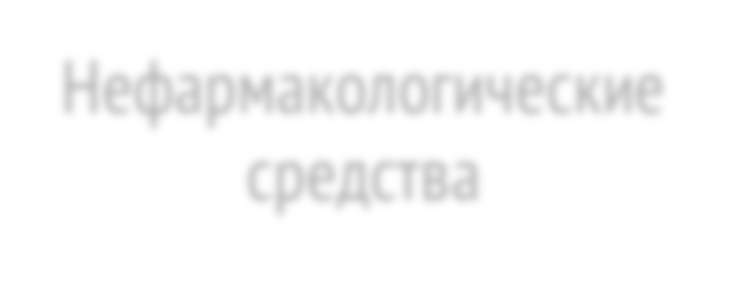 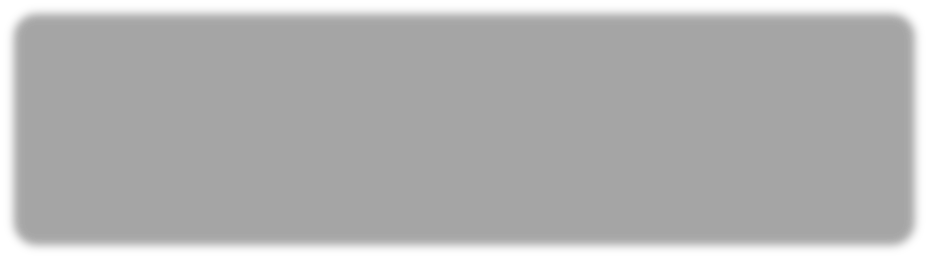 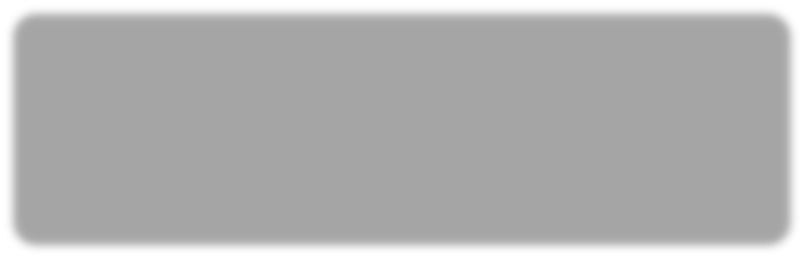 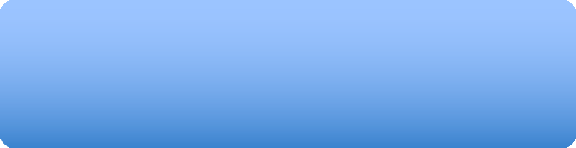 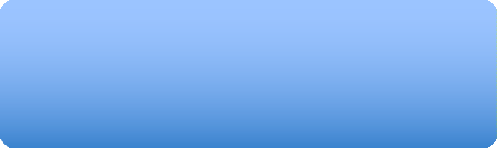 Нефармакологические  средства
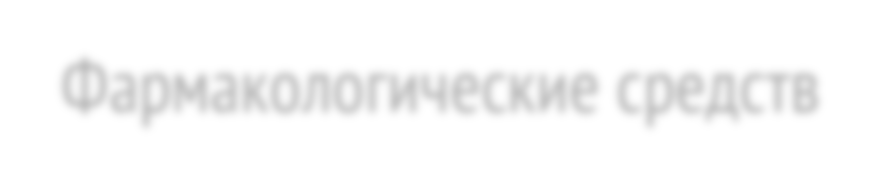 Фармакологические средств
Контроль водно-солевым  балансом

Общая вибрация

Электрическая  миостимуляция

Абдоминальный бандаж,  эластичный трикотаж

Кинезиотерапия
мидодрин

флудрокортизон
эфедрин

дроксидопа


дигидроэрготамин
ОСН при СМТ. Фармакологическая терапия.
Флудрикортизон – минералокортикоид, стимулирующий  повышению концентрации натрия в кровотоке и  увеличение ОЦЖ. Повышает чувствительность сосудов к  катехоламинам (Van Lieshout et al. 2000; Schatz 1984).
Стартовая доза 0,1 мг /день.АД повышается постепенно и  достигает максимума через 1-2 недели. Побочные эффекты:  гипокалиемия (50% случаев), гипомагнеземия (5%)
Нет достаточных оснований (4 уровень) для включения  флудрикортизона в протокол лечения ОСН при СМТ  кроме отдельных случаев.
Barber et al. 2000
ОСН при СМТ. неФармакологическая терапия
Контроль водно-солевого баланса: добавление соли в пищу  способствует повышению АД и концентрации норадреналина при  вертикализации, при этом уровень ренина плазмы снижается.
Увеличение натрия в рационе способствует снижению дозировки  норадреналина для контроля АД.
Нет доказательств эффекта натрия или изолированного увеличения  ОЦК при лечении ОСН у больных с СМТ. Контроль водно-солевого  баланса обязателен в комбинированной терапии
ОСН при СМТ. неФармакологическая терапия
Маневры наружной компрессии для повышения АД при  вертикализации (абдоминальные бандажи, пневмокомпрессия нижних  конечностей).
Градуированная компрессия нижних конечностей способствует  снижение емкости вен в покое при параплегии. Эффект не доказан при  вертикализационном стрессе.
Неоднозначные данные указывают на эффективность эластичного трикотажа и  абдоминальных бандажей на кардиоваскулярный ответ при ОСН у больных с CМТ.
Rimaud et al. (2012)
ОСН при СМТ. неФармакологическая терапия
Общая вибрация (Whole-body vibration (WBV) – маневры на платформе  с вертикальной синусоидальной вибрацией. Симулирует возбуждение  мышечных волокон и провоцирует мышечные сокращения. Общий  эффект реализуетс через общую мышечную активизацию.
Есть данные 1 evidence, что WBV способна  увеличивать АД при вертикализации
Yarar-Fisher et al. 2013
ОСН при СМТ. неФармакологическая терапия
Кинезиотерапия	в максимальном режиме - способствует повышению  симпатической и снижению парасимпатической активности

Тренировка верхних конечностей не улучшает переносимость вертикализации при
TILT тренировках	при СМТ (2 уровень)
Есть данные 4 уровня, регулярная кинезиотерапия 2 часа в день 2 раза в неделю 2
года улучшает переносимость вертикализации при СМТ
Есть данные 4 уровня, что активные занятие в вертикальном положении (80
сессий) улучшают кардиоваскулярный контроль и снижают ОСН при СМТ

Otsuka et al. 2008
ОСН при СМТ. неФармакологическая терапия
Изометрическое сокращение мышц в виде  пассивной ходьбы	(Functional electrical  stimulation) FES в сочетании с вертикализацией  способствует увеличению АД и  проприоцептивной стимуляции мышц
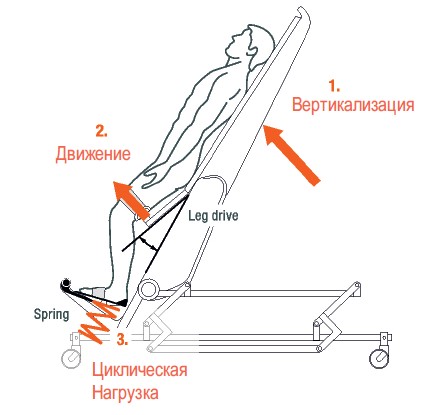 Есть данные 2 уровня доказательности, что FES может быть  включена в протокол лечения ОСН при СМТ
Yoshida et al. (2013)
Не забывать про безопасный трансфер!!!
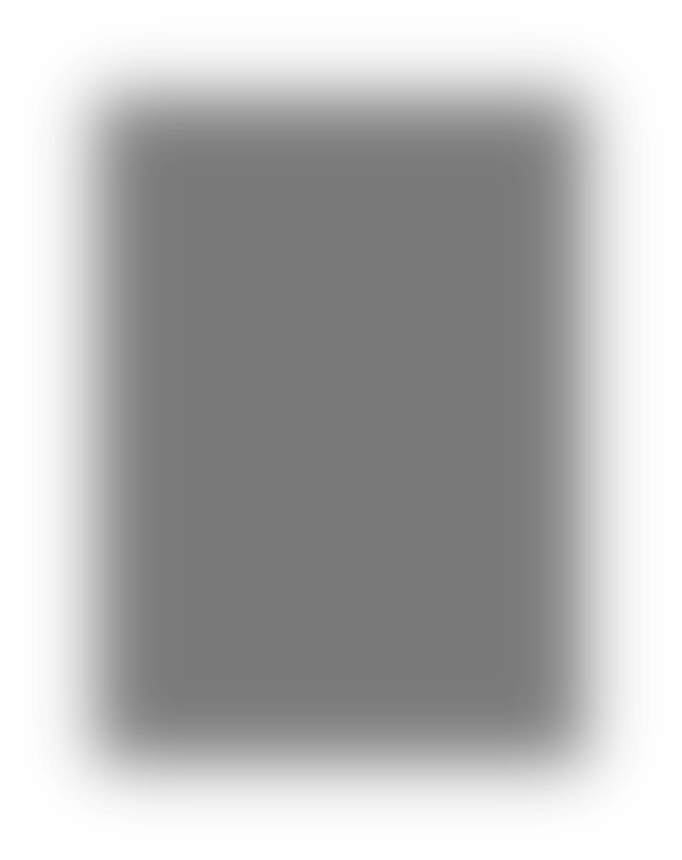 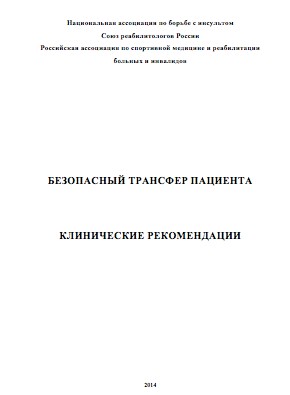 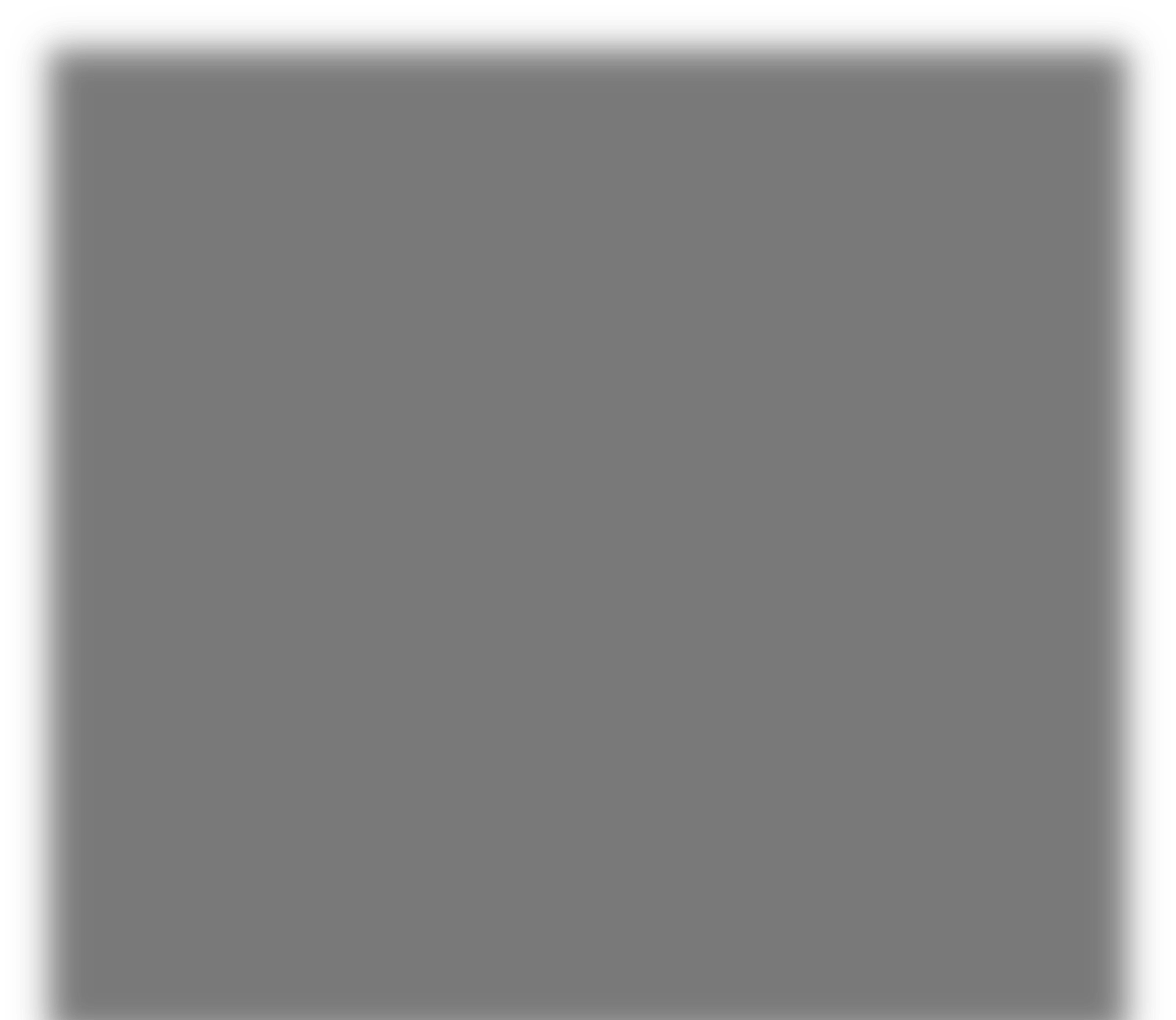 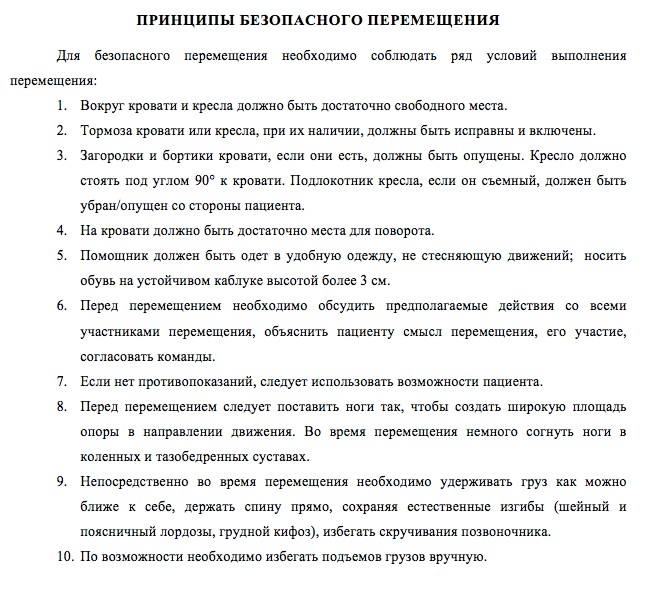 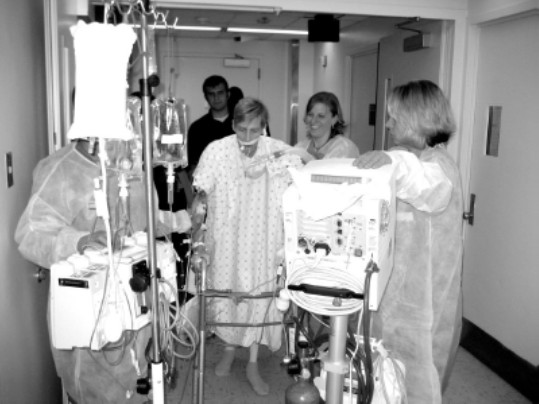 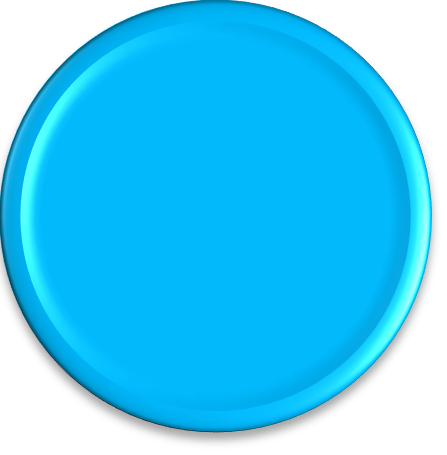 Технологии модуляции мобилизации в структуре РеабИТ
Мобиль
Позиционирование в постели	Медицинский персонал меняет положение конечностей и тул
(полный  протокол на сайте:	горизонтальной плоскости в зависимости от статуса вертикали
http://rehabrus.ru/index.php?id=55 )


Вертикализация (полный	Пассивный процесс увеличения гравитационного градиента у
протокол на сайте:
http://rehabrus.ru/index.php?id=55 )
Пассивная кинезотерапия Персонал выполняет пассивные движения в суставе в объеме
растягиванием мышц (stretching) без участия пациента
То же с использованием механотренажеров (в том числе робо  циклические тренировки для отдельных суставов и имеющие  при активно-пассивном режиме
Активная кинезотерапия	Серия упражнений с активным участием пациента для поддер
активности, необходимой для вертикализации
Те же движения, но с сопротивлением, создаваемым инструкт  То же с использованием роботизированной техники в активно
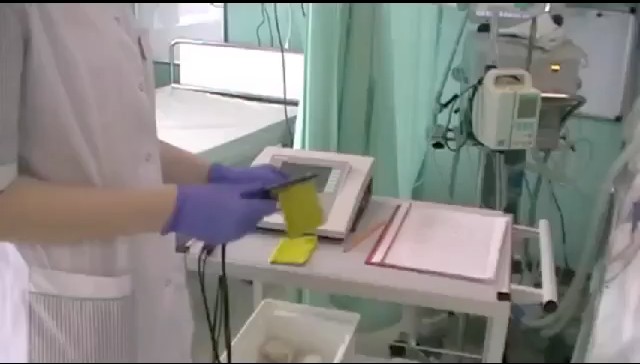 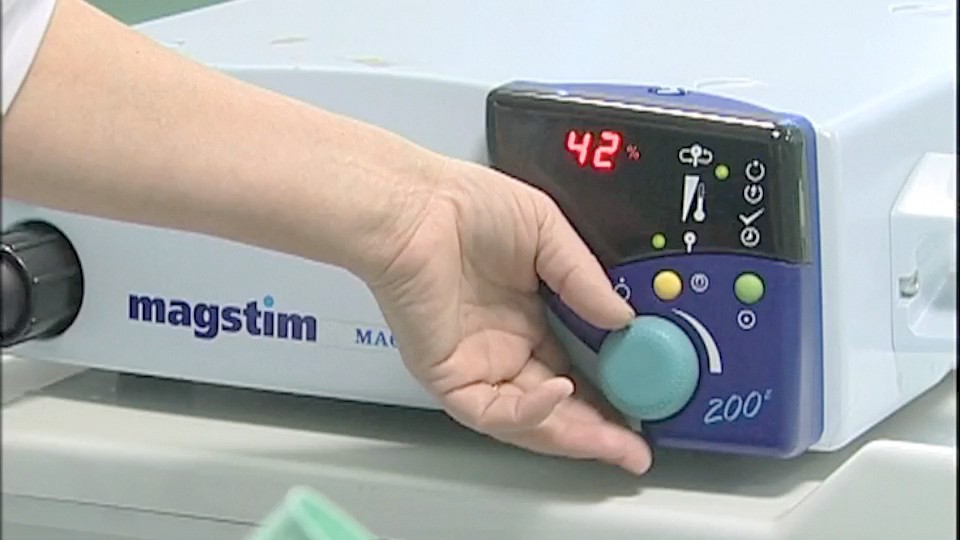 зированности	П-2

пациентов без сознания или с тетраплегией В	IIa-B

физиологических движений с	М-0	IIa-B

тизированных), обеспечивающих	IIb-C
сенсоры на определение вклада пациента	IIb-C

жания  и повышения двигательной	М-1	I-B
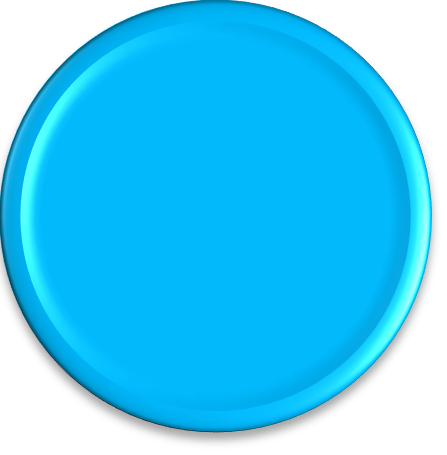 Соответствие между моделями пациента и технологиями  мобилизации в РеабИТ
Мобильность
Клиника Института Мозга
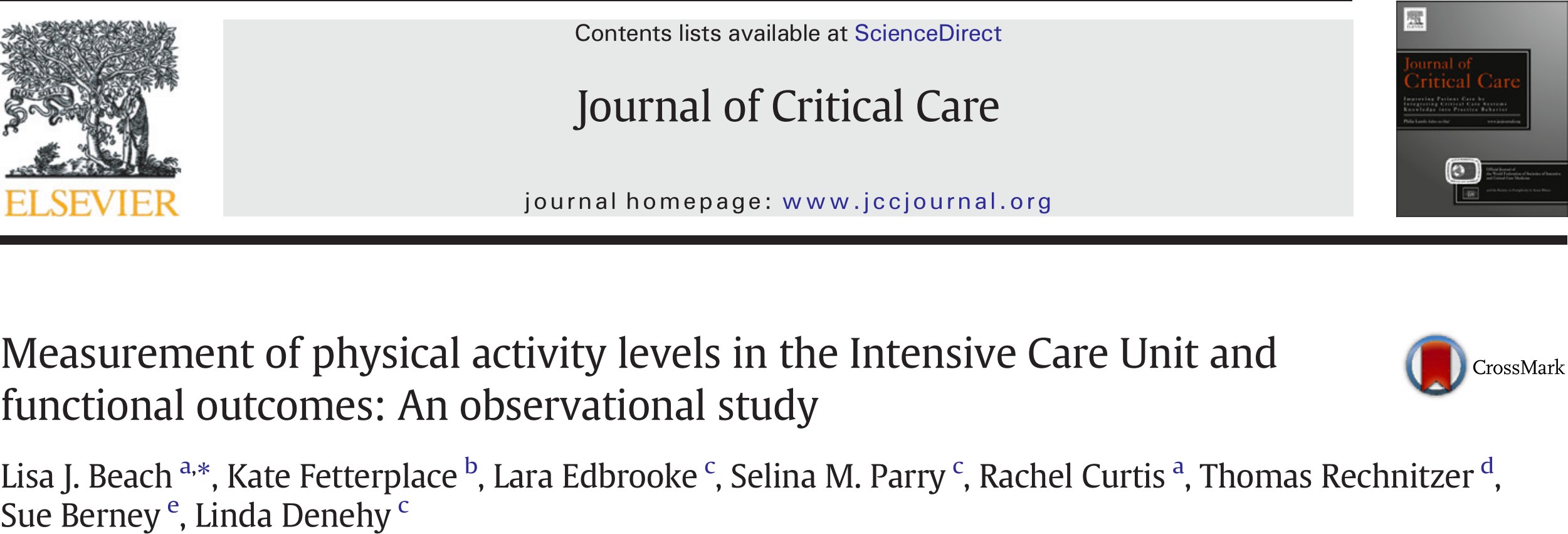 Ориентировочный расчет для планирования нагрузок при активной мобилизации
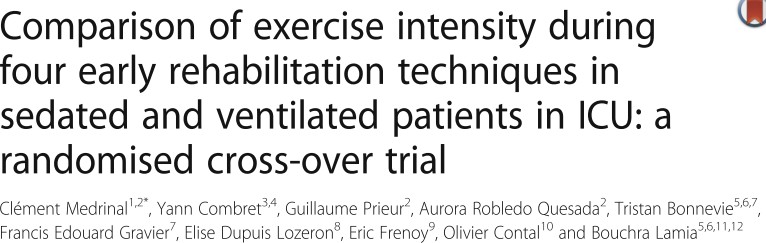 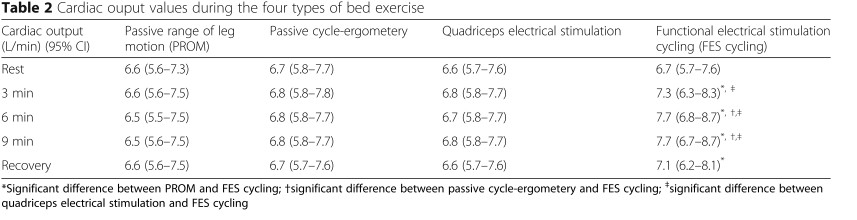 Большинство постельных упражнений были низкоинтенсивными и вызывали низкий уровень мышечной работы. Езда на  велосипеде FES была единственным упражнением, которое увеличило сердечный выброс и произвело достаточную  интенсивность мышечной работы. Следует проводить долгосрочные исследования влияния цикличности ФЭС на  функциональные исходы
Medrinal C, Combret Y, Prieur G, et al. Comparison of exercise intensity during four early rehabilitation techniques in sedated and ventilated patients in ICU: a randomised cross-over trial. Crit Care. 2018:1-8. doi:10.1186/s13054-018-2030-0.
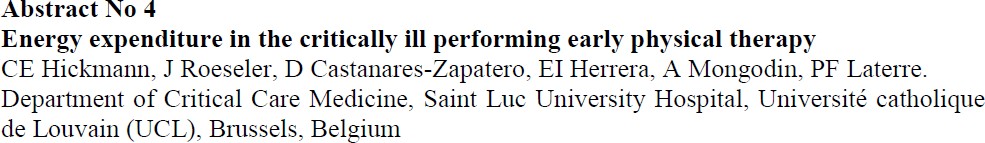 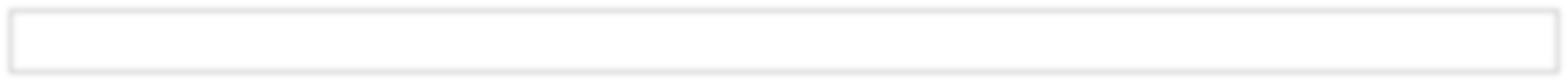 REE по данным непрямой калориметрии была выше, чем по расчетам по Харри-Бенедикту (29+31 %,
р<0.001). Разница позитивно коррелировала с С-реактивным протеином у пациентов с сепсисом.  Разница во время упражнений при 3-6 Вт, но отсутствовала у пациентов без физической нагрузки.
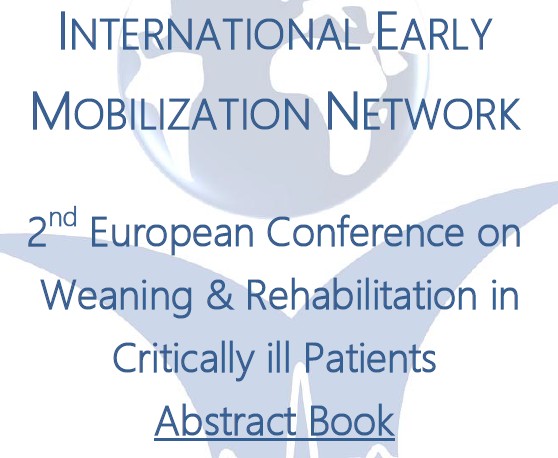 Непрямая калориметрия
VO2- потребление  кислорода (л\сутки)
VCO2-экскреция  углекислоты (л\сутки)

Окисление белков (г) = 6,25 * азот мочи;
Окисление углеводов = (-2,56*азотмочи)-(2,91*VO2)+(4,12*VCO2);
Окисление жиров(г)= (-1,94*азот мочи)+(1,69*VO2)-(1,69*VCO2);
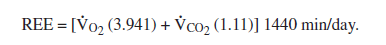 RQ= VCO2\VO2
респираторный коэффициент
Более 1.0- преобладает липогенез
1.0- утилизация углеводов
0.74- 0.85 -утилизация углеводов и жиров
0.7- утилизация жиров
Факторы, влияющие на потребление кислорода (энергопотребление)
Увеличение
Лихорадка
Озноб
Судороги
Возбуждение
Боль
Адренэргические препараты
Отлучение от вентилятора.
Уменьшение
Седация
Аналгезия
Миорелаксанты
гиповолемия
Гипотермия
ИВЛ
Антипиретики
Голодание\
Гипоалиментация.
Метаболограф нужен для рутинной оценки потребности в  энергии ?
VO2 - VCO2 – REE - RQ
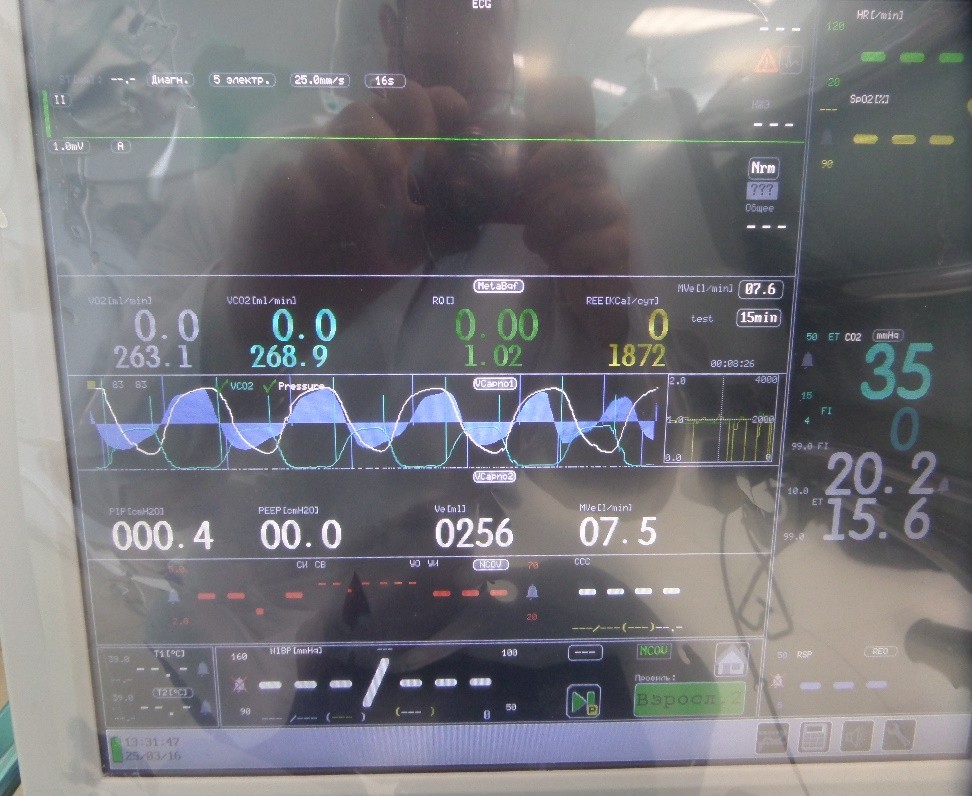 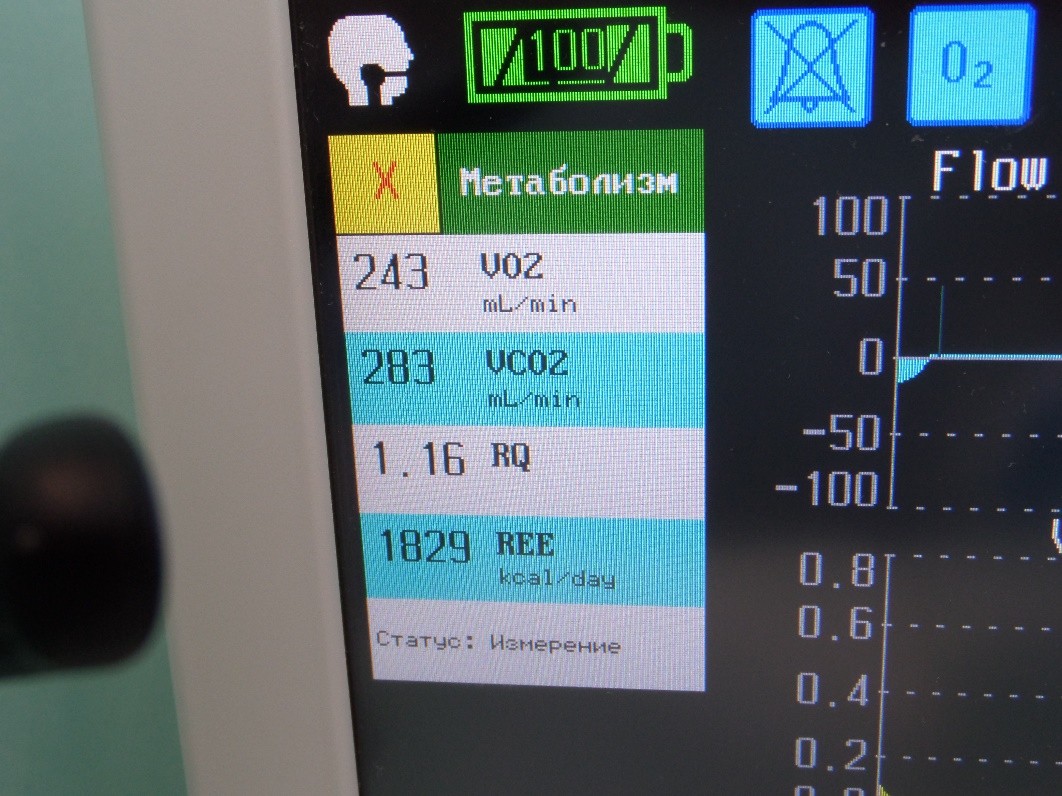 Метаболический мониторинг
Потребление кислорода
VO2= МОД * (FiO2 inspir-FiO2 expir)
Экскреция углекислоты
VCO2= MOД * FiCO2 expir %
Вычисление респираторного коэффициента
RQ = VCO2\VO2
Расчет истинной потребности в энергии (ккал\сутки) =  (3,9 VO2 +1,1 VCO2) *1440
МЕТАБОЛОГРАФЫ
Deltatrac Metabolic Monitor;
MedGraphics Critical Care Monitor;
Puritan-Bennett 7250 metabolic monitor
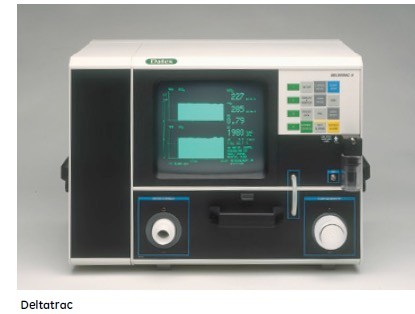 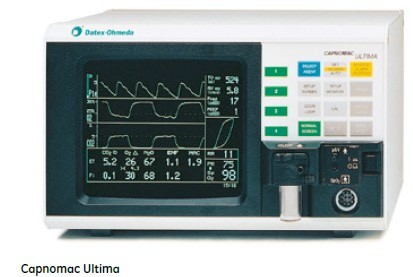 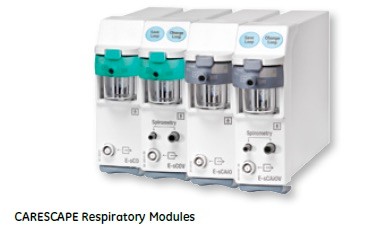 Современный метаболограф
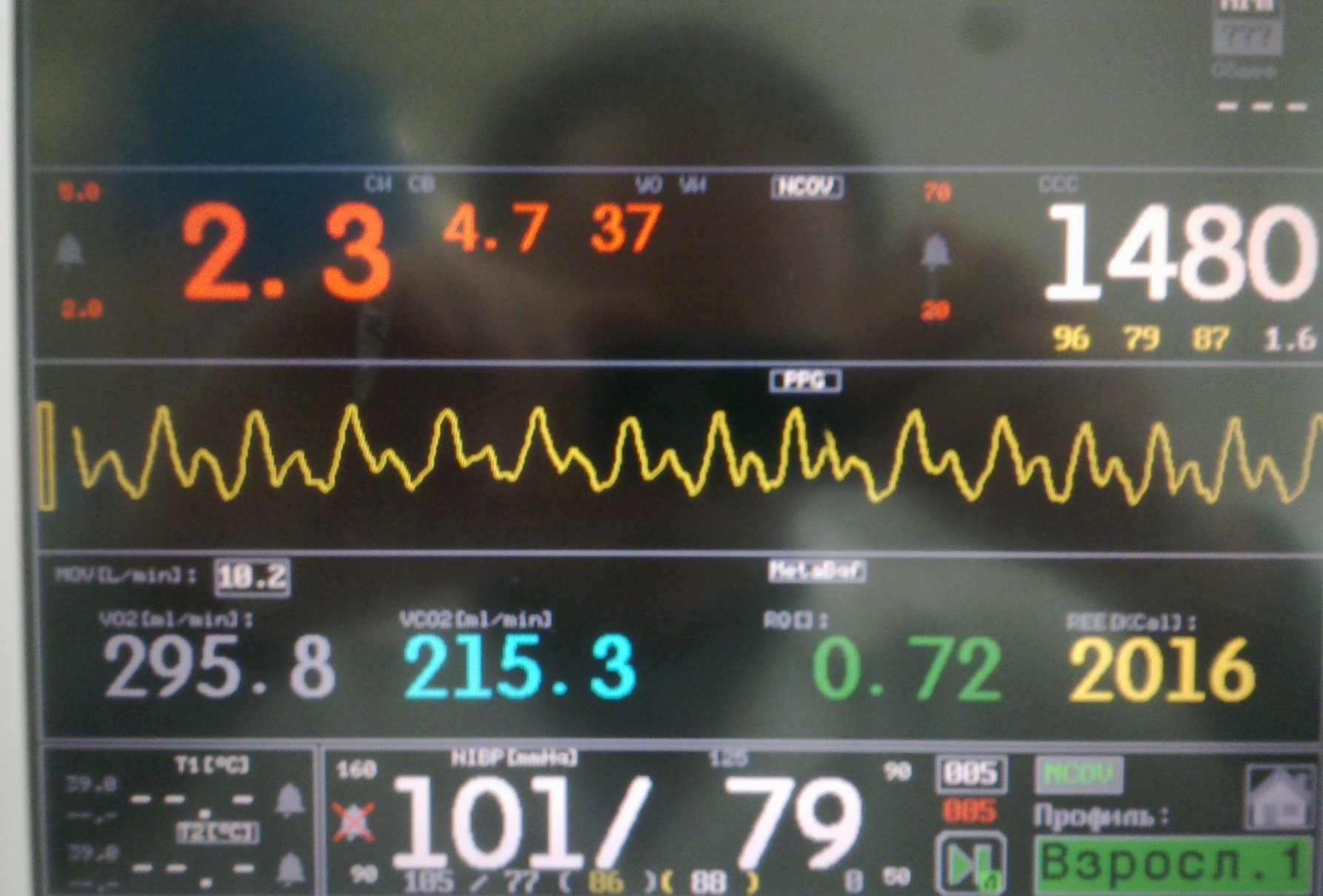 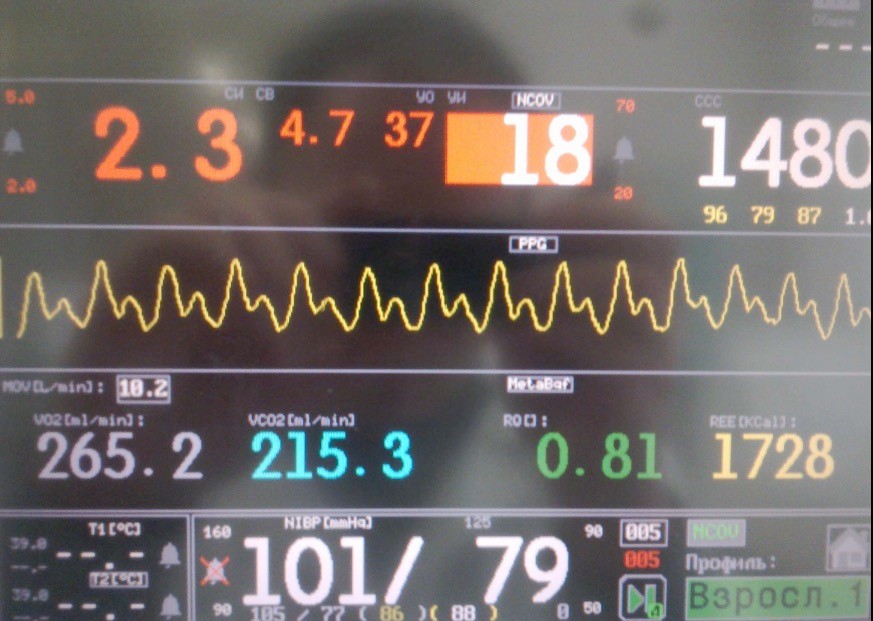 Динамический метаболический мониторинг
БЛОК 1.
Потребления кислорода (VO2) =……….л\минуту
Экскреция углекислоты (VCO2)=………л\минуту
RQ = VCO2\VO2)

БЛОК 2.
REE 1 (непрямая калориметрия)= ккал\сутки
REE 2 (по Харрис-Бенедикту)=	ккал\сутки
REE 3 (по потерям азота)= ккал\сутки

БЛОК 3.
Азотистый баланс = г\сутки
Окисление  белков =………г\сутки
Окисление  глюкозы  = ……г\сутки
Окисление  липидов =…….г\сутки
Система оценки интеграла за 5, 15, 30 минут
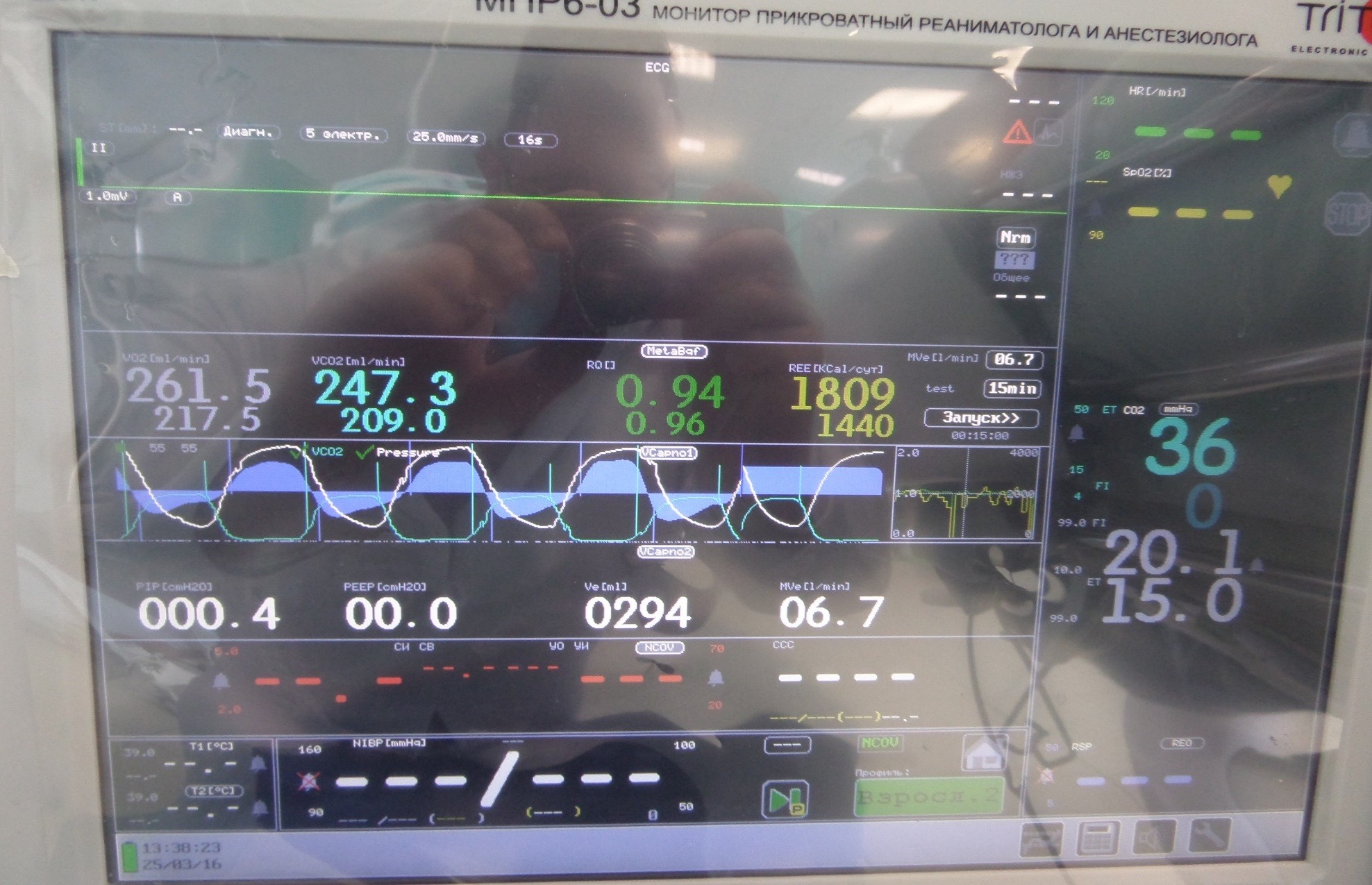 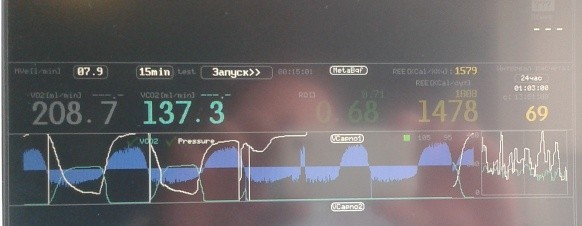 Метаболический мониторинг - интегральная оценка  переносимости ранней реанимационной реабилитации
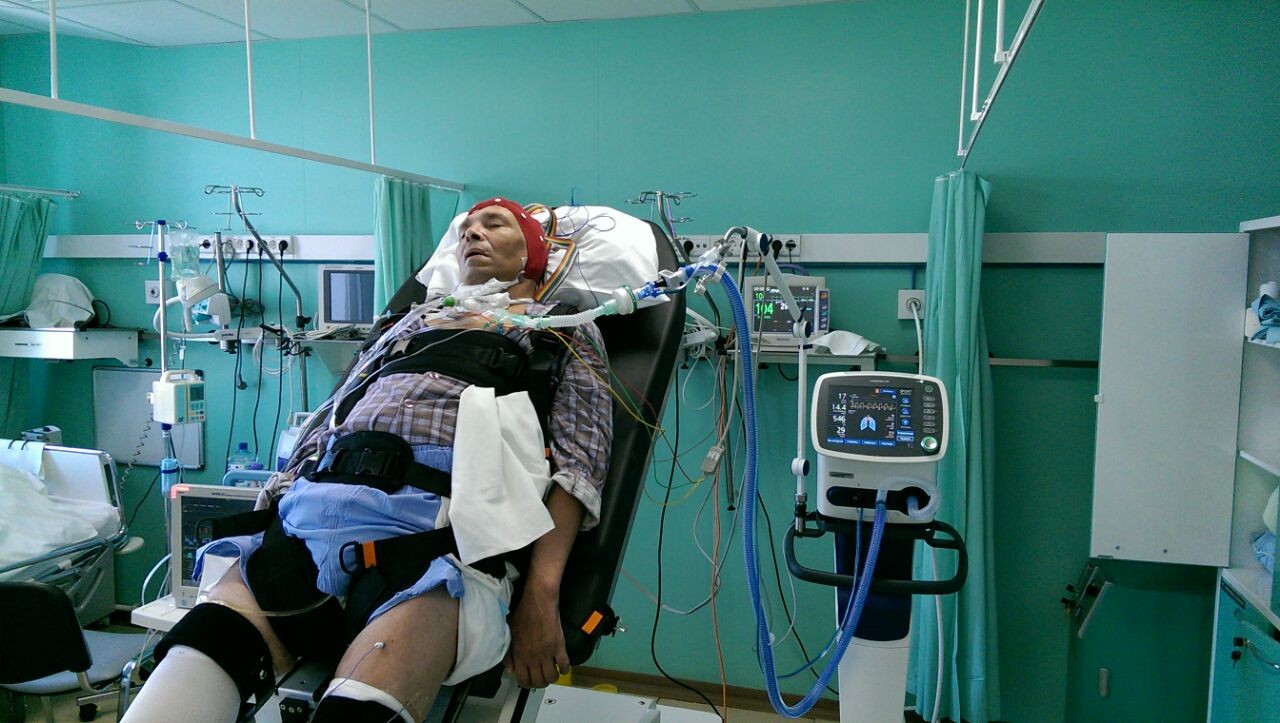 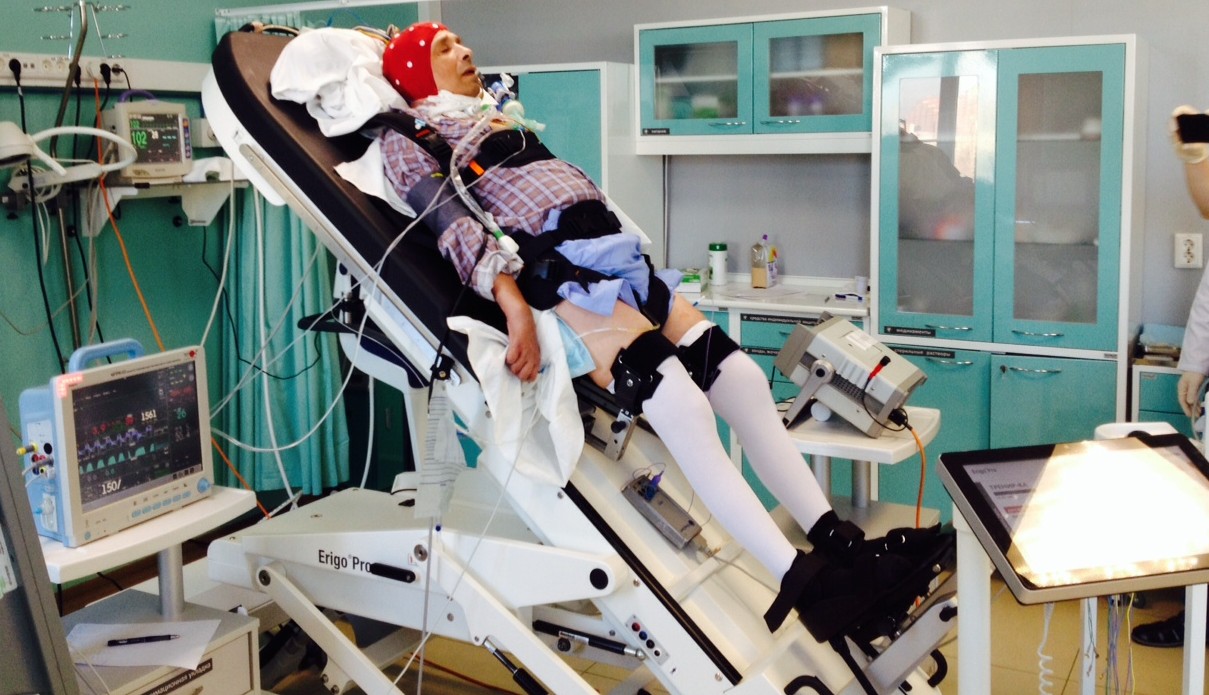 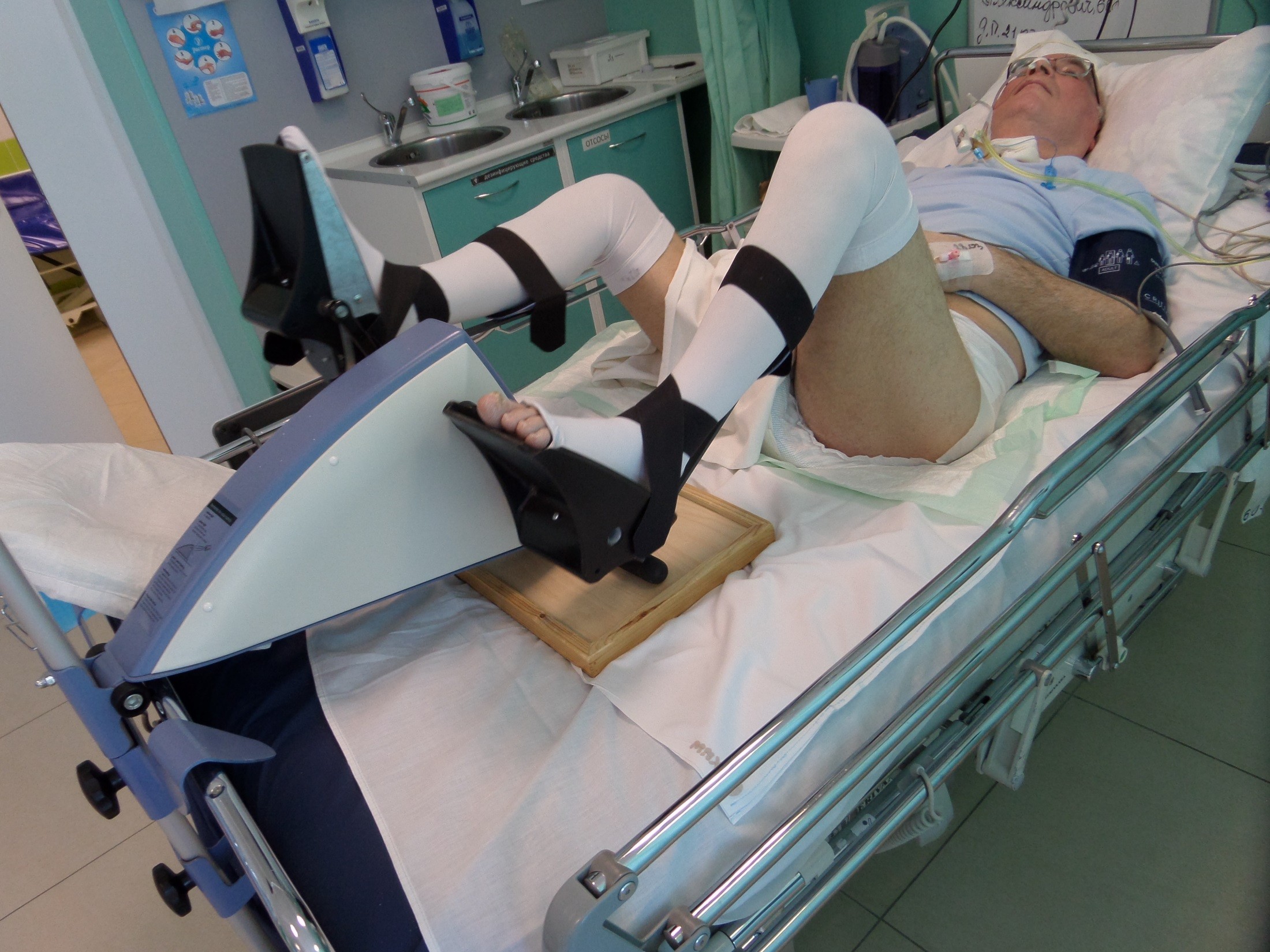 Энергопотребность (REE)
при проведении велокинеза
2400


2200


2000


1800
REE ИМТ < 19
REE ИМТ > 19
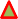 1600
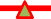 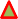 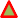 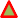 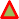 1400


1200


1000
До нагрузки
15 оборотов в  минуту
30 оборотов в  минуту
Через 30 минут	Через 60 минут
Энергопотребность (REE)
при вертикализации
2200
2000
1800
1600
REE c ИМТ <19
REE c ИМТ>19
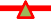 1400
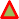 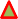 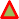 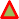 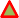 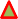 1200
1000
До нагрузки
20 градусов
40 градусов
60 градусов
через 30  минут
через 60  минут
Длительная ИВЛ и вертикализация .
Больной К., 63 лет. Сочетанная травма. ЗЧМТ: Ушиб головного мозга тяжелой степени Перелом свода и основания  черепа от 17.12.16. Перелом 5,6 ребер, пневмоторакс справа. Открытый перелом левой голени, левого бедра со  смещением. Разрыв большеберцовой связки левого коленного сустава. Состояние после остеосинтеза от 16.01.16.  Парез лицевого нерва слева средне-лёгкой степени выраженности. Псевдобульбарный синдром: дисфагия средне-  лёгкой степени выраженности, дизартрия средне- тяжелой степени.
Спастический тетрапарез в правых конечностях 4 балла, в левых 1 балл в руке и 3 балла проксимально и 2 балла  дистально в ноге.. Выраженные когнитивные нарушения.
Осложнения: ПИТ–синдром: лёгкая брахиоплексопатия на уровне C5-Th1 слева; сенсомоторная нейропатия обоих  локтевых нервов с полным аксональным поражением локтевого нерва справа; моторная полинейропатия нижних  конечностей с полным аксональным поражением левого малоберцового нерва и грубой нейропатией левого  большеберцового и правого малоберцового нервов.
Пролежень крестцовой области 2 степени.
Длительность ИВЛ 36 суток.
Сознание ясное. Гемодинамика стабильная. ИВЛ в режиме CPAP (+7) PS (+12), FiO2 0,21
Метаболический статус в покое
Рост 178 см Масса тела 57 кг  ИМТ  17,5. Дефицит  массы  тела 23 кг.
Альбумин 28 г\л	Трансферин 1,3 г\л Лимфоциты 1200  Экскреция азота с мочой 13,4 граммов  Энергопотребность 1466 ккал\сутки
Дыхательный коэффициент 0,82
Гравитационный градиент – максимальный угол подъема пациента, не приводящий к развитию  признаков ортостатической недостаточности. Нормальное значение соответствует 900.
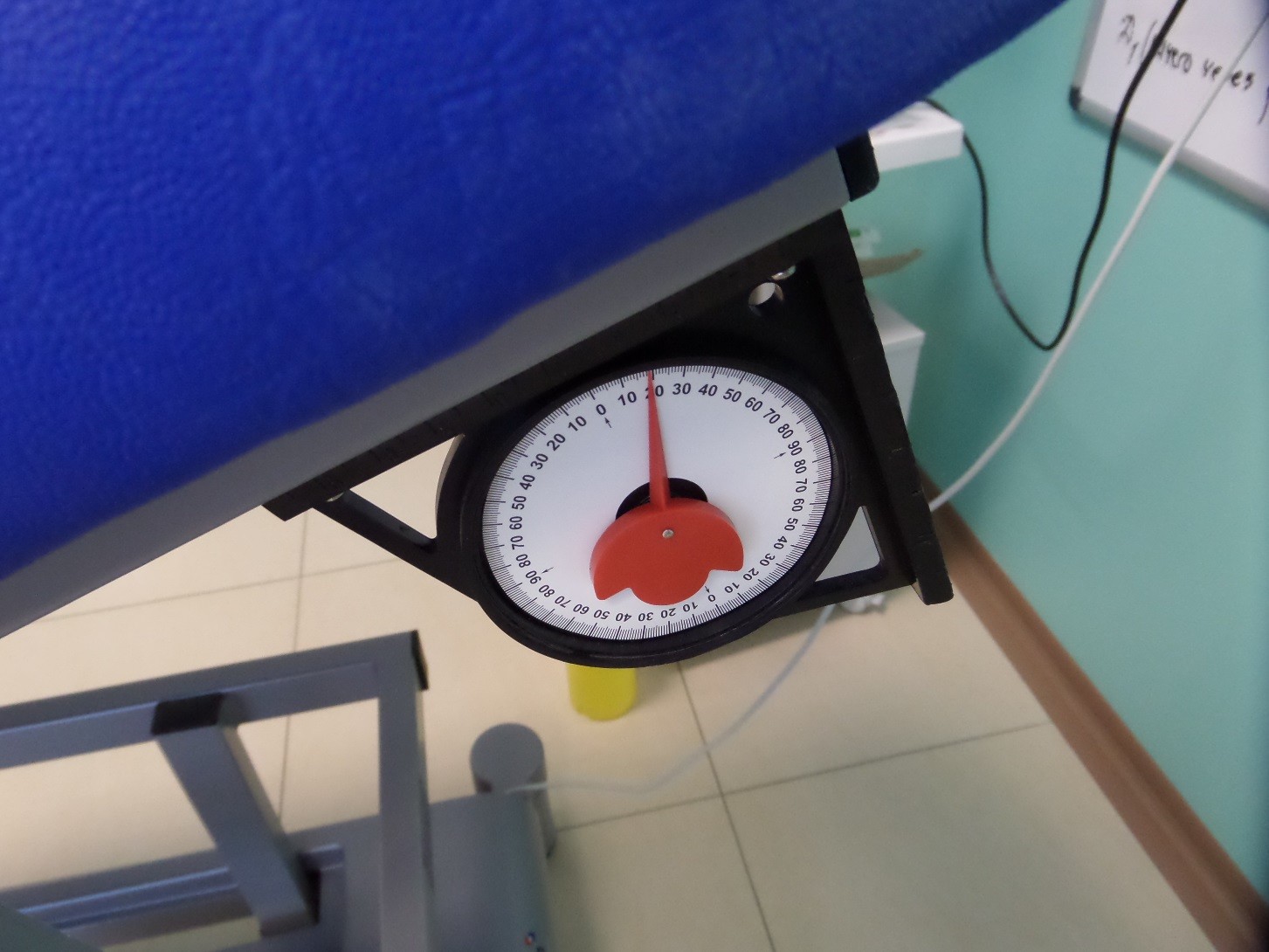 Вертикализация 20 градусов
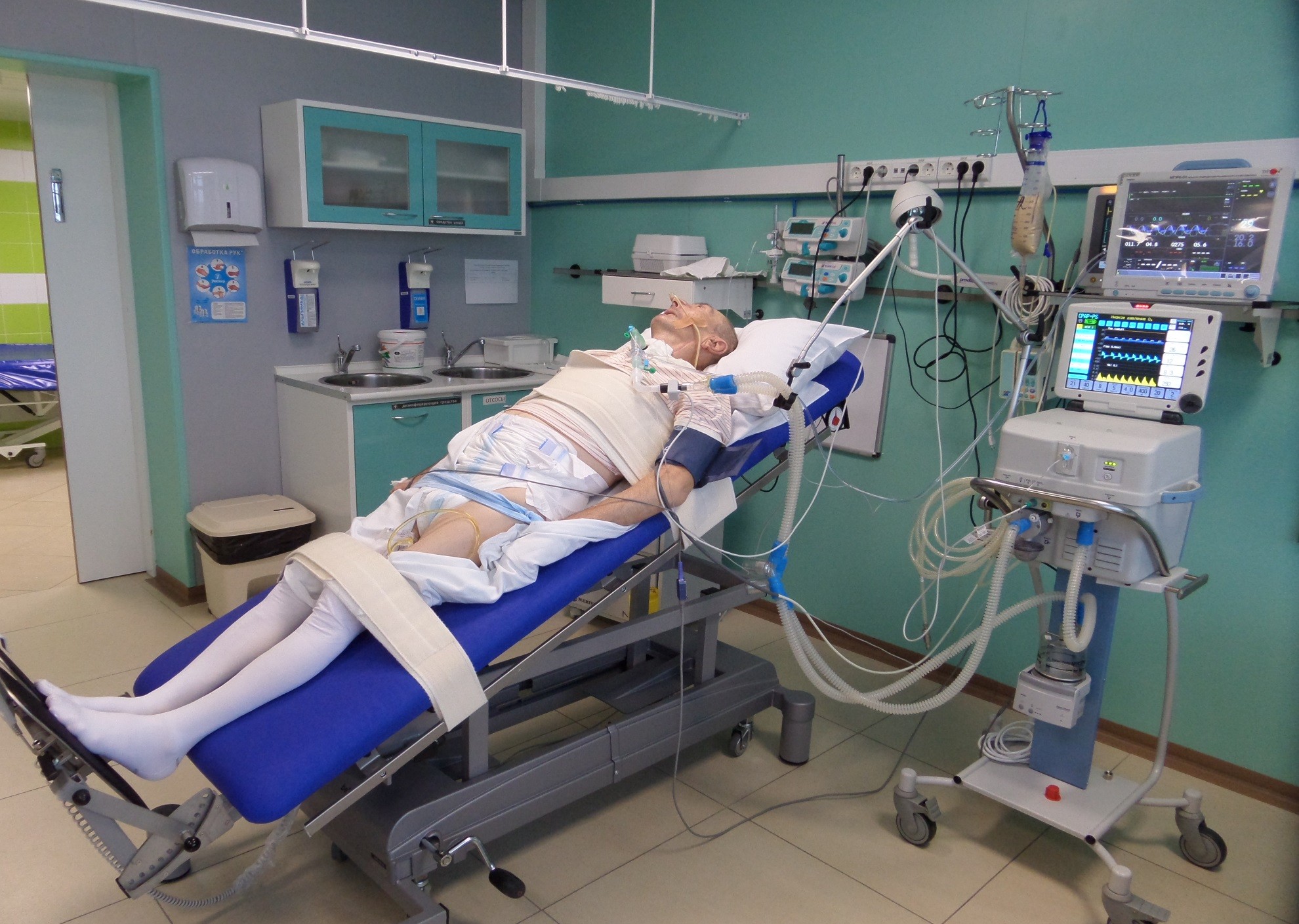 20 градусов -	5 минут  АД 150\90
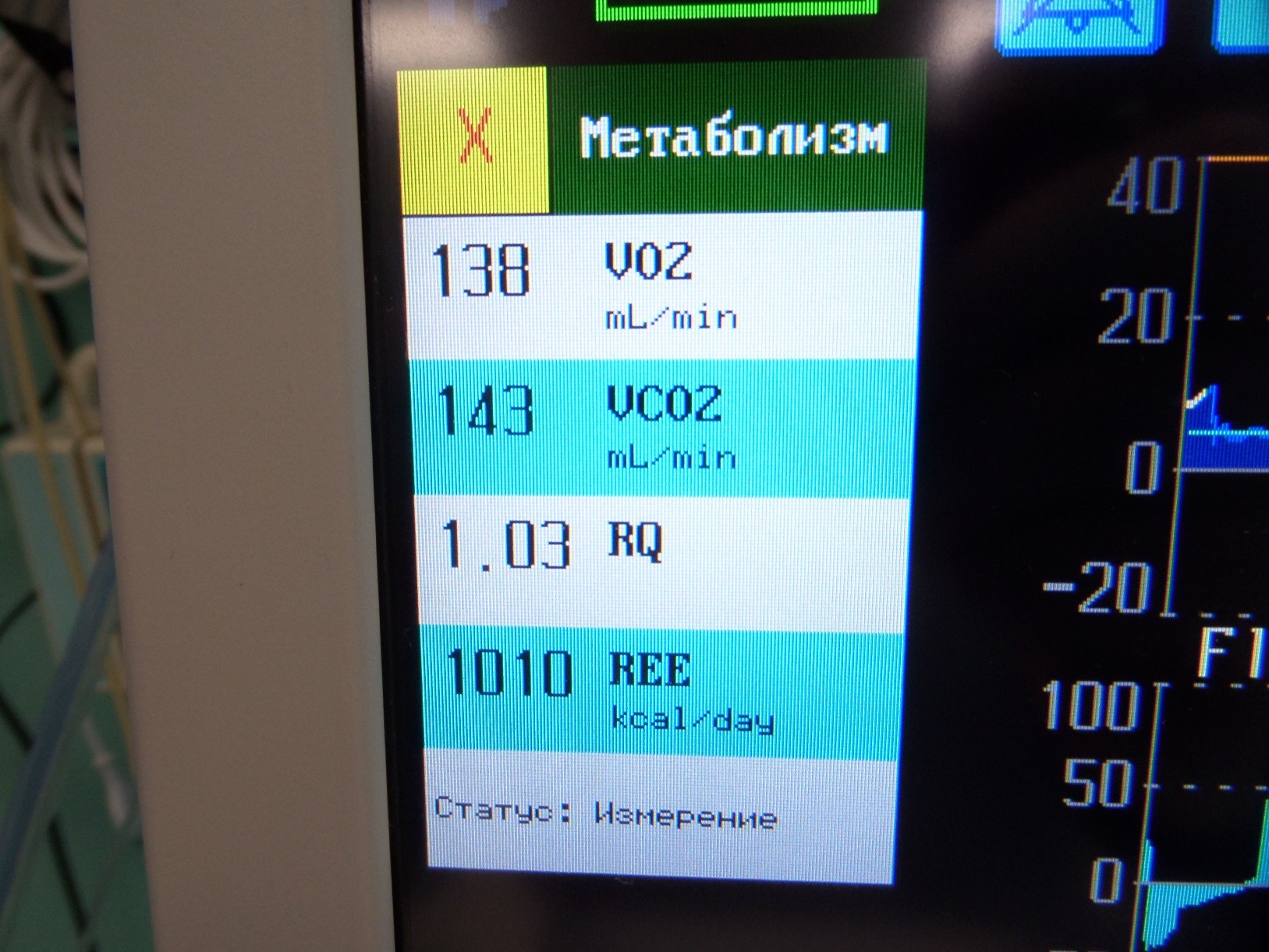 Угол вертикализации - 40 градусов
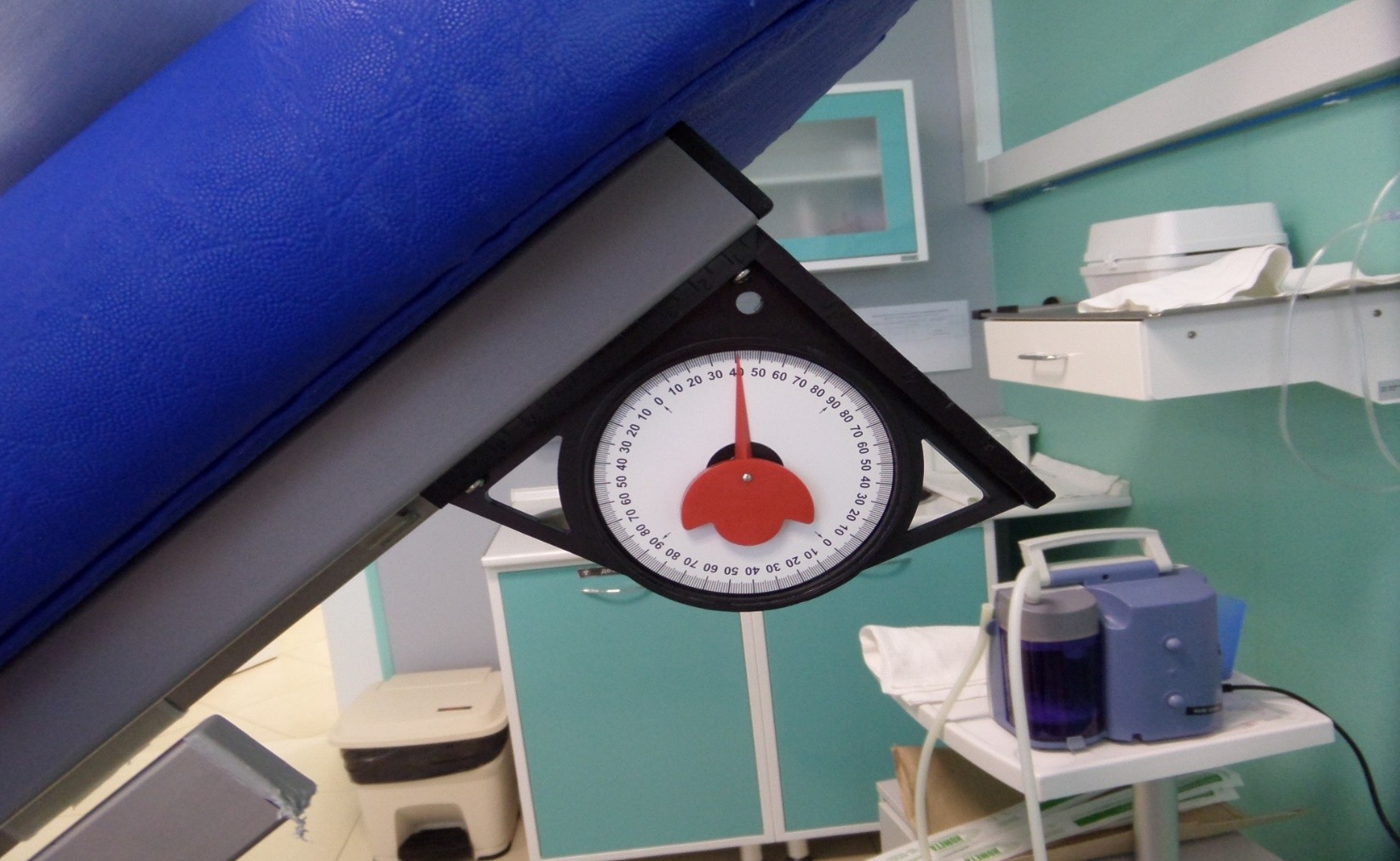 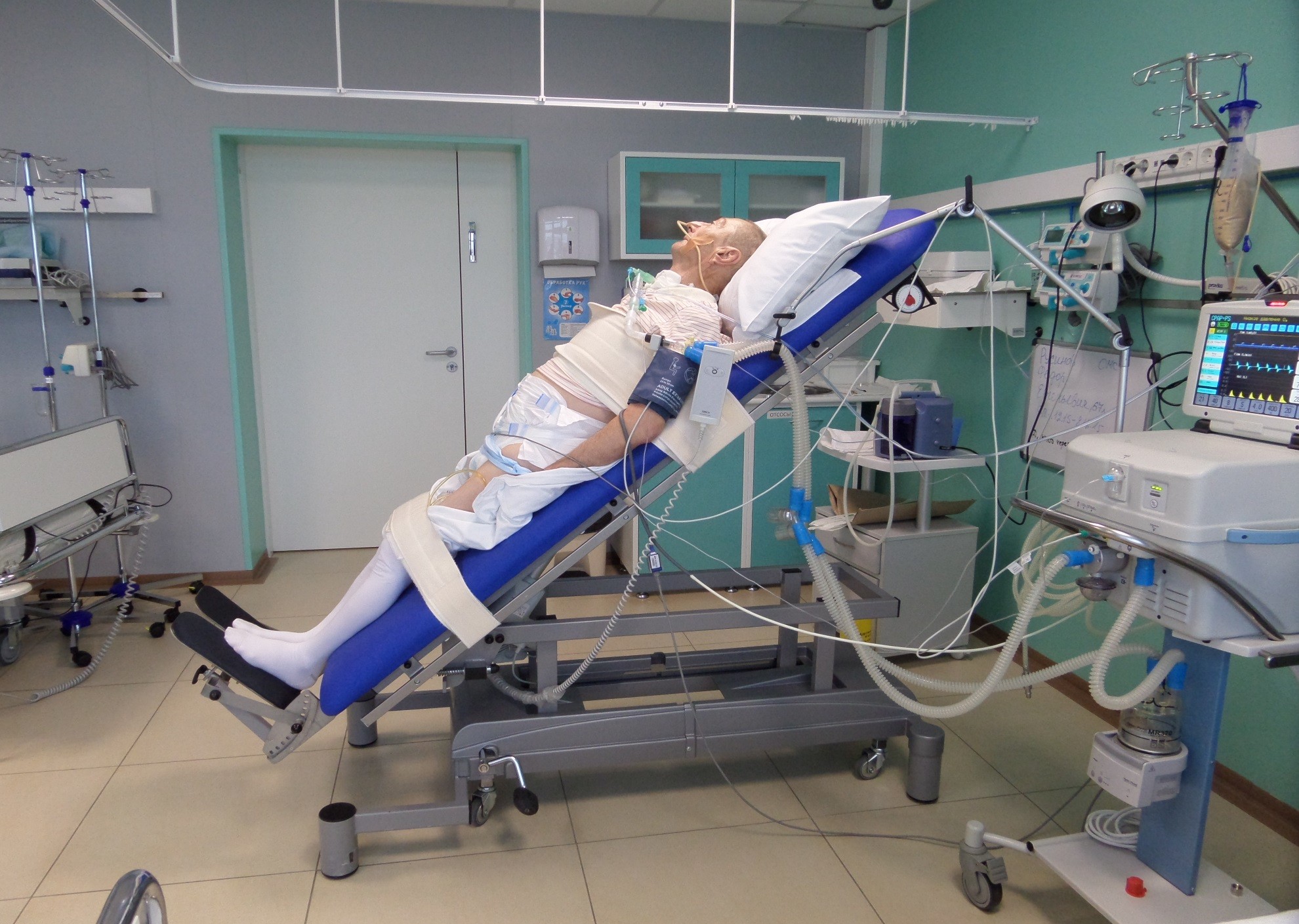 40 градусов- 5 минут  АД 145\80
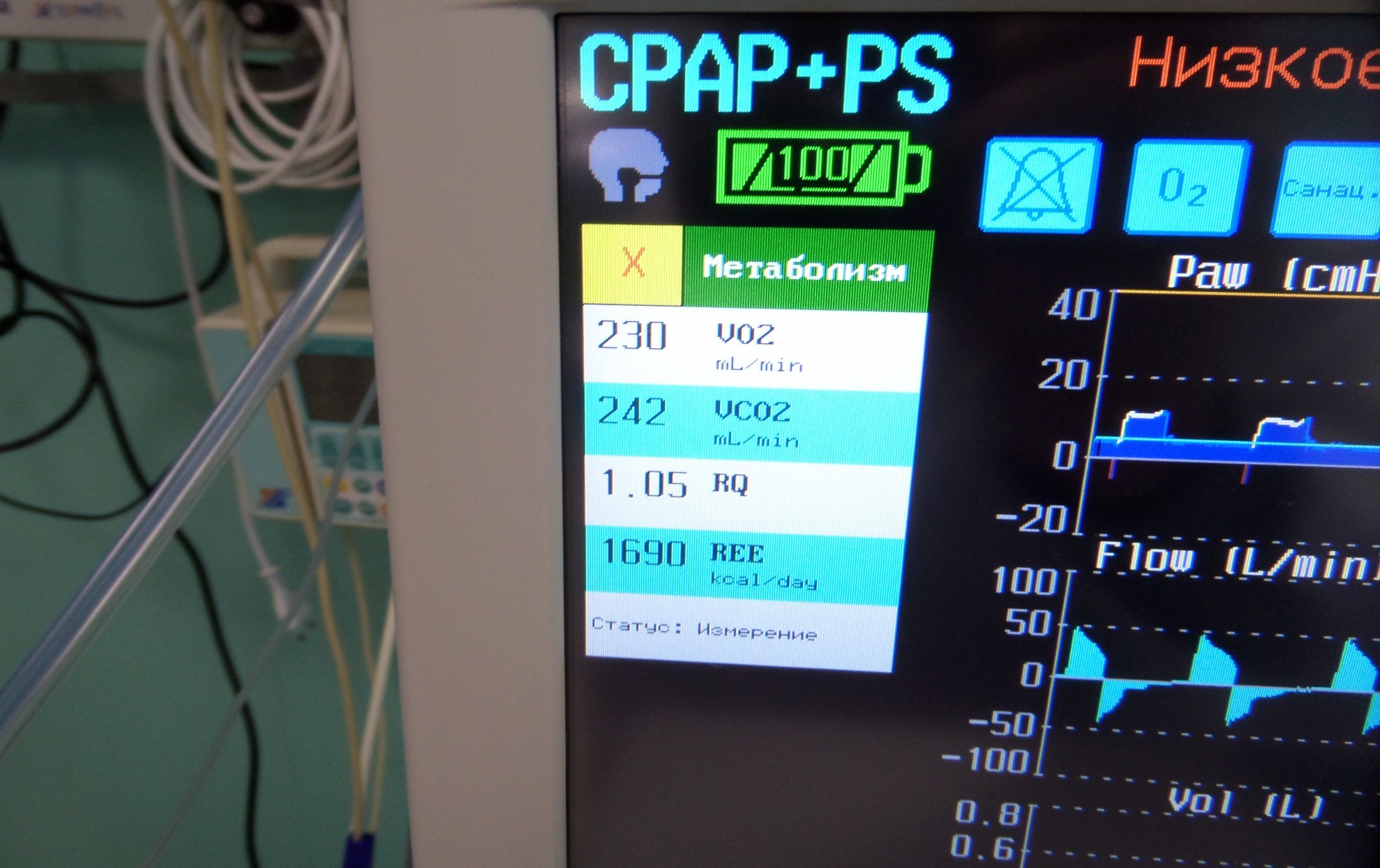 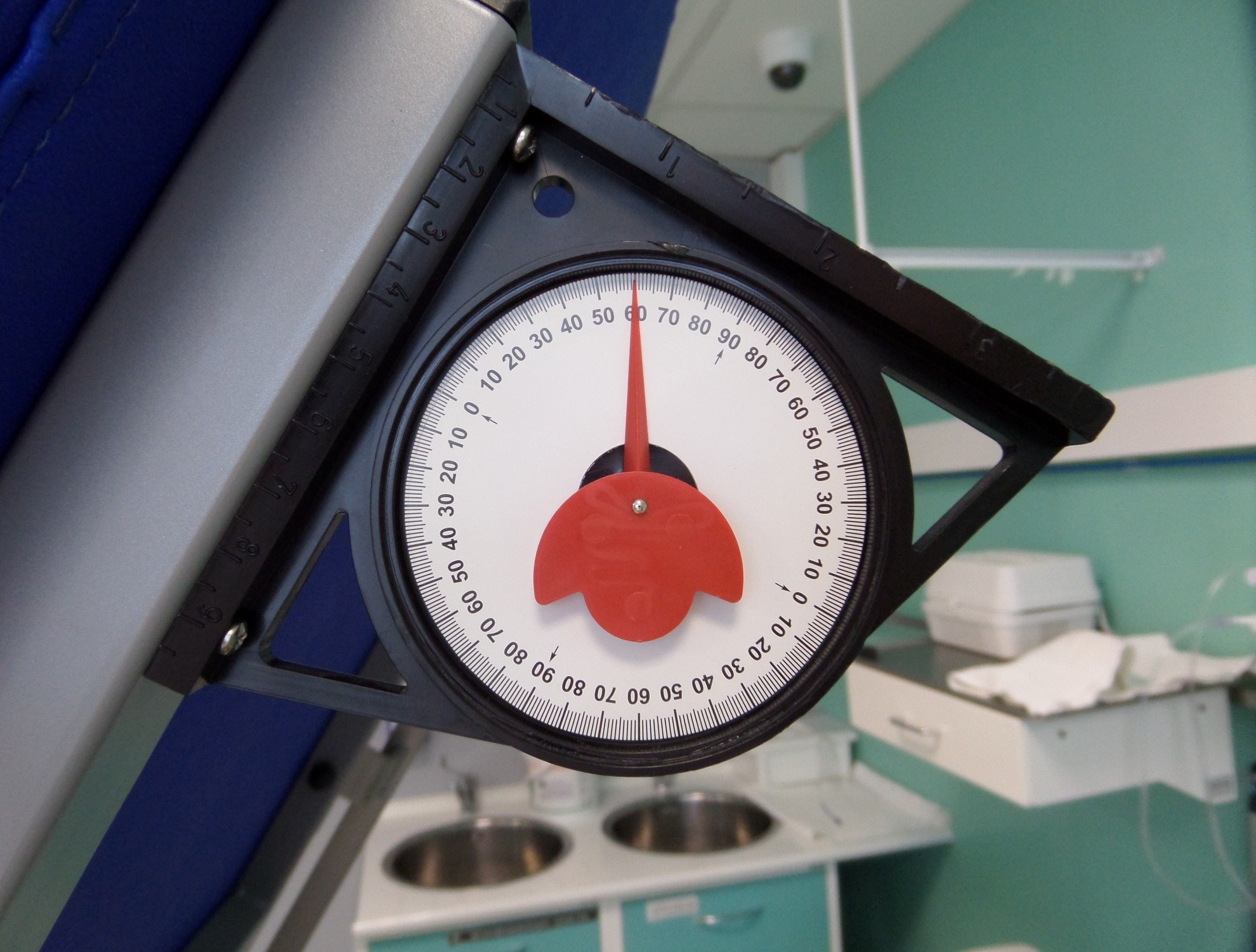 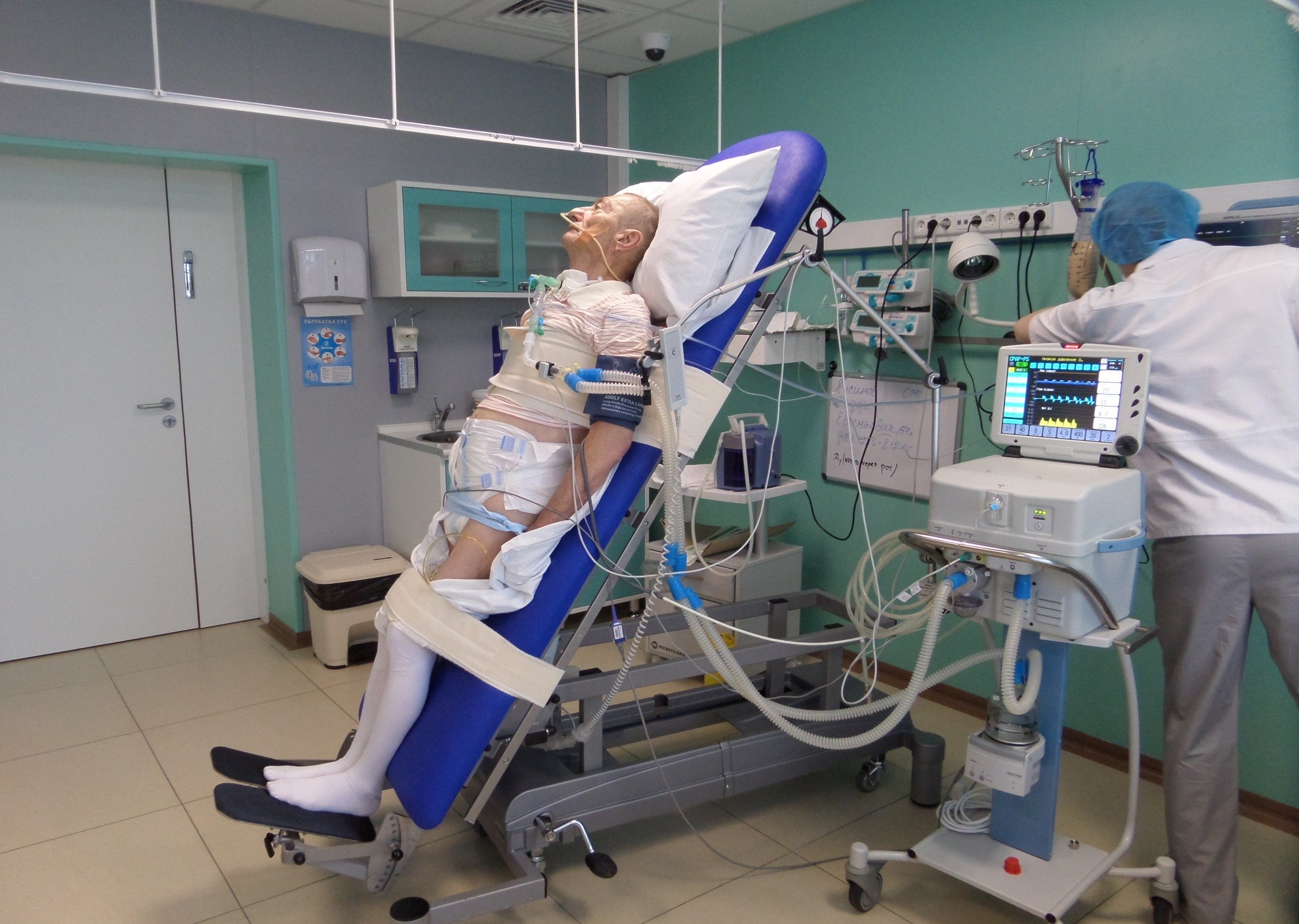 60 градусов	5 минут  АД 138\79
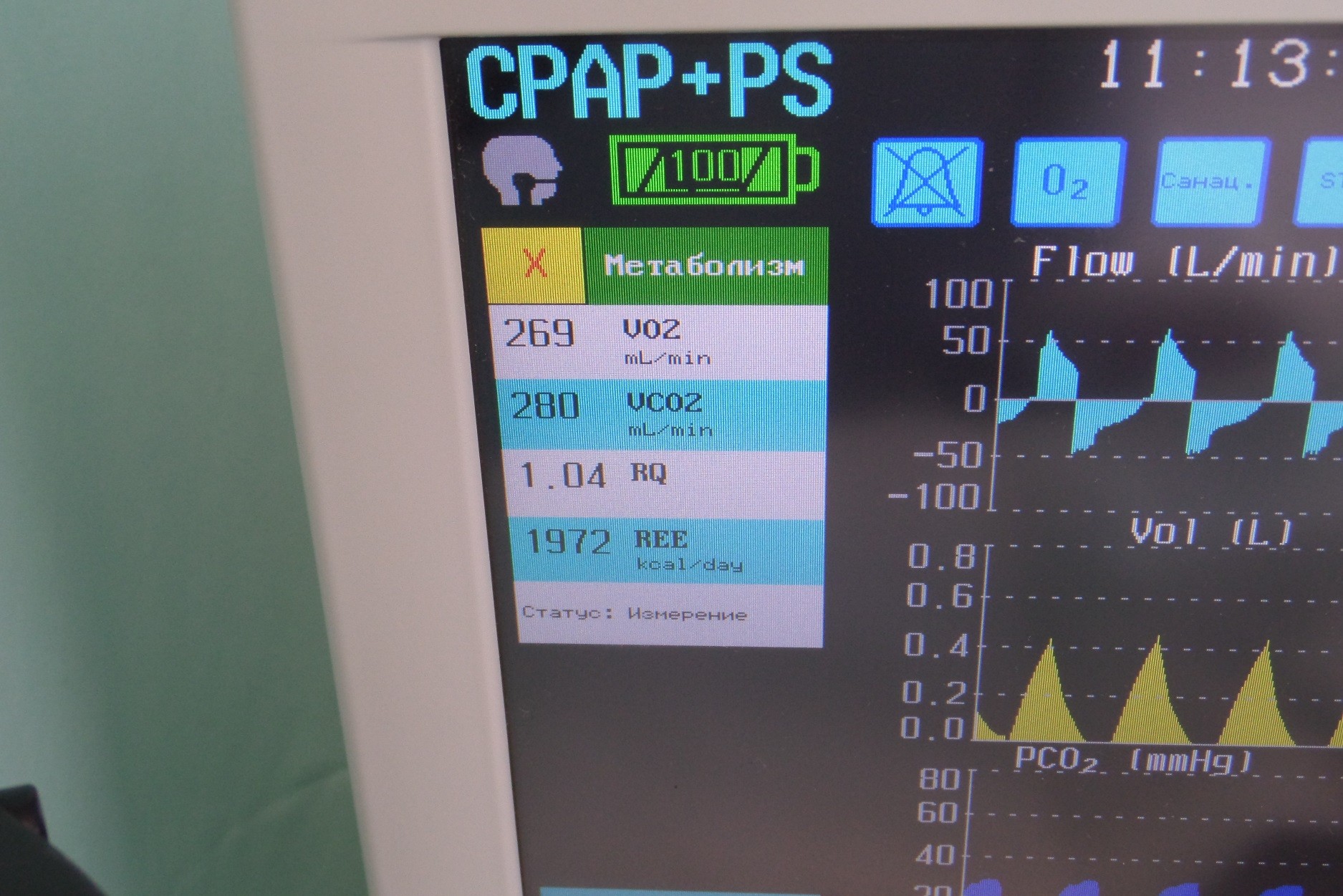 60 градусов	10 минут  АД 113\69
RSBI 110
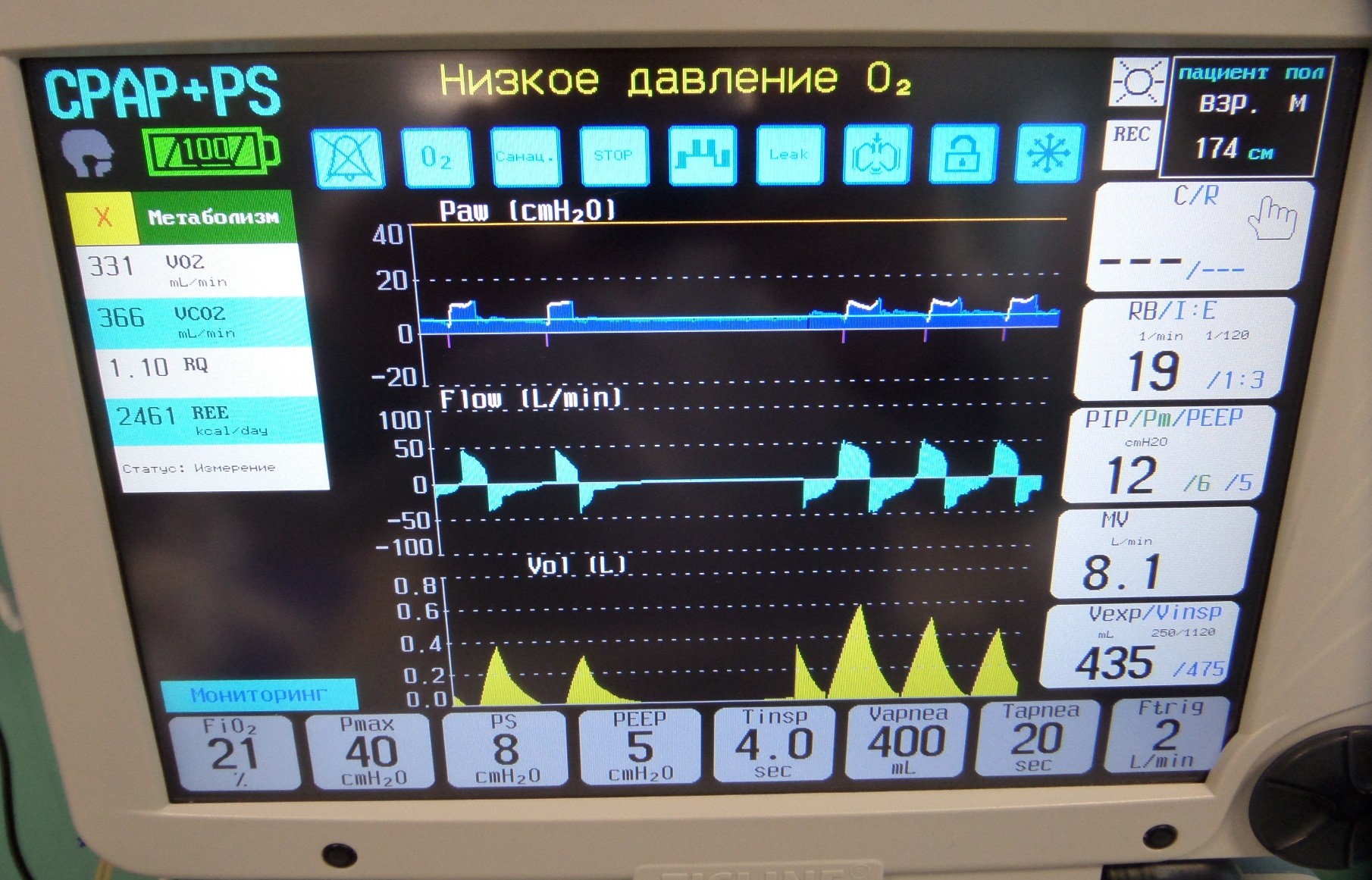 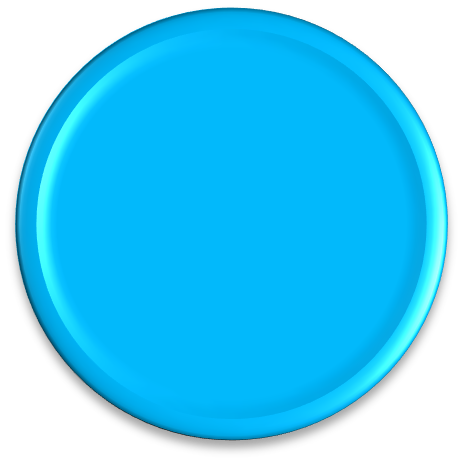 Противопоказания к мобилизации пациентов ОРИТ
Мобильность
АБСОЛЮТНЫЕ
ОТНОСИТЕЛЬНЫЕ
Высокий риск патологического перелома костей
(например, тяжёлый остеопороз в анамнезе)
Необходимость высокого уровня кислородного  обеспечения
Бедренный артериальный шунт
ECMO с бедренным катетером
отсутствие в составе МДБ подготовленного  врача-реаниматолога, врача ЛФК, а также  возможности адекватного аппаратного  мониторинга на этапах реабилитации.
Нестабильный клинический статус пациента – отклонение от диапазона допустимых  значений (таблица 2.5) неврологического и (или) соматического статуса за период  менее 6 часов до начала мобилизации
Острый инфаркт миокарда
Субарахноидальное кровоизлияние при выявленной (!) неклипированной аневризме
Шок
Тромбоэмболия легочной артерии, нарастающий тромбоз по данным ультразвукового  исследования или наличие флотирующего тромба (в отсутствии кава-фильтра)
Сегмент нестабилизированного перелома или деструкции (не мешает кинезиотерапии  неповрежденных сегментов)
Необходимость нейромышечной блокады при неконтролируемой ВЧГ,, дыхательной  недостаточности..
Активное кровотечение
Наружная кардиостимуляция
Открытая брюшная полость
Отказ пациента
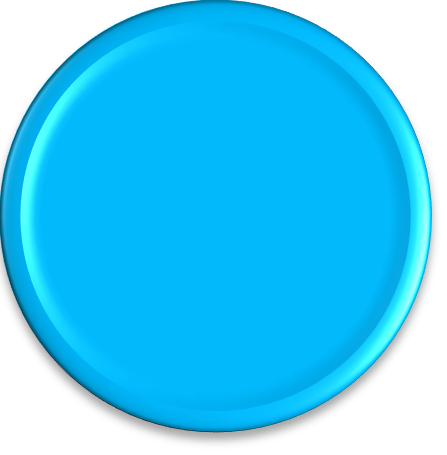 Stop-сигналы
Мобильность
Клиника Института Мозга©
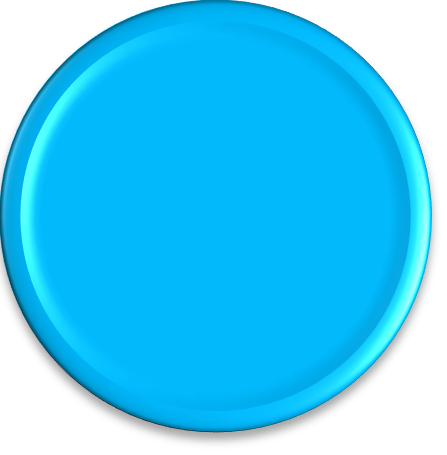 Stop-сигналы
Мобильность
При появлении любого одного из этих симптомов РеабИТ следует не начинать или прекратить. Если STOP-сигналы развились в момент вертикализации, процедуру следует  прекратить и вернуть пациента к предшествующей позиции (опустить на 200) или опустить до 00
Клиника Института Мозга©
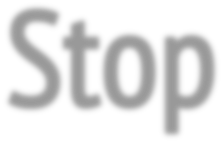 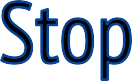 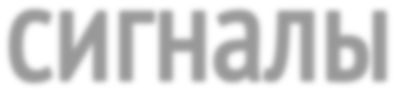 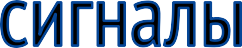 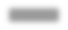 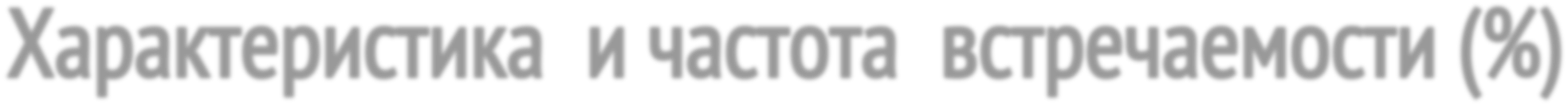 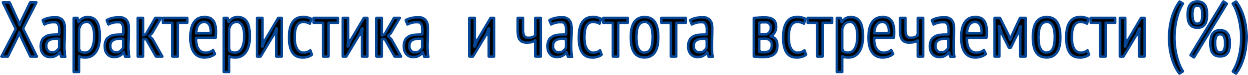 АД
PRL
Гипертермия  ЧСС и ритм  Боль
ЦПД и КО
Дефицит времени  Трахеостомия  Отказ пациента
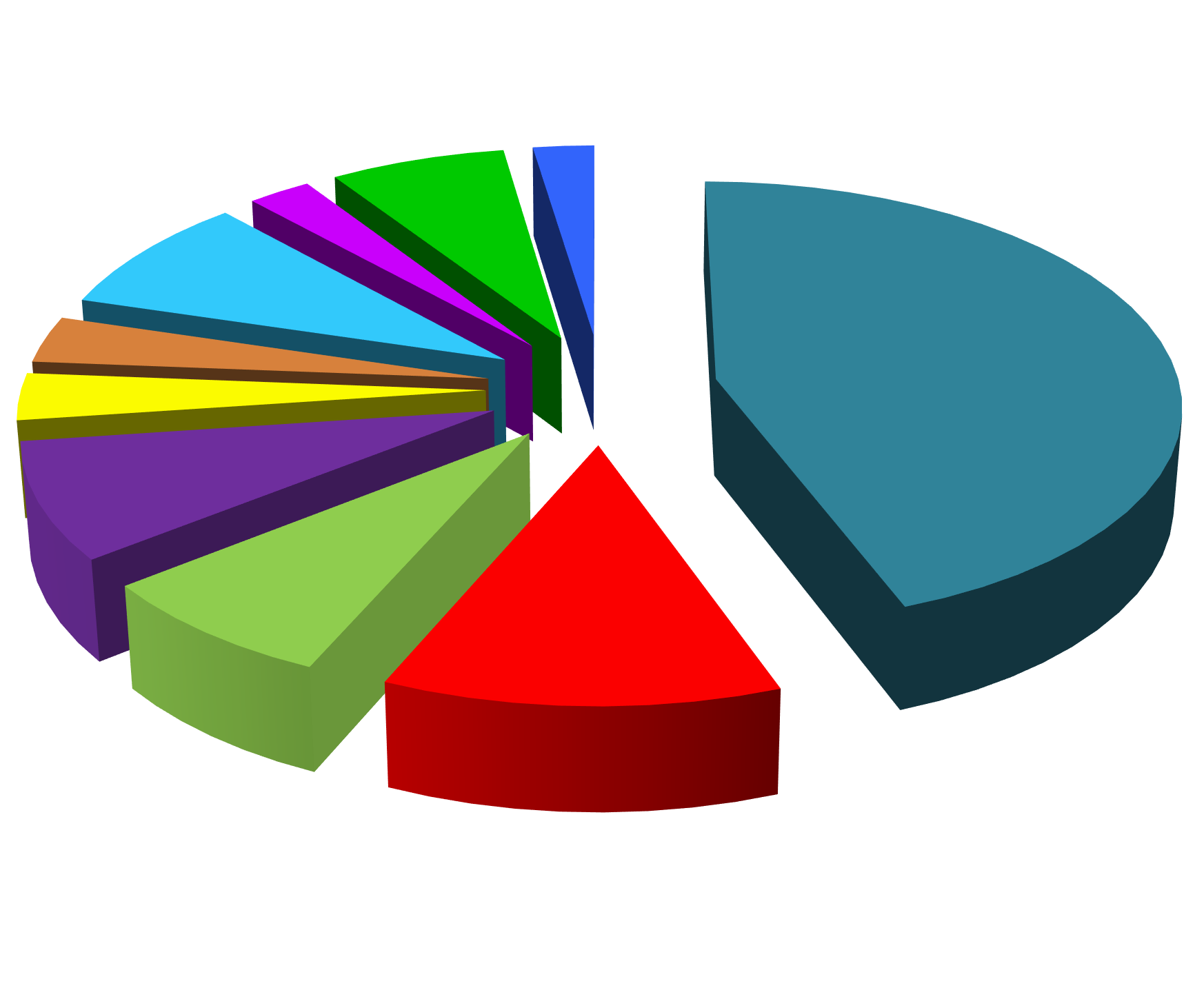 2,4
2,5
6,9
8,6
3,4
44,5
3,4
8,5
7,8
12,2
Шестопалов Е.Ю., Фадеева А.С., Овчинникова И.В., Палёха А.С., Кисель Л.И., Сологуб Н.В., Лунин А.А., Гавриленко О.Ю., Шепета Е.И  Опыт применения РеабИТ в условиях ПСО, Владивосток,2017
.
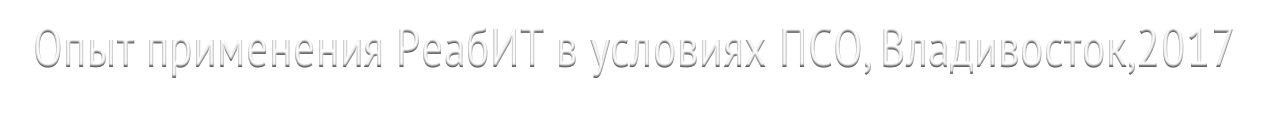 Мнемограмма «Радуга РеабИТ»
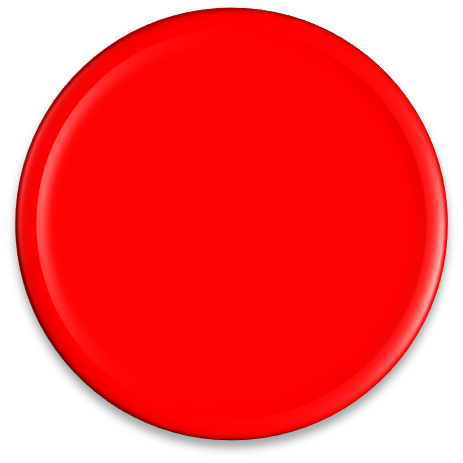 Циркадность
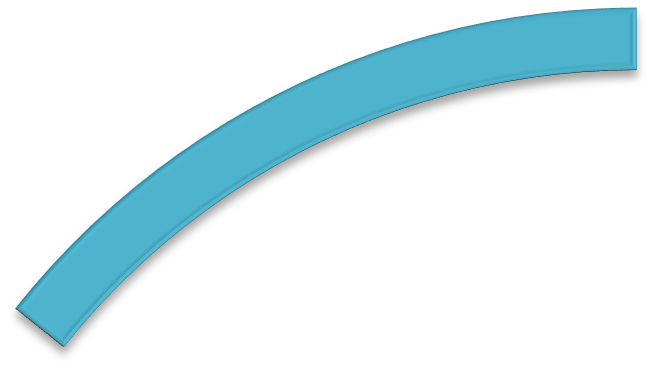 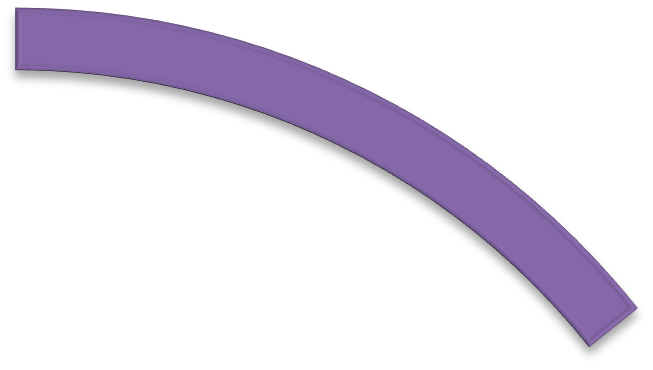 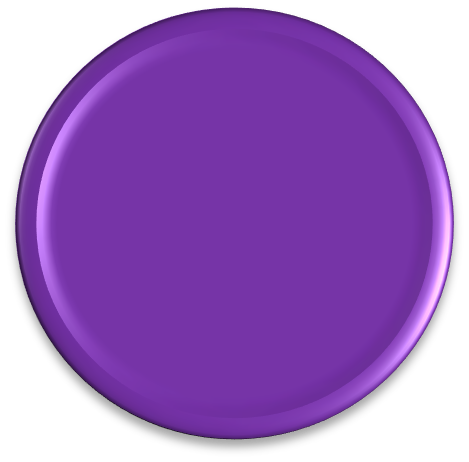 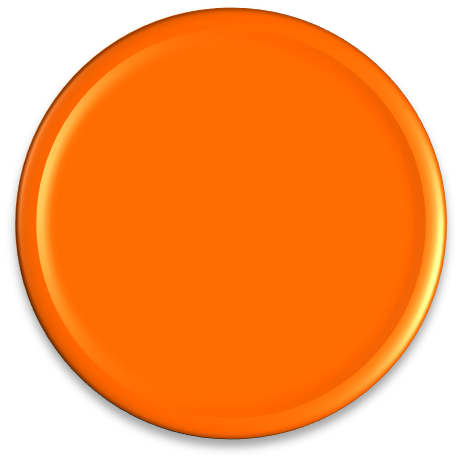 Дыхание
Гнойно-  инфекционные  осложнения)
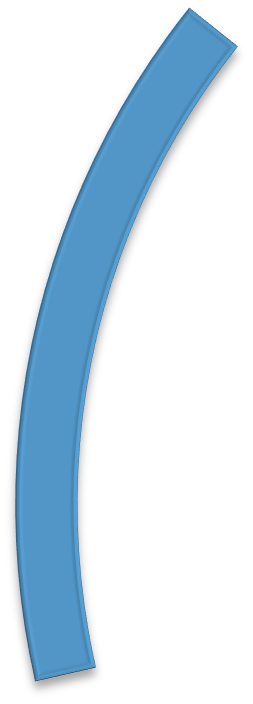 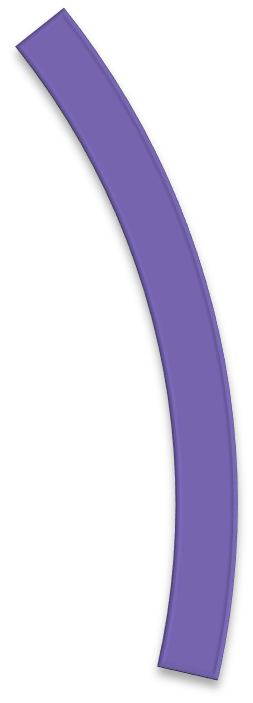 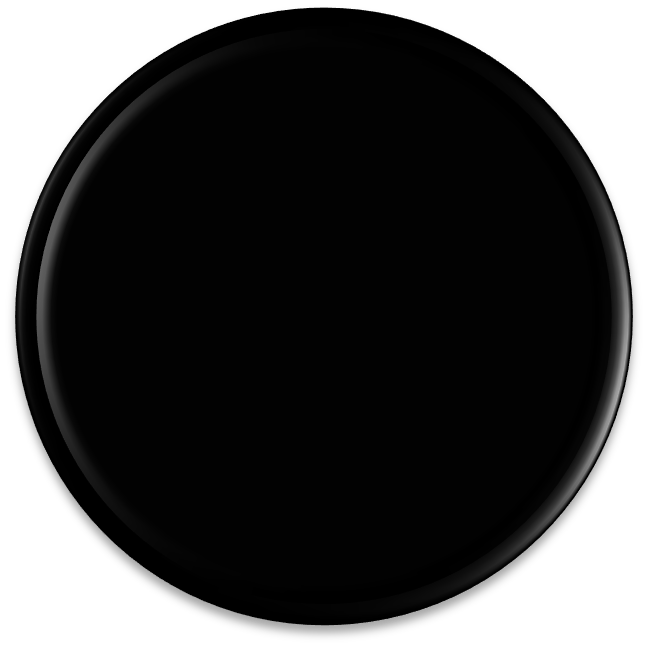 РеабИТ
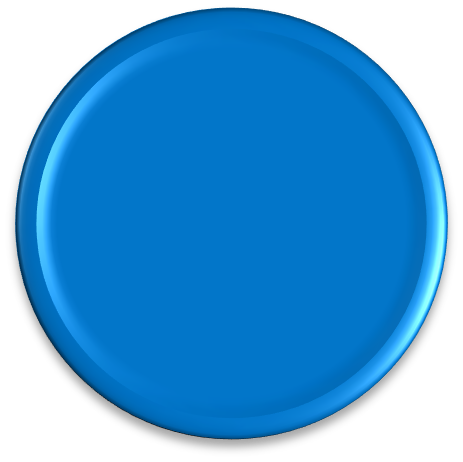 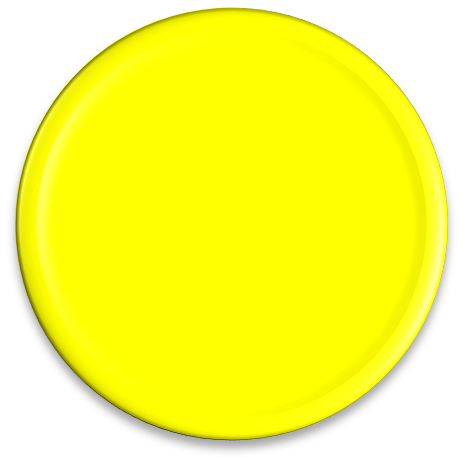 Социализация
Метаболизм
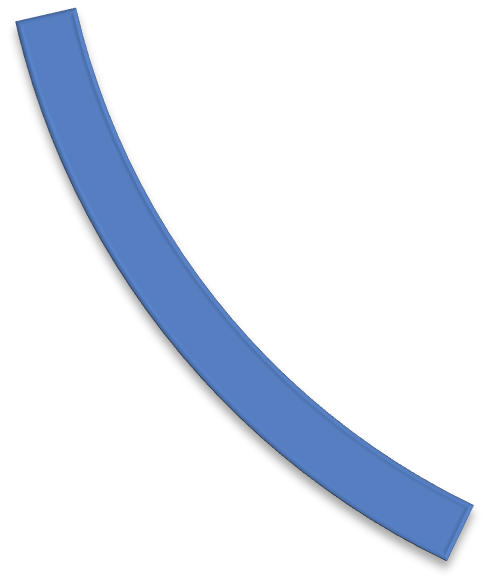 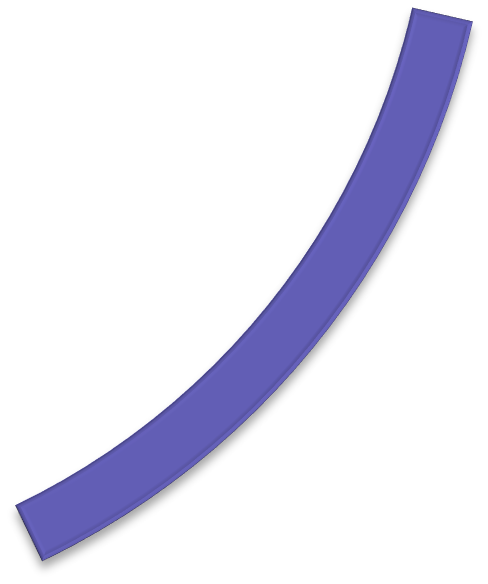 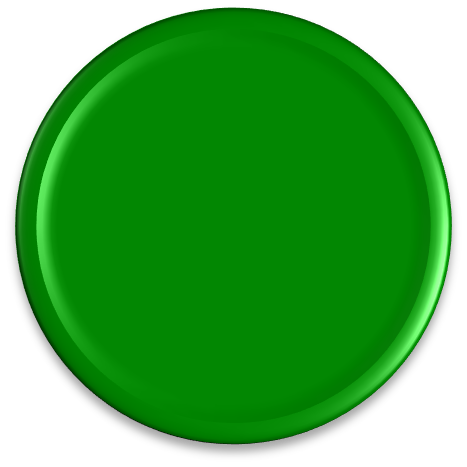 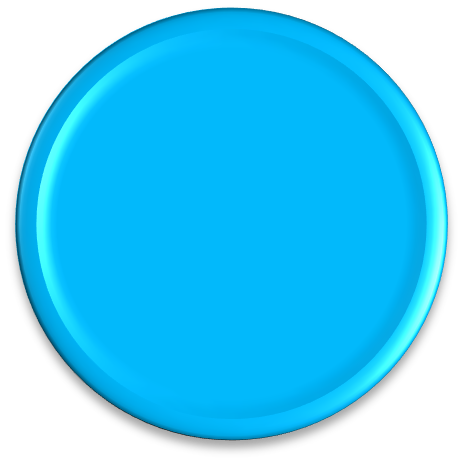 Боль и  делирий
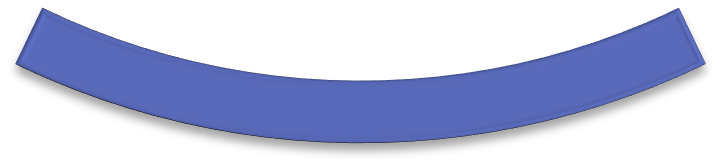 Мобильность
Клиника Института Мозга
Реабилитация пациентов на ИВЛ
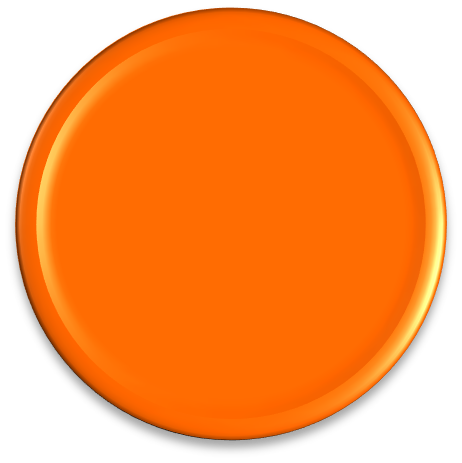 Дыхание
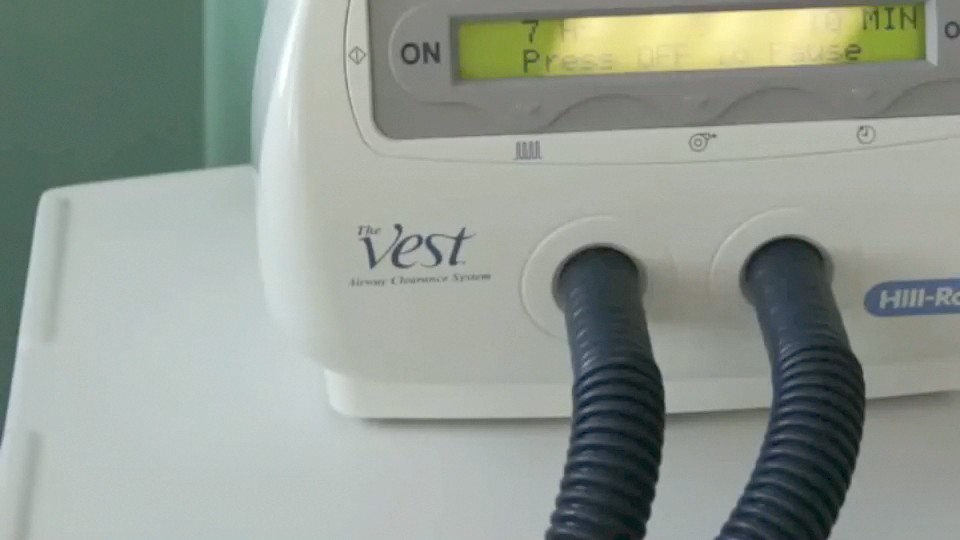 Клиника Института Мозга
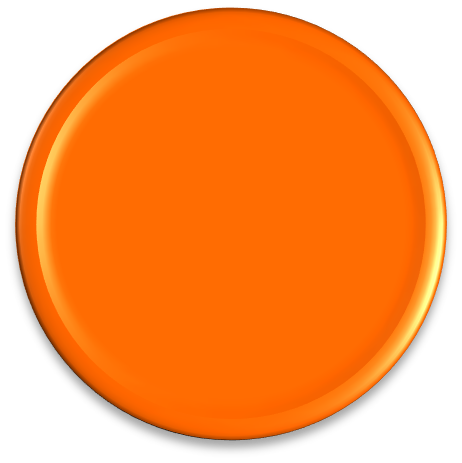 Технологии мобилизации в структуре РеабИТ.  Дыхательная гимнастика
Дыхание
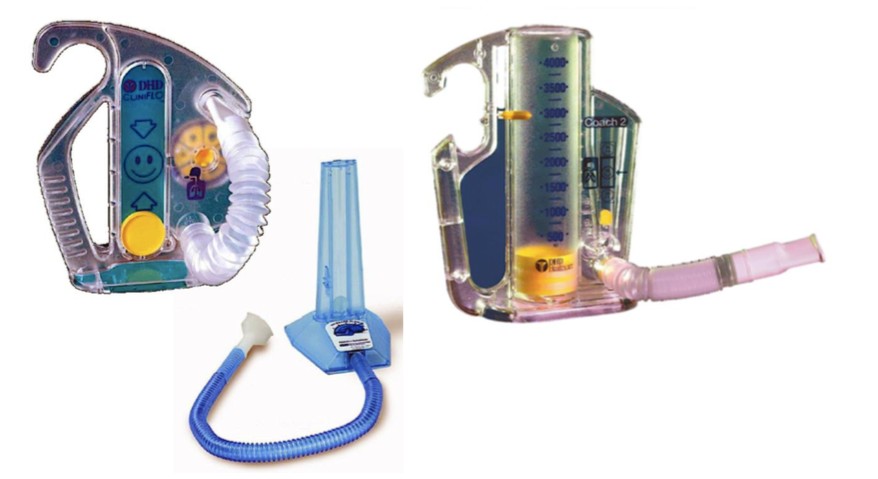 ГИПЕРИНФЛЯЦИОННАЯ ИЛИ ОБЪЕМ-  РАСШИРЯЮЩАЯ ТЕРАПИЯ
Инспираторная терапия с  перемежающимся давлением (ИТПД).
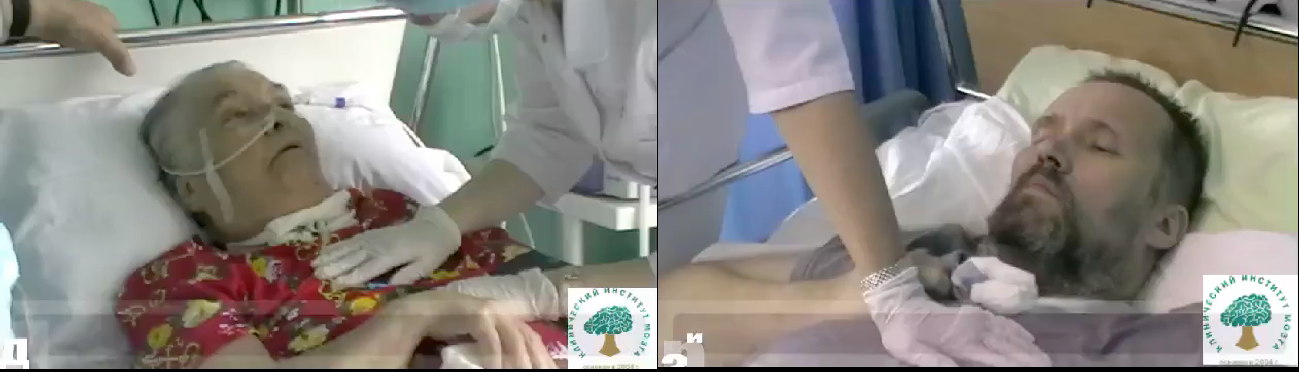 Оценка готовности к началу реабилитации в условиях ИВЛ
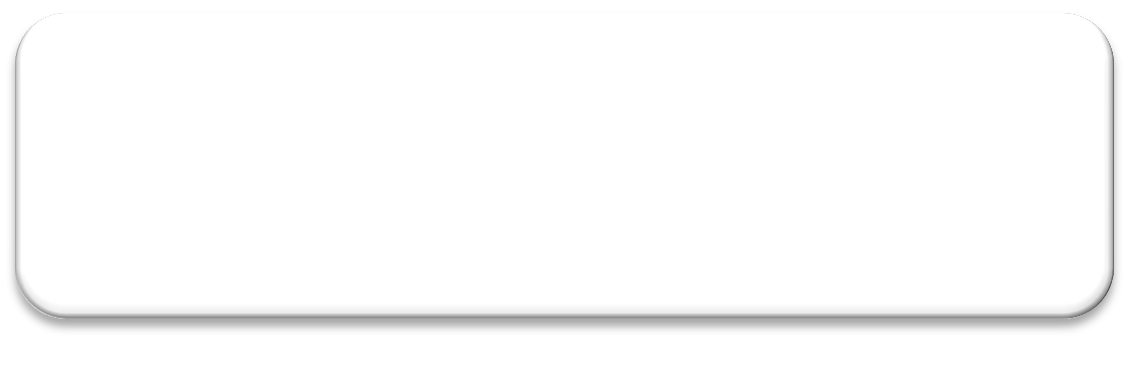 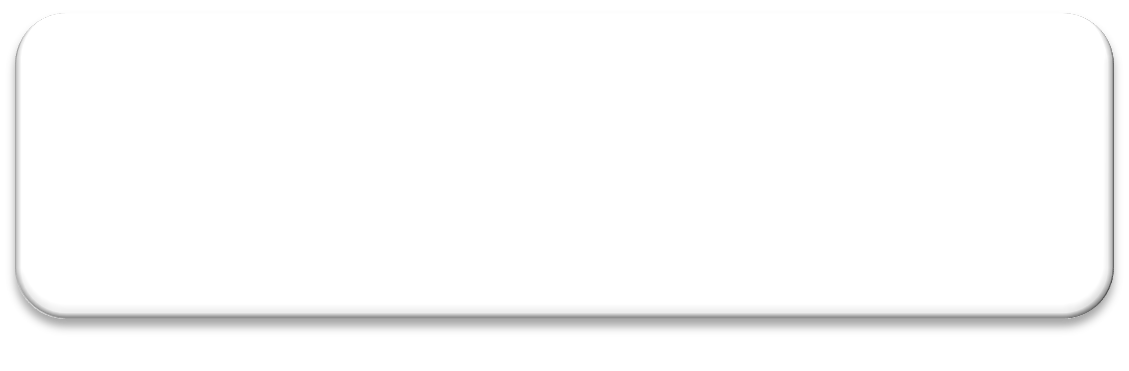 Продолжить stop-sedation  Пересмотр тактики на следующий  день
Неврологические критерии: пациент  способен выполнять инструкции  (RASS +1;-2)
Да
Респираторные критерии:
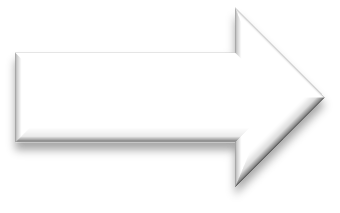 нет
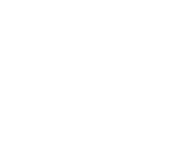 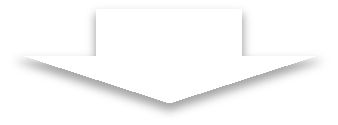 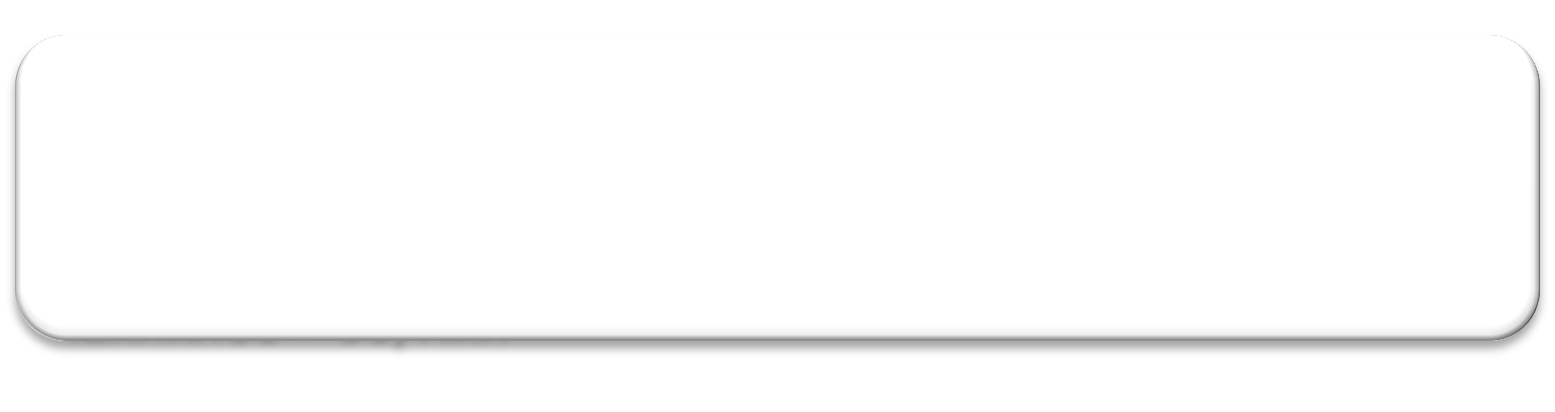 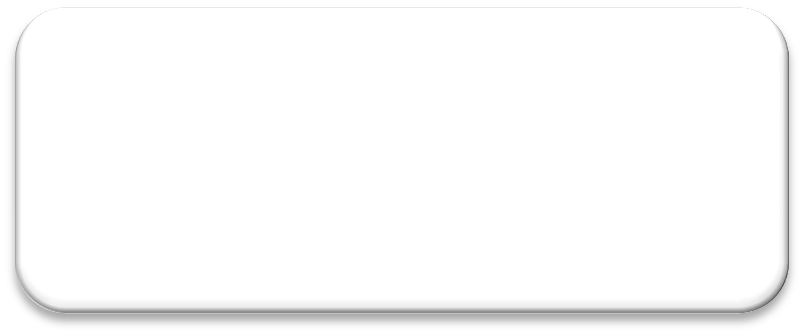 Устранение проблемы и  пересмотр тактики на  следующий день
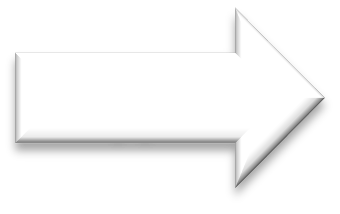 РЕЕР > 10 cm H2O или/и FiO2>0,6
да
Гипоксемия (Spo2<90%) или быстрая десатурация  Тахипное > 35/мин
Нет
Кардиоваскулярные события
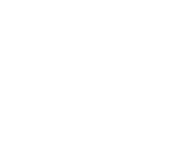 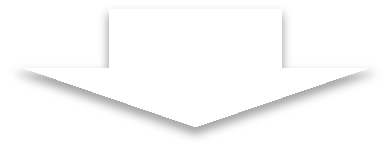 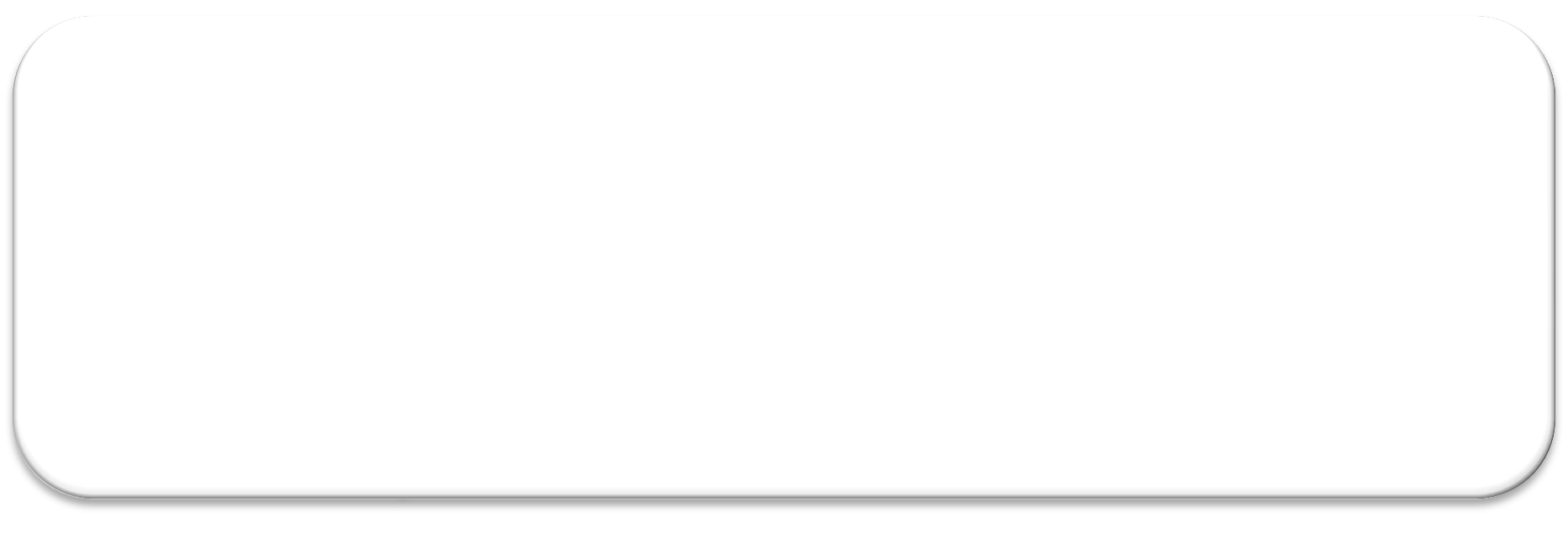 Новая коронарная ишемия  Острая аритмия
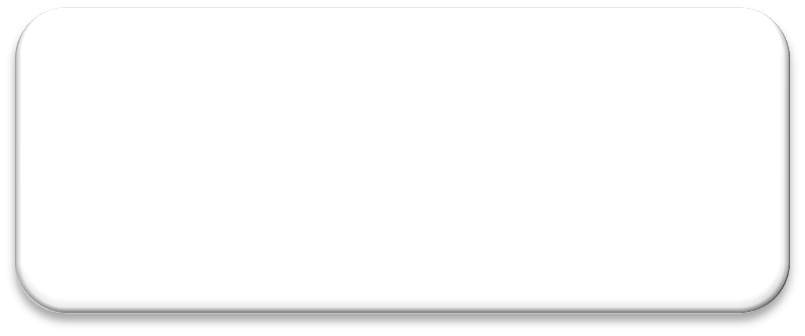 Устранение проблемы и  пересмотр тактики на  следующий день
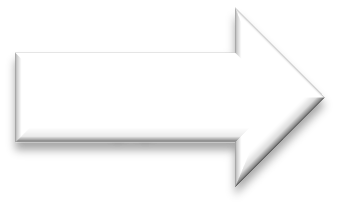 Систолическое АД > 200 или < 90 мм рт ст  Среднее АД > 100 или < 65 мм рт ст
ЧСС >130 или < 30 уд/мин
Потребность в инотропах или увеличении дозы в течение 2 часов  Свежий венозный тромбоз
Нет
да
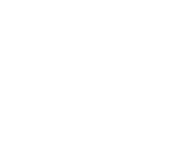 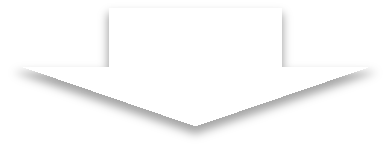 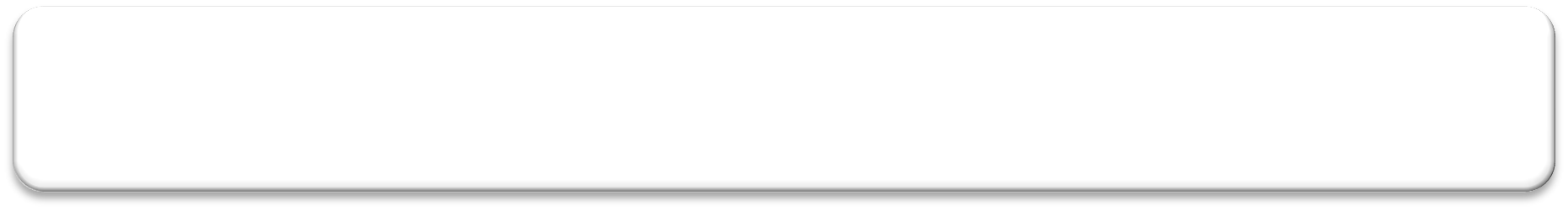 Проведение реабилитационных мероприятий
Mendez-tellez, P. A., & Needham, D. M. (2012). Early Physical Rehabilitation in the ICU and Ventilator Liberation, 1663–1669. doi:10.4187/respcare.01931
Как лучше отлучать от ИВЛ?
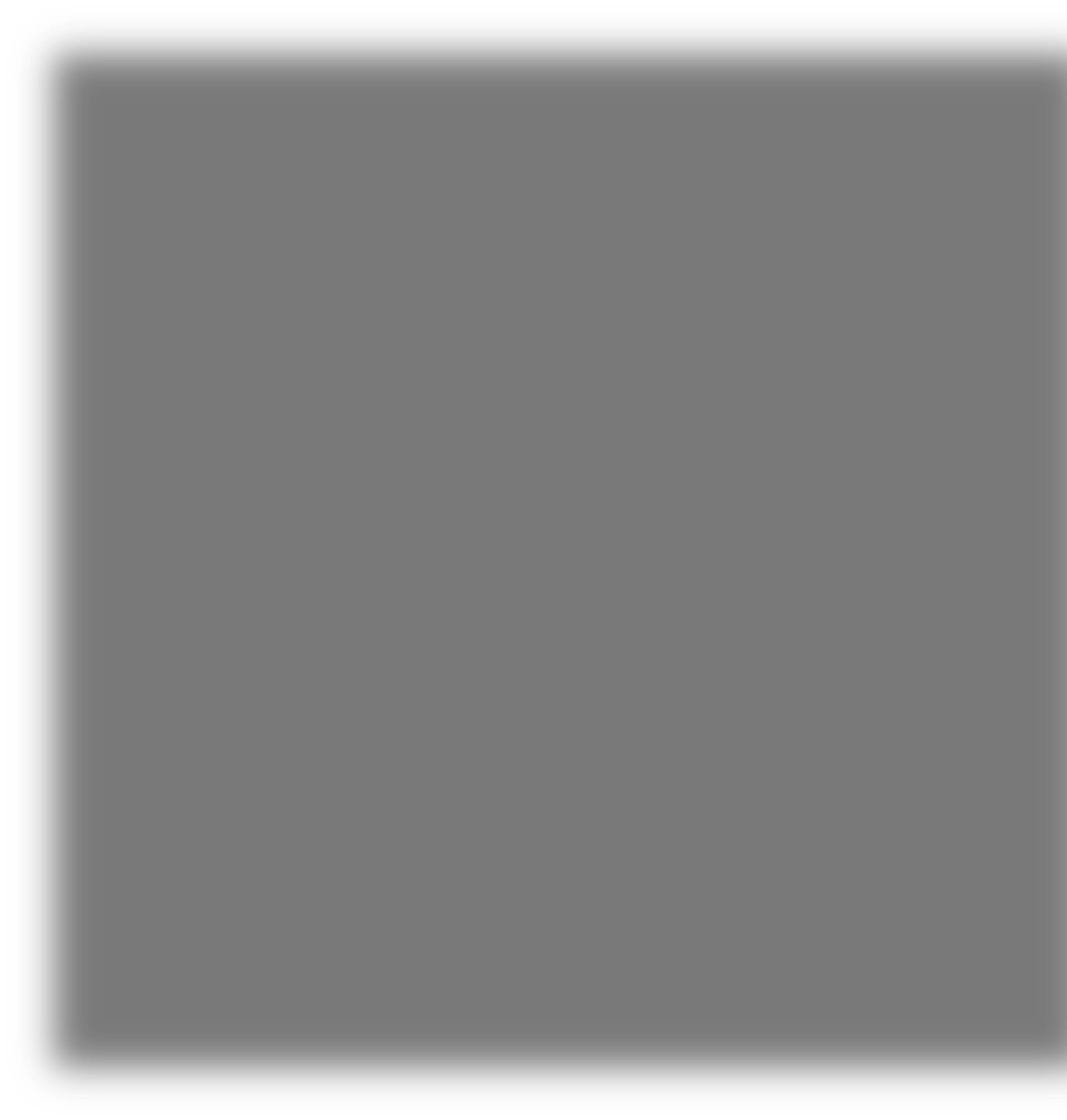 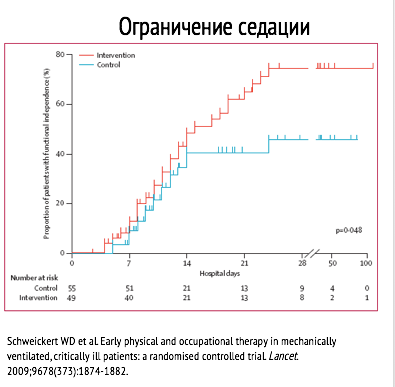 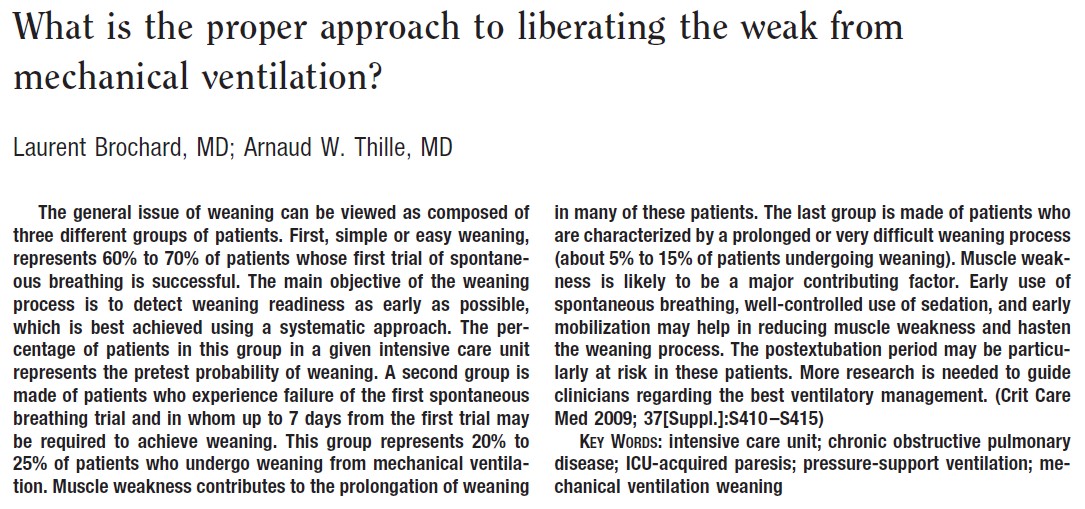 Ранее начала самостоятельного дыхания
Ограничение избыточной седации
Ранняя активизация
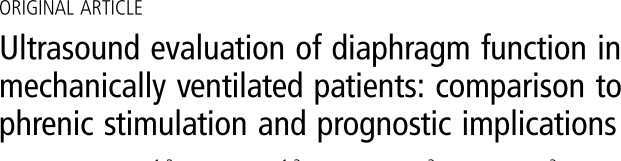 В условия ИВЛ в ACV режиме толщина диафрагмы коррелировала с  длительностью ИВЛ и вероятностью госпитальной летальности
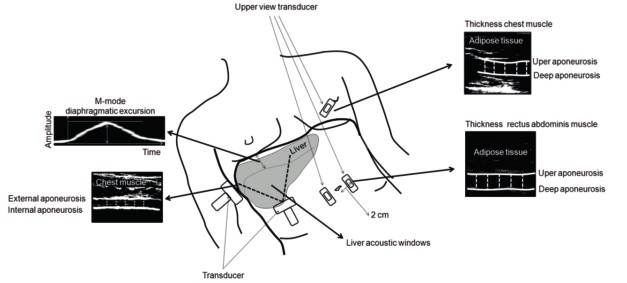 Dubé B-P, Dres M, Mayaux J, Demiri S, Similowski T, Demoule A. Ultrasound evaluation of diaphragm function in mechanically ventilated patients: comparison  to phrenic stimulation and prognostic implications. Thorax. 2017:thoraxjnl-2016-209459. doi:10.1136/thoraxjnl-2016-209459.
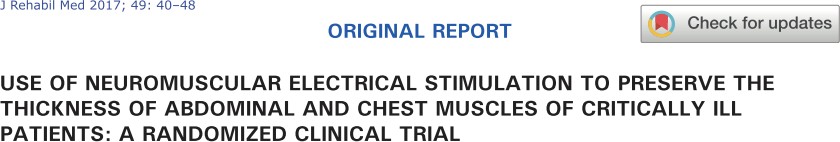 Есть идея!!!
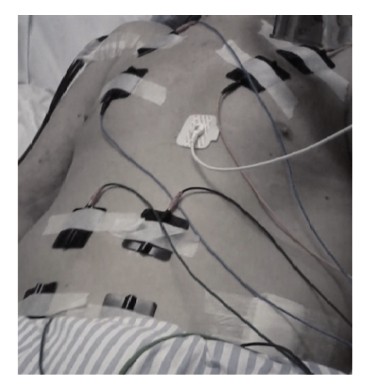 Нейромышечная стимуляция диафрагмы (11 пациентов)
Достоверная разница получена в  продолжительности пребывания в ОРИТ  (p = 0.045). Разницы в толщине  диафрагмы и подвижности не обнаружено
Acqua A, Sachetti A, Santos L, et al. Use of neuromuscular electrical stimulation to preserve the thickness of abdominal and chest  muscles of critically ill patients: A randomized clinical trial. J Rehabil Med. 2017;49(1):40-48. doi:10.2340/16501977-2168.
Коррекция последствий иммобилизации
Пассивное растяжение мышц
Электростимуляция
Физические упражнения с преодолением сопротивления
Вертикализация
Ходьба
Мнемограмма «Радуга РеабИТ»
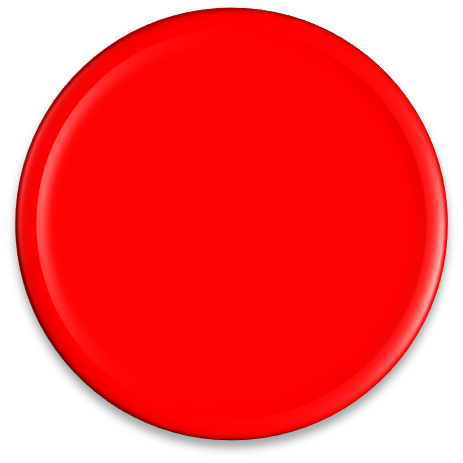 Циркадность
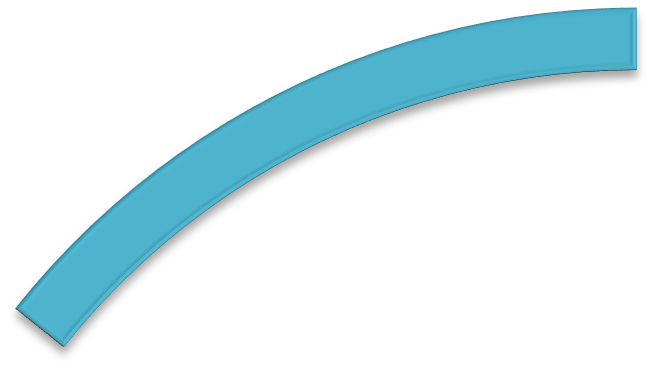 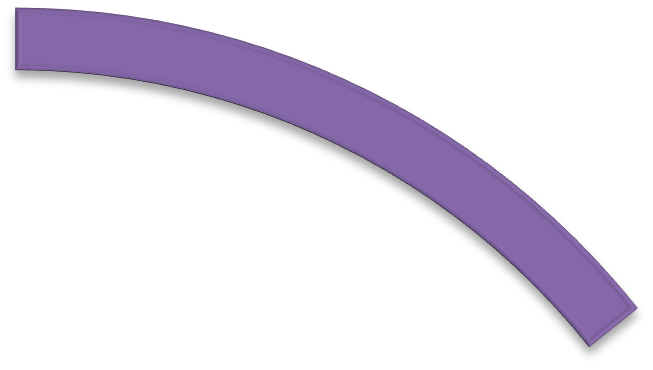 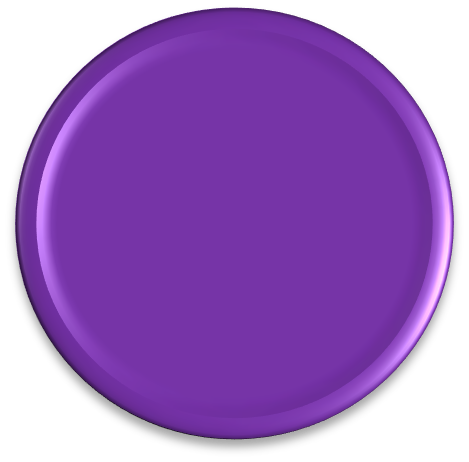 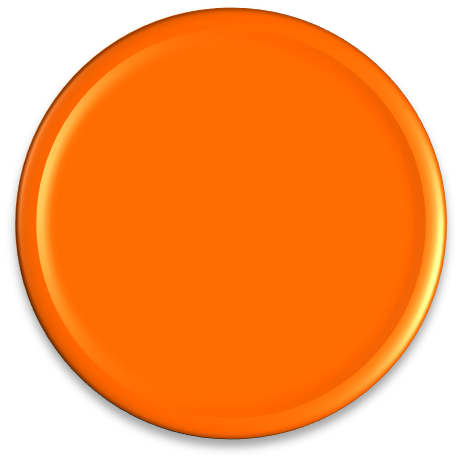 Дыхание
Гнойно-  инфекционные  осложнения)
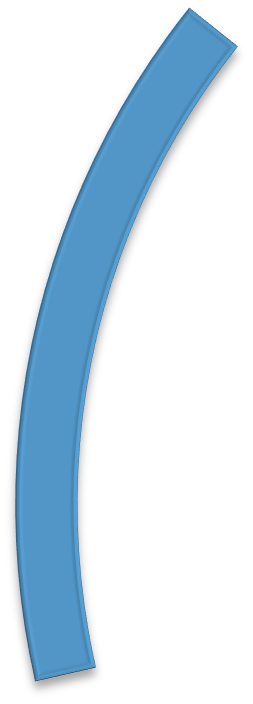 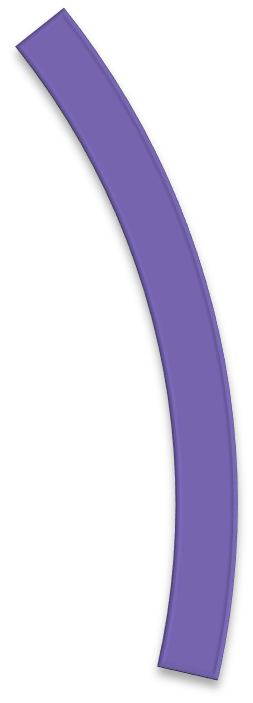 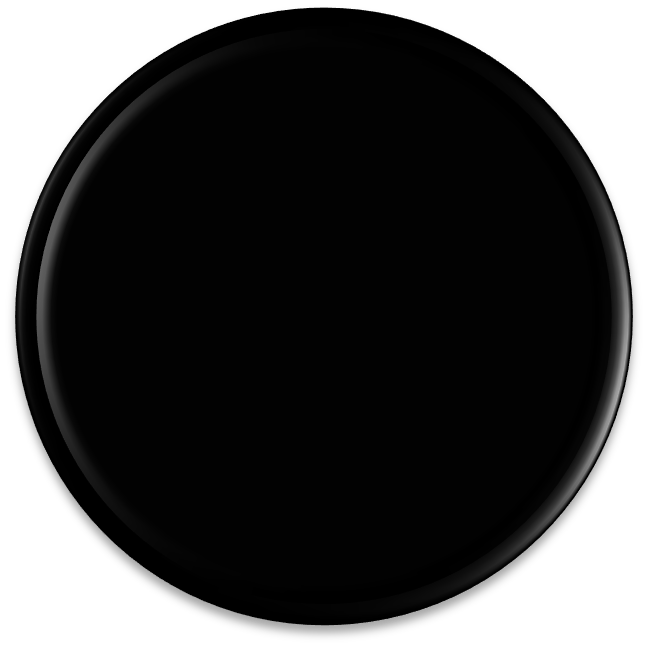 РеабИТ
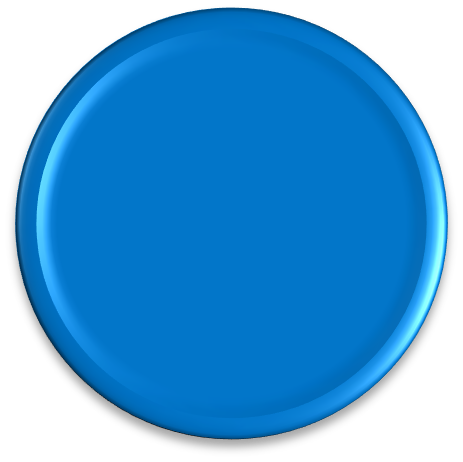 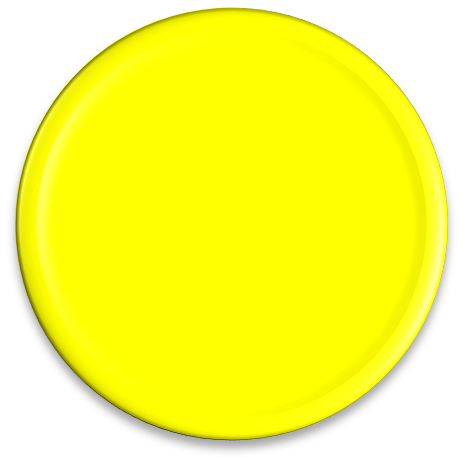 Социализация
Метаболизм
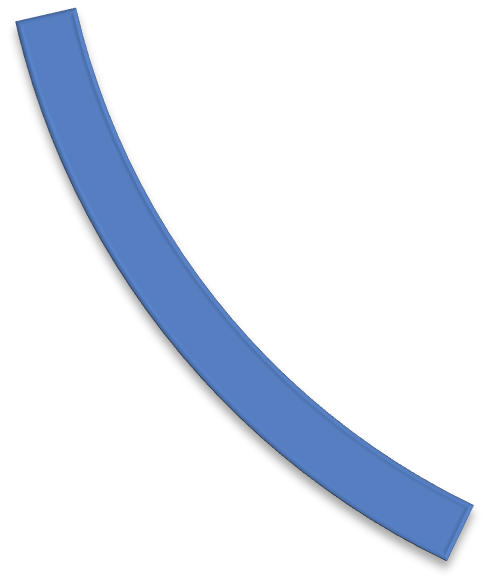 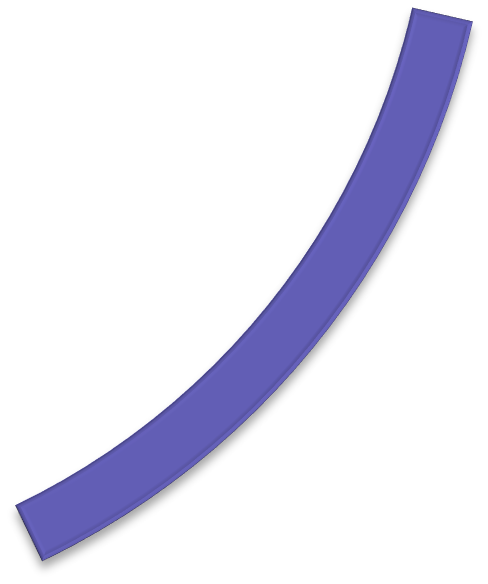 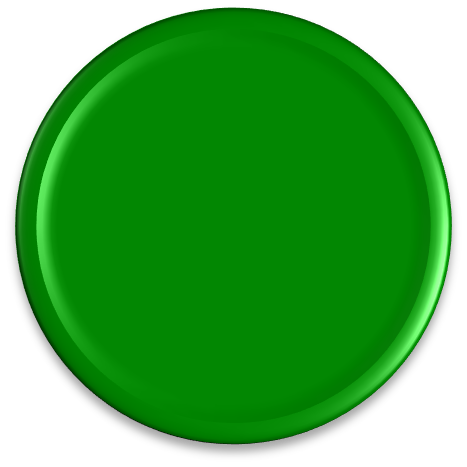 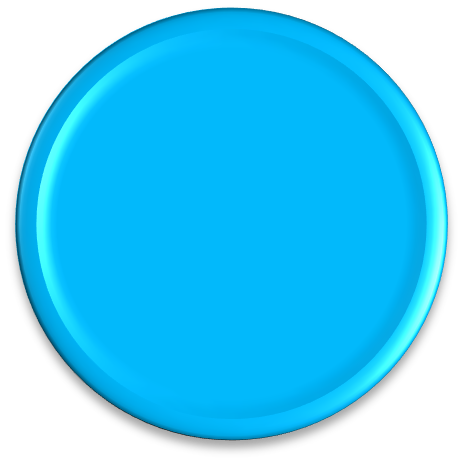 Боль и  делирий
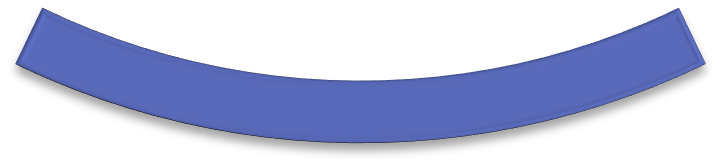 Мобильность
Клиника Института Мозга
Эрготерапия – инструмент социализации ОРИТ
Эрготерапия (лат. ergon - труд, занятие, греч. therapia - лечение) — комплекс мер, направленных на  восстановление самообслуживания пациента
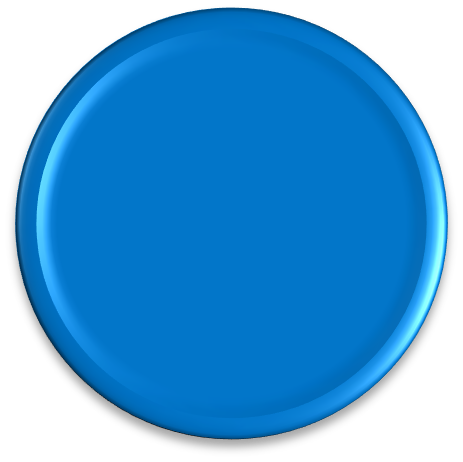 Социализация
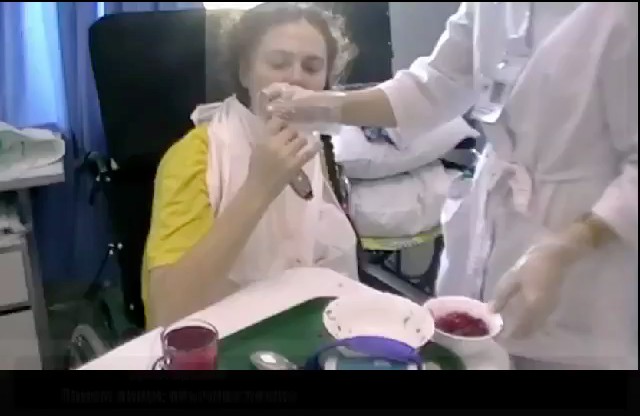 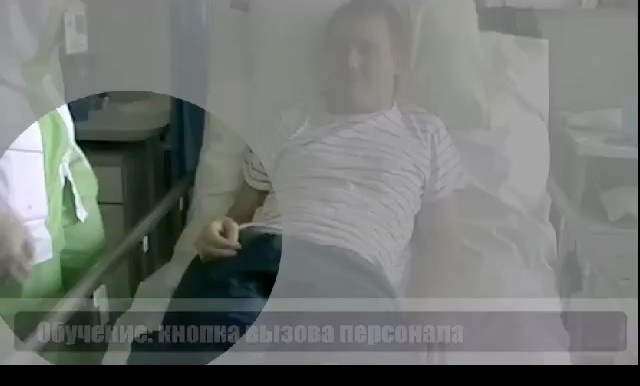 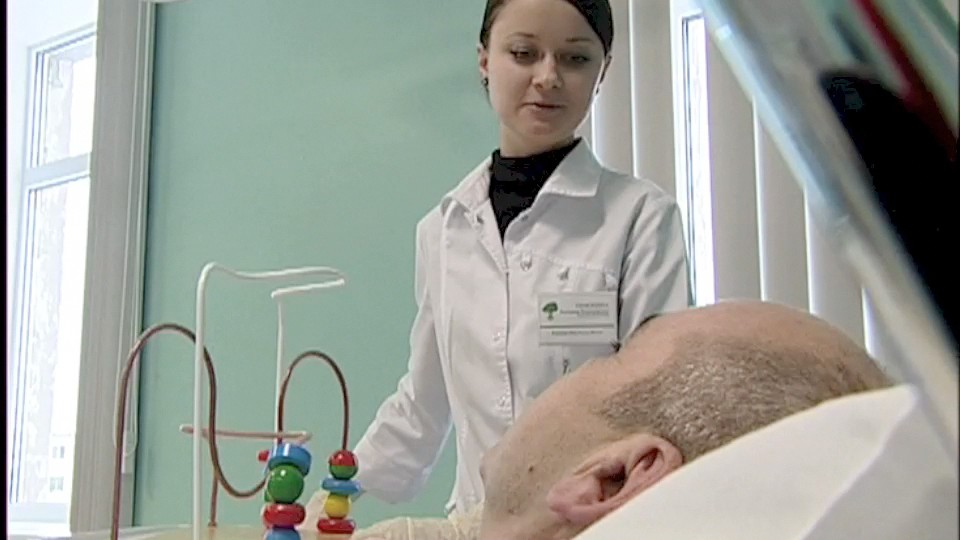 Клиника Института Мозга©
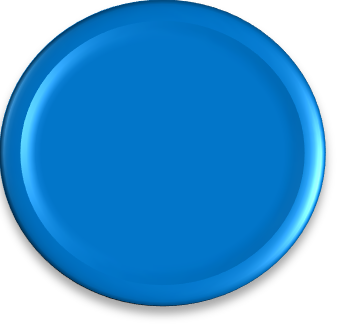 Социализация
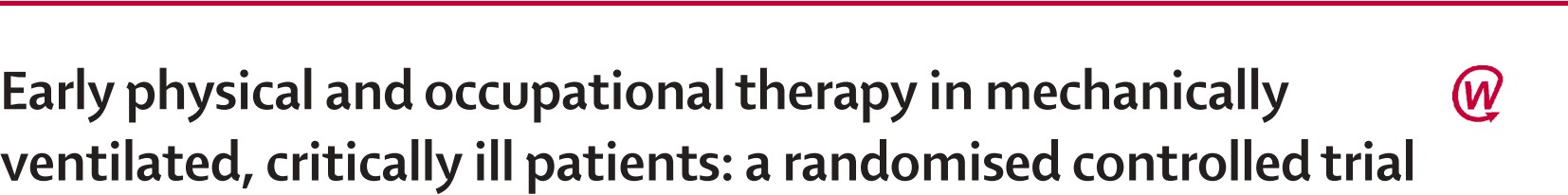 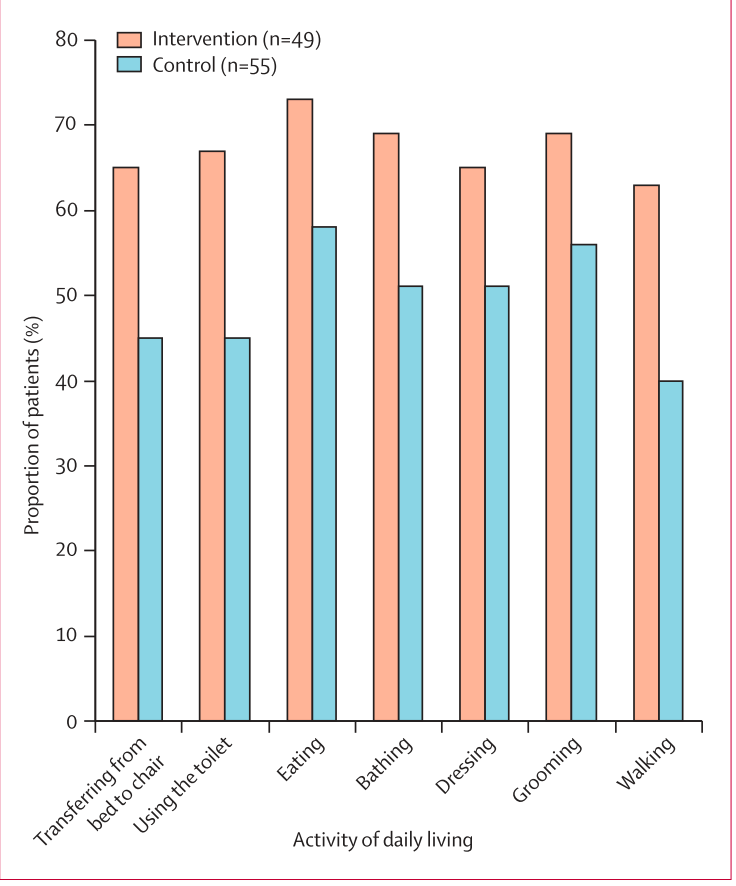 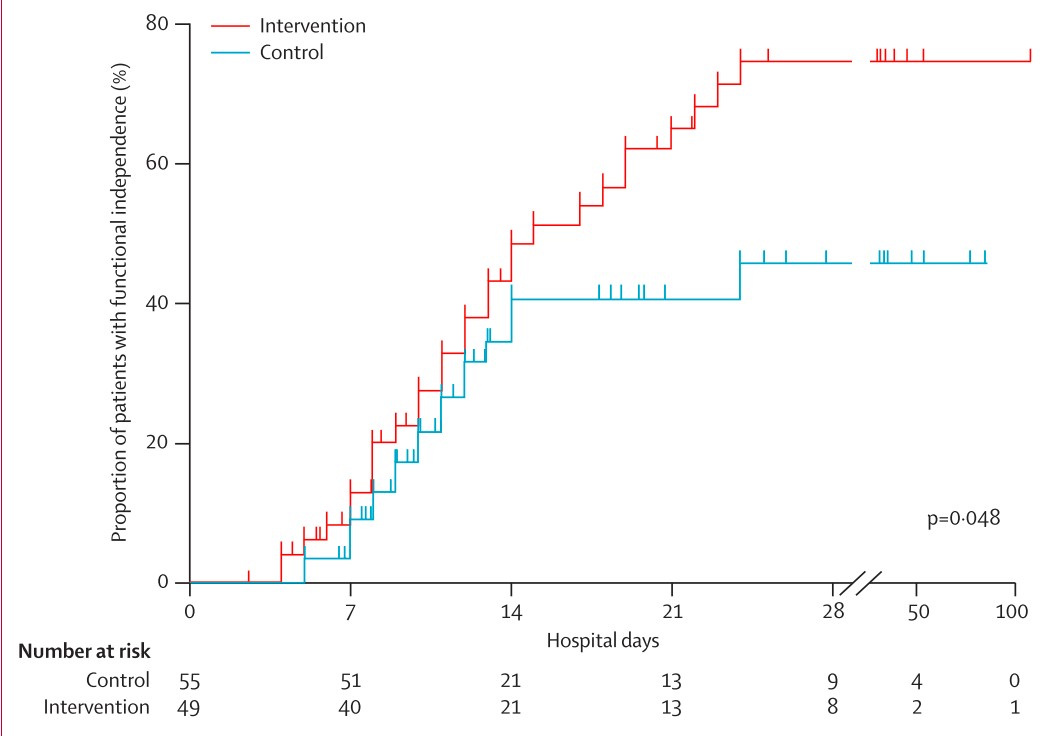 Эрготерапия в сочетании с прекращением седации и мобилизацией позволила обеспечить лучшее возвращение пациента к преморбидному  уровню жизни

Steultjens EMJ, Dekker J, Bouter LM, van de Nes JCM, Cup EHC, van den Ende CHM. Occupational therapy for stroke patients: a systematic review. Stroke. 2003;34(3):676-687.  doi:10.1161/01.STR.0000057576.77308.30.
Мнемограмма «Радуга РеабИТ»
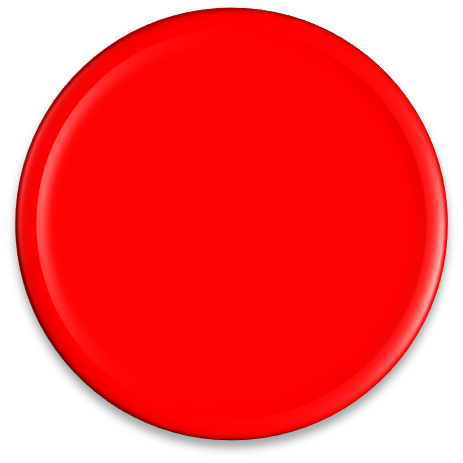 Циркадность
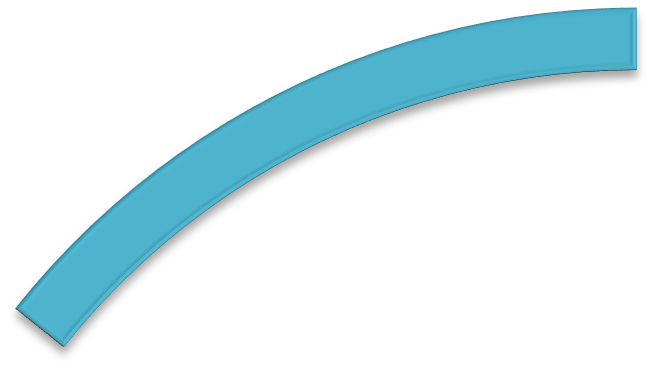 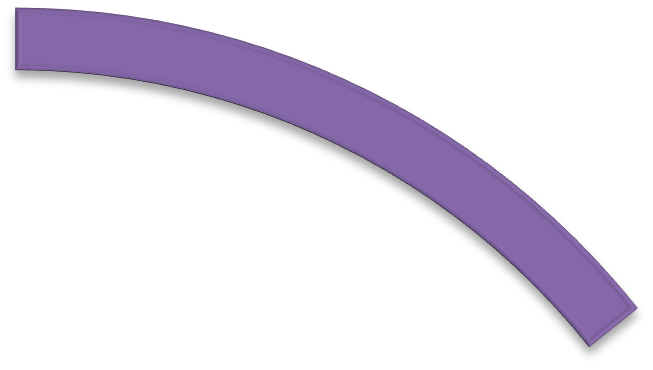 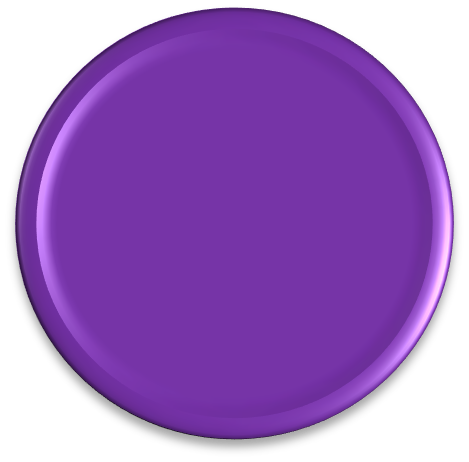 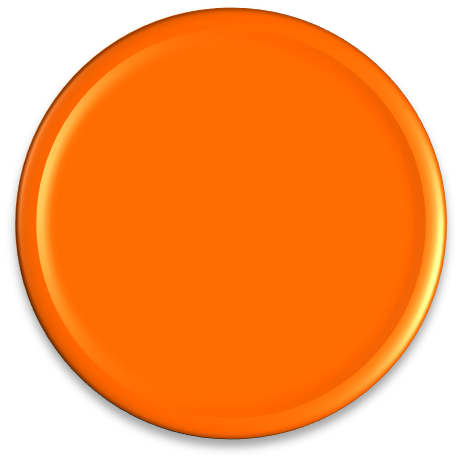 Дыхание
Гнойно-  инфекционные  осложнения)
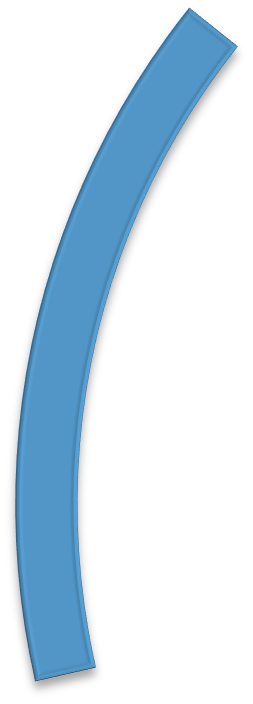 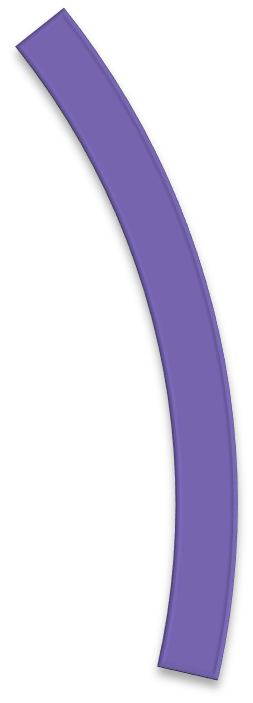 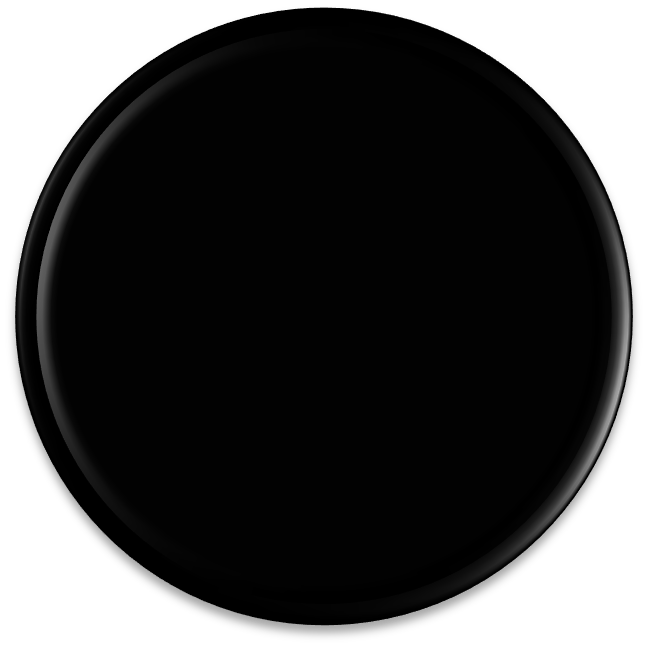 РеабИТ
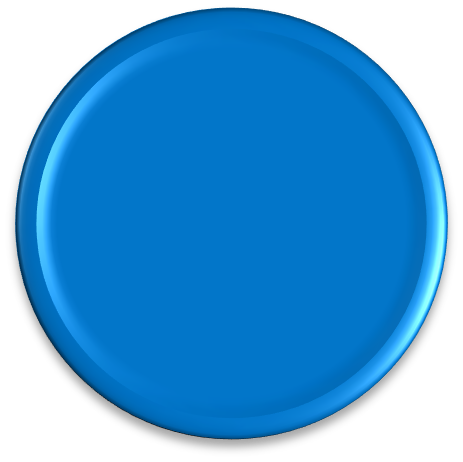 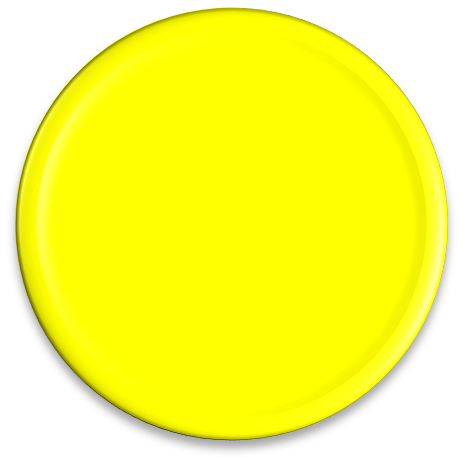 Социализация
Метаболизм
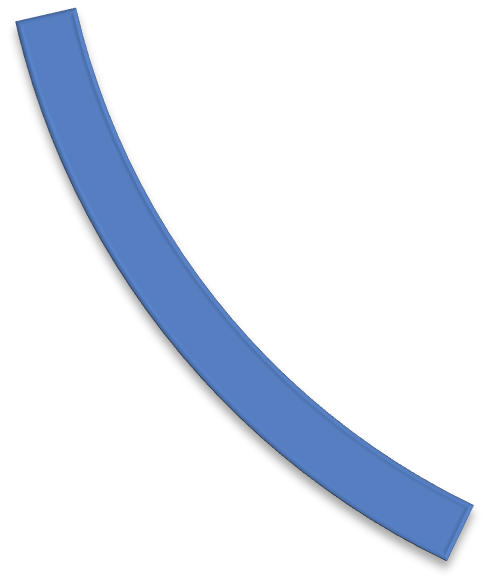 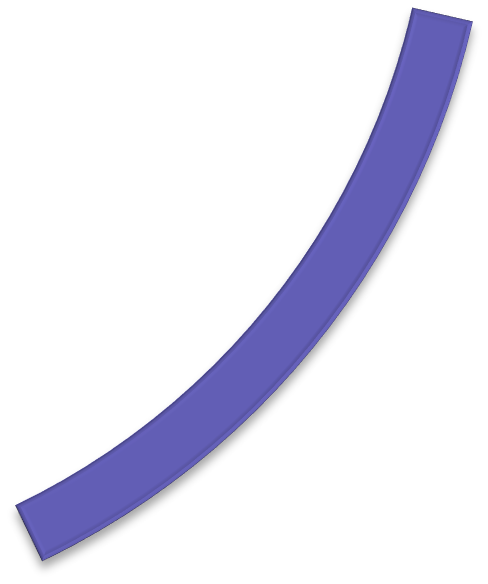 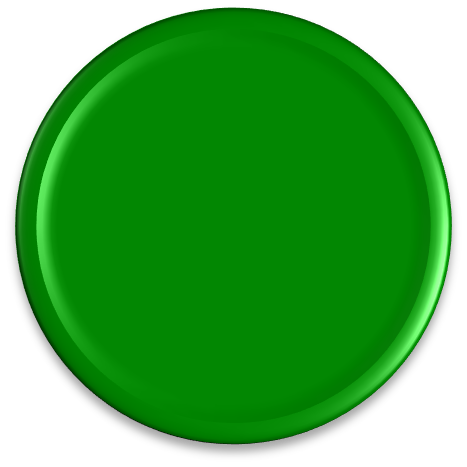 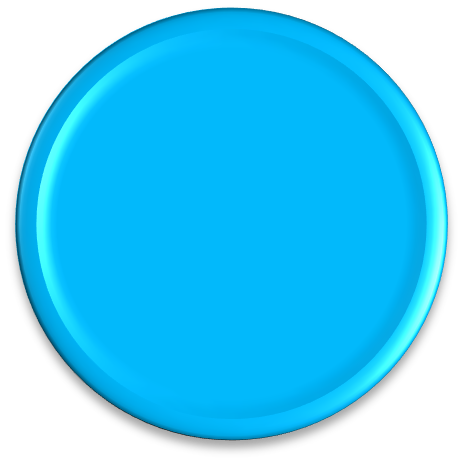 Боль и  делирий
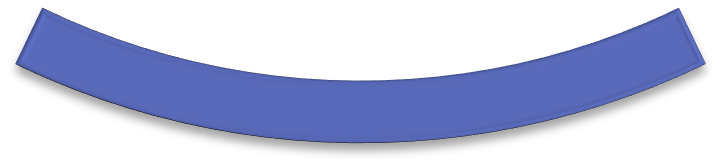 Мобильность
Клиника Института Мозга
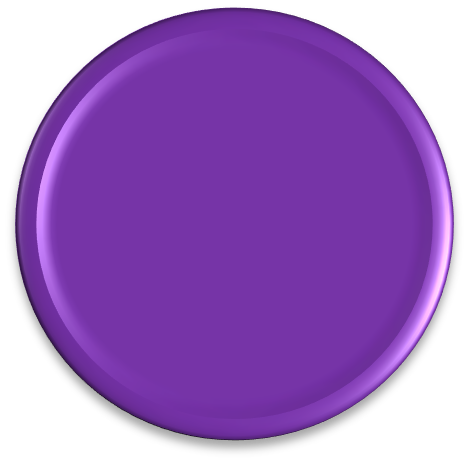 Профилактика ГСО
Гнойно-  инфекционные  осложнения)
Ackerson T, Adeoye OM, Brown M, et al. AHA / ASA Guideline 2018 Guidelines for the Early Management of Patients With Acute Ischemic Stroke.; 2018. doi:10.1161/STR.0000000000000158.
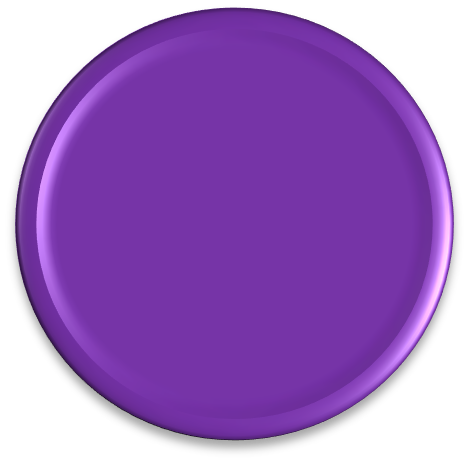 Рекомендации по профилактике ПИТ-синдрома в премобилизационную  фазу. Профилактика тромбоза глубоких вен
Гнойно-  инфекционные  осложнения)
?
*Ackerson T, Adeoye OM, Brown M, et al. AHA / ASA Guideline 2018 Guidelines for the Early Management of Patients With Acute Ischemic Stroke.; 2018. doi:10.1161/STR.0000000000000158.
Guidelines for Adult Stroke Rehabilitation and Recovery. Stroke. 2016:2-73.
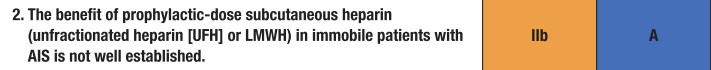 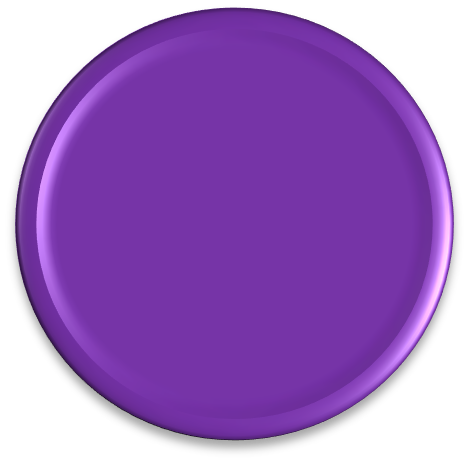 Рекомендации по профилактике ПИТ-синдрома в премобилизационную фазу.
Гнойно-  инфекционные  осложнения)
Контроль работы кишечника и мочеиспускания
Guidelines for Adult Stroke Rehabilitation and Recovery. Stroke. 2016:2-73.
Evidence Based Position Paper on Physical and Rehabilitation Medicine (PRM) professional practice for persons with stroke. The European PRM position (UEMS PRM Section), 2018
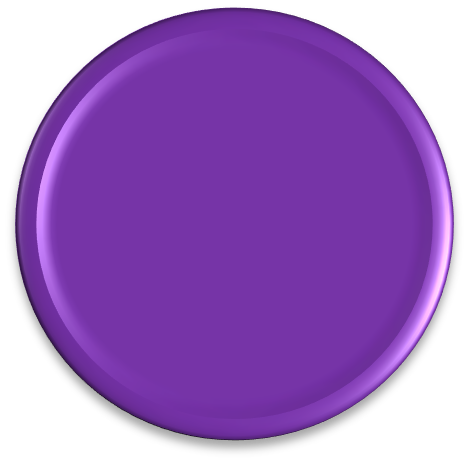 Профилактика респираторных осложнений
Гнойно-  инфекционные  осложнения)
Если сумма баллов больше или равна 4, то больной в  группе риска по пневмонии. Такому больному с целью  ранней диагностики профилактики пневмонии  необходимо:
оценка глотания (трехглотковая проба) ежедневно
общий анализ крови 1-2 раза в неделю
рентгенография грудной клетки 1-2 раза в неделю
ингаляции с беродуалом 4-8 раз/сутки
перкуссионный массаж 4-8 раз/сутки
дыхательная гимнастика 2-4 раза/сутки
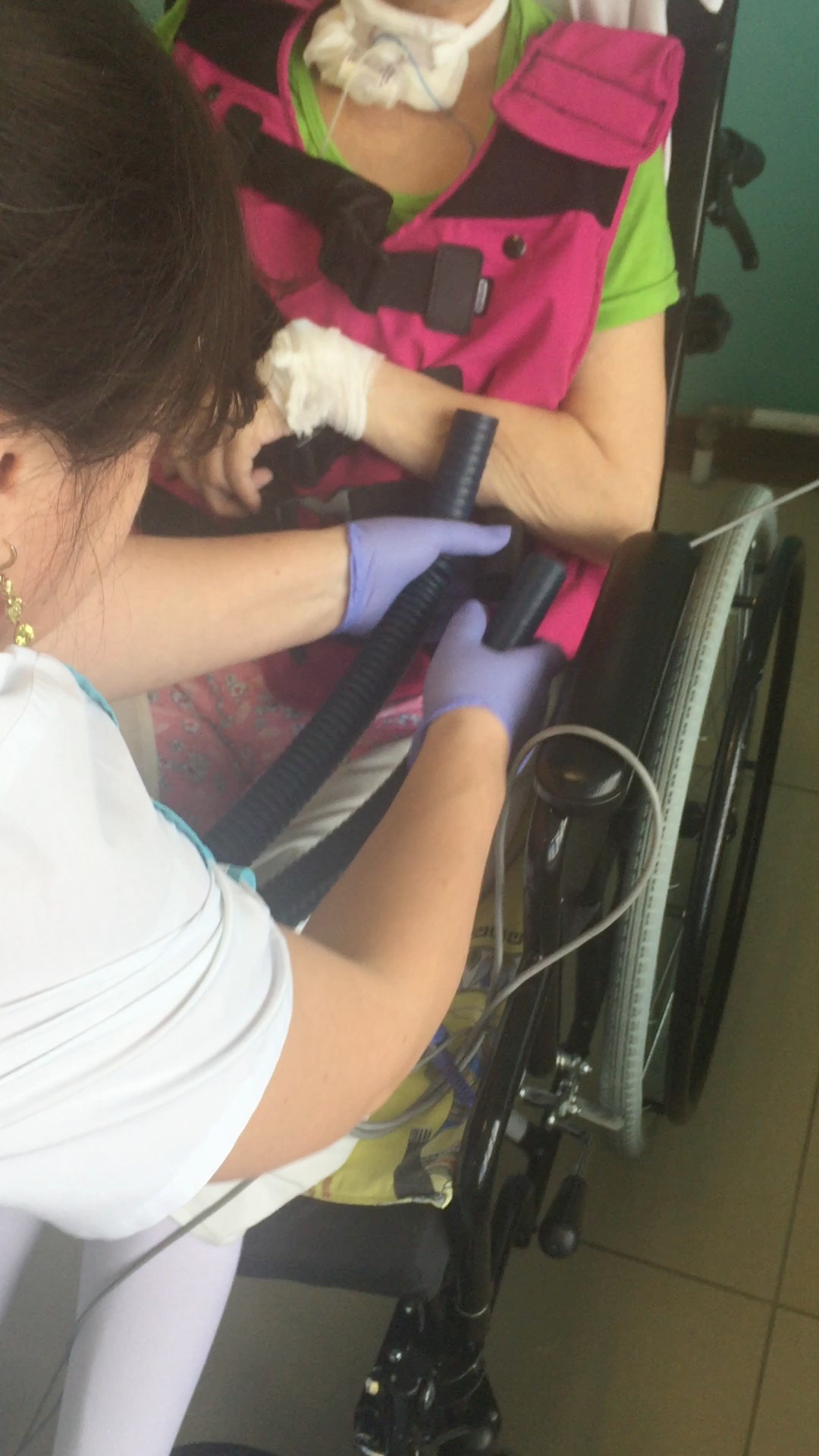 ШКАЛА РИСКА ПНЕВМОНИИ ПРИ
ИНСУЛЬТЕ (перевод А.М.Алашеева, 2012)
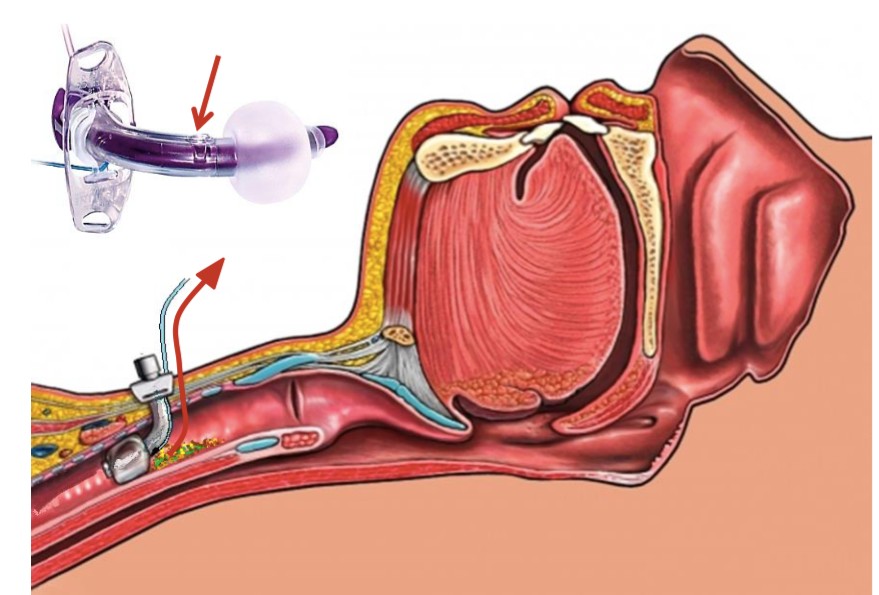 Вероятность пневмонии при 10 - 39%
Hoffmann S, Malzahn U, Harms H, Koennecke H-C, Berger K, Kalic M, et al. Development of a Clinical Score (A2DS2) to Predict Pneumonia in Acute Ischemic Stroke. Stroke. 2012 Jul 12;
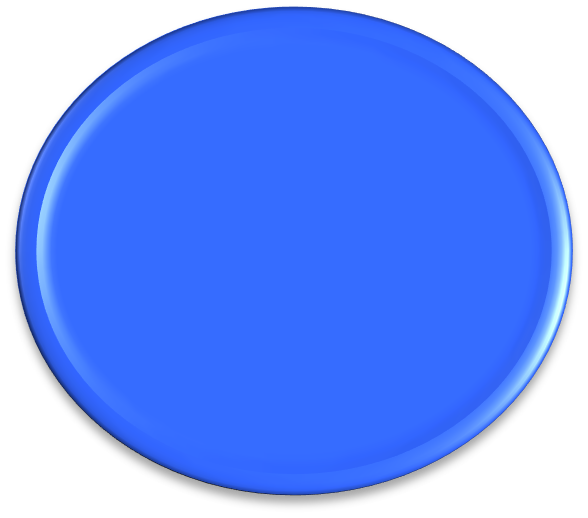 Реабилитационный потенциал (для  пациентов ОРИТ)
Формирование  реабилитационного  прогноза
показатель максимального уровня исхода неотложного состояния на момент перевода из ОРИТ.
Для пациентов с острой церебральной недостаточностью оценивается по шкале Glasgow  Outcome Scale (приложение).
Для пациентов с иными неотложными состояниями шкал не разработано, поэтому оценка  реабилитационного потенциала осуществляется эмпирически на основе индивидуального  опыта врача реаниматолога и сложившейся практики конкретного отделения.
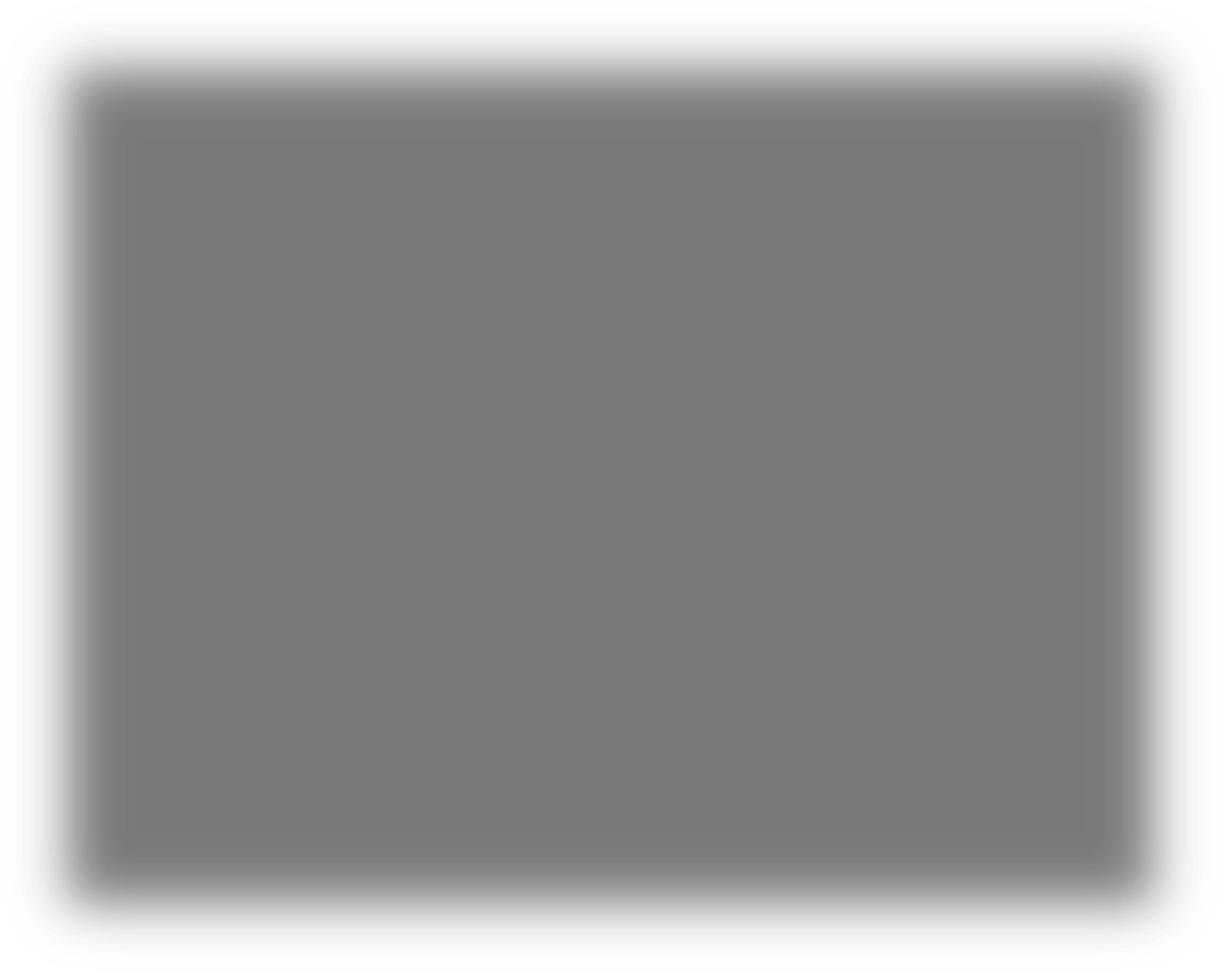 Принципы формирования ранней  реабилитационной программы
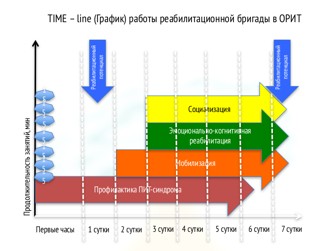 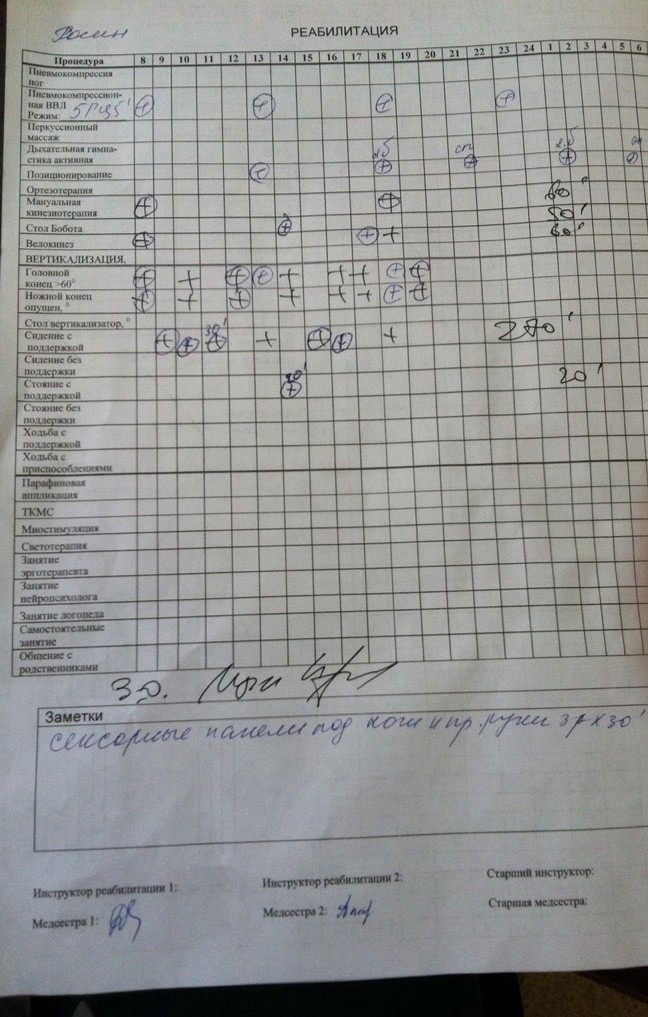 Раннее начало с 1 часа в день ( включая физиотерапию, оккупационную терапию и  нейропсихологию) до 3 часов в специализированном отделении медицинской  реабилитации
Средняя продолжительность ранней реабилитации 18 дней от начала острого состояния
Постреанимационная реабилитация 14-дней-15 месяцев – в среднем 90 дней
Окончательная реабилитация до 2 лет до периода социальной или профессиональной  реинтеграции
Клинический институт Мозга
TIME – line (График) работы реабилитационной бригады в ОРИТ
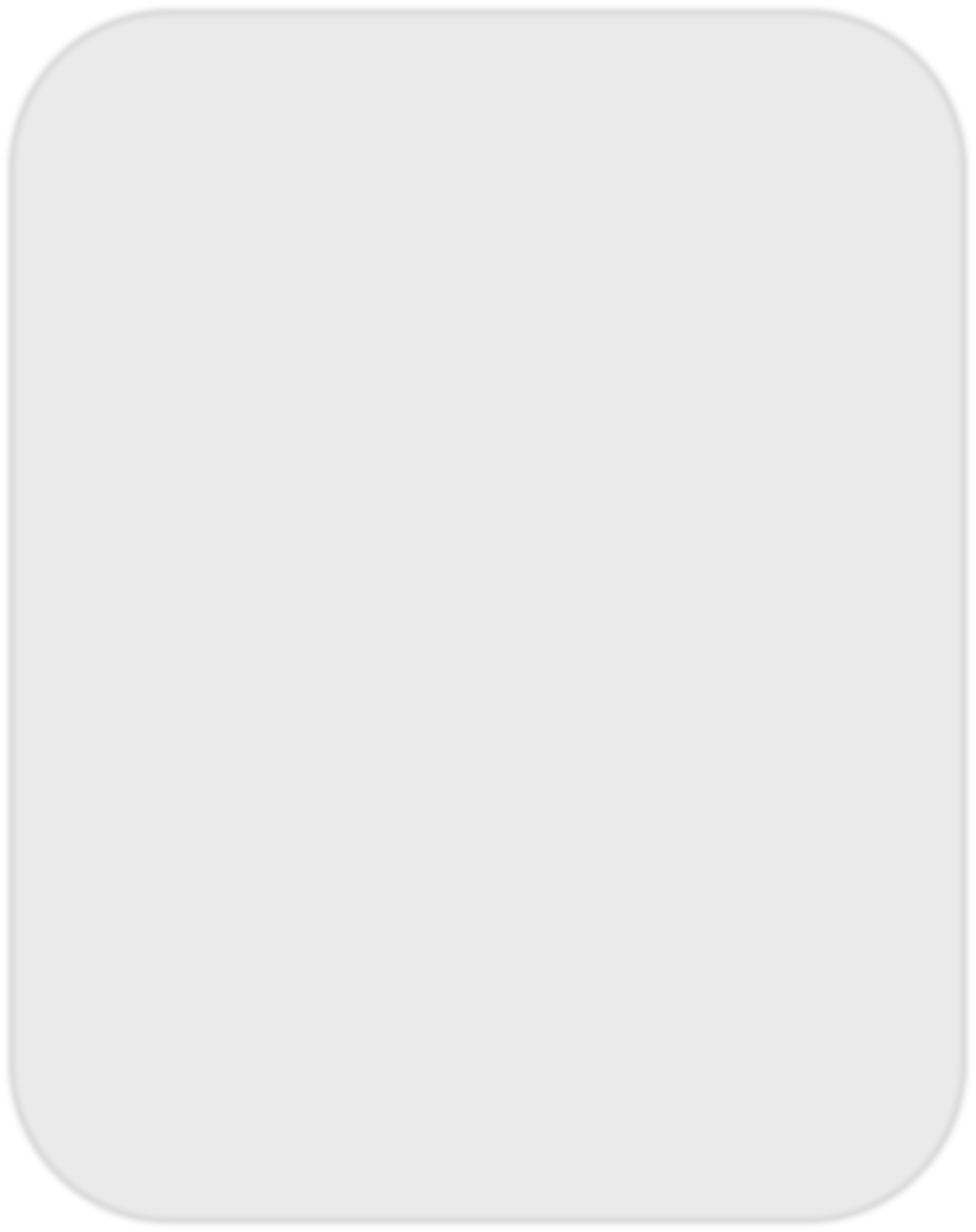 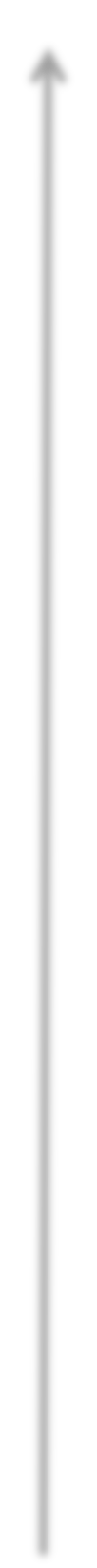 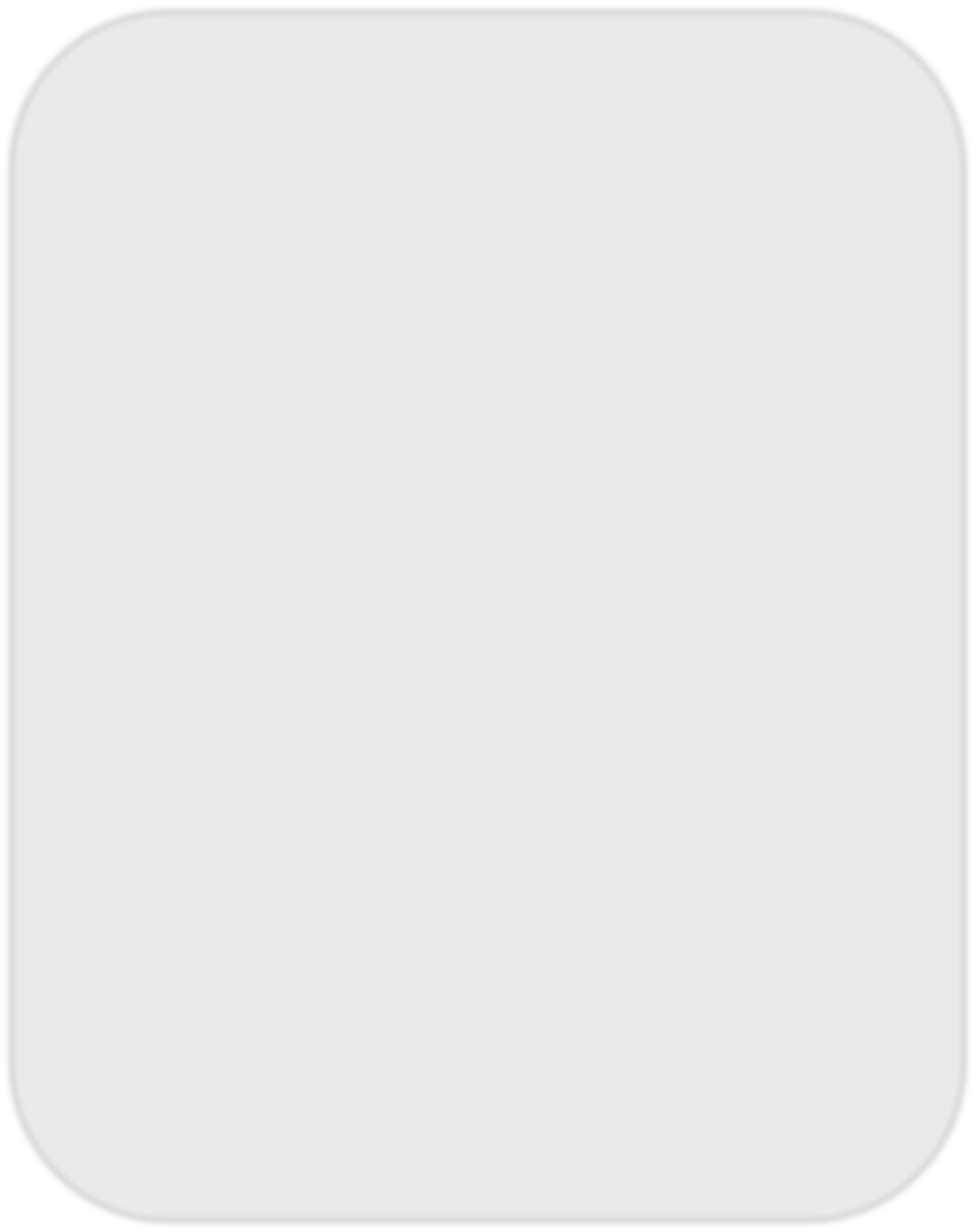 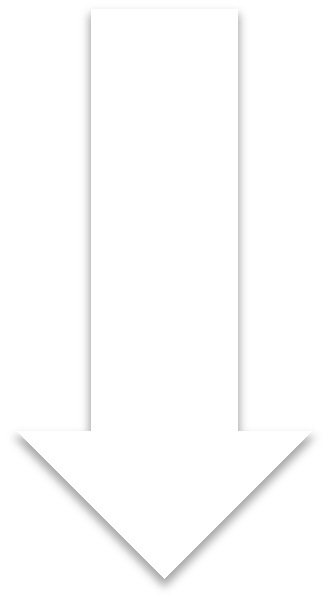 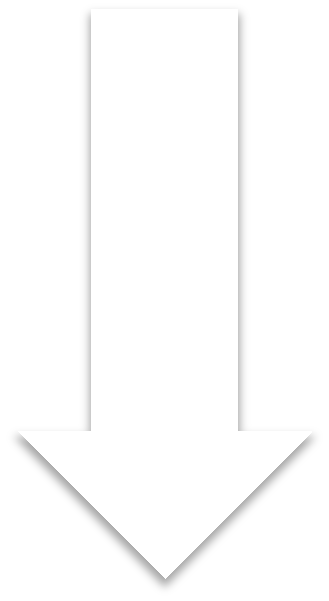 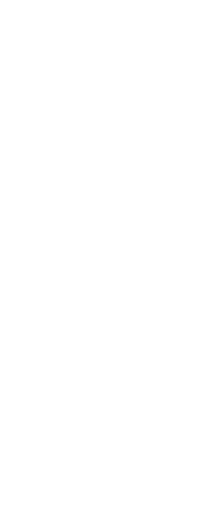 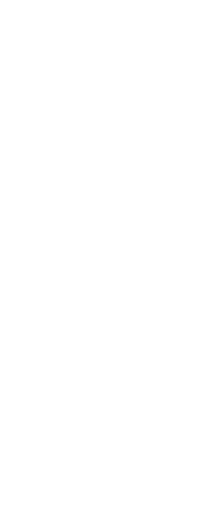 Реабилитационный  потенциал
Реабилитационный  потенциал
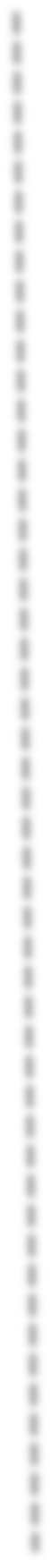 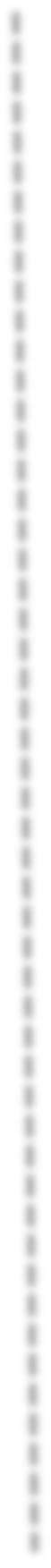 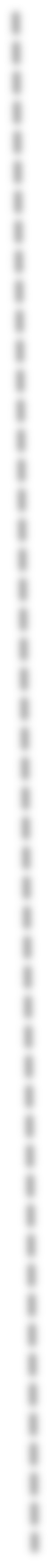 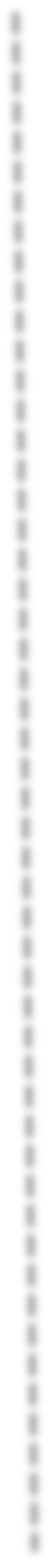 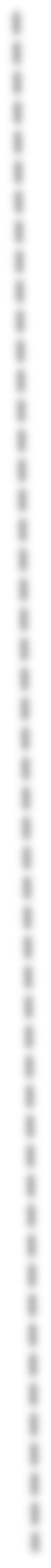 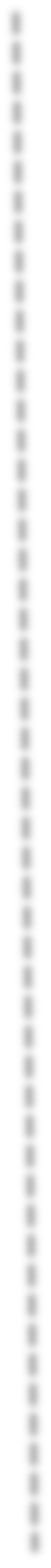 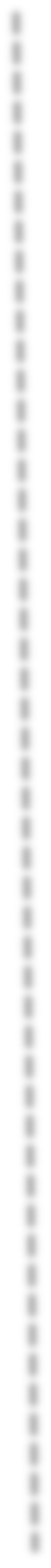 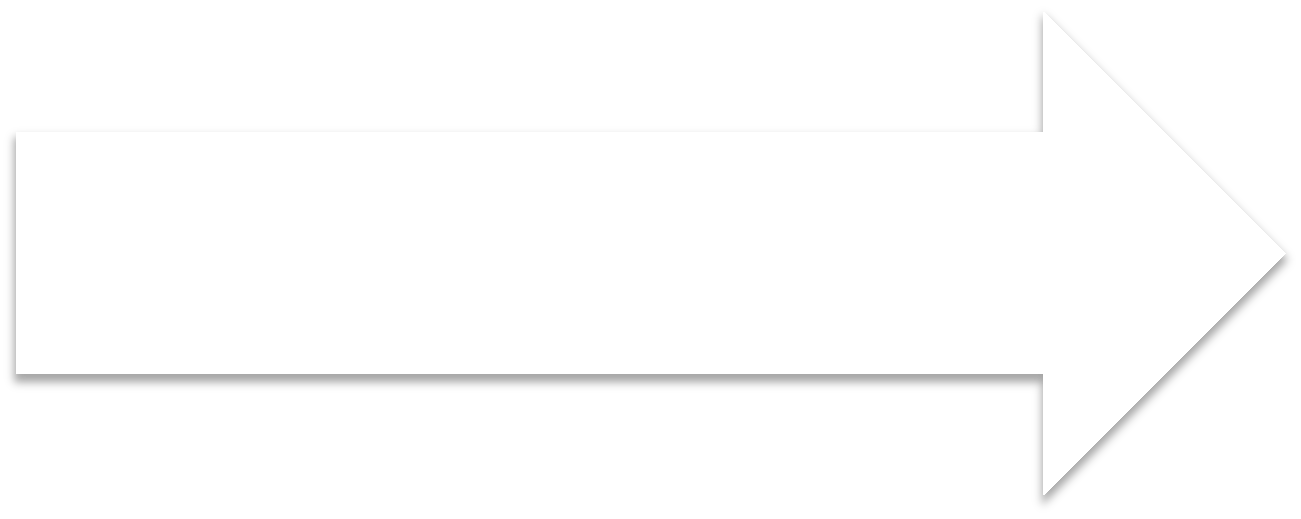 15
15
15
15
15
15
15
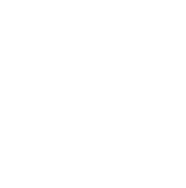 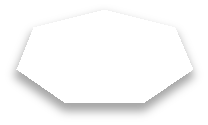 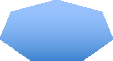 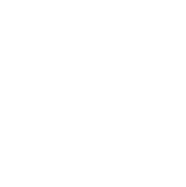 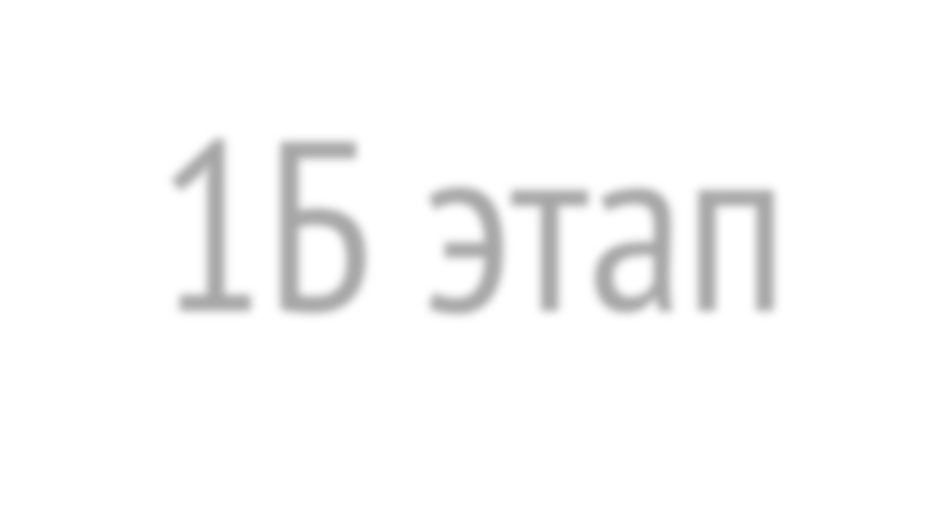 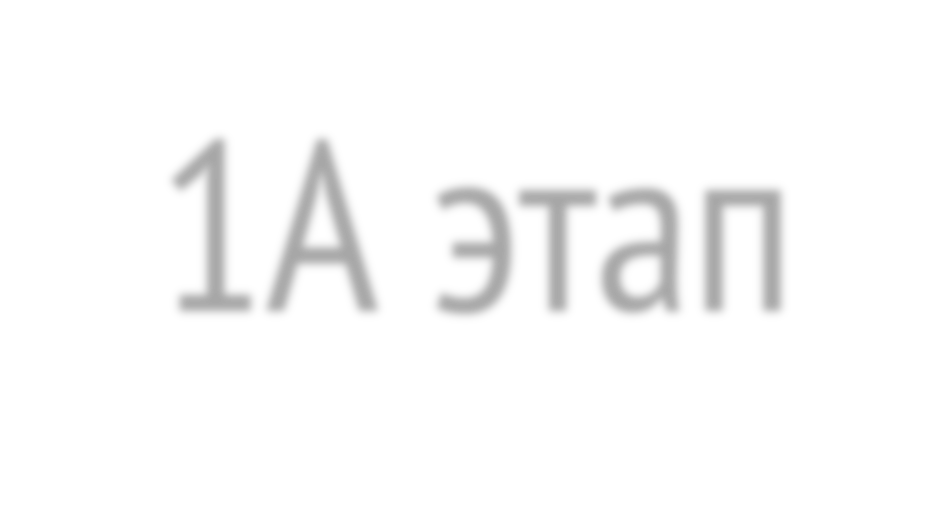 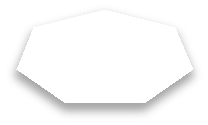 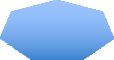 Социализация
1Б этап
1А этап
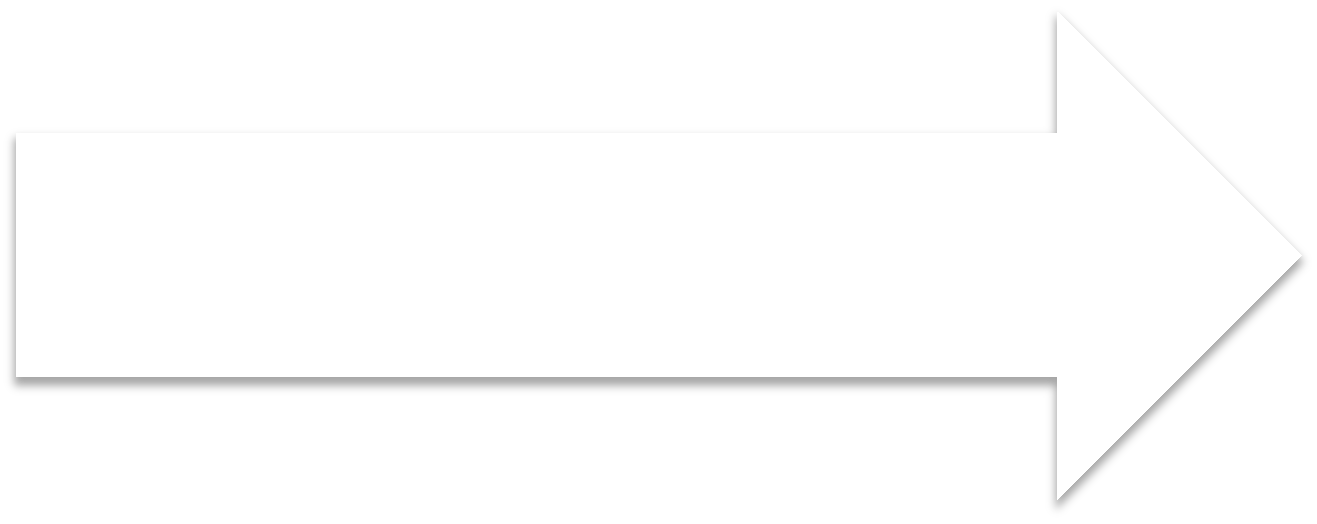 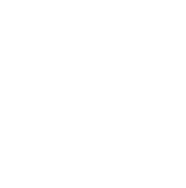 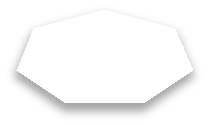 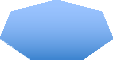 Продолжительность занятий, мин
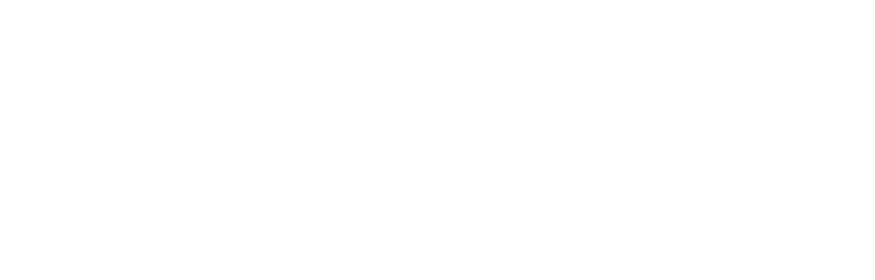 Эмоционально-когнитивная
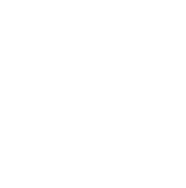 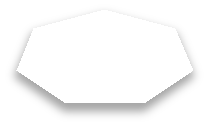 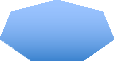 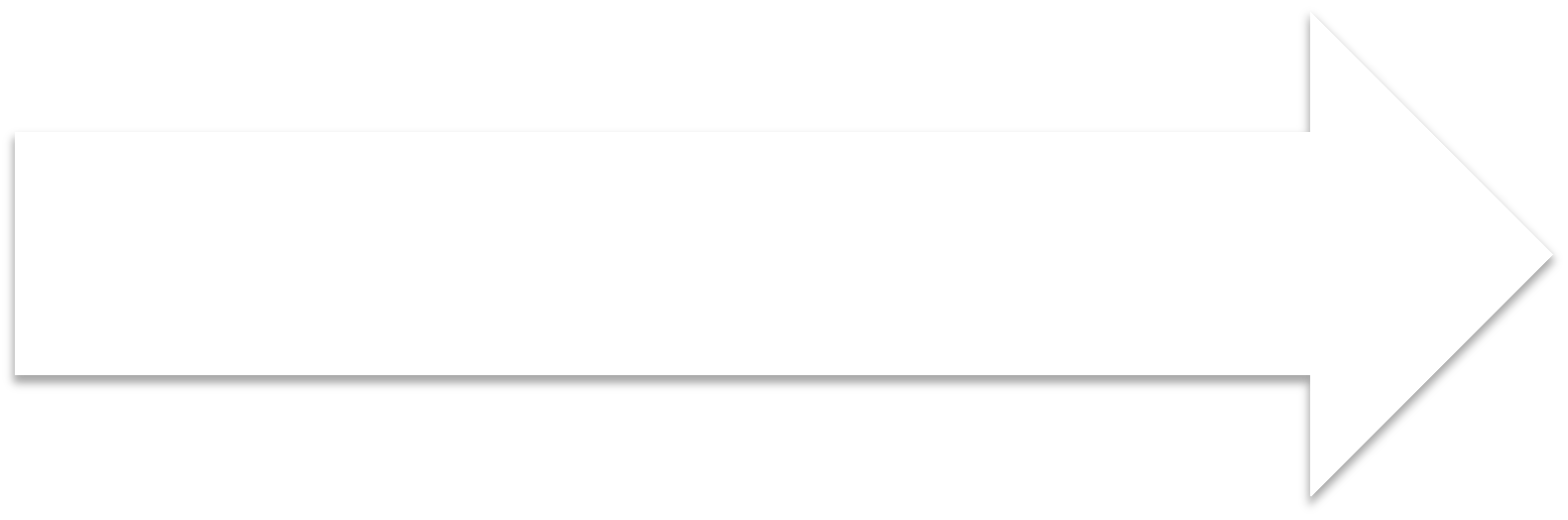 реабилитация
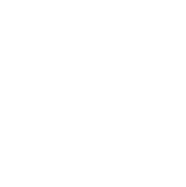 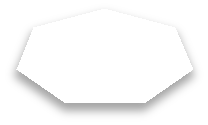 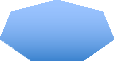 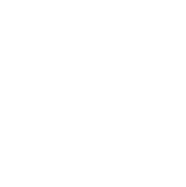 Мобилизация
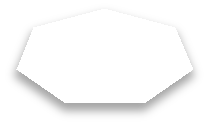 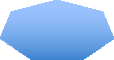 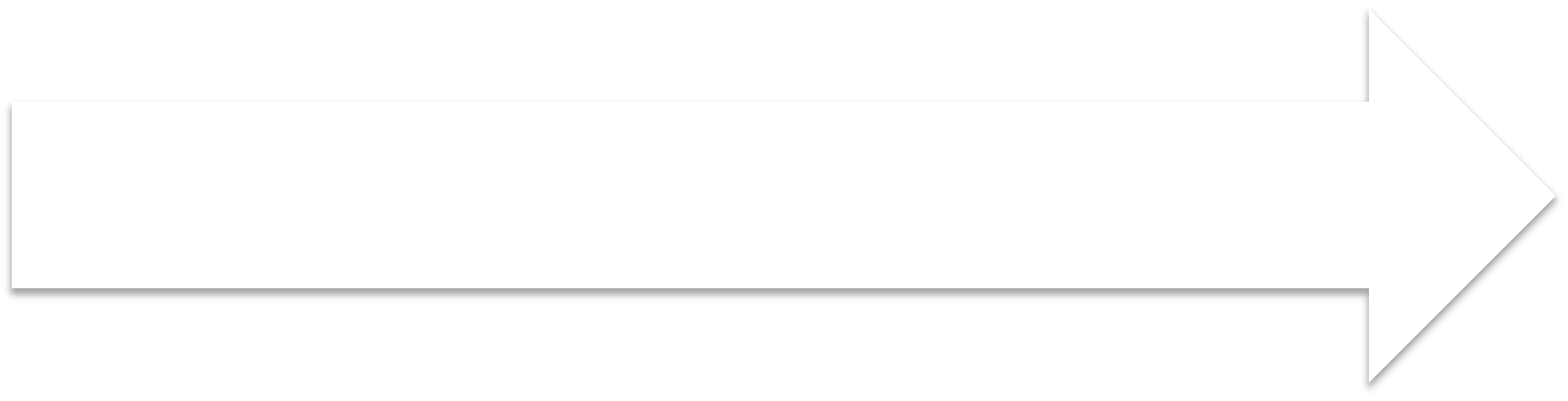 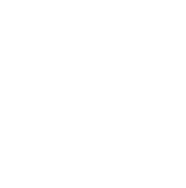 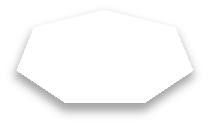 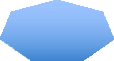 Профилактика ПИТ-синдрома
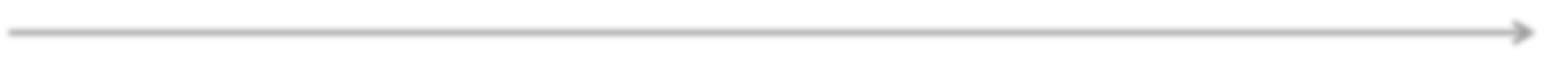 3 сутки	4 сутки
Клиника Института Мозга©
5 сутки
6 сутки
7 сутки
Первые часы
1 сутки
2 сутки
Типовая программа мобилизации и профилактики иммобилизационных нарушений
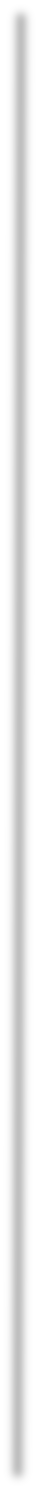 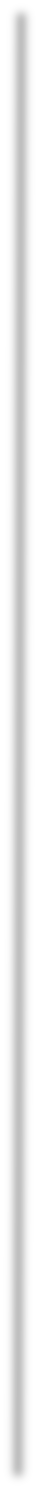 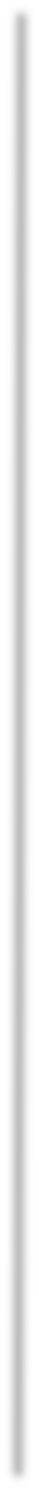 Уровень 3
Уровень 4
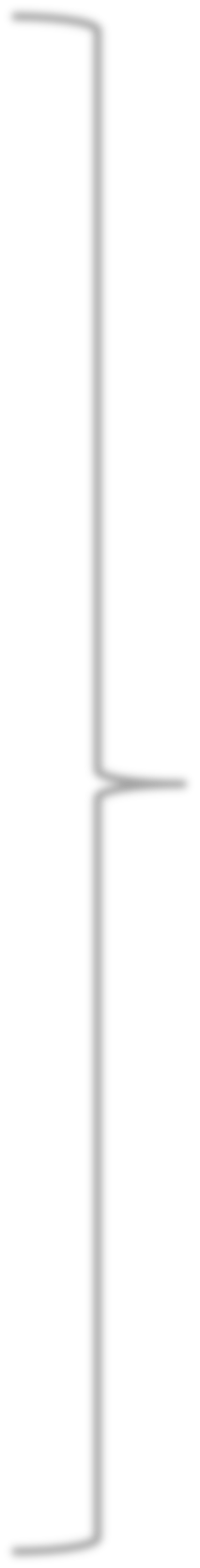 Уровень 2
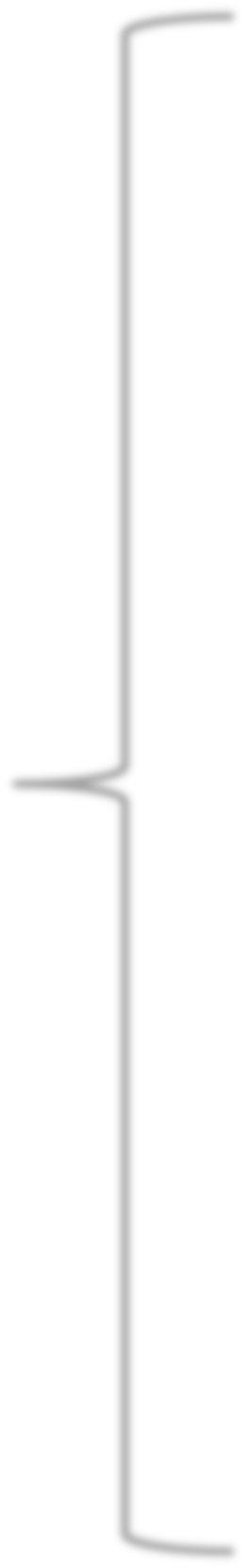 Уровень 1
В сознании
RASS >0
Без сознания
RASS <-1
В сознании
RASS >0
В сознании
RASS >0
Перевод в отделение
Поступление в ОРИТ
M0 3х сутки  М1 2 х сутки
M0 3 х сутки
M0 3х сутки  М1 2х сутки
M0 3х сутки  М1 2хсутки
П +В х 2 часа
П+В х 2 часа
П +В х 2 часа
П+В х 2 часа
М2 х20 мин
3х день
М2 х20 мин
3х день
М2 х20 мин
3х день
М3 х30 мин х 2
день
М3 х20 мин х 2
день
М4 х20 мин х день
Р0 х5 мин х 6
сутки
Р0 х5 мин х 6
сутки
Р0 х5 мин х 6
сутки
ЭС х 10мин х 1
сутки
ЭС х 10мин х 1
сутки
ЭС х 10мин х 1
сутки
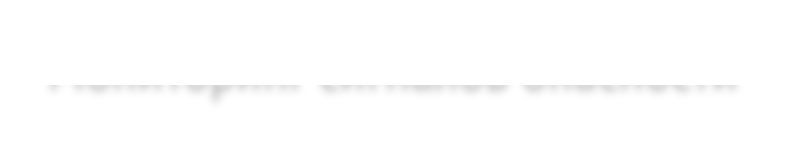 Мониторинг сигналов опасности
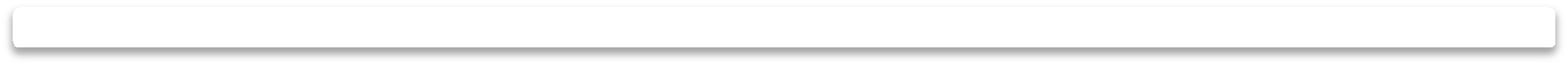 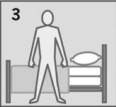 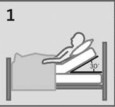 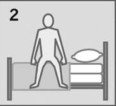 Совместное с пациентов мониторирование реабилитационного процесса
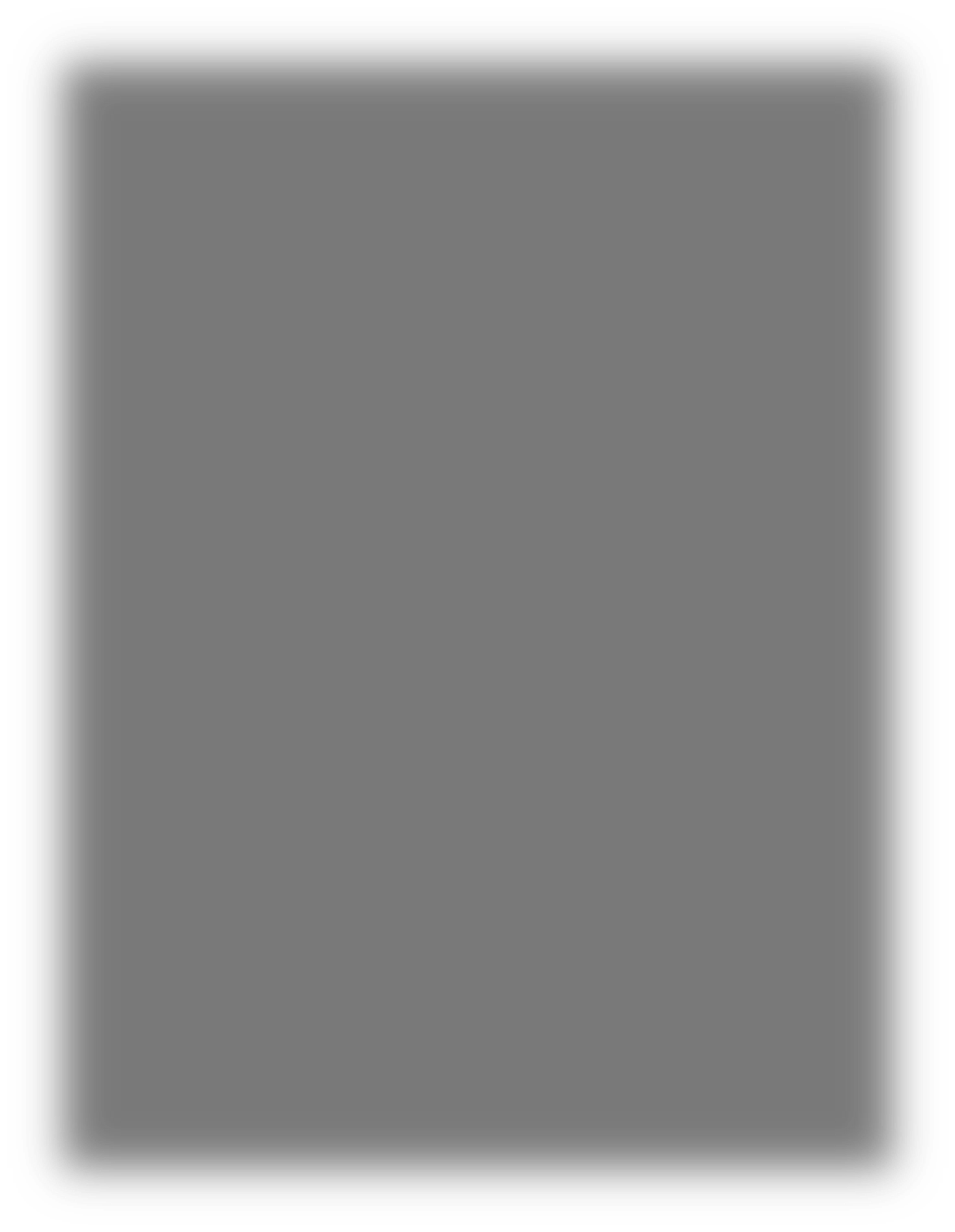 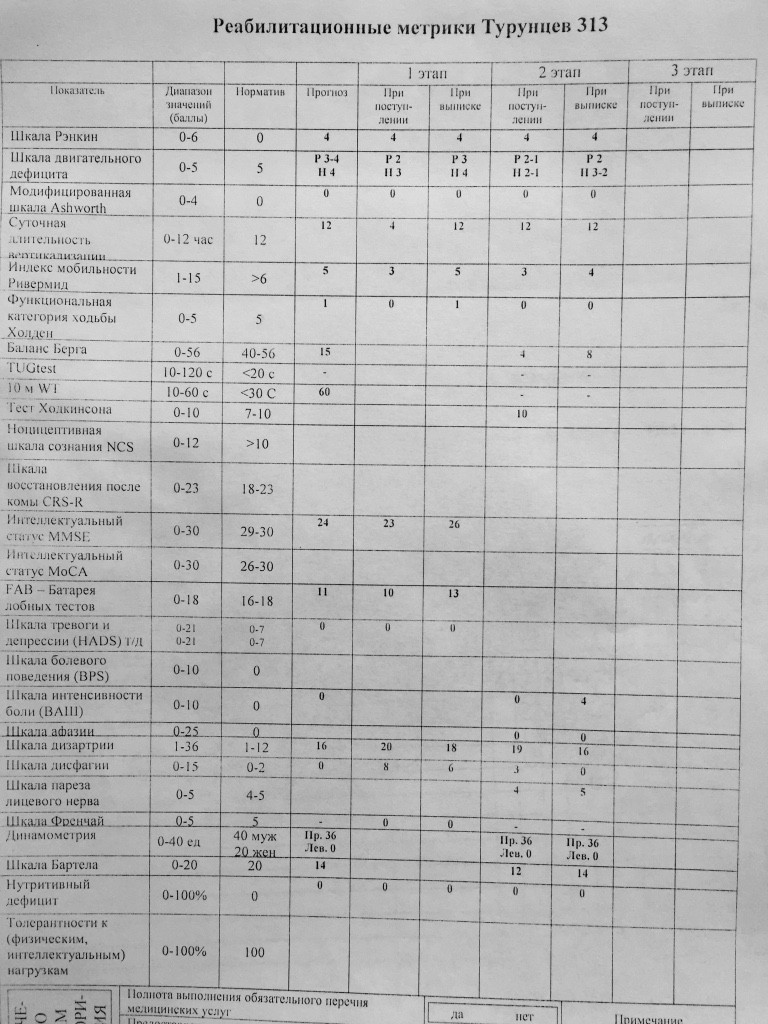 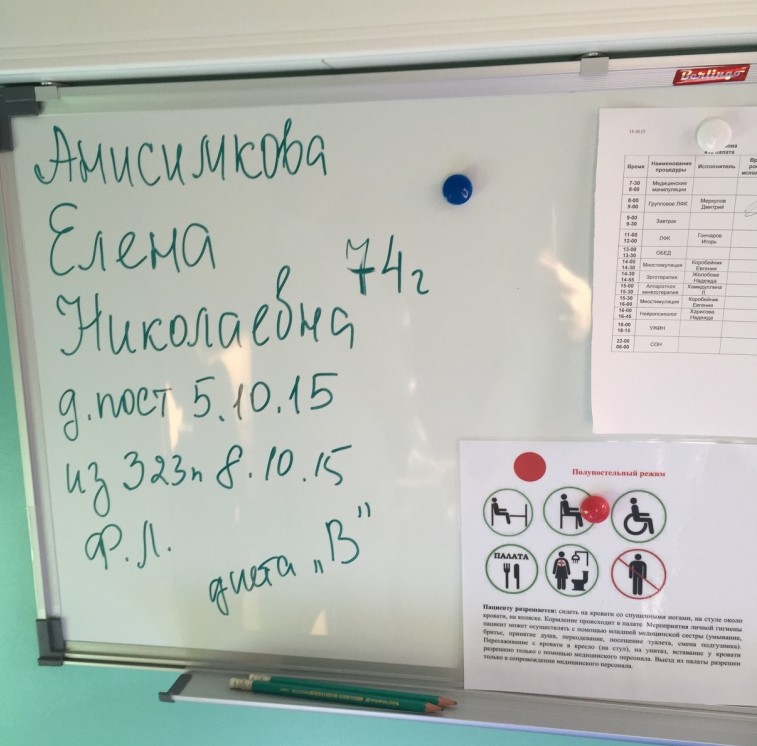 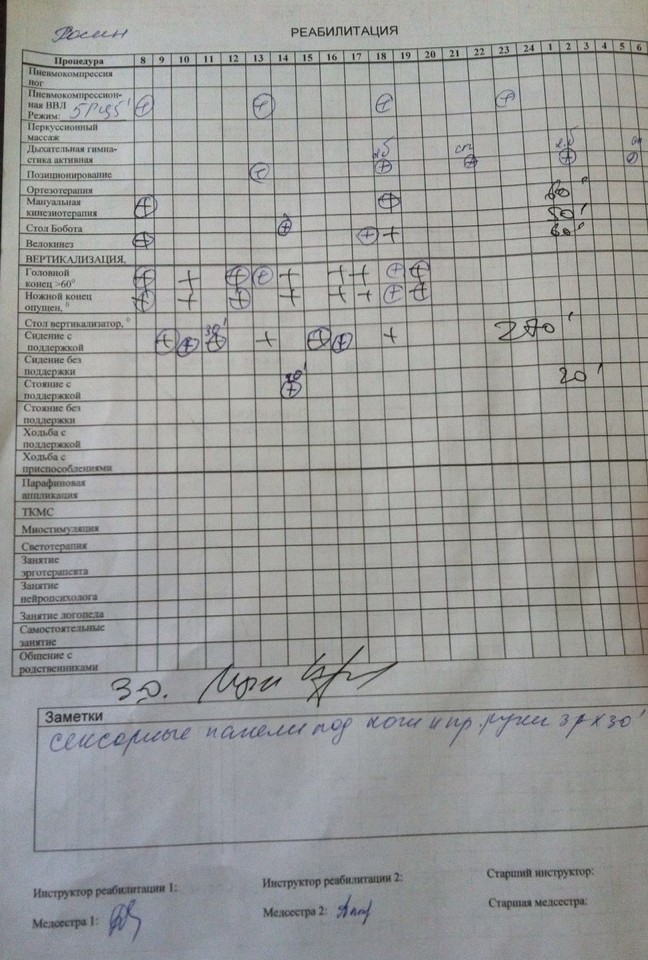 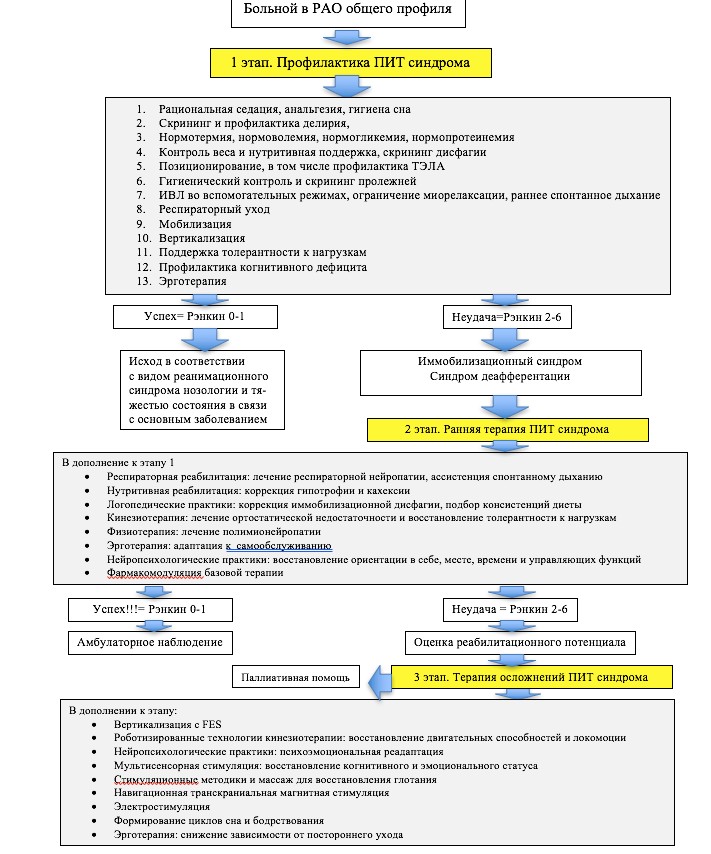 Маршрутизация пациента в РеабИТ
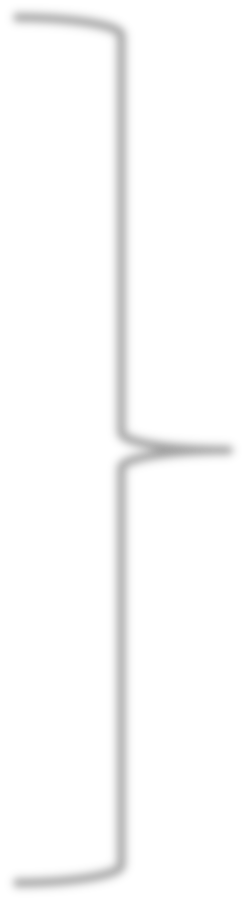 1 этап РеабИТ- МДБ ОРИТ общего профиля
72 часа неотложного состояния
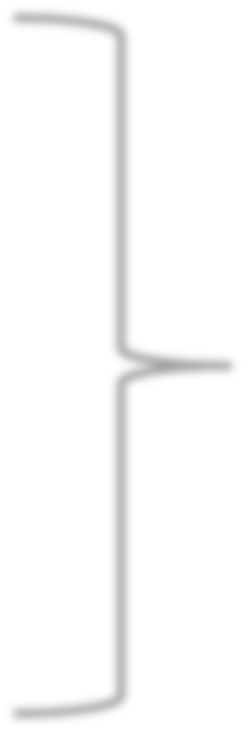 2 этап РеабИТ- ОРИТ ОМР после 72 часов  до 21 суток неотложного состояния
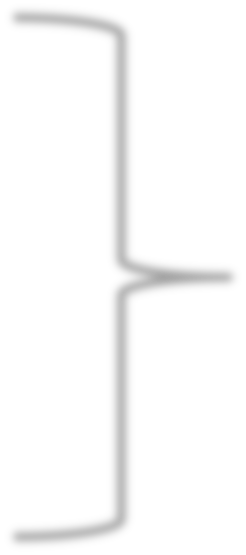 3 этап РеабИТ- ОРИТ ЦМР с
21 суток
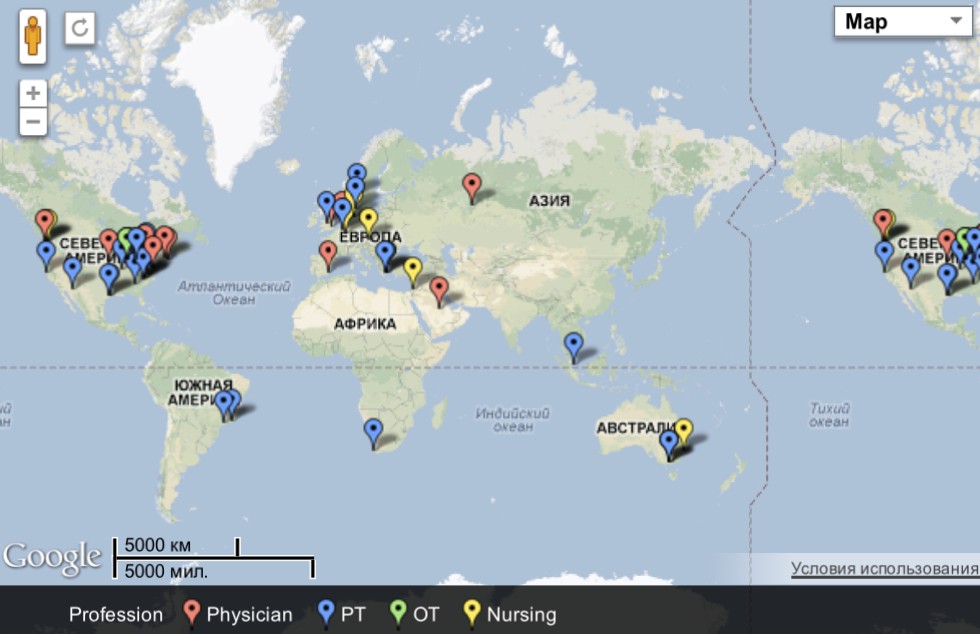 Телемедицинский  мониторинг и консалтинг
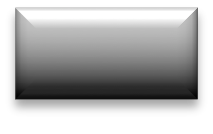 КИМ
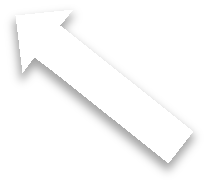 Улан-Удэ
КИМ
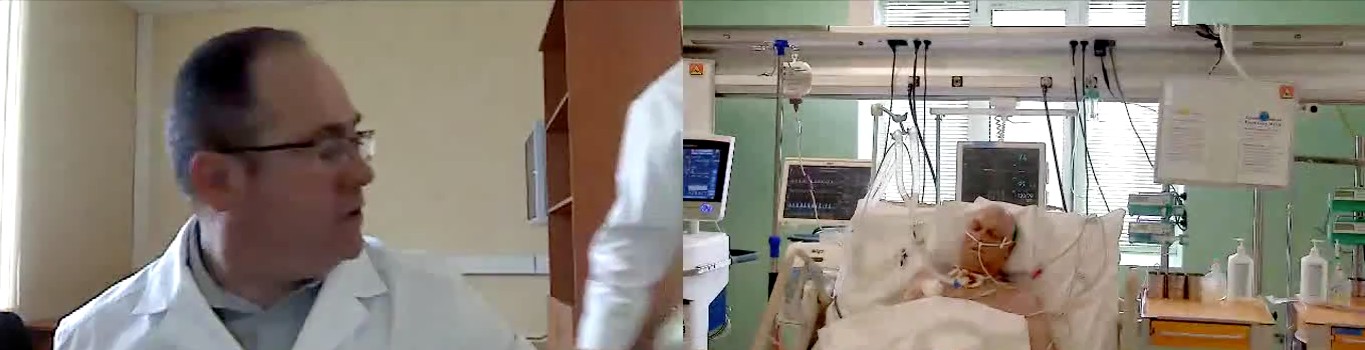 КИМ NET - телемедицинская сеть
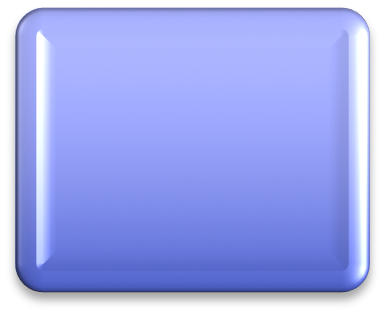 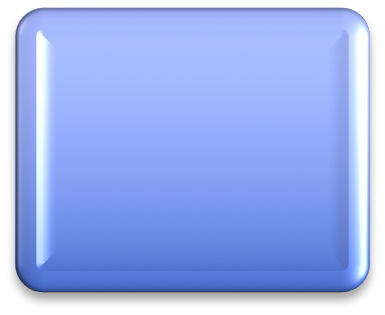 Тюмень
Пермь
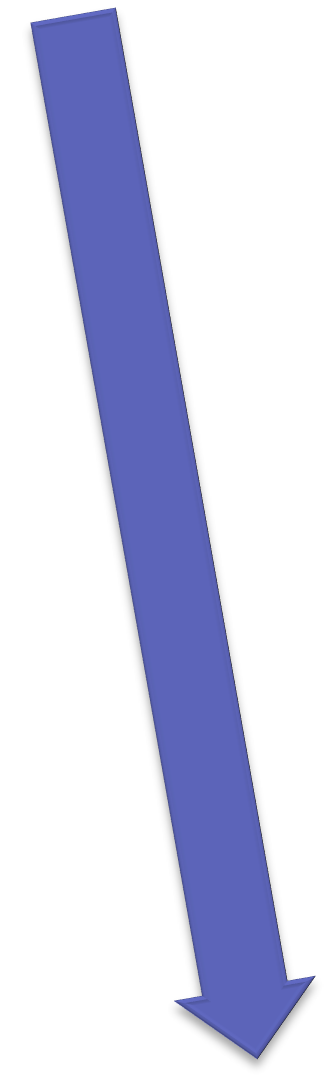 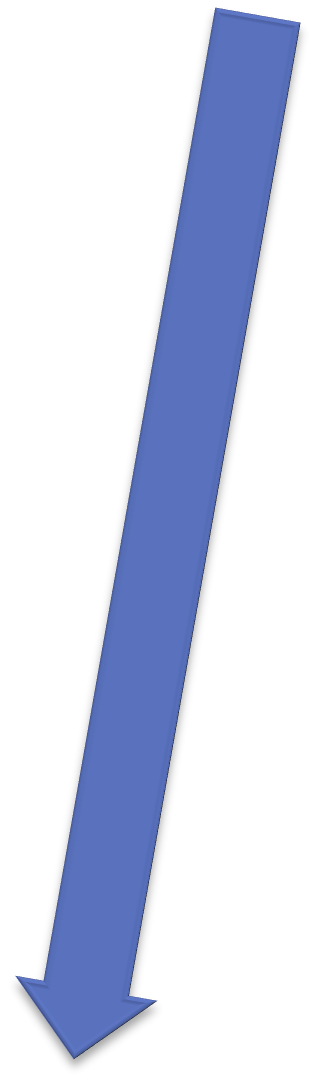 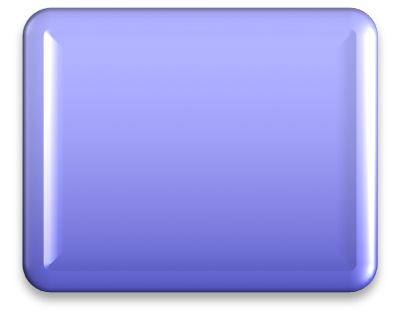 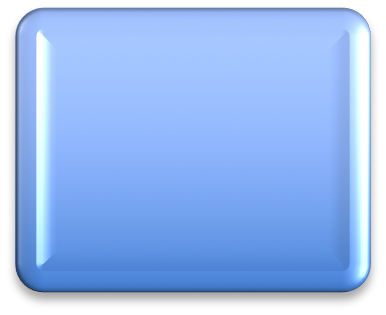 Нижневартовск
Курган
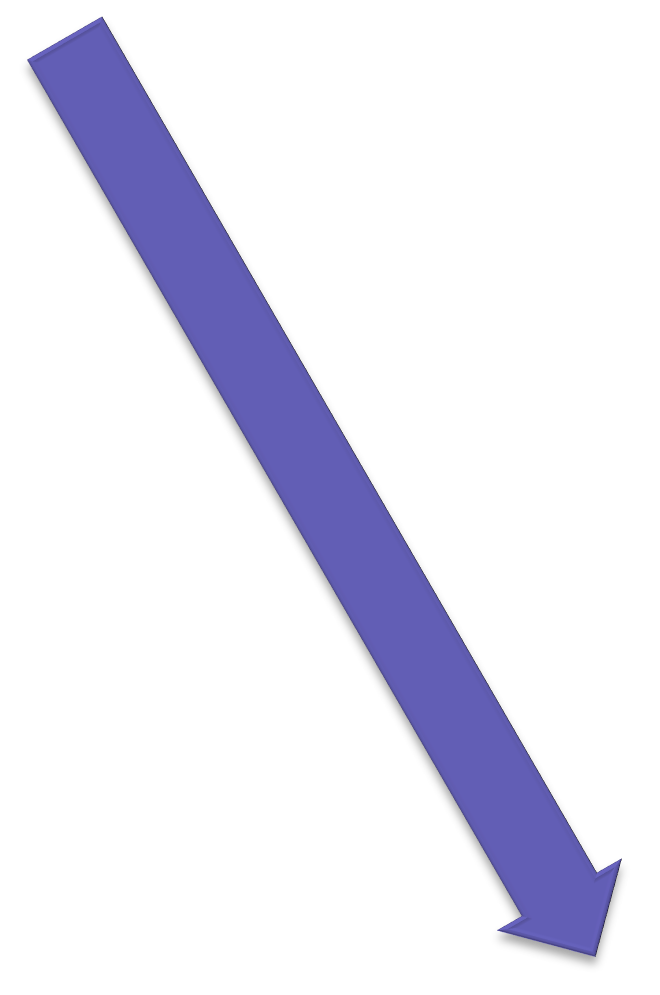 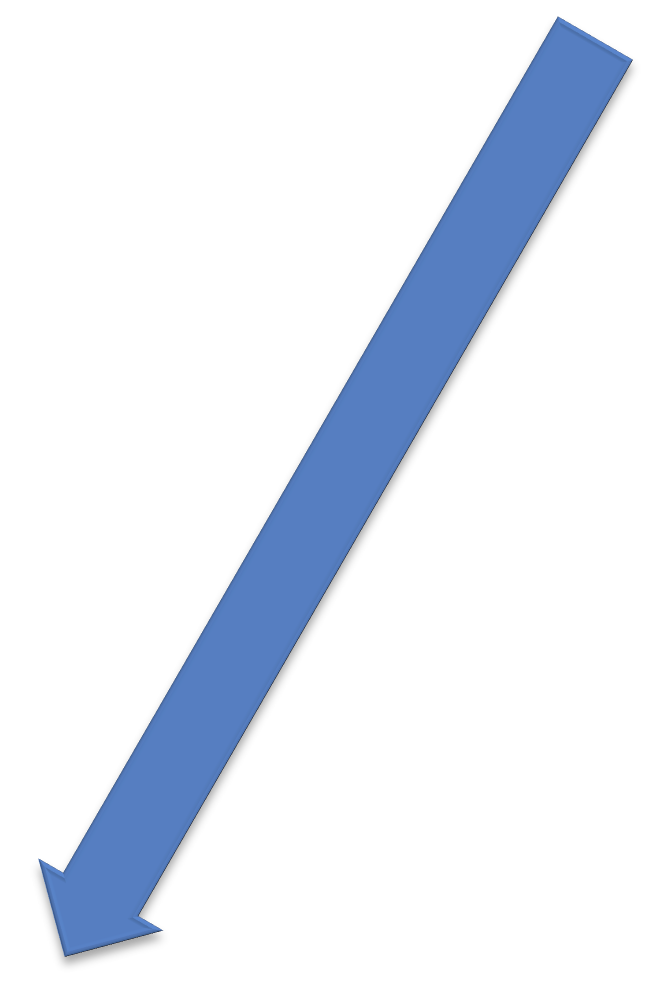 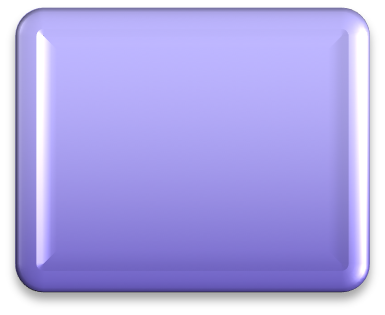 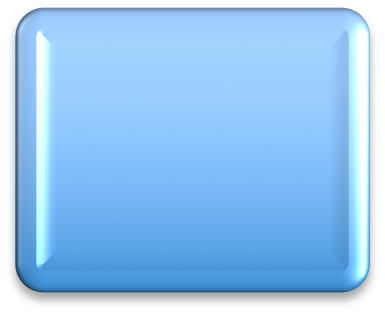 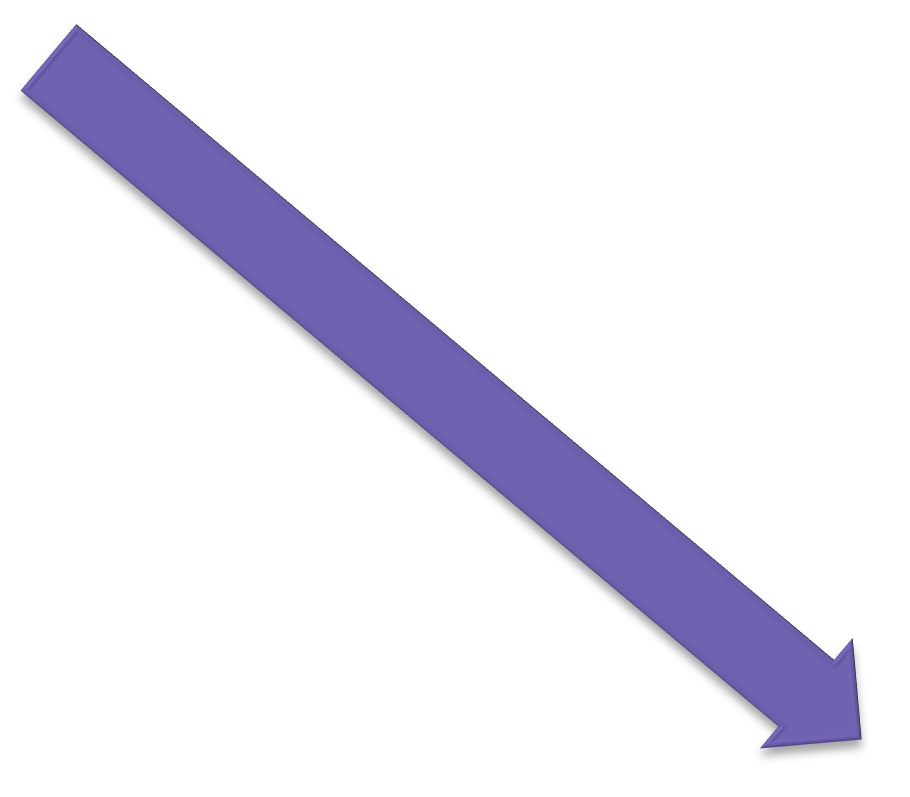 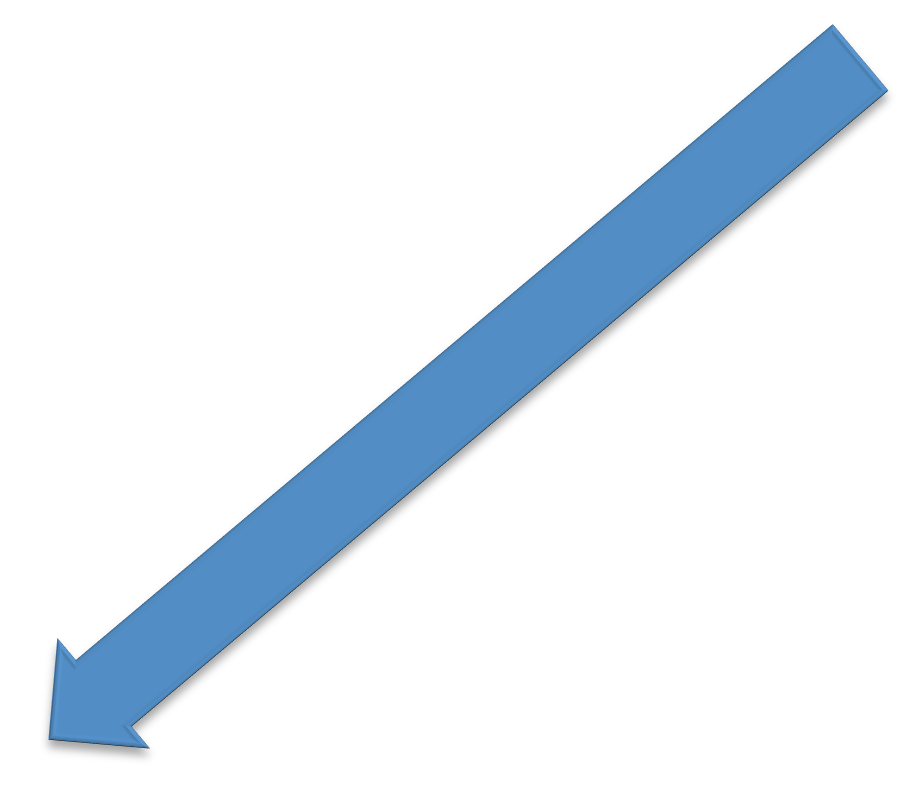 Улан-Удэ
Салехард
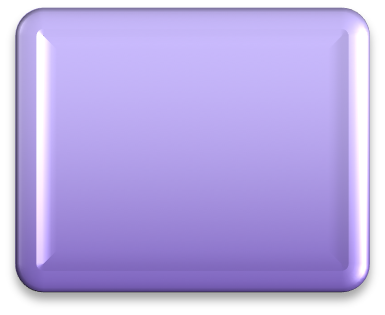 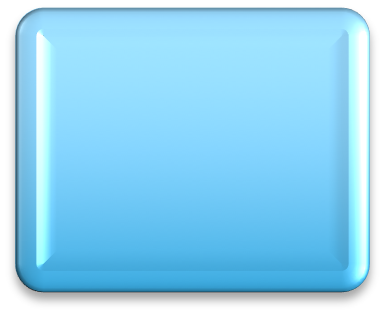 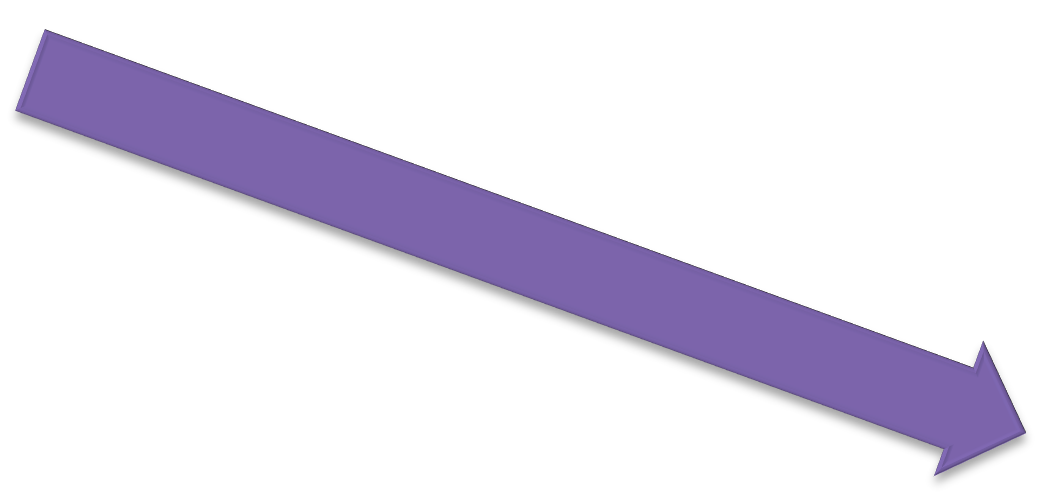 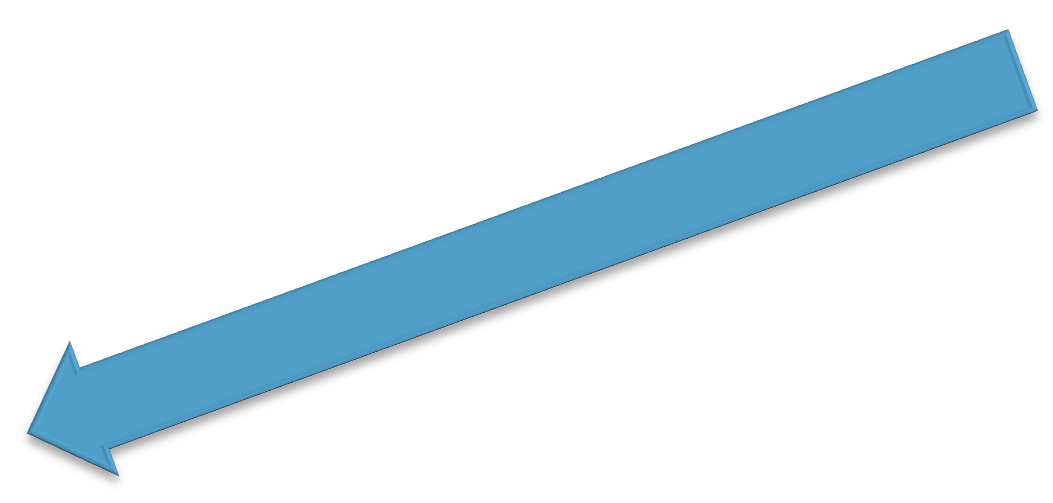 Владивосток
Ноябрьск
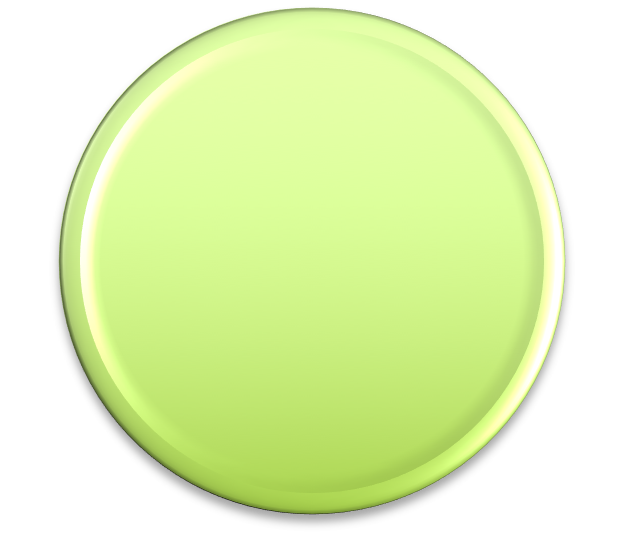 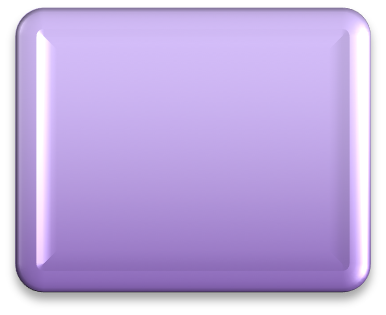 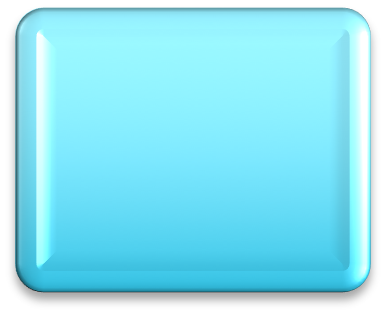 КИМ
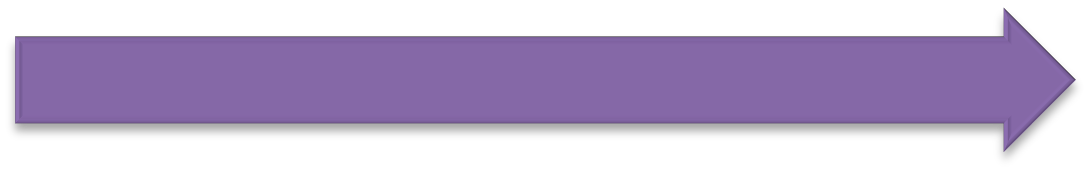 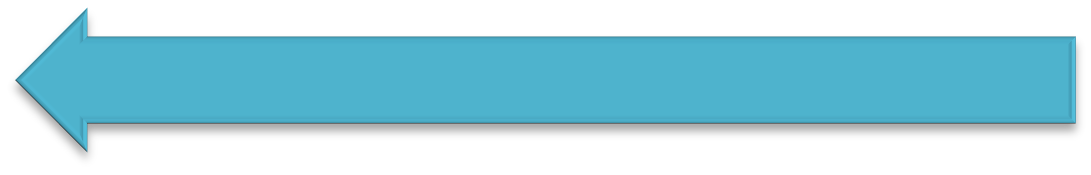 Севастополь
Уфа
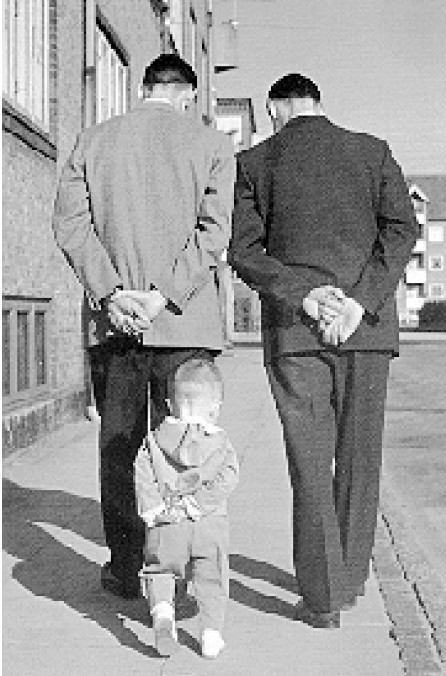 ЗАКЛЮЧЕНИЕ
Качество оказания помощи по профилю анестезиология и  реанимация определяется не только спасением пациента, но и  качеством его последующей жизни, а также его близких.
Сочетание когнитивной и физической реабилитации позитивно  влияет на отдалённые исходы критического состояния.
Накапливаемый опыт и научные факты убеждают в том, что раннее  начало реабилитации позволит защитить пациента от неизбежных  осложнений жизнь сберегающей интенсивной терапии, сохранит  неповрежденные функции и обеспечит восстановление качества  жизни до преморбидного уровня. Основным инструментом в  достижении данной цели служит РеабИТ.